Saying what I and others have
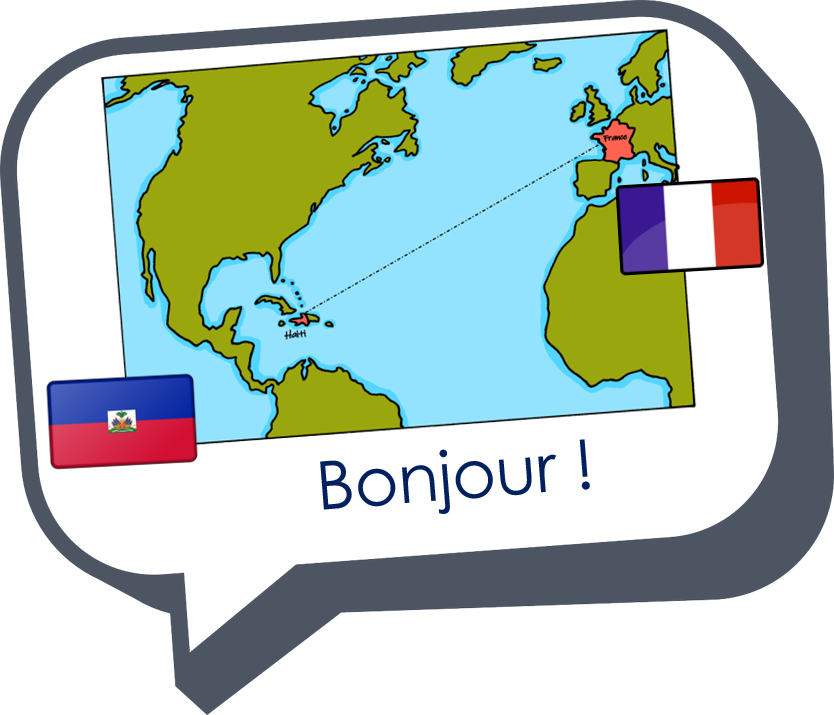 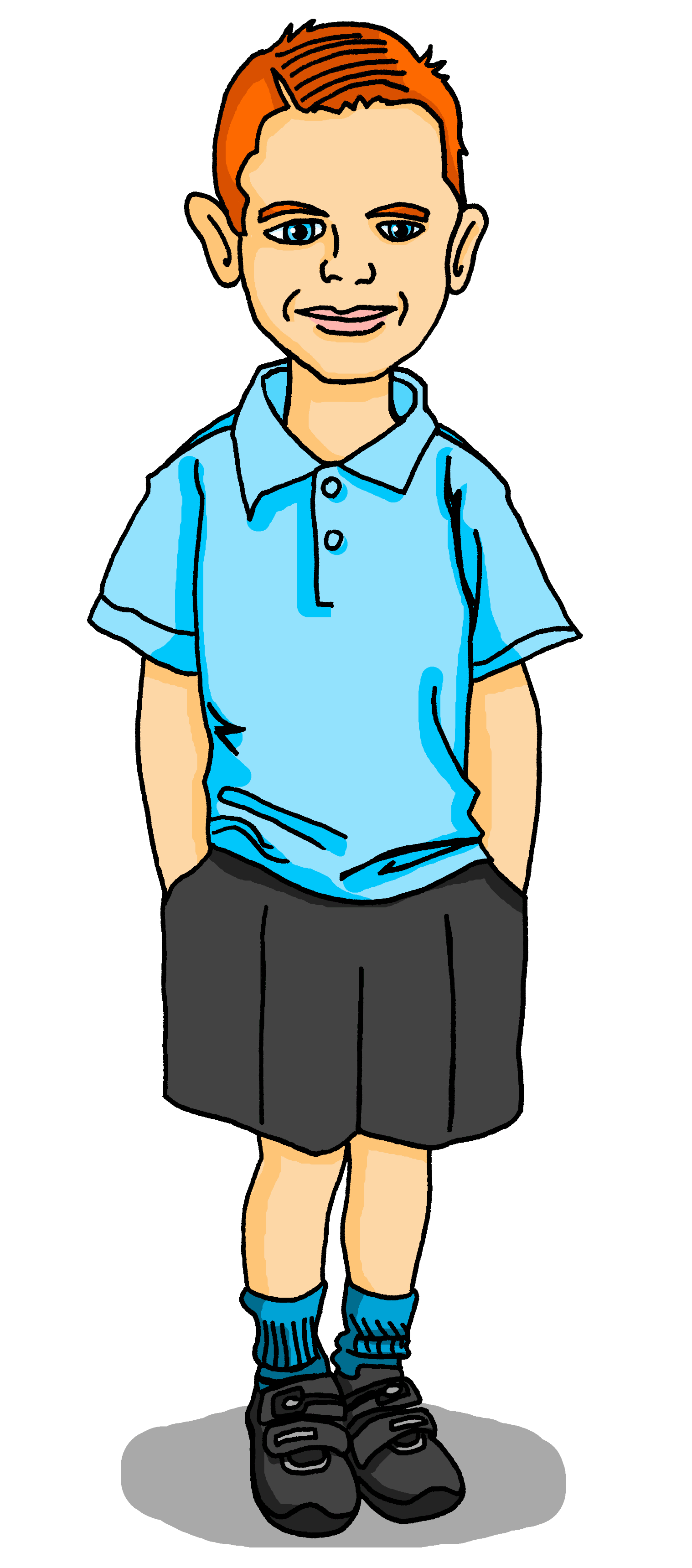 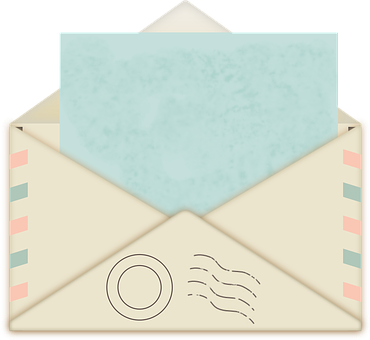 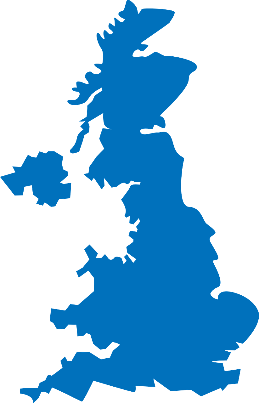 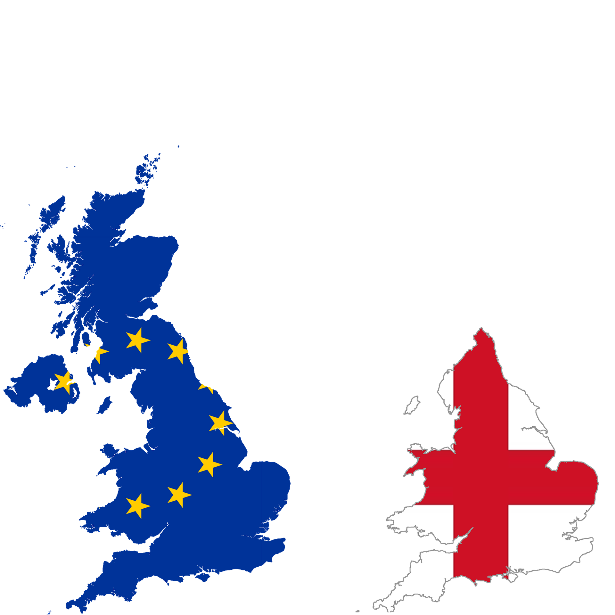 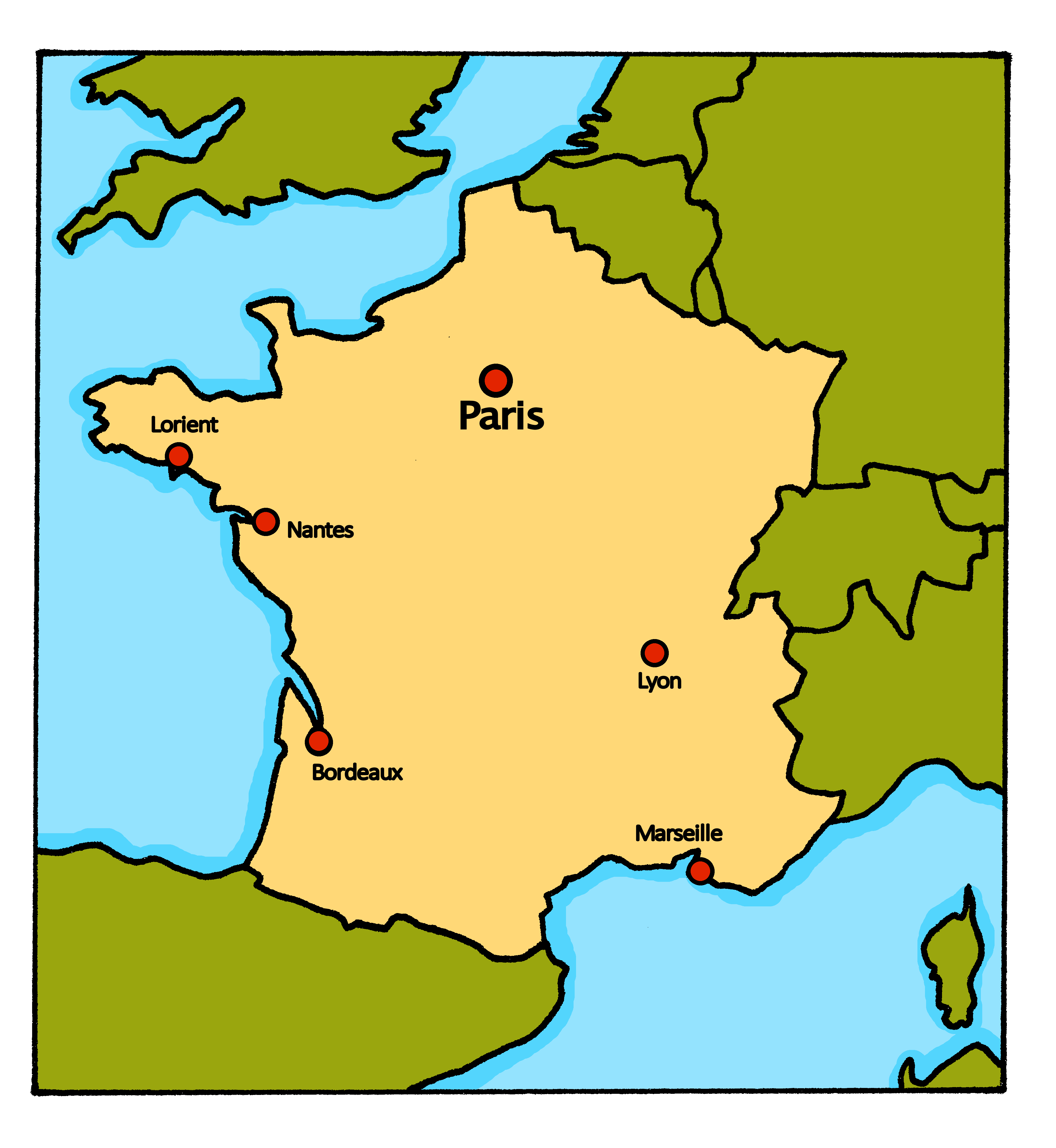 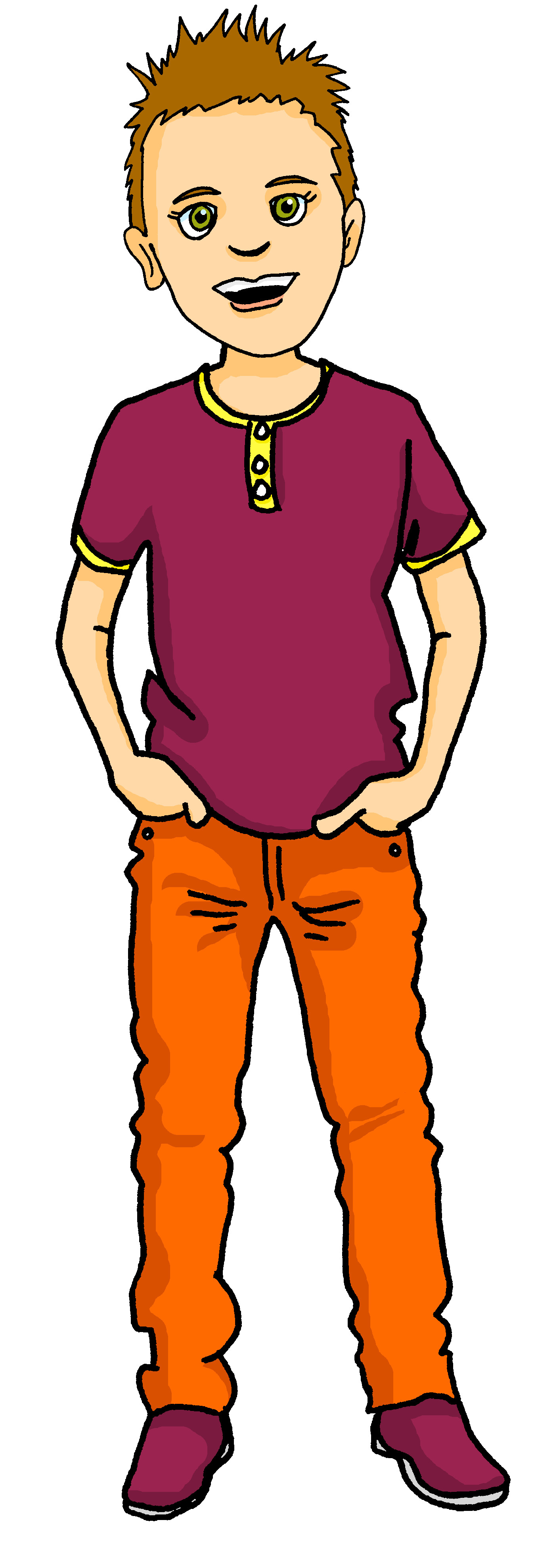 jaune
« Avoir » : j’ai, il/elle a
C’est quoi ? intonation + wh-word questions
SSC [ch]
Term 1 Week 9
[Speaker Notes: Artwork by Steve Clarke. Pronoun pictures from NCELP (www.ncelp.org). All additional pictures selected from Pixabay and are
available under a Creative Commons license, no attribution required.

The AUDIO version of the lesson material includes additional audio for the new language
presented (phonics, vocabulary) and audio for the instructions on the slide.
In addition, it includes VIDEO clips of the phonics and the phonics’ source words.  Pupils can be
encouraged to look at the shape of the mouth/lips on slides where these appear, and try to copy
it/them.

Artwork by Steve Clarke. Pronoun pictures from NCELP (www.ncelp.org). All additional pictures selected from Pixabay and are available under a Creative Commons license, no attribution required.

Frequency of new vocabulary and phonics:
Phonics: [ch] dimanche [1235] marché [280] chercher [336] chat [3138] bouche [1838]

Vocabulary: avoir [8] j’ai, il a, elle a, quoi [297] chat [3138] crayon [>5000]  dessin [2624] message [792] 
Revisit 1: ce (c') [12] lundi [1091] mardi [1044] mercredi [1168]  jeudi [1112] vendredi [1086] samedi [1355] dimanche [1235] aujourd’hui [233] 
Londsale, D., & Le Bras, Y.  (2009). A Frequency Dictionary of French: Core vocabulary for learners London: Routledge.

The frequency rankings for words that occur in this PowerPoint which have been previously introduced in these resources are given
in the SOW and in the resources that first introduced and formally re-visited those words. 
For any other words that occur incidentally in this PowerPoint, frequency rankings will be provided in the notes field wherever
possible.]
[ch]
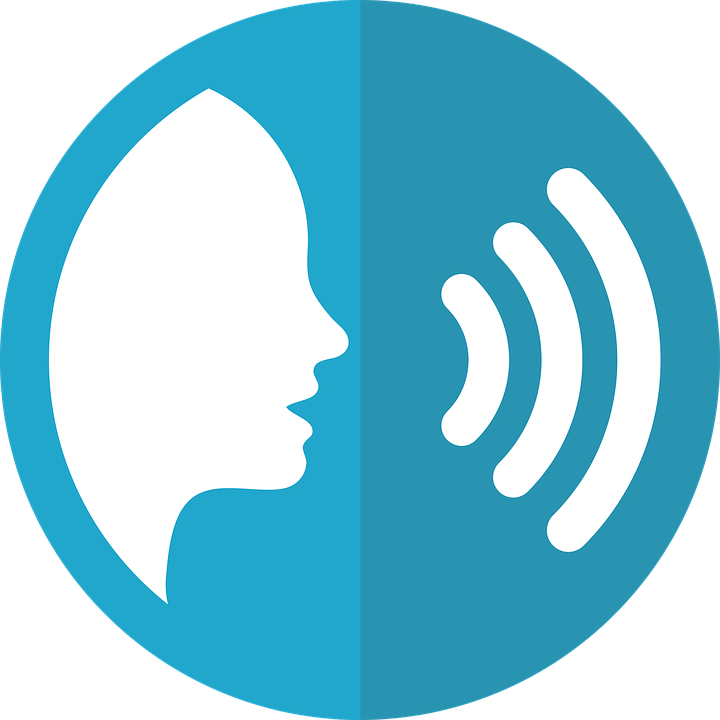 prononcer
chercher
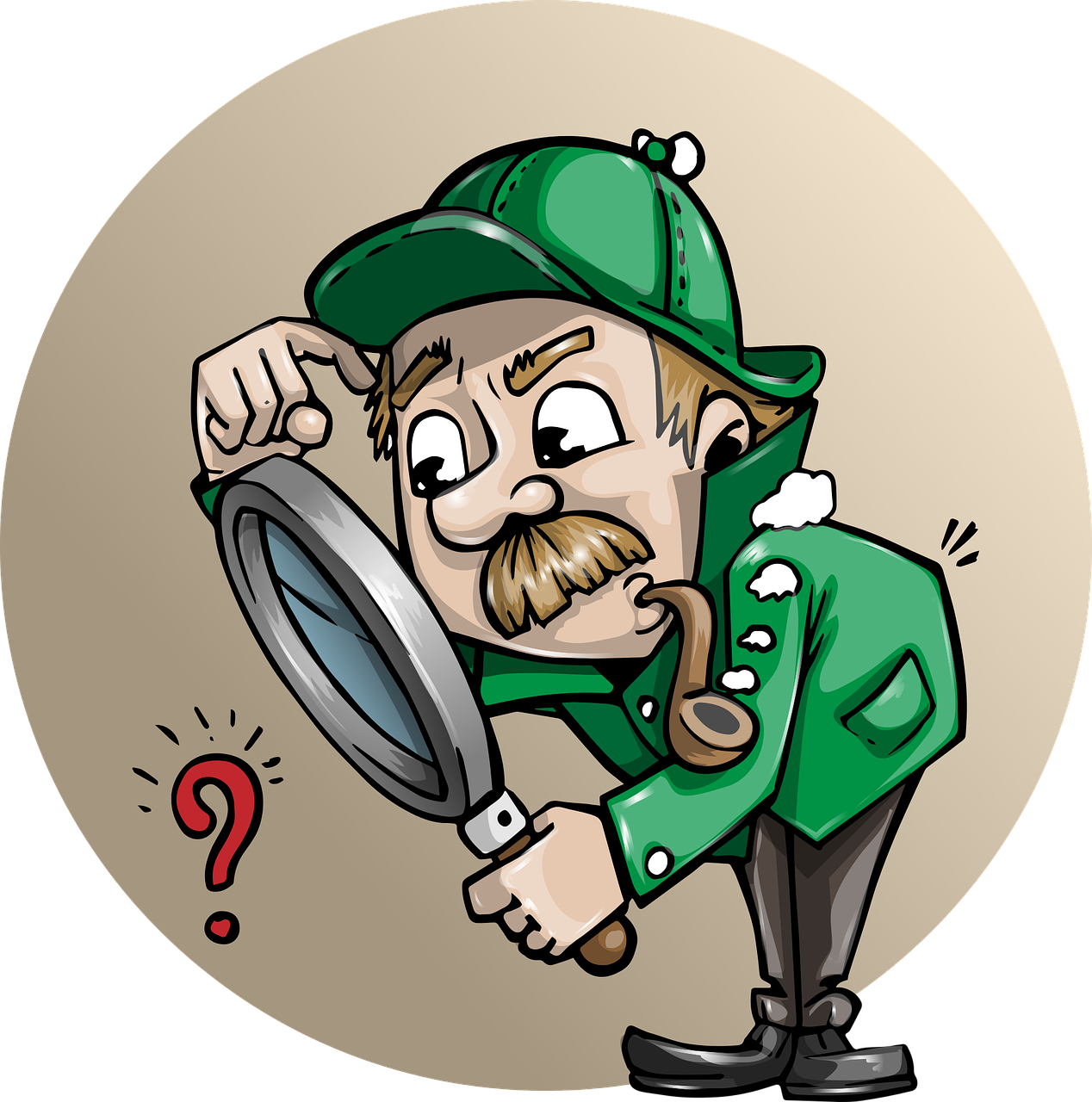 [to look for]
[Speaker Notes: Timing: 2 minutes

Aim: to present SSC [ch].

Procedure:
Click to bring up the SSC [ch]. Repeat the SSC [ch] and the source word chercher with the class.
Click to bring up the English translation and picture.
Pupils to practise saying the SSC and source word several times.]
[ch]
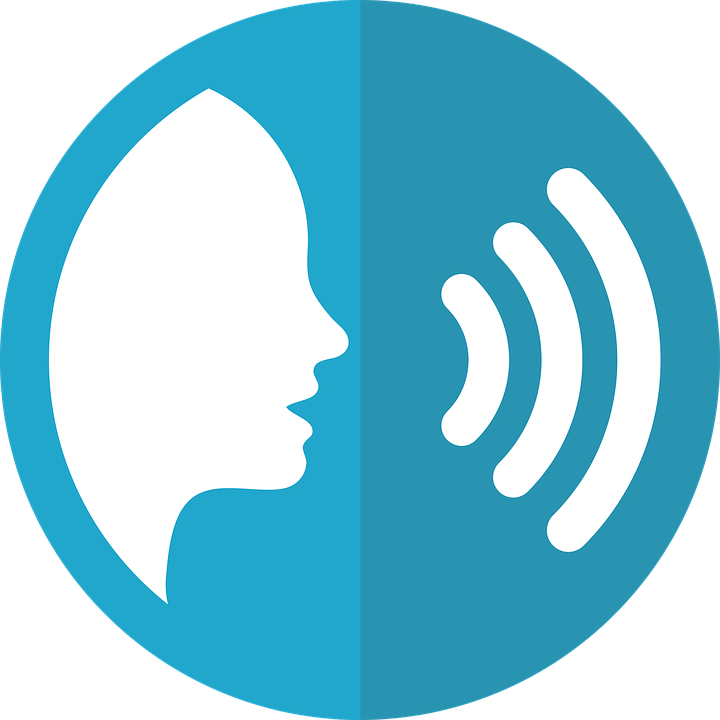 chercher
prononcer
bouche
chat
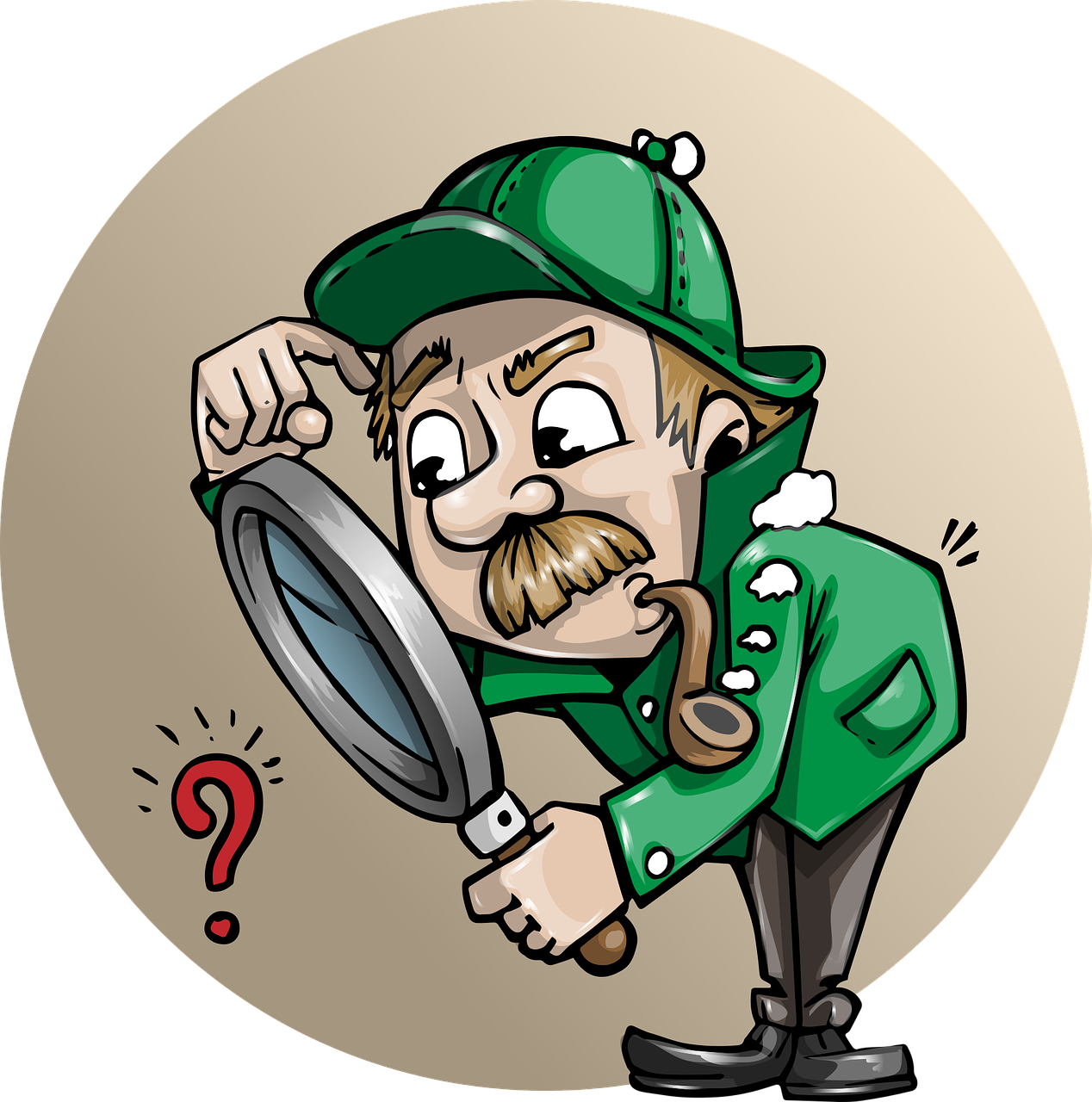 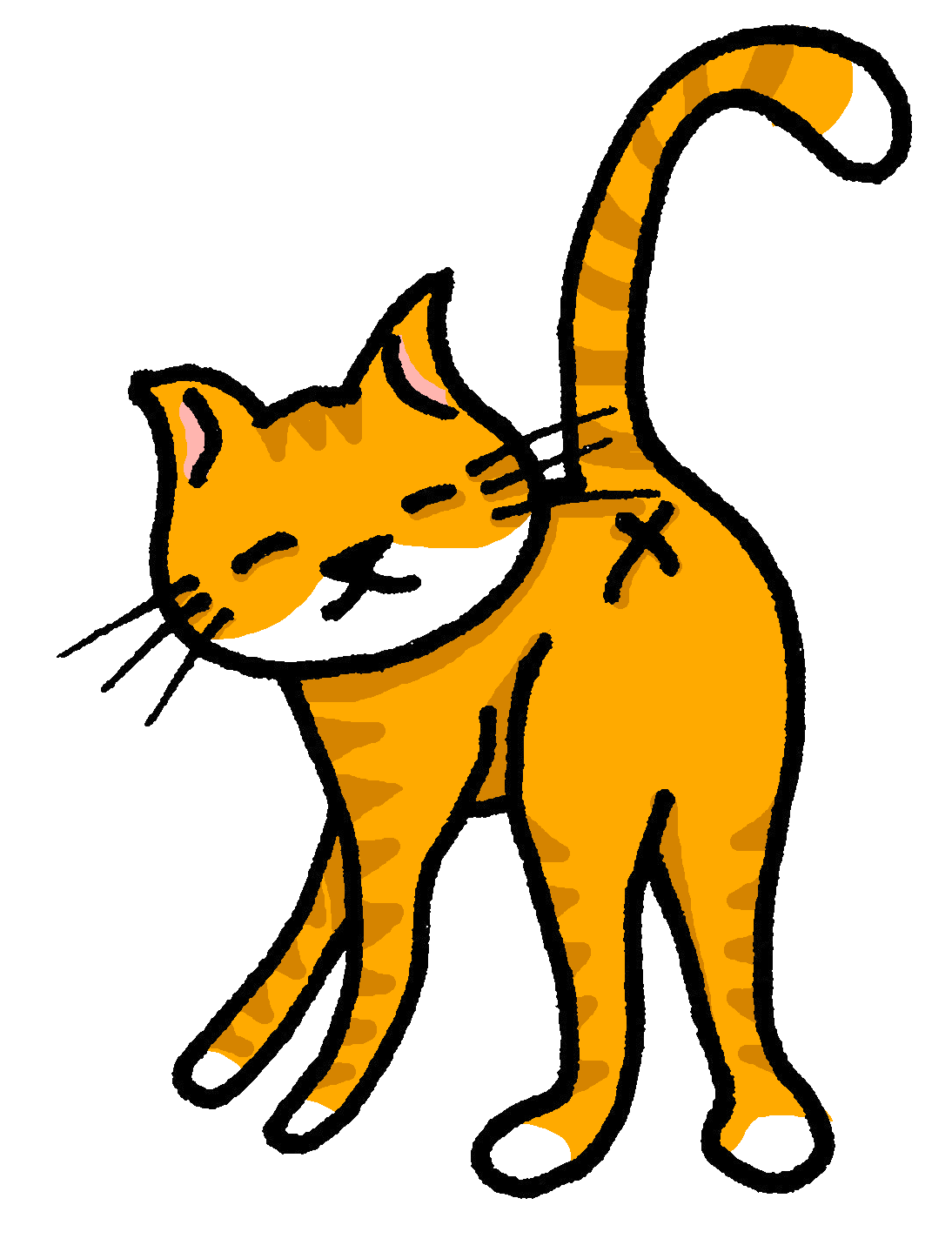 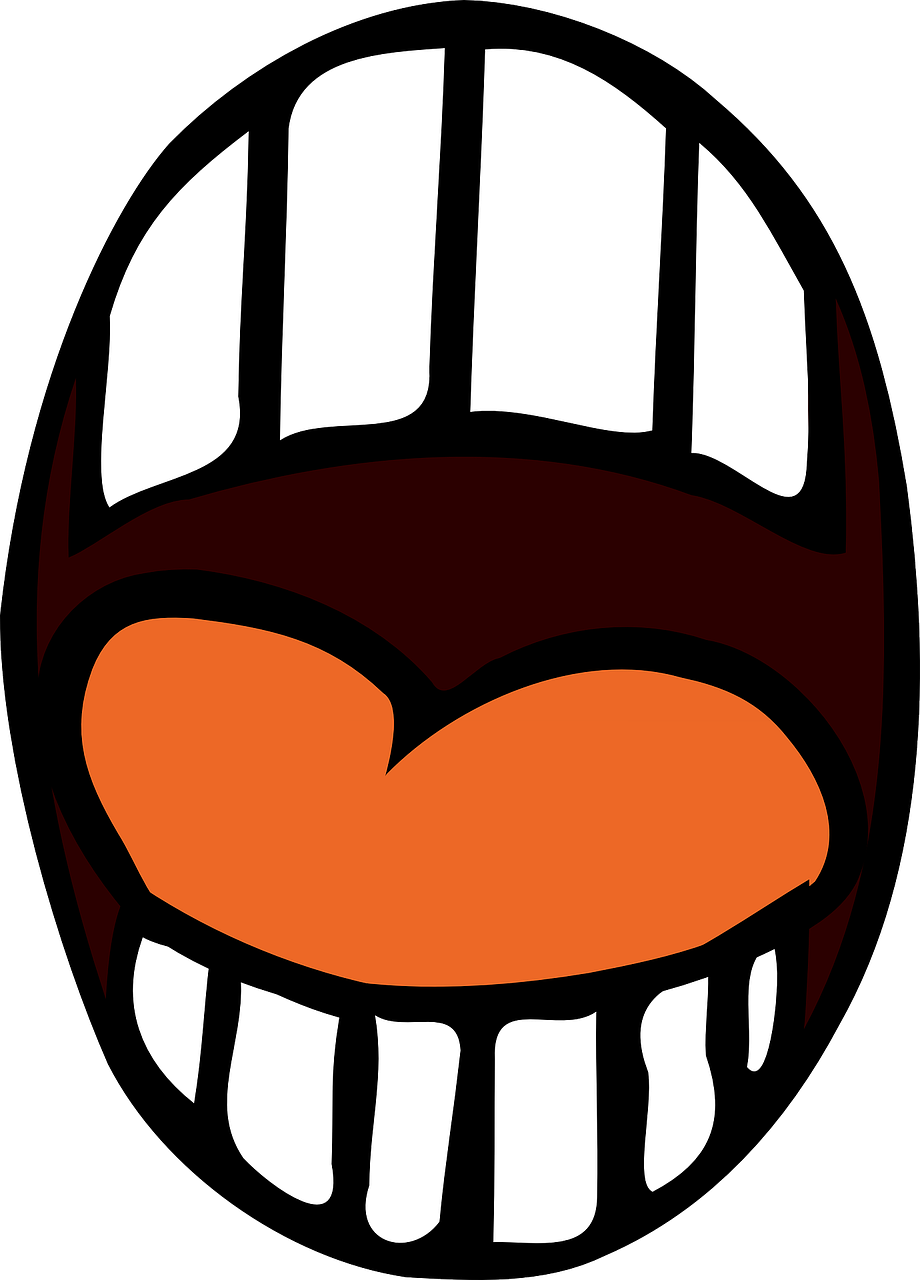 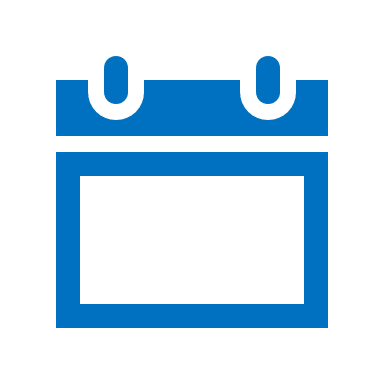 Sun
dimanche
marché
[to look for]
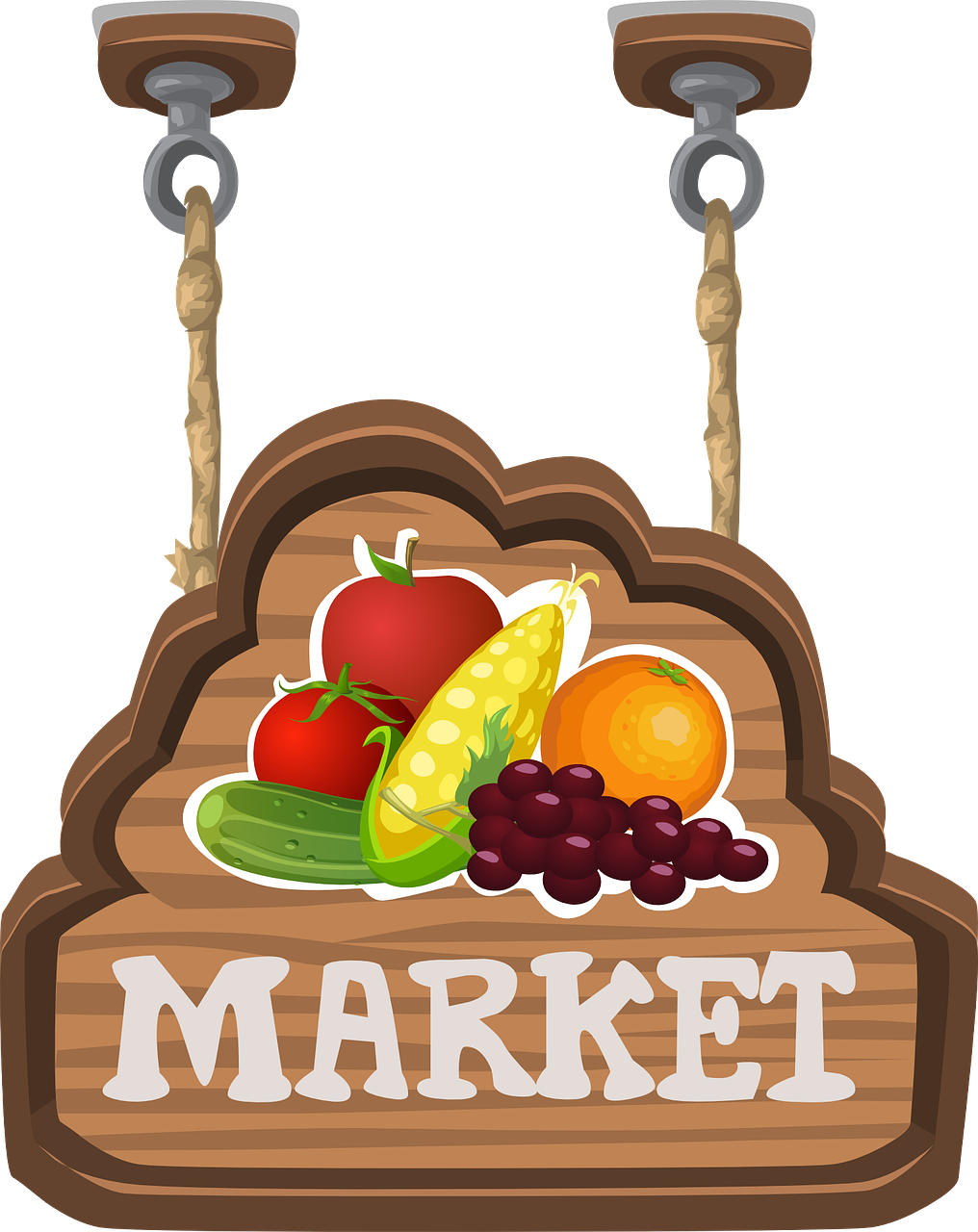 [Speaker Notes: Timing: 2 minutes

Aim: to practise the pronunciation of SSC [ch] in four cluster words.

Procedure:
Click to bring up the SSC [ch]. Repeat the SSC [ch] with the class and the source word chercher.
Click to bring up the English translation and picture. Do the gesture, if using.
Click to bring up each cluster word in turn: bouche, chat, marché, dimanche. The pictures appear after the words to give a further opportunity for word repetition.

Suggested gesture:The 3rd video (the woman)’s version is the one I like the best for search, look for: https://www.signbsl.com/sign/search]
[ch]
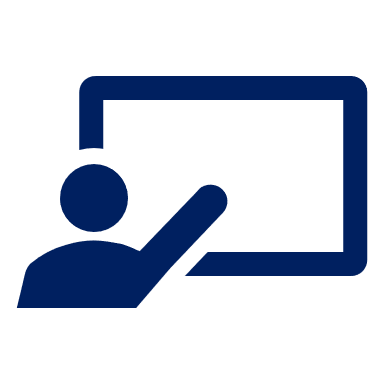 .
Prononce les mots.
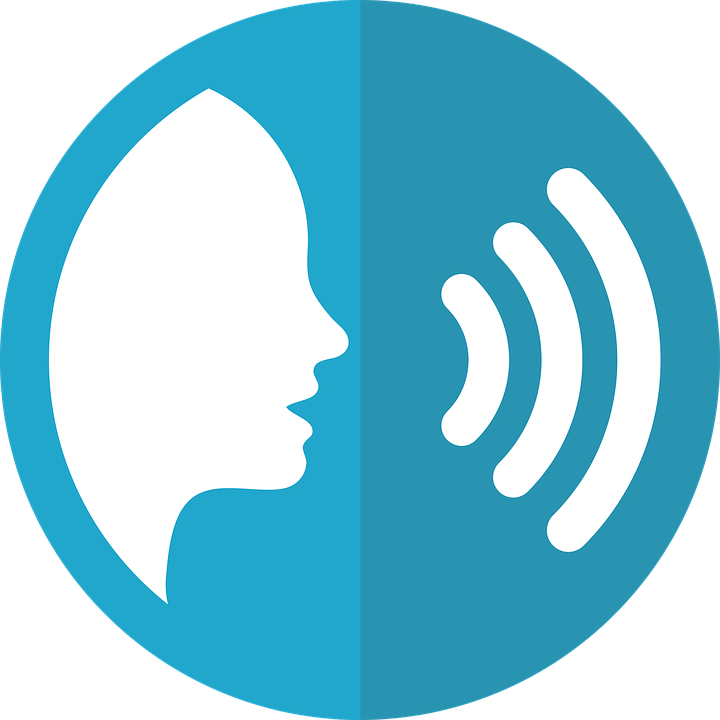 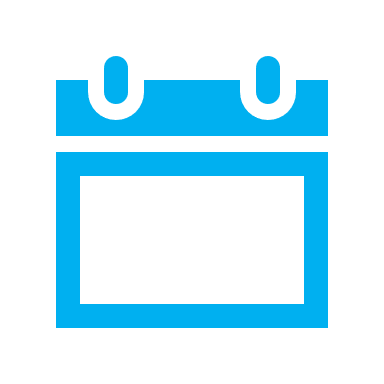 prononcer
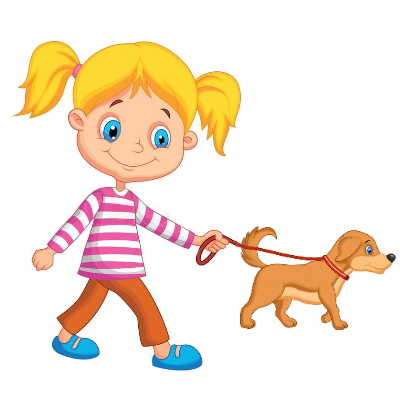 Sun
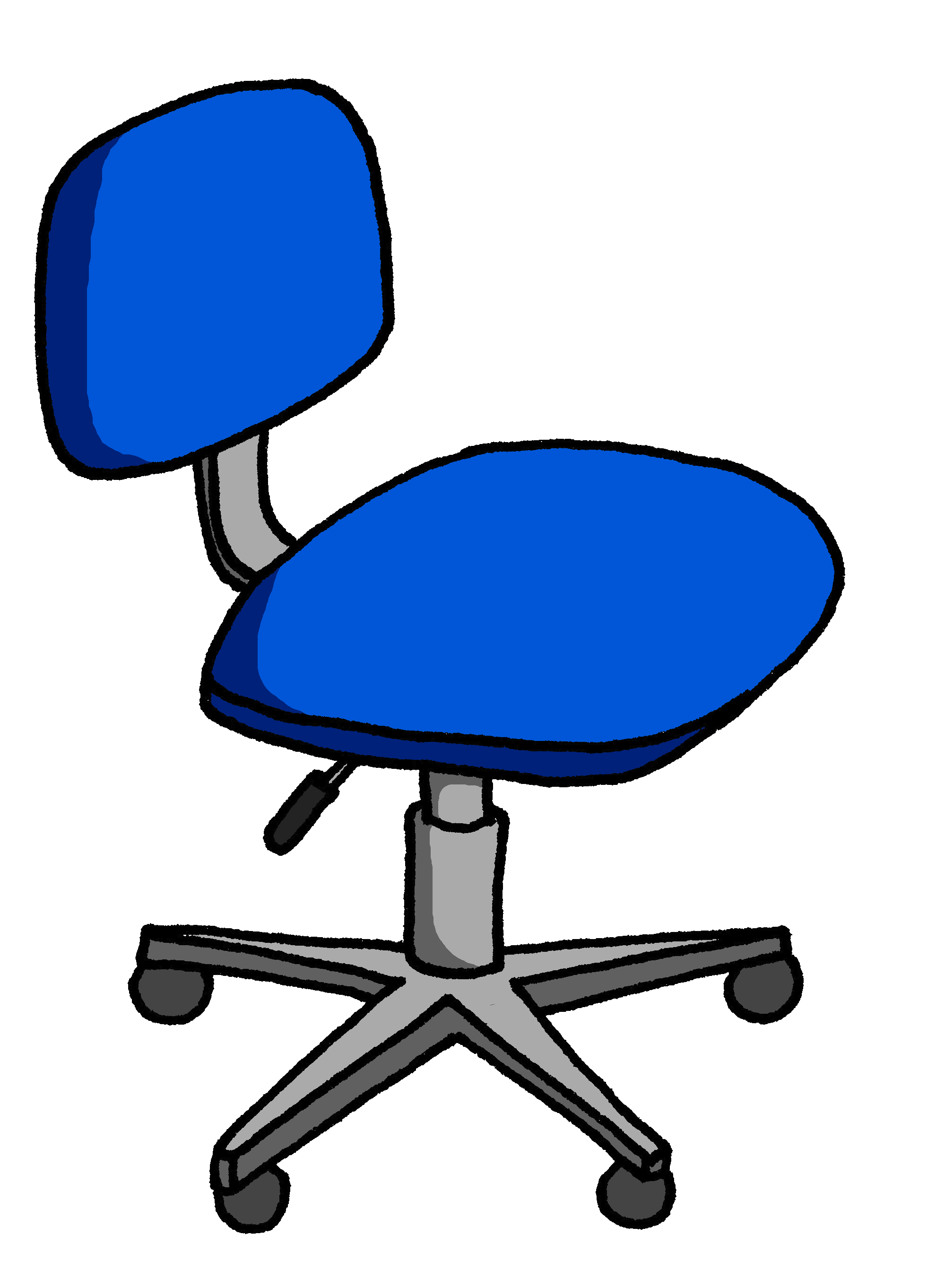 marcher
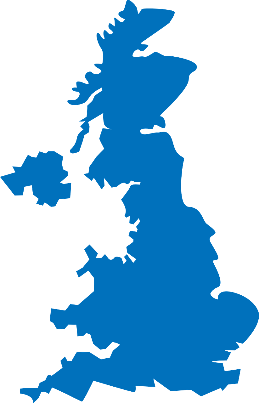 dimanche
chaise
45
[to walk]
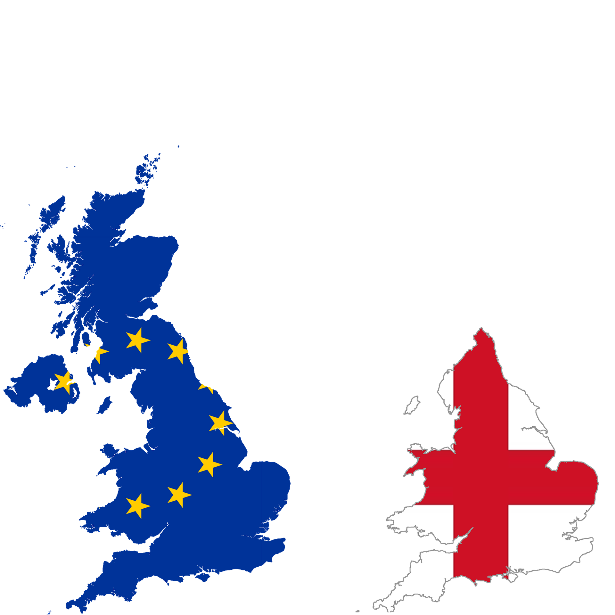 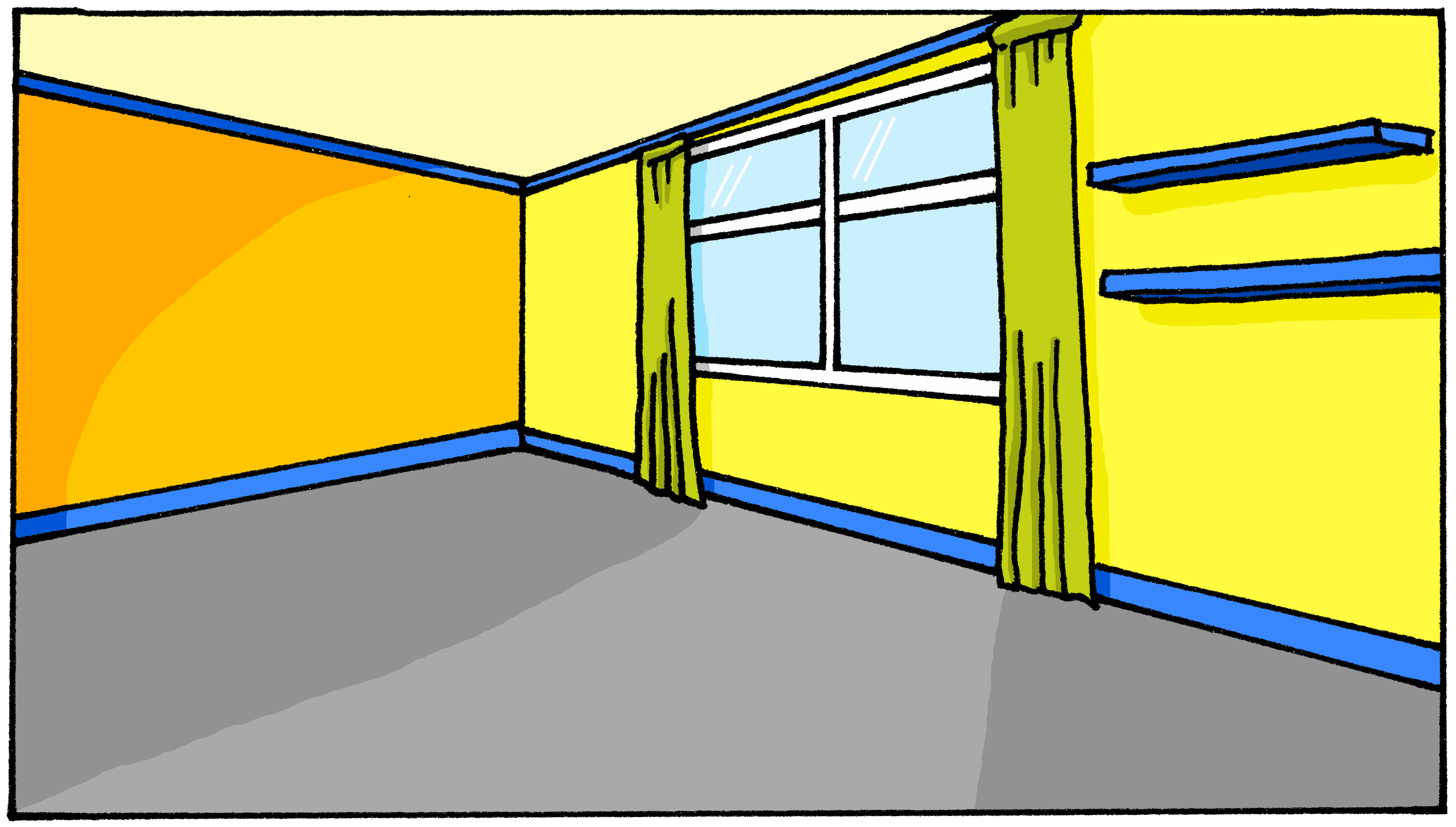 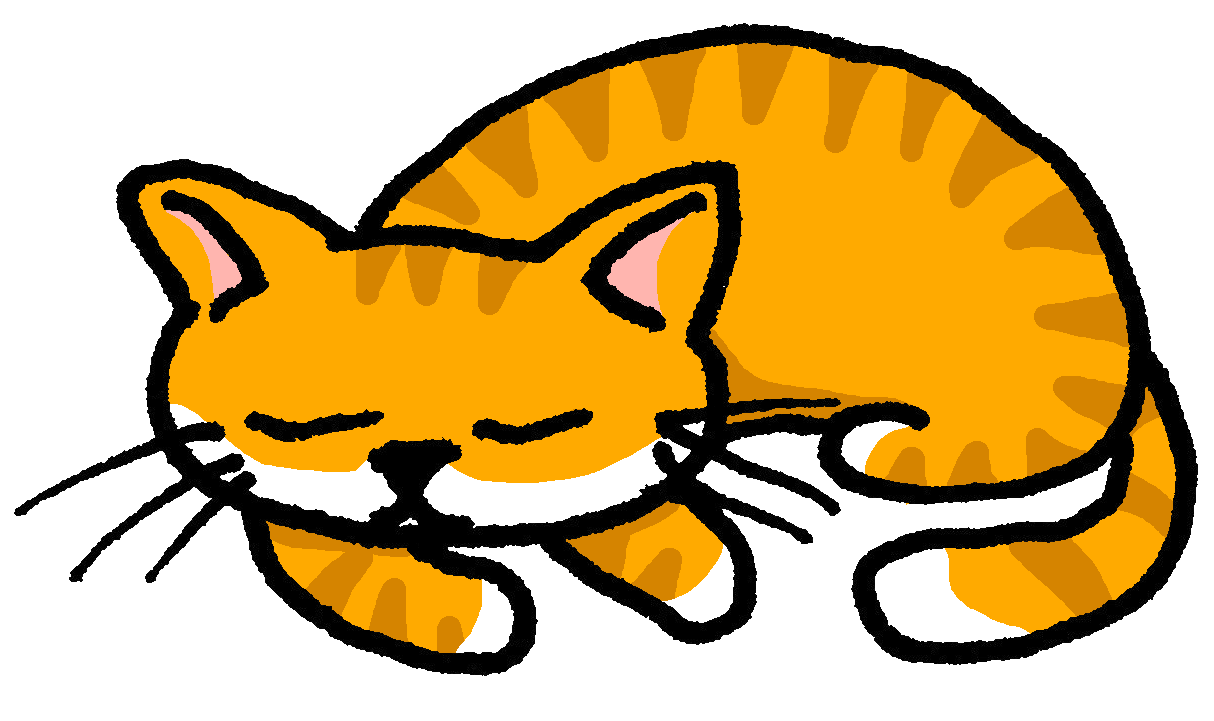 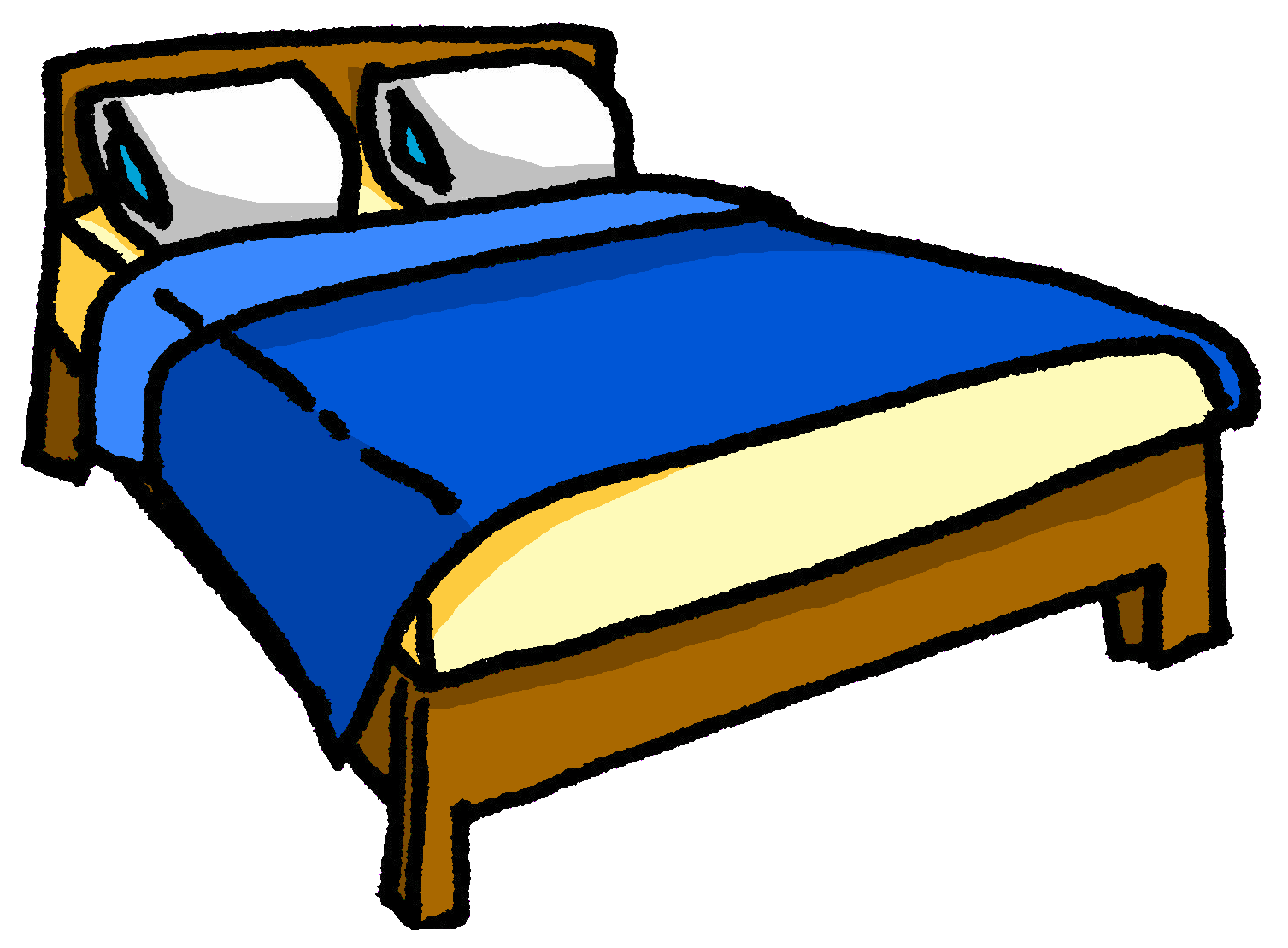 chambre
chat
affiche
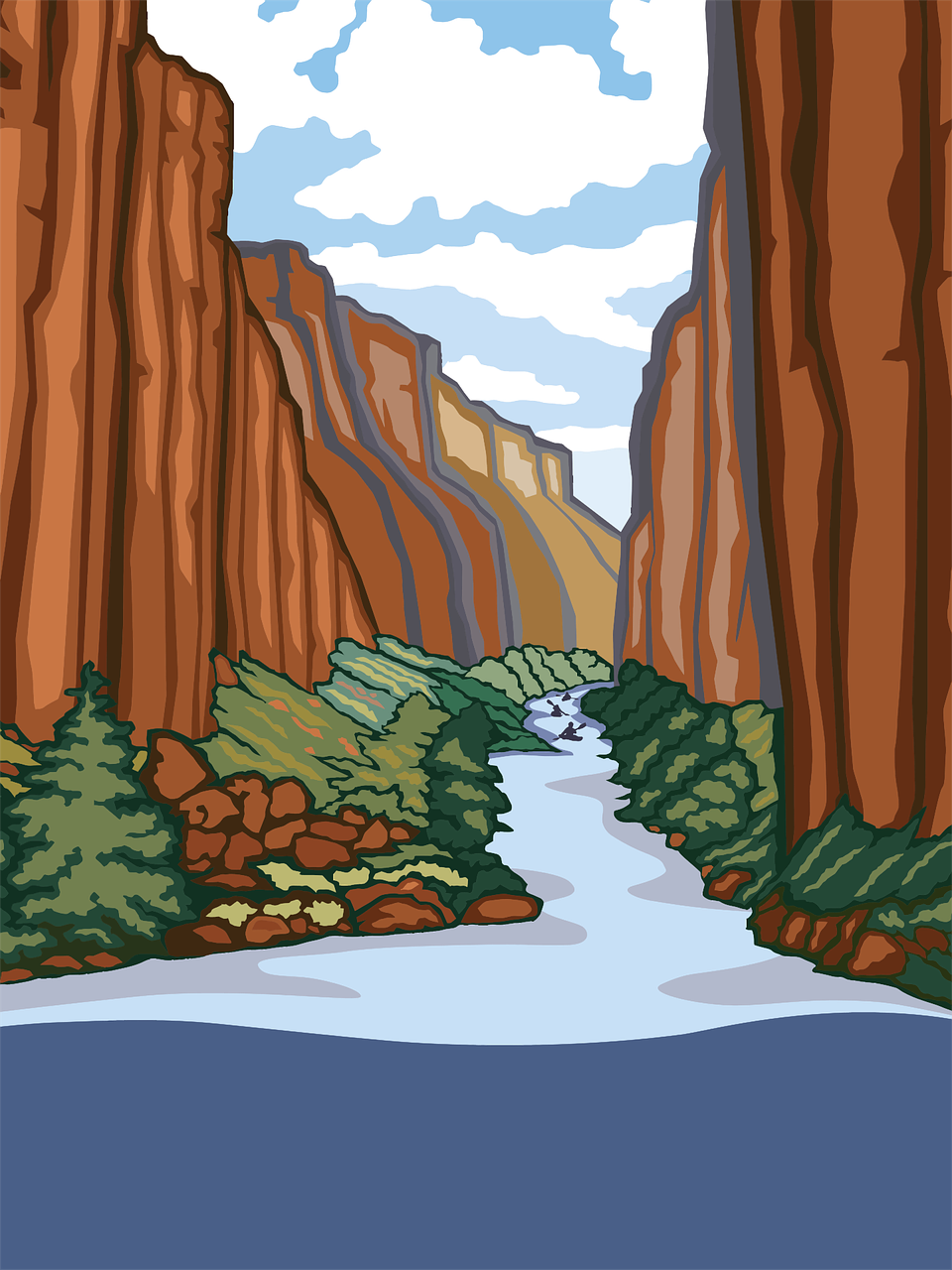 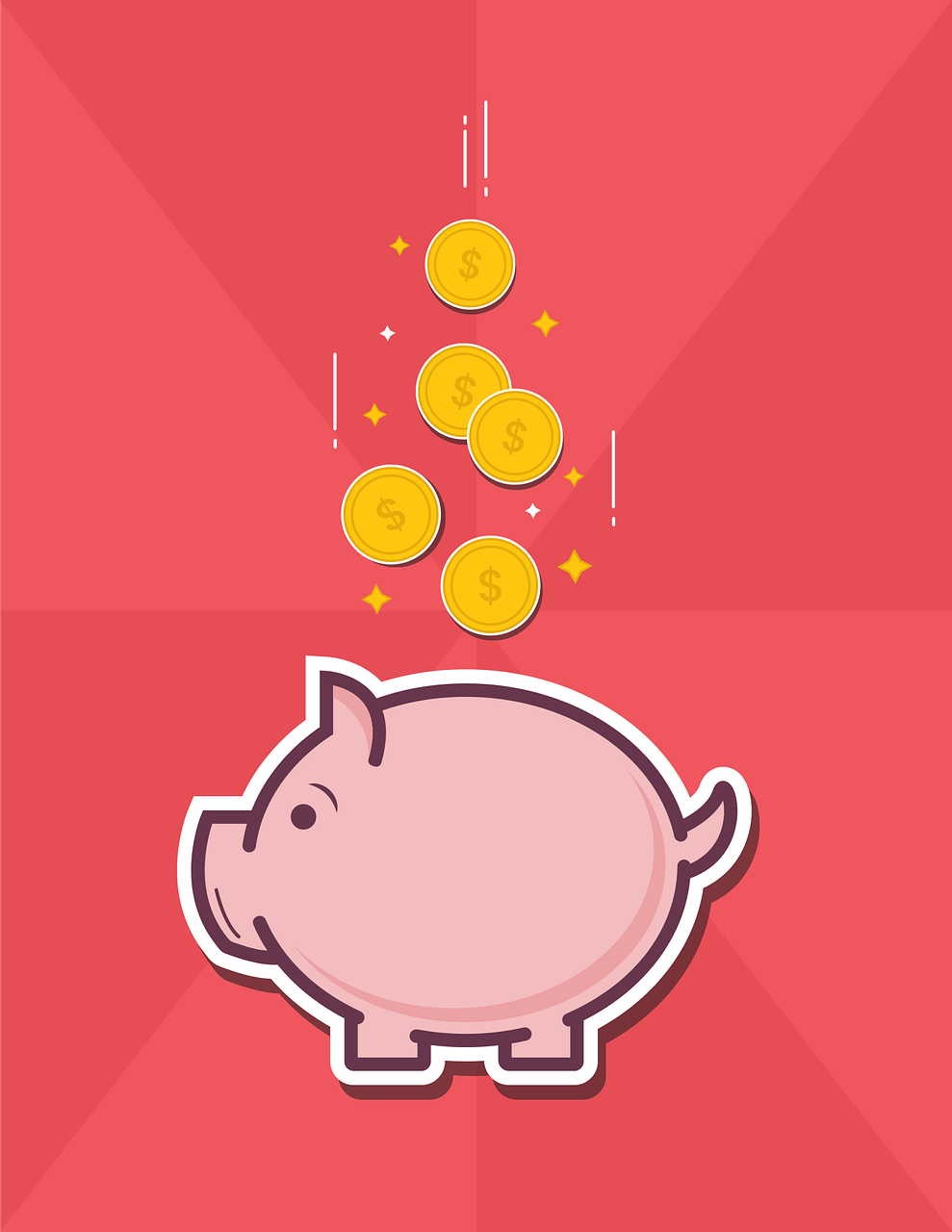 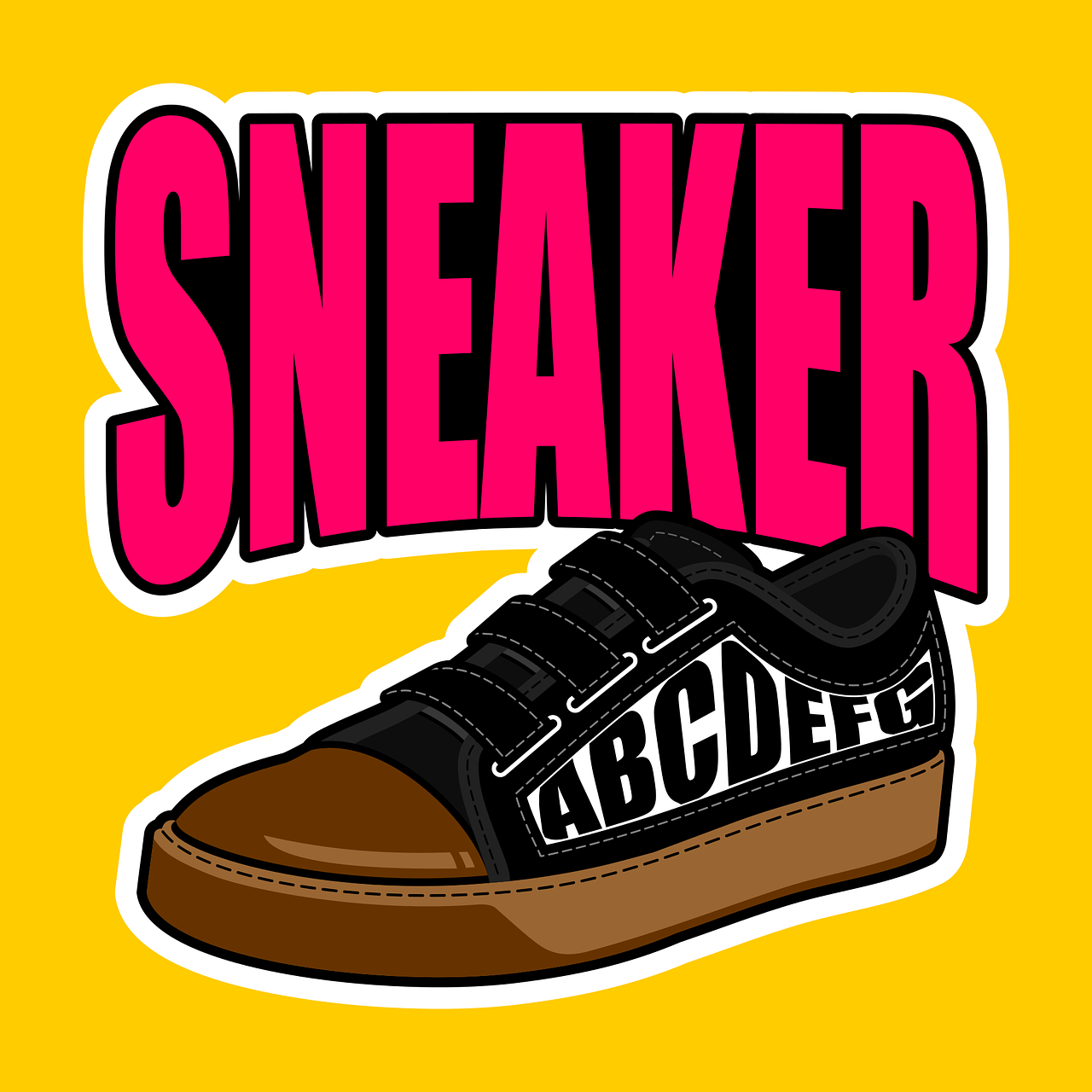 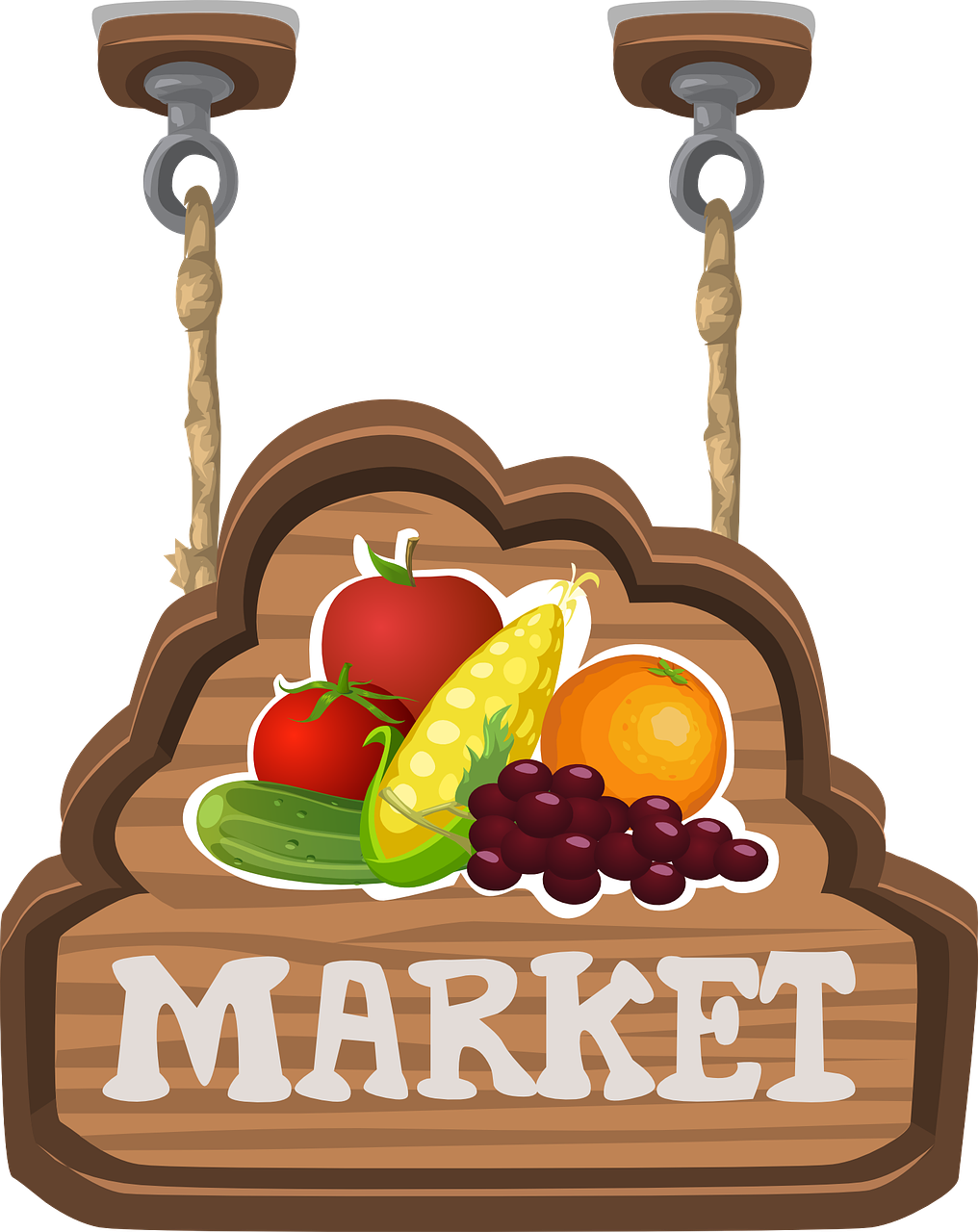 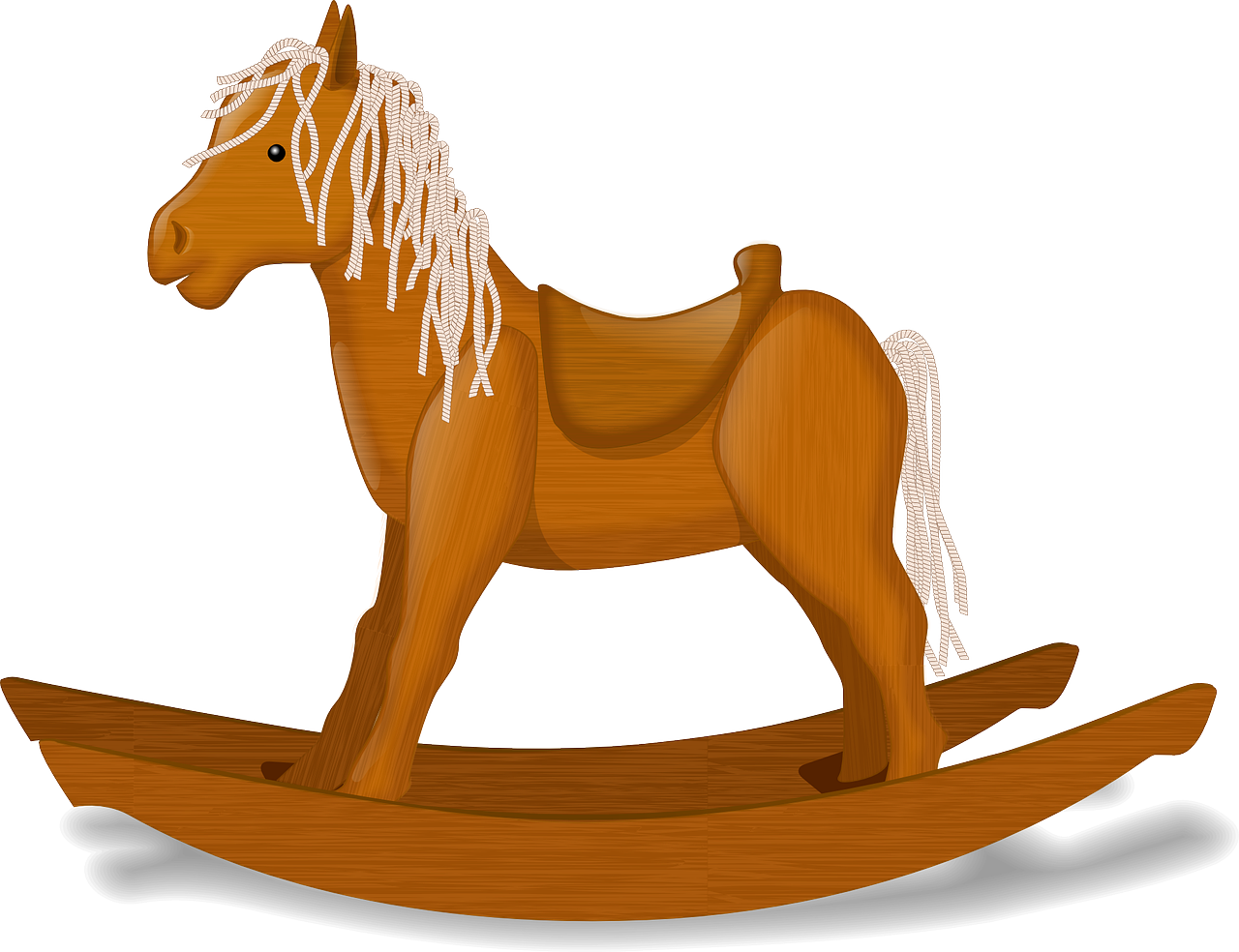 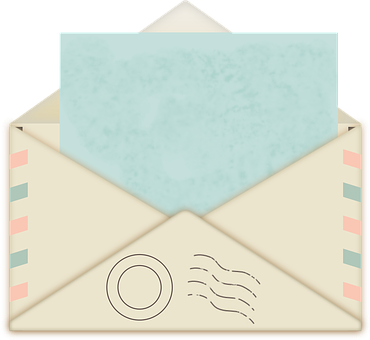 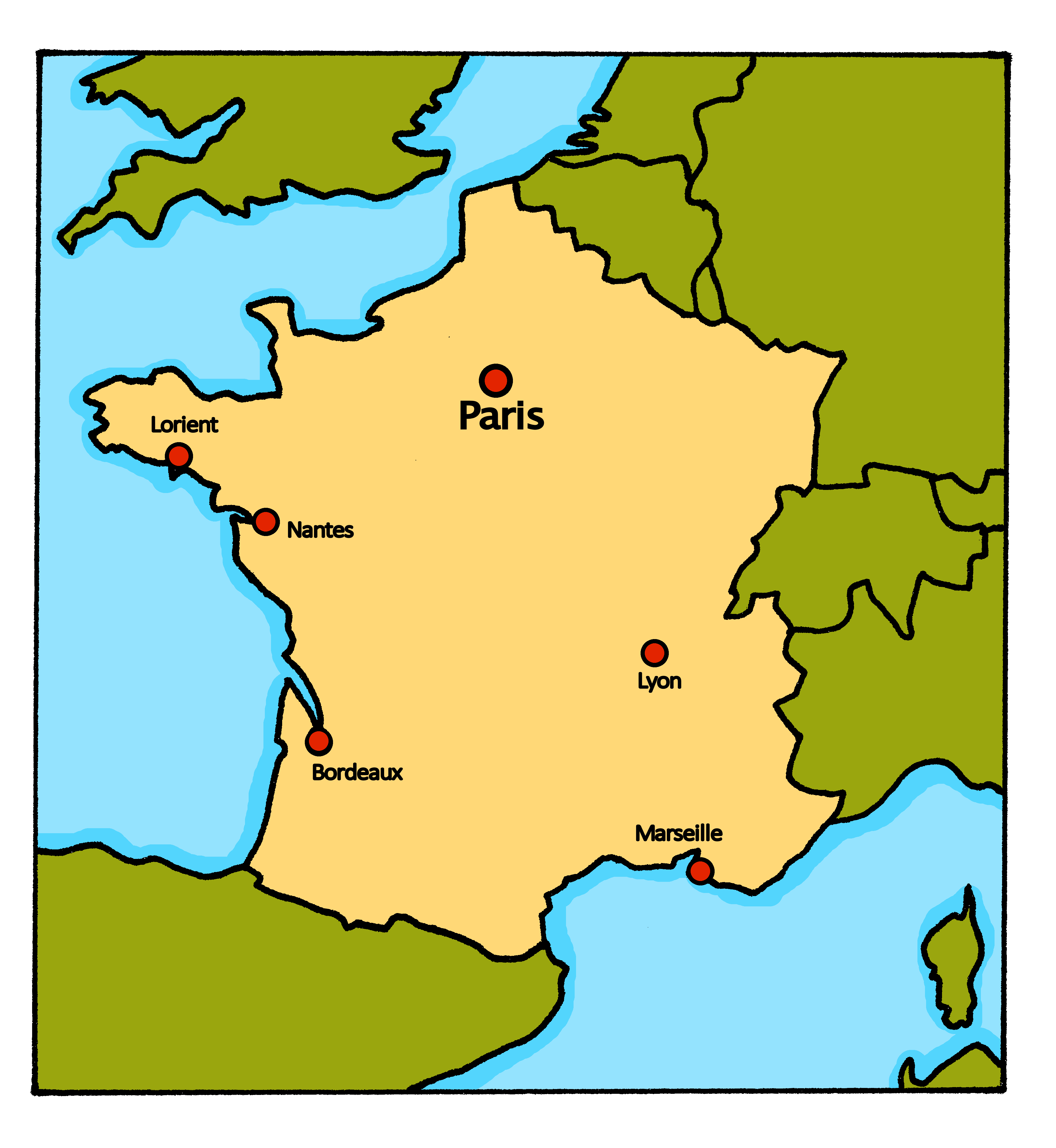 marché
cheval
0
échanger
DÉBUT
[to exchange]
[Speaker Notes: Timing: 2 minutes

Aim: to practise the pronunciation of SSC [ch] in familiar and a few unfamiliar words.

Procedure:1. Start the timer. Pupil A tries to read aloud all of the words within the 45seconds allowed.  
2. Pupil B listens. If Pupil A pronounces [ch] in an English way by mistake, Pupil B can direct him/her to start again from the beginning.3. They swap roles and repeat the task.

Note: ensure pupils know they don’t need to rush too much.  They have 5 seconds per word.  If preferred, remove the timer altogether.

Frequency of unknown words and cognates (1 is the most frequent word in French): échanger [1452] marché [280] marcher [1532]
Source: Londsale, D., & Le Bras, Y.  (2009). A Frequency Dictionary of French: Core vocabulary for learners London: Routledge.]
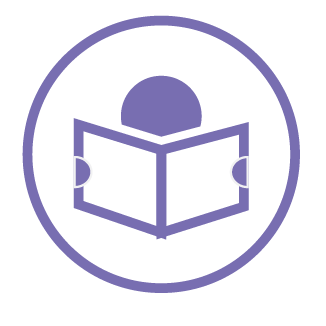 Pierre a un ami*, Max, en Angleterre.
un ami – a friend (m)
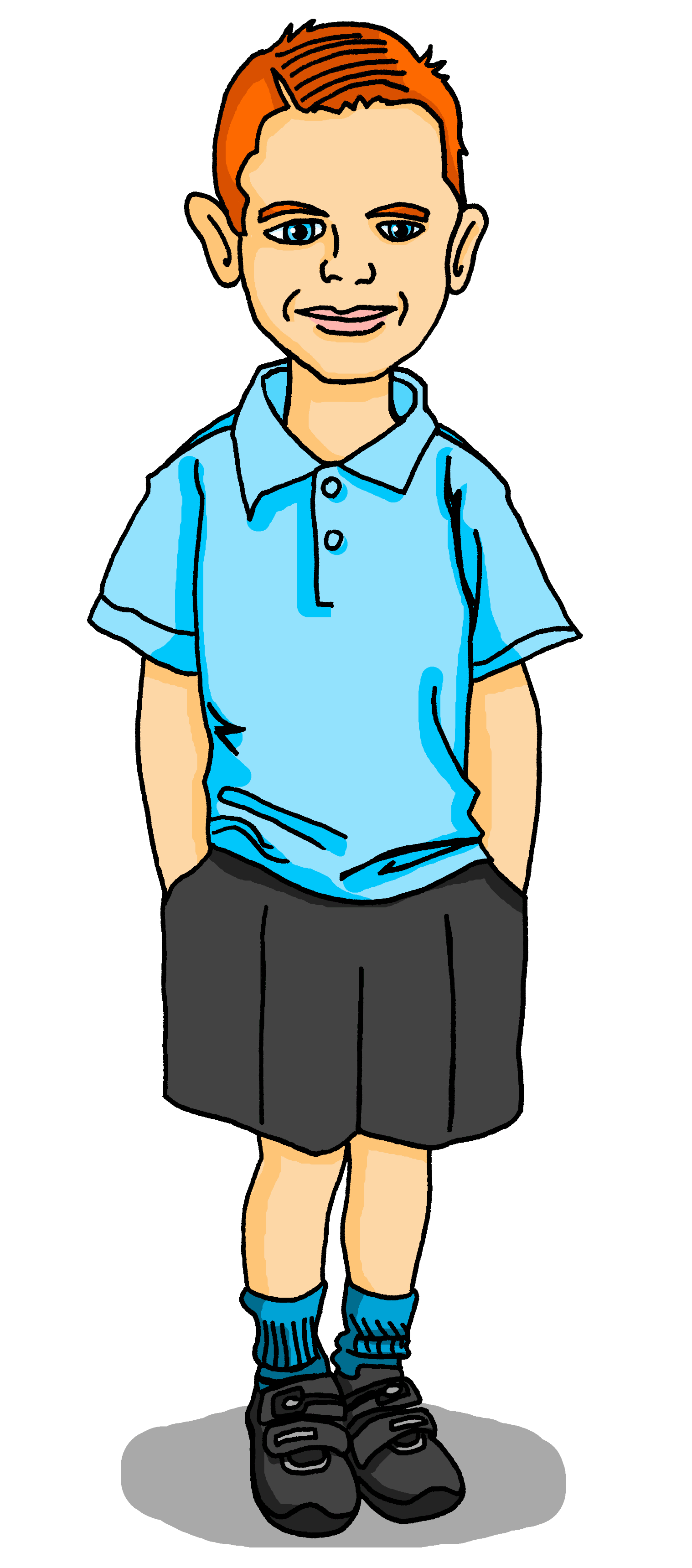 lire
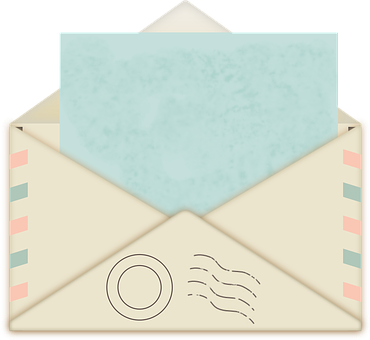 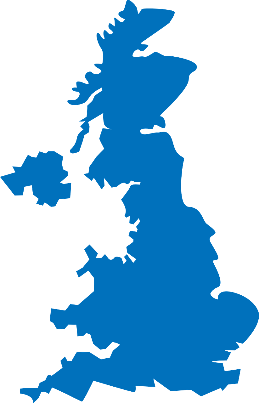 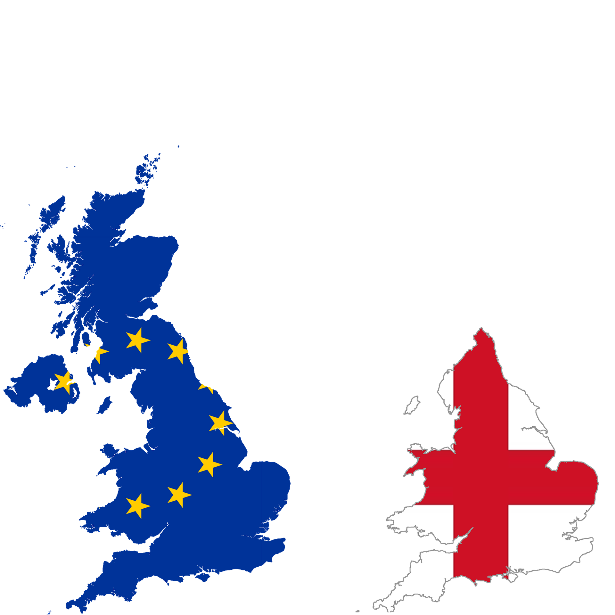 Salut !  Je suis Max.
J’ai un ami* en Angleterre !
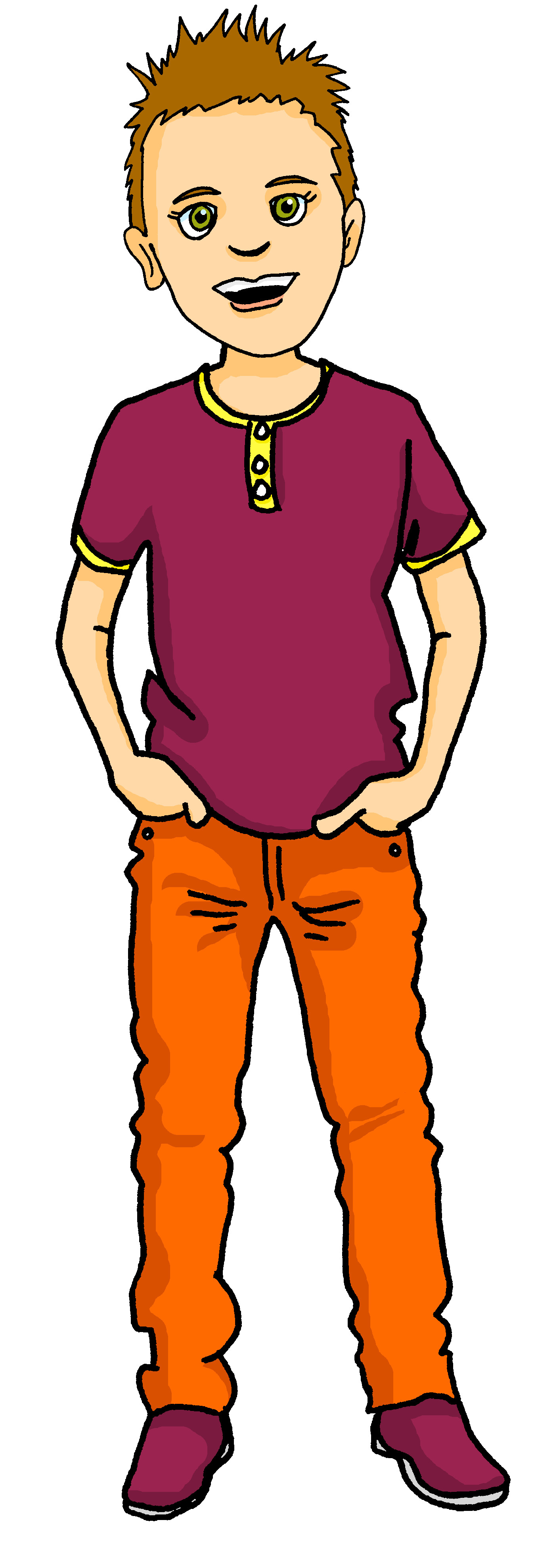 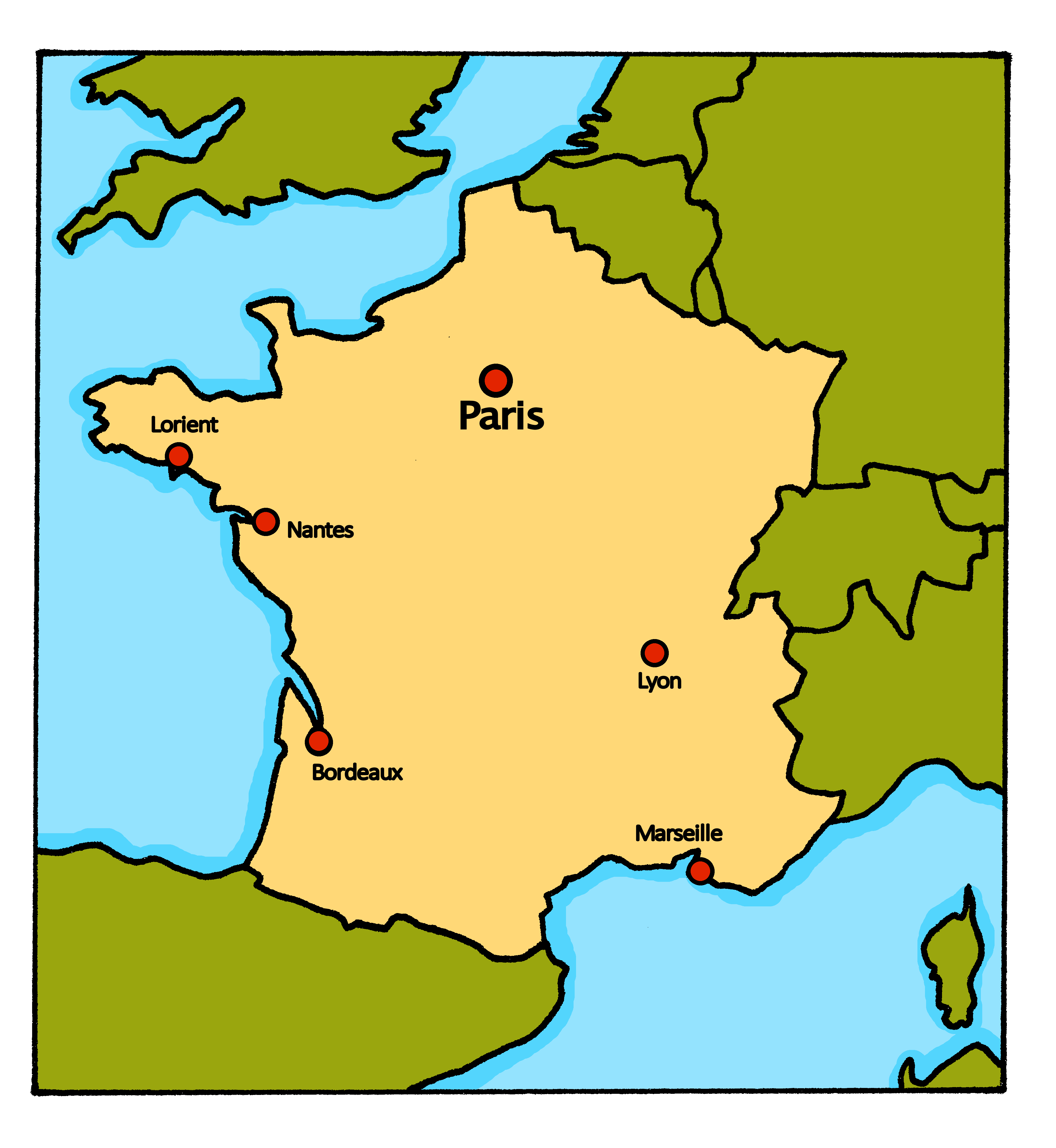 [Speaker Notes: Time: 1 minute

Aim: to introduce Max, Pierre’s pen friend from the UK.

Procedure:
Read the context and clarify meaning.
Click to bring up speech bubbles and elicit translations from pupils.]
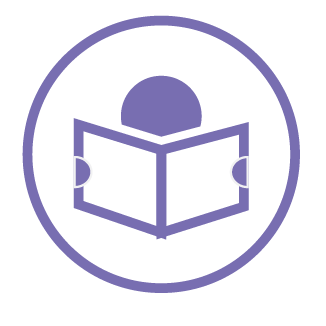 Pierre a un ami*, Max, en Angleterre.
un ami – a friend (m)
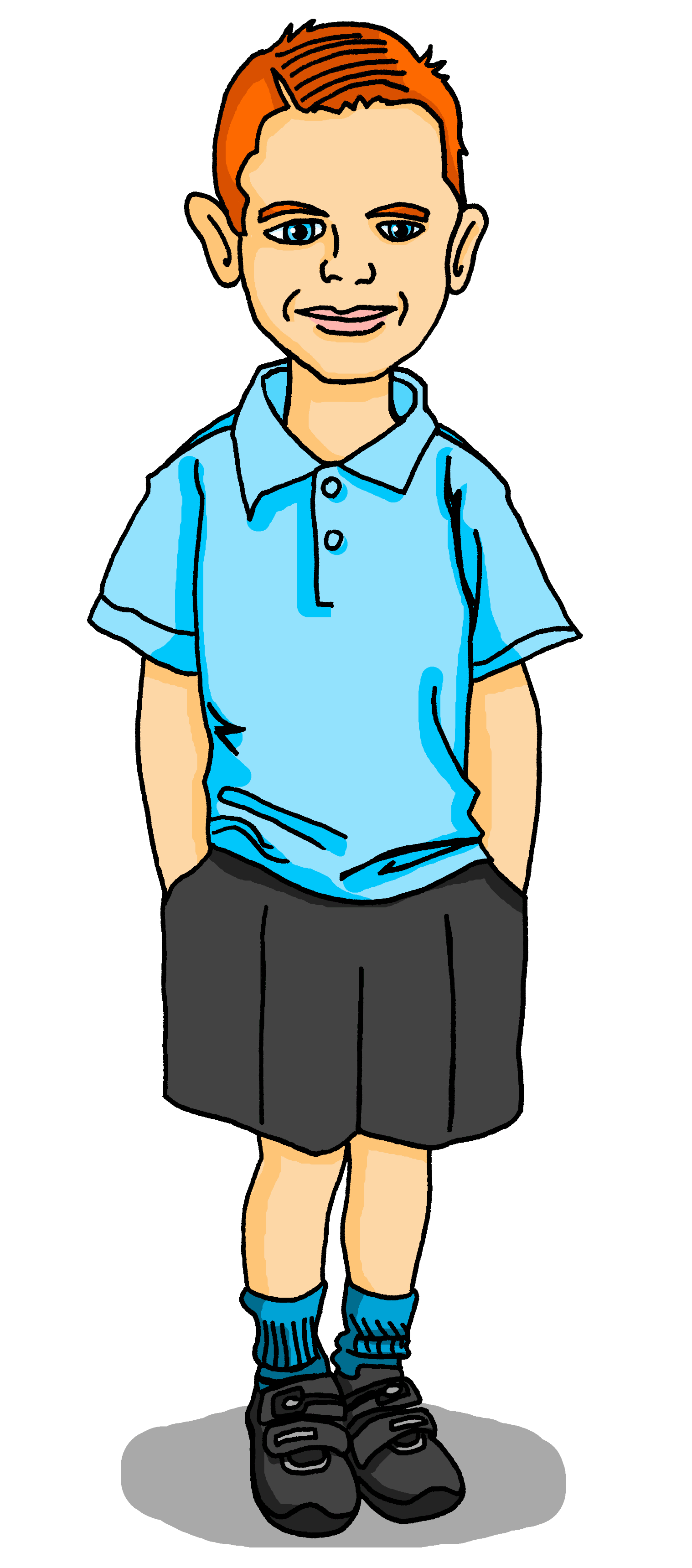 Pierre has a penfriend, Max.
lire
Max and Pierre are learning about French and English schools in lessons.
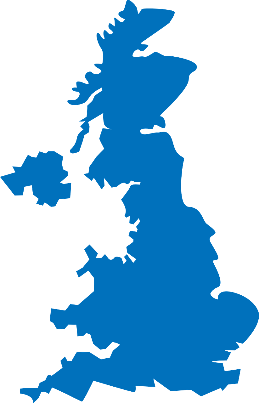 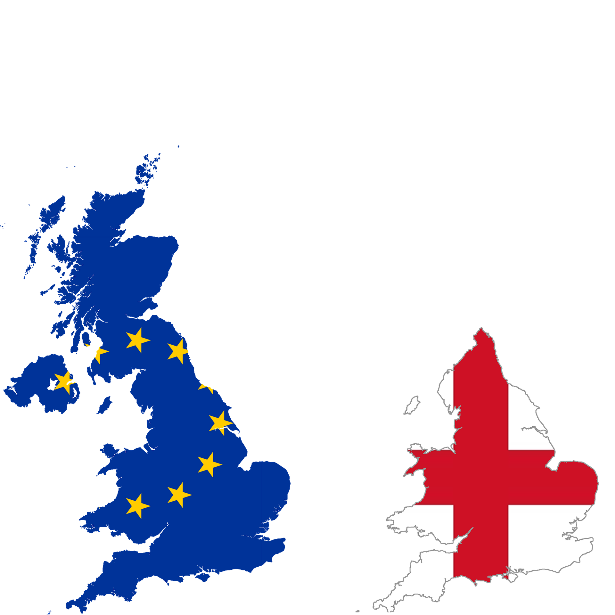 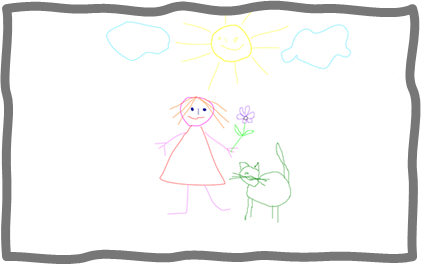 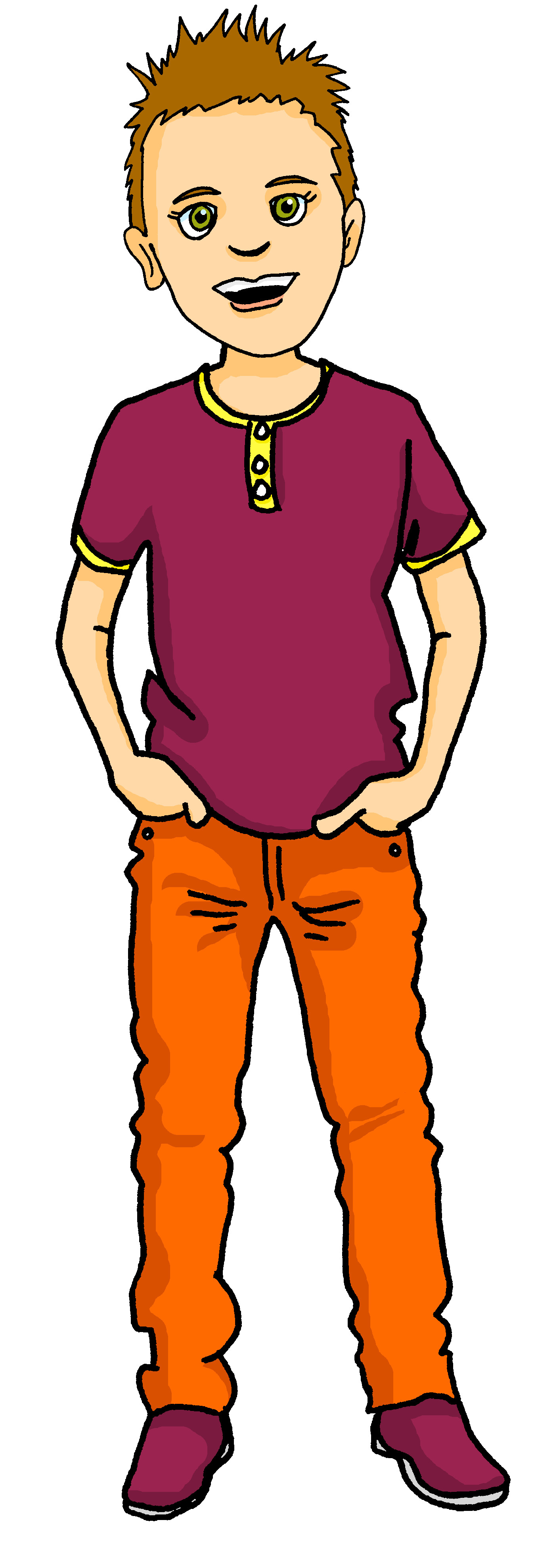 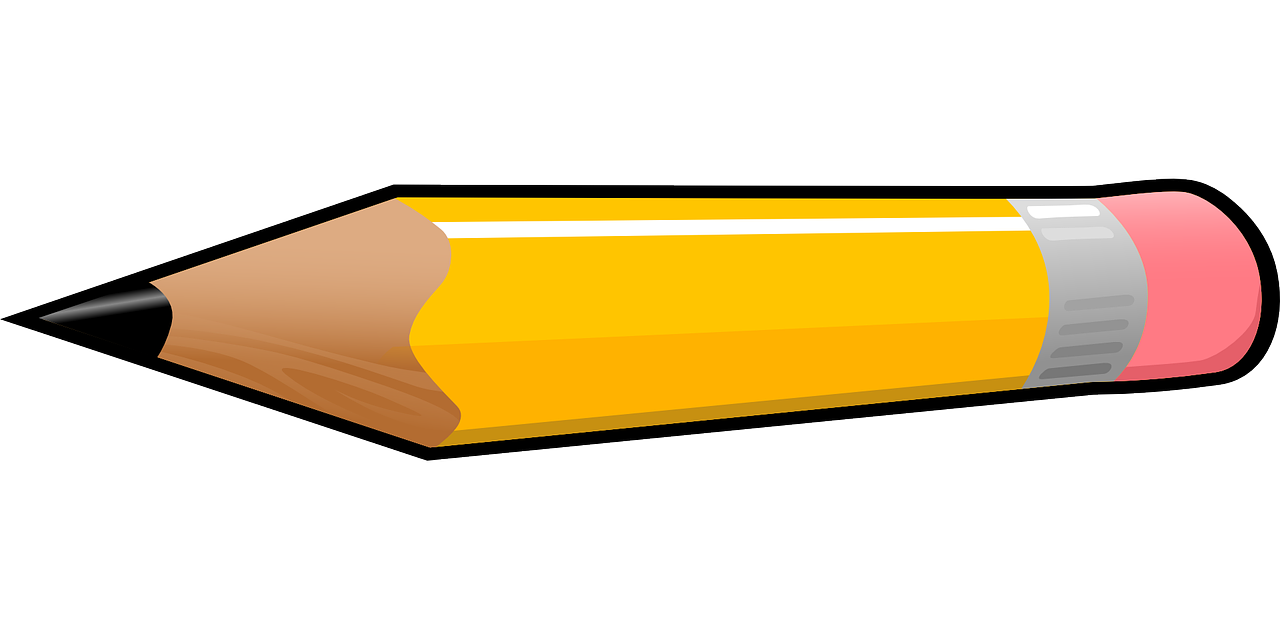 un dessin
un crayon
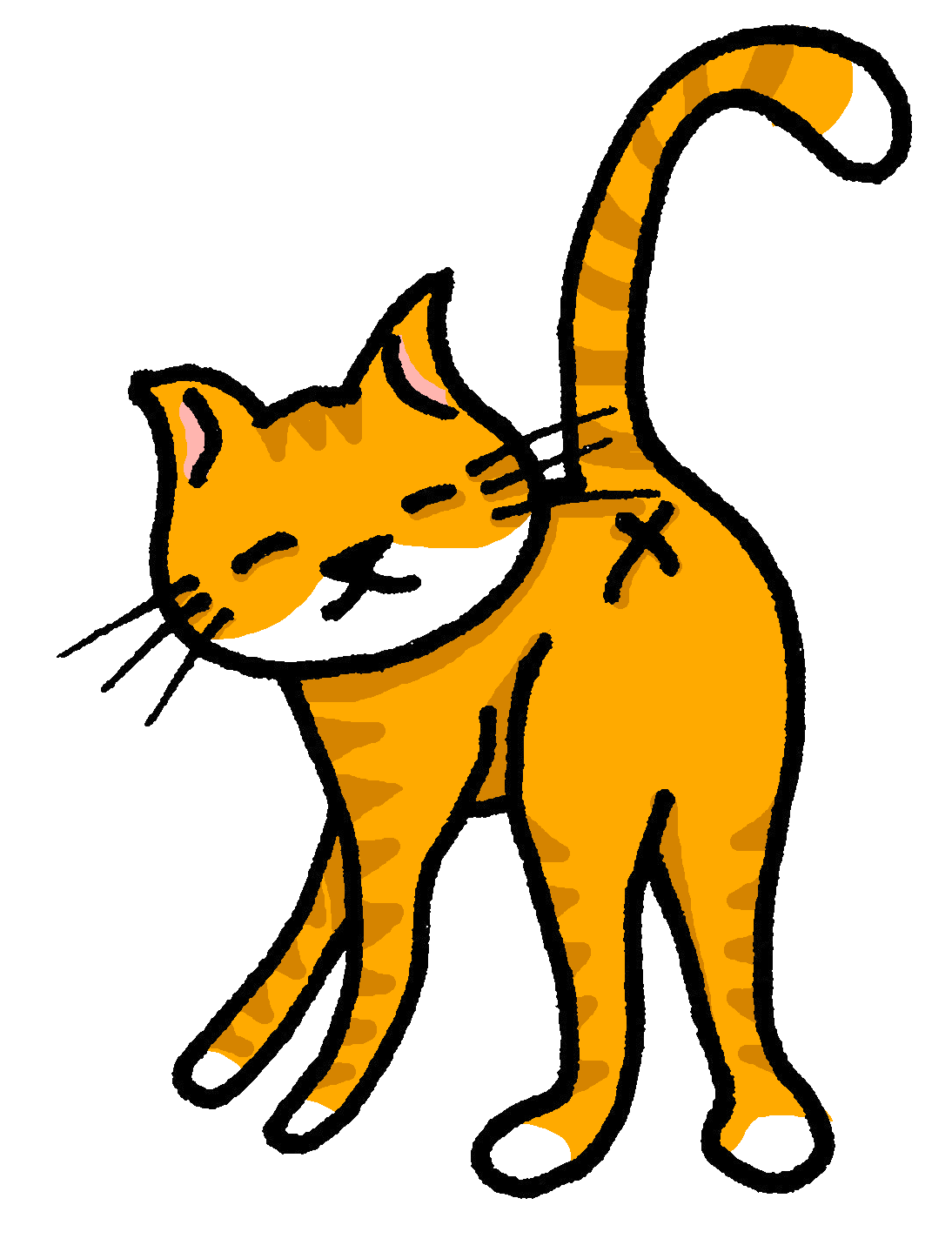 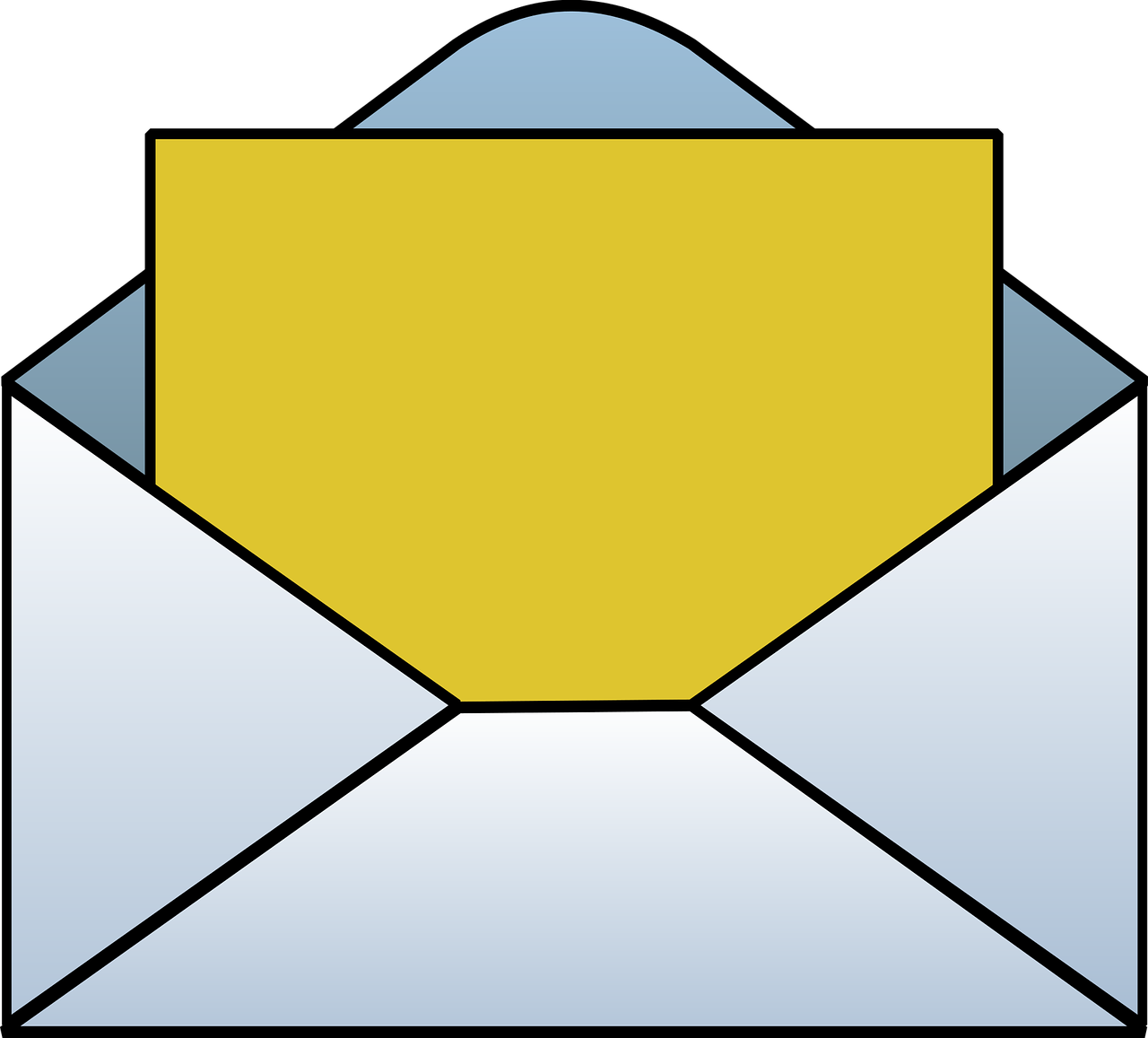 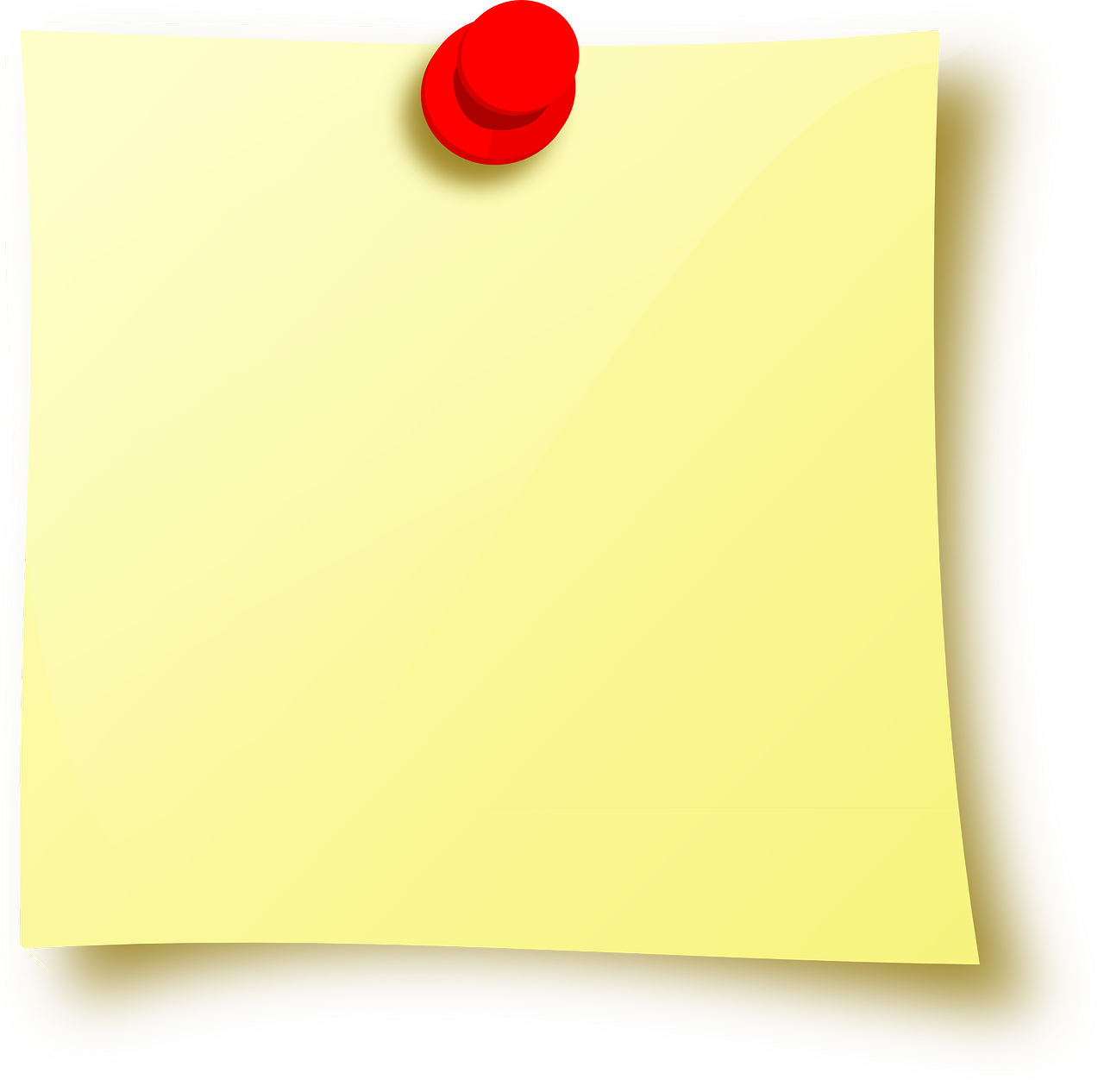 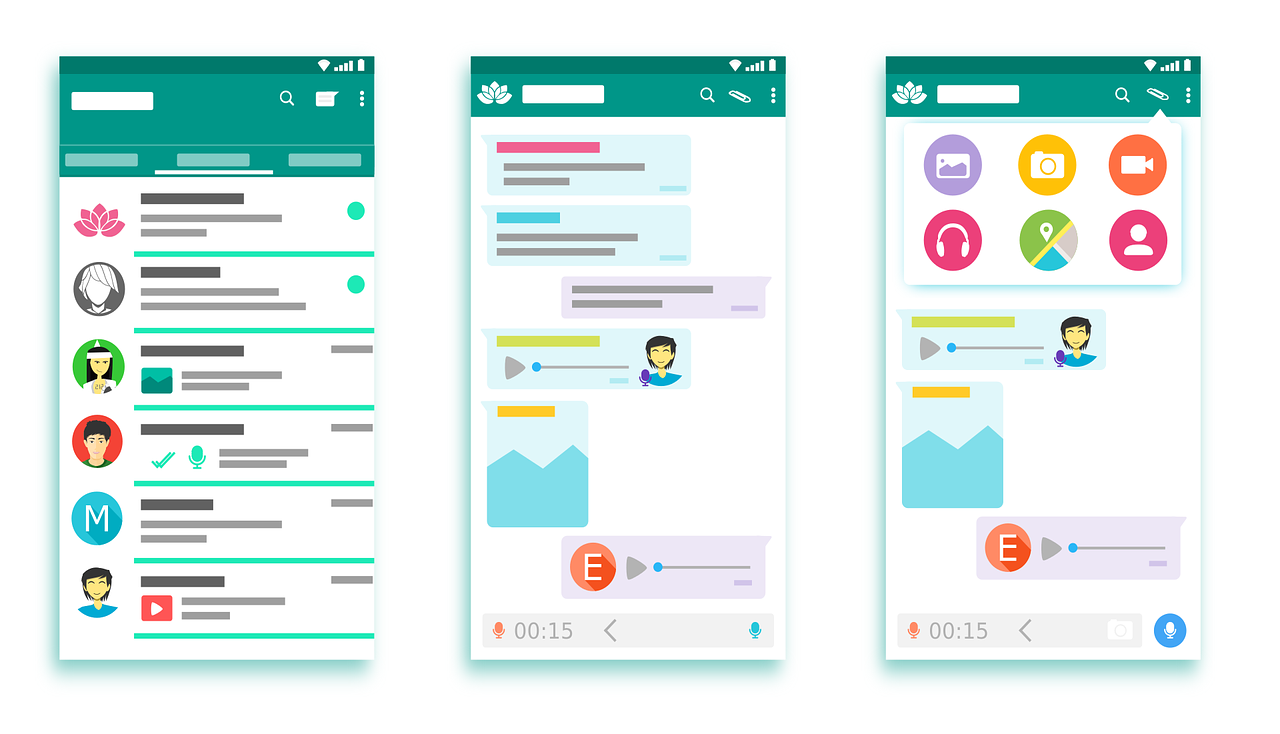 un message
un chat
[Speaker Notes: Time: 1 minute

Aim: to introduce four new items of vocabulary.

Procedure:
Read the context and clarify meaning.
Click to bring up each word and picture. Elicit repetition of the new words in French.
Check pupil understanding of each word.]
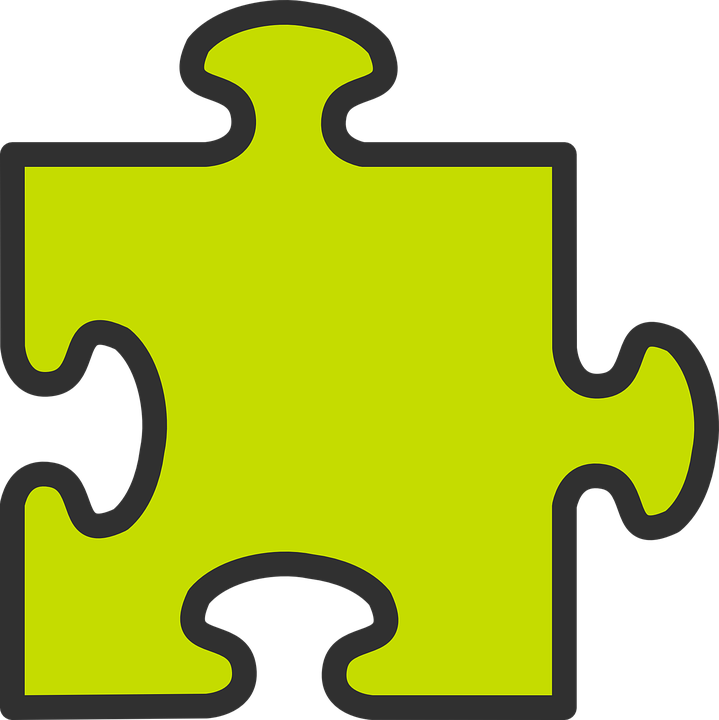 Asking questions
Remember! To change a statement into a yes/no question, raise your voice at the end:
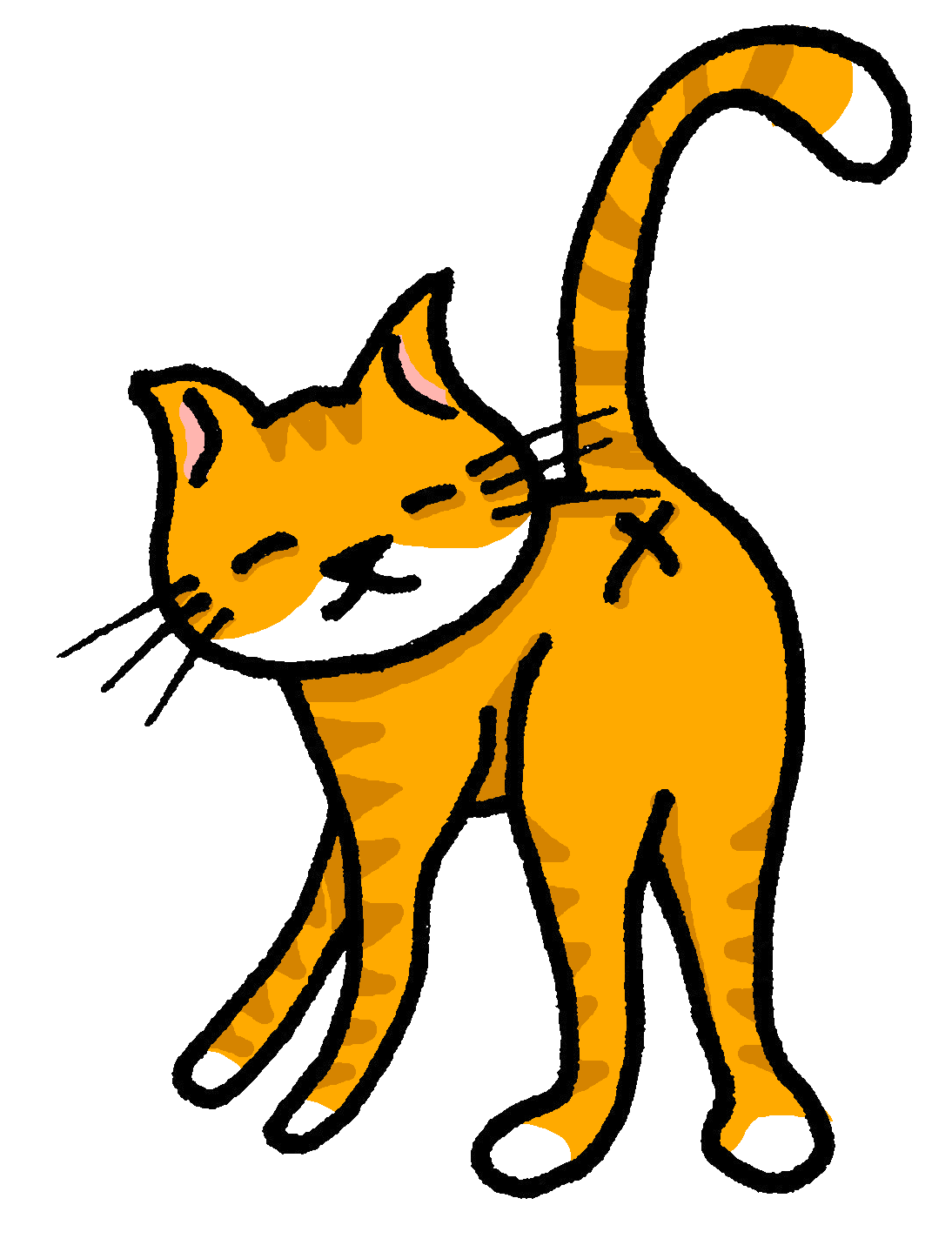 C’est un chat ?
Is it a cat?
C’est un chat.
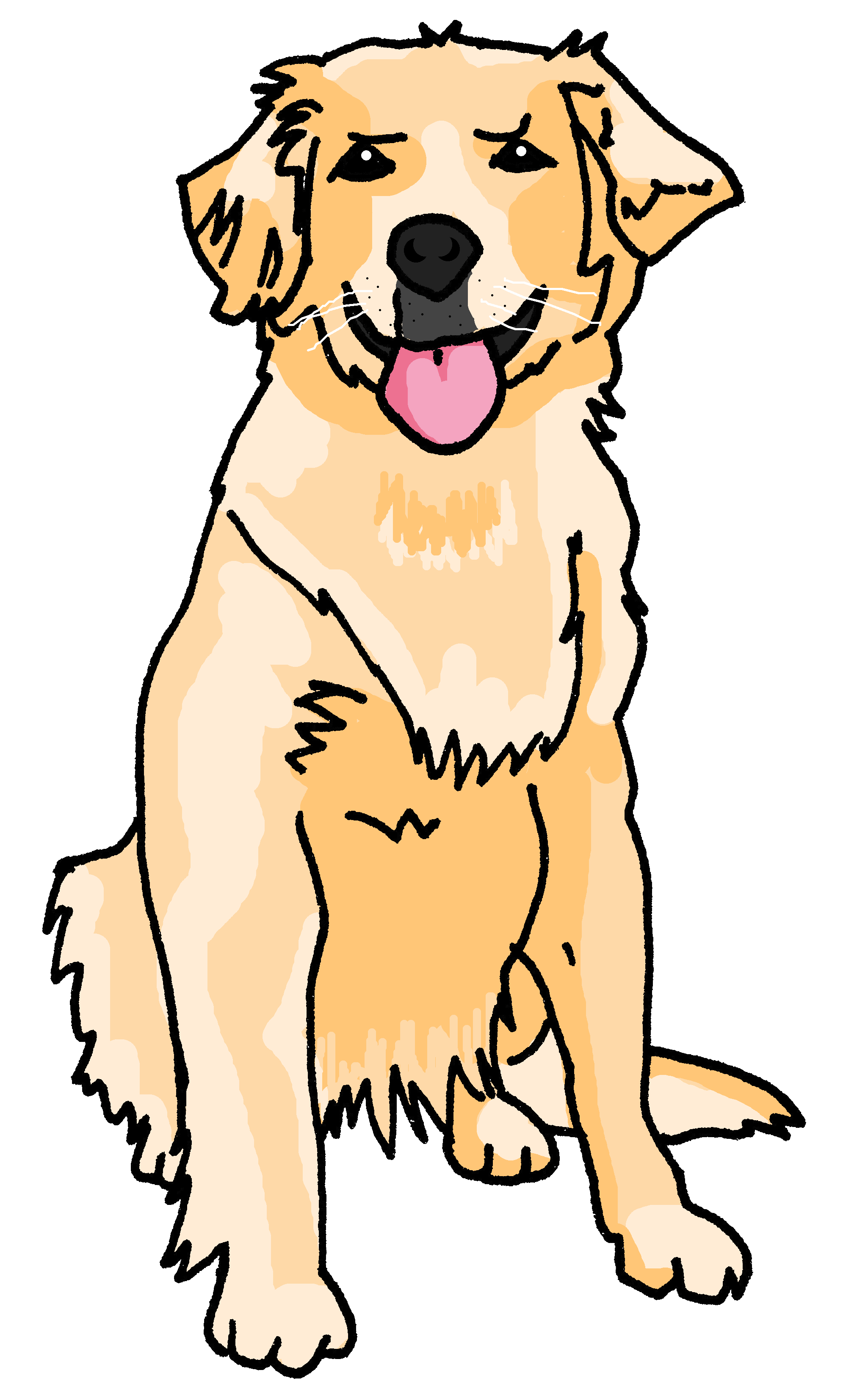 It’s a cat.
Non, c’est un chien.
No, it’s a dog.
To ask an information question (e.g. what?) raise your voice and put a question word at the end:
In English, we usually put question words at the start:
C’est un chat.
C’est quoi ?
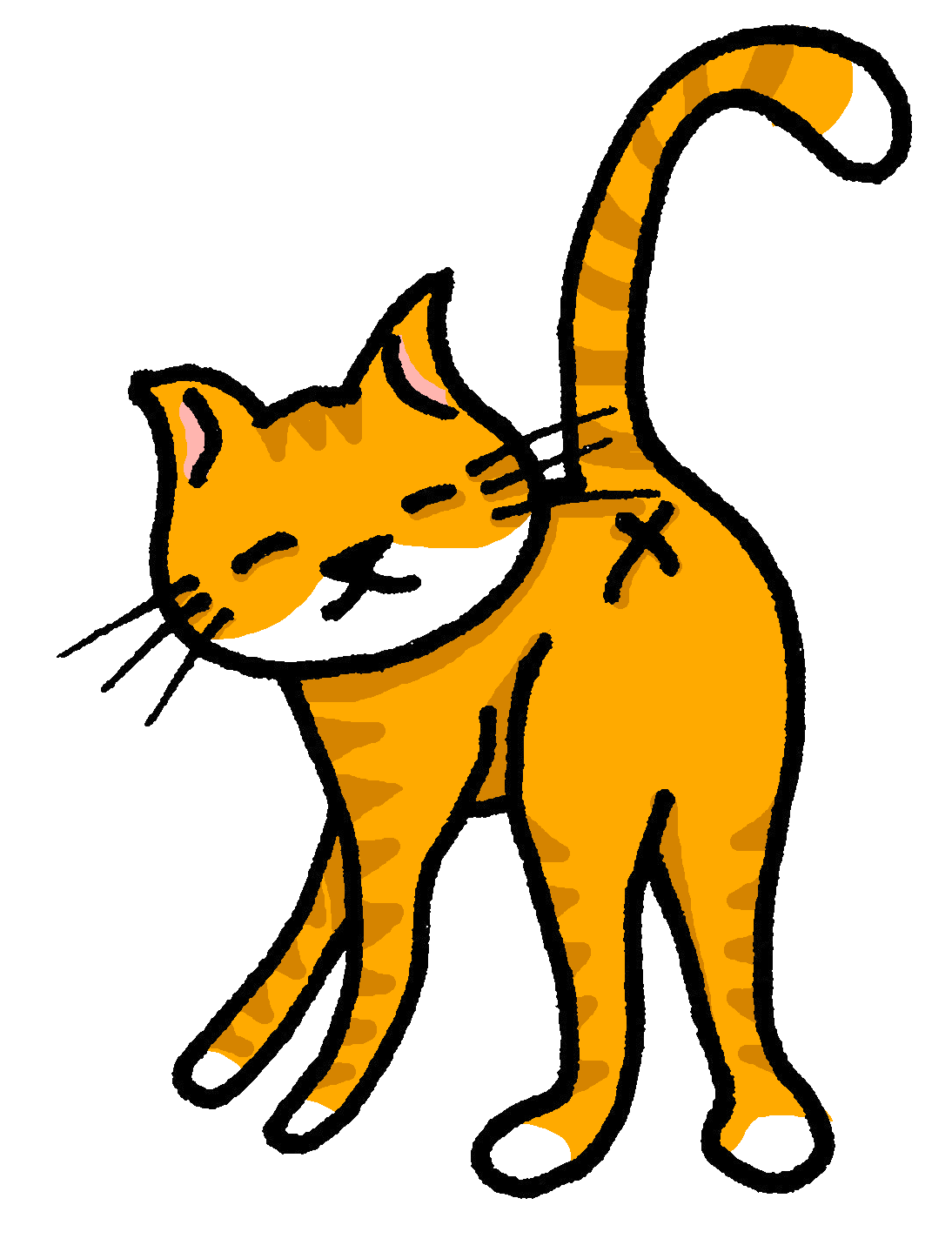 What is it?
It’s a cat.
[Speaker Notes: Timing: 3 minutes

Aim: to revisit how to form intonation questions and intonation questions + wh-words.

Procedure:
Click to present the information.
Elicit the English at each stage from pupils after presenting the French examples.]
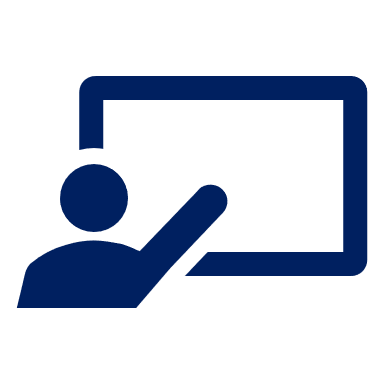 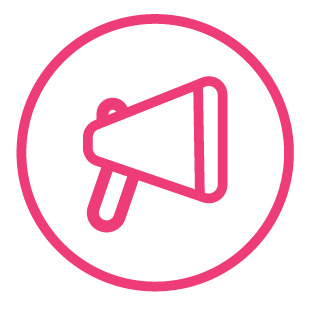 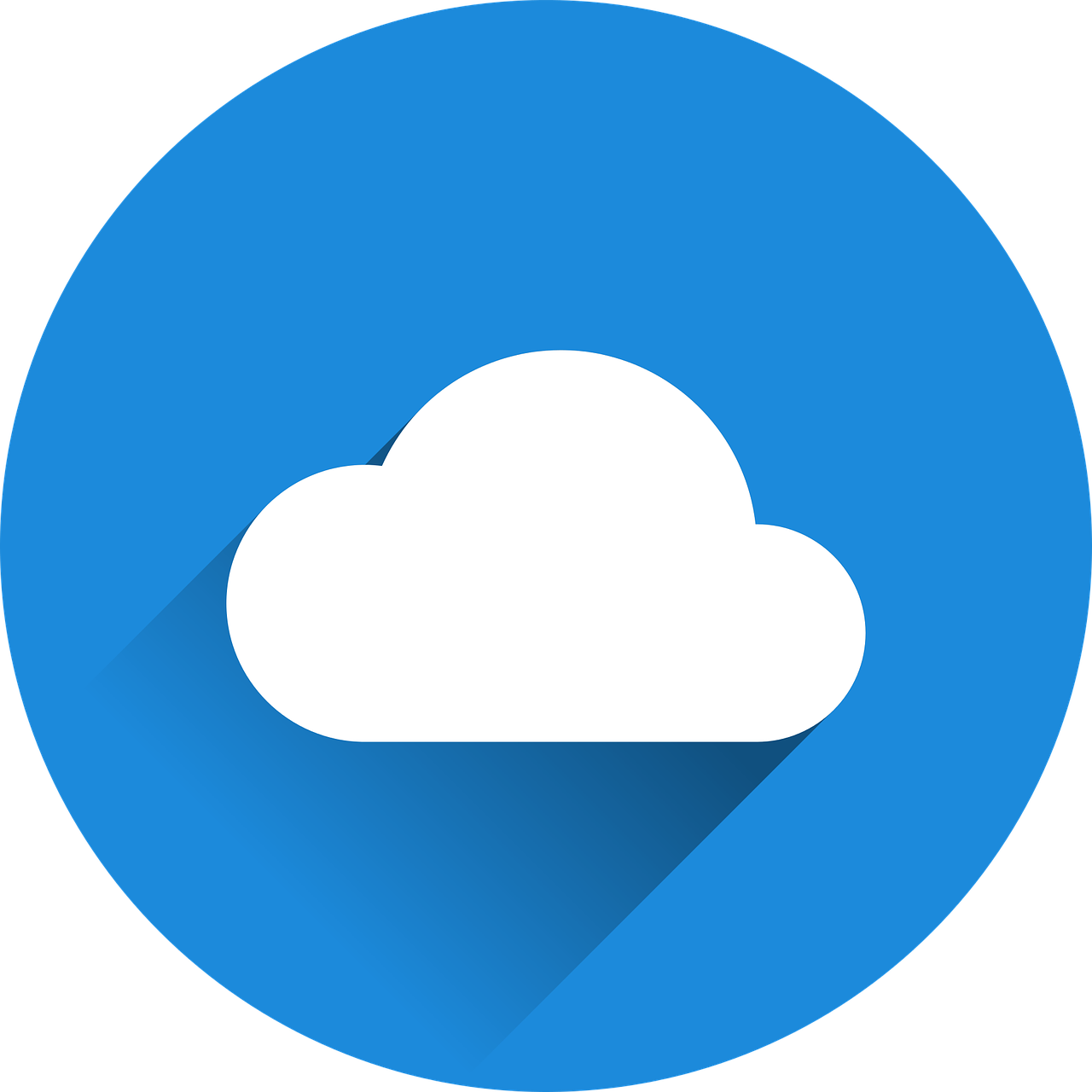 .
C’est… ou*… ?
ou - or
mots
vocabulaire
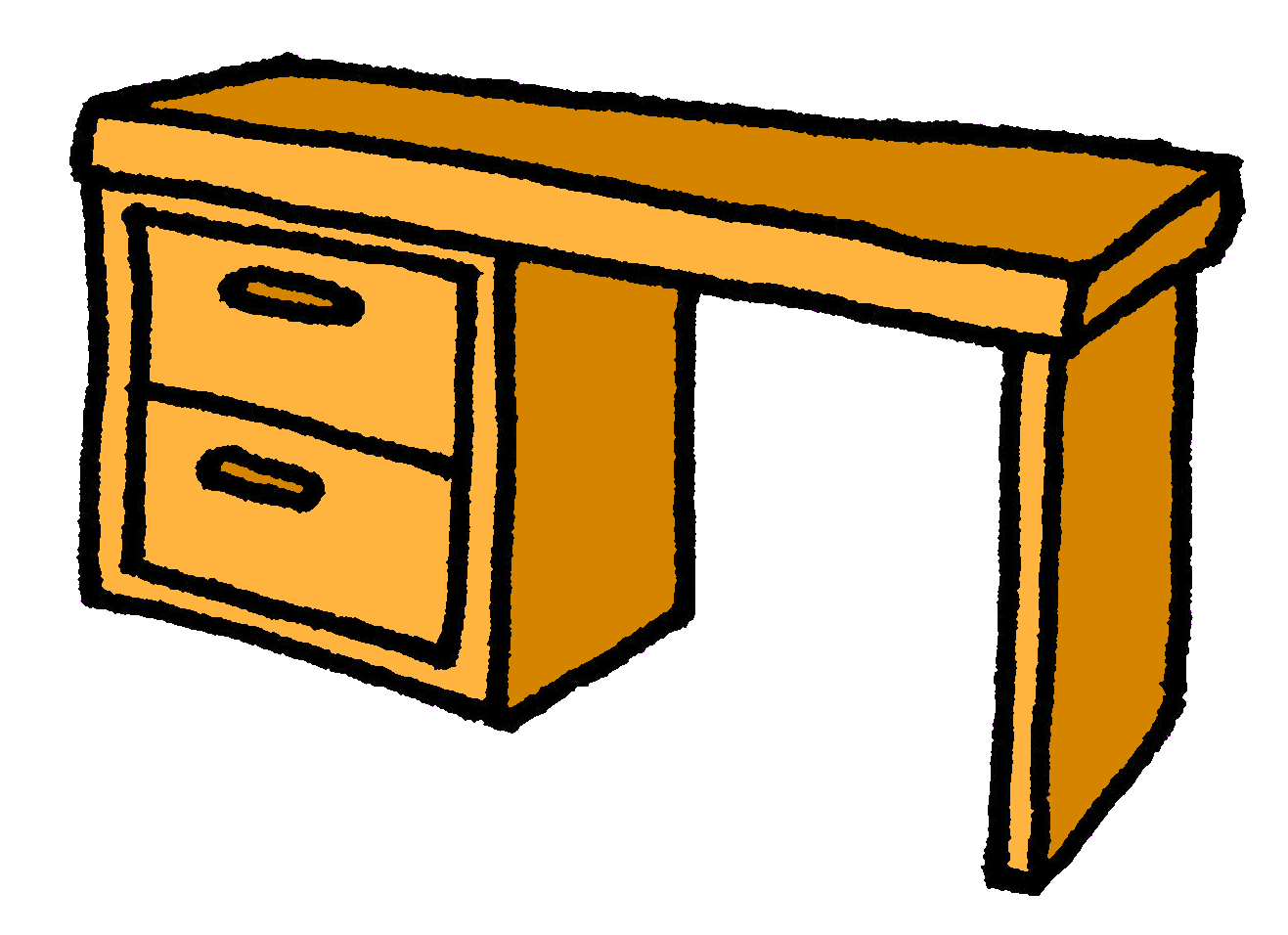 C’est un bureau.
[Speaker Notes: Timing: 3 minutes (six slides)

Aim: to practise oral recognition and pronunciation of vocabulary.

Procedure:1. Click to listen to the audio.
2. Pupils respond orally, i.e., c’est un animal.
3. Click to bring up the written answer.4. Repeat for the following 5 slides.

Transcript:C’est un bureau ou c’est un message ?]
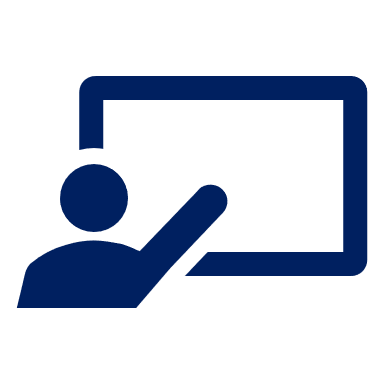 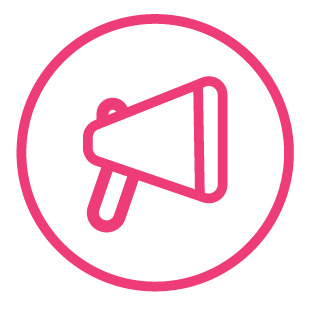 C’est… ou*… ?
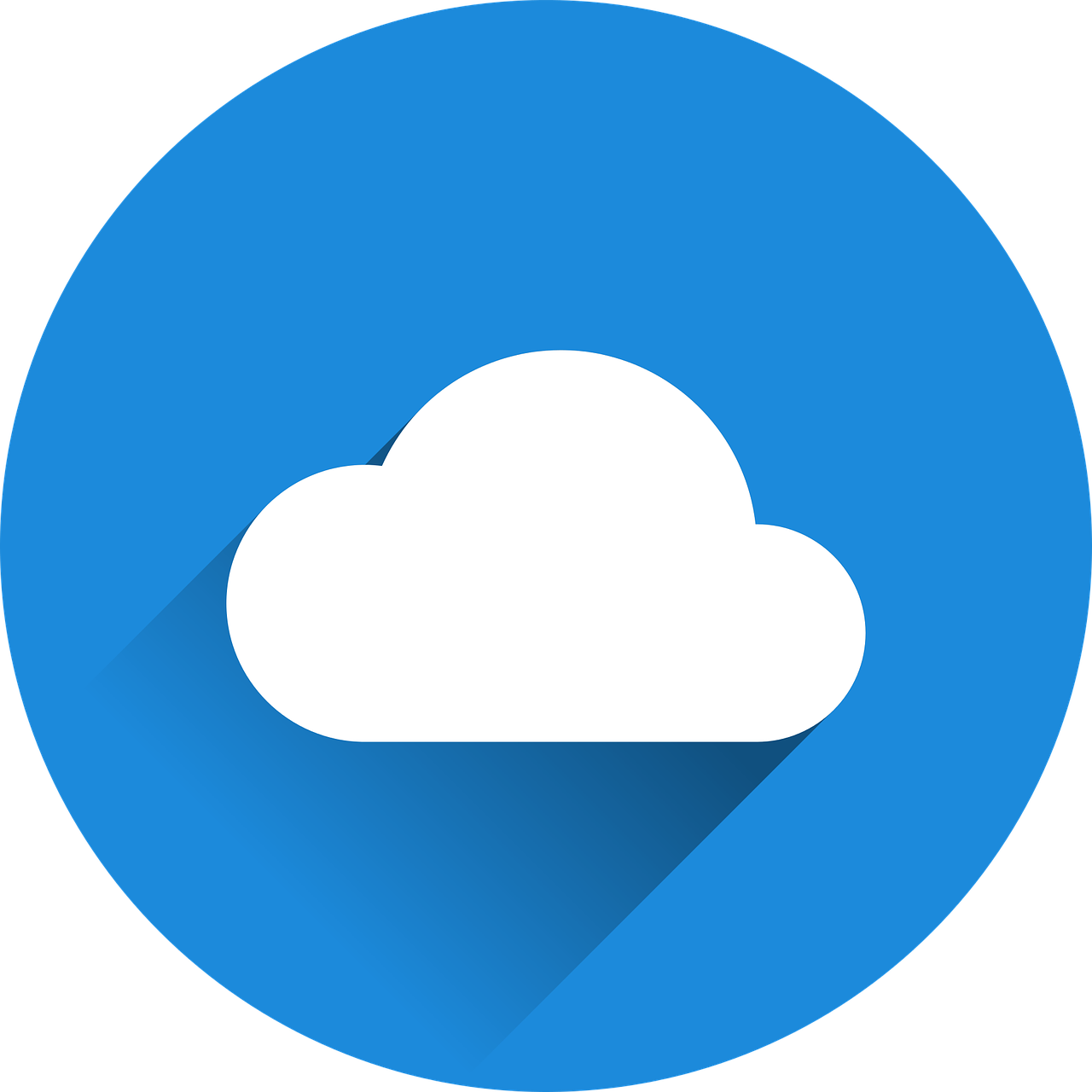 .
ou - or
mots
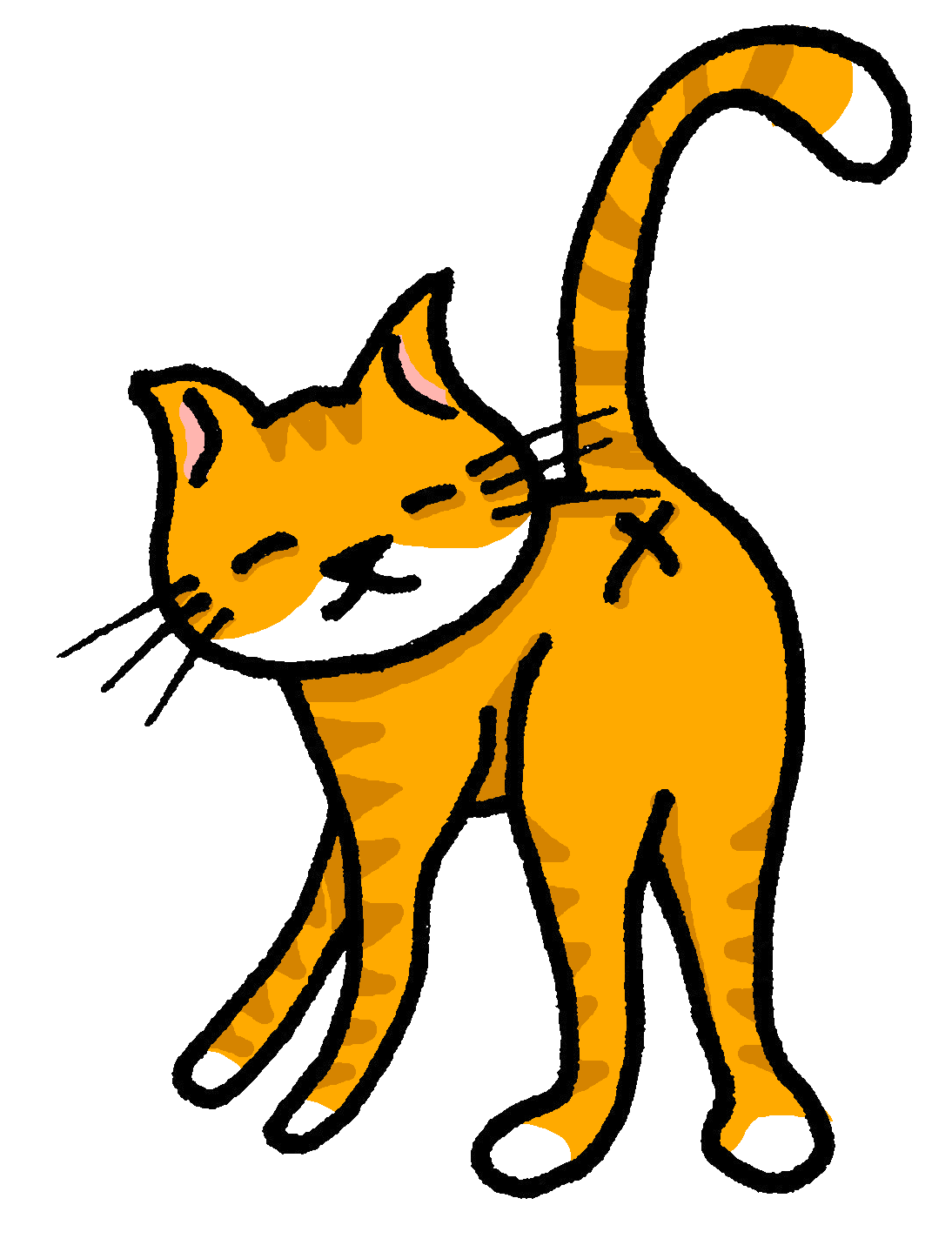 vocabulaire
C’est un chat.
[Speaker Notes: [2/6]

Transcript:
C’est un cheval ou c’est un chat ?]
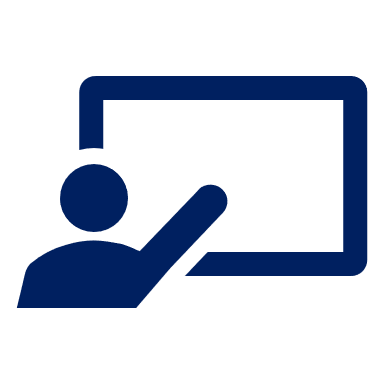 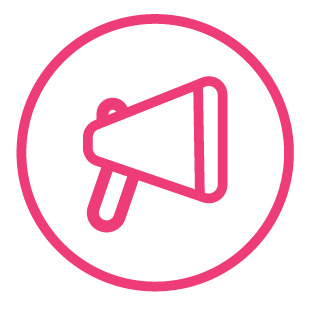 C’est… ou*… ?
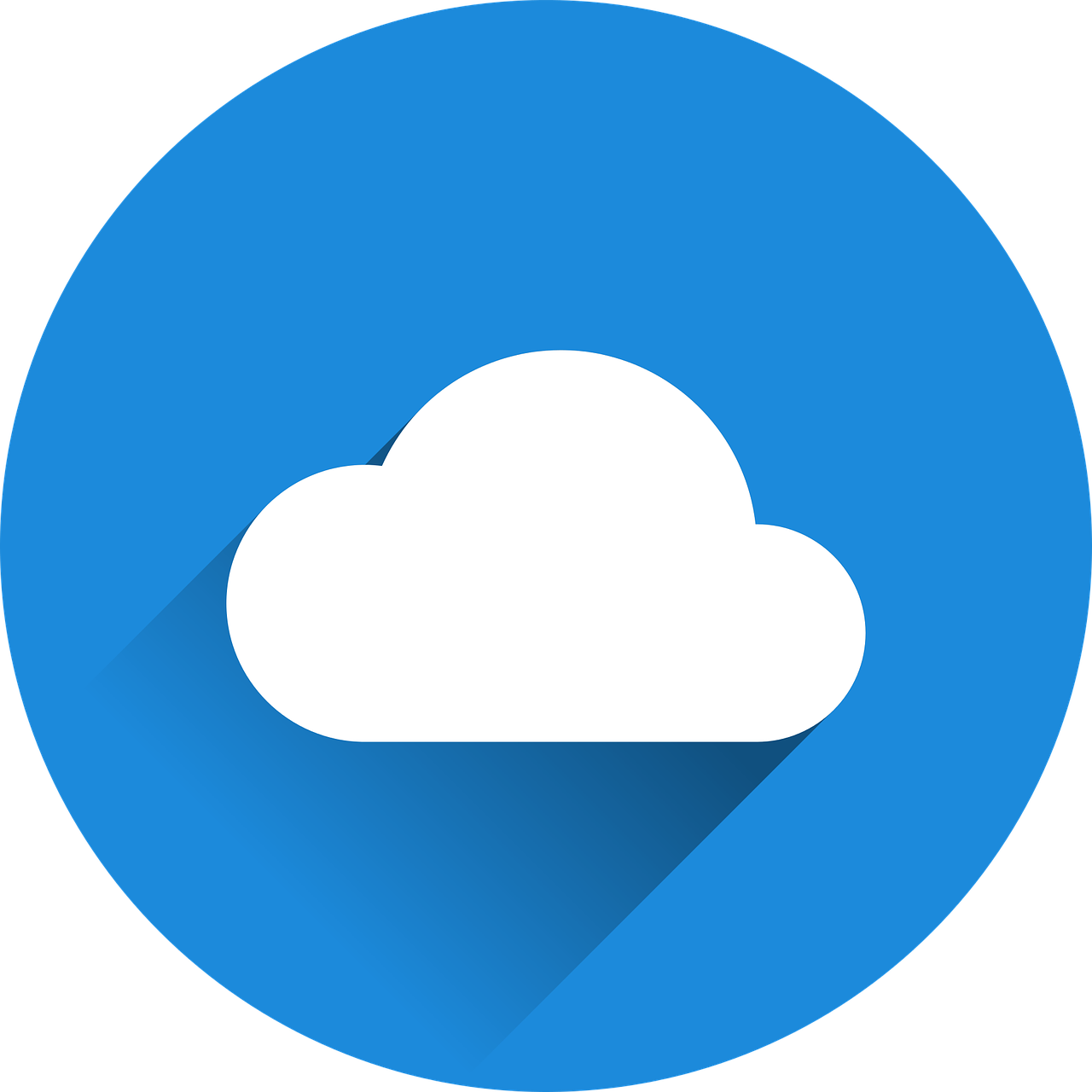 .
ou - or
mots
vocabulaire
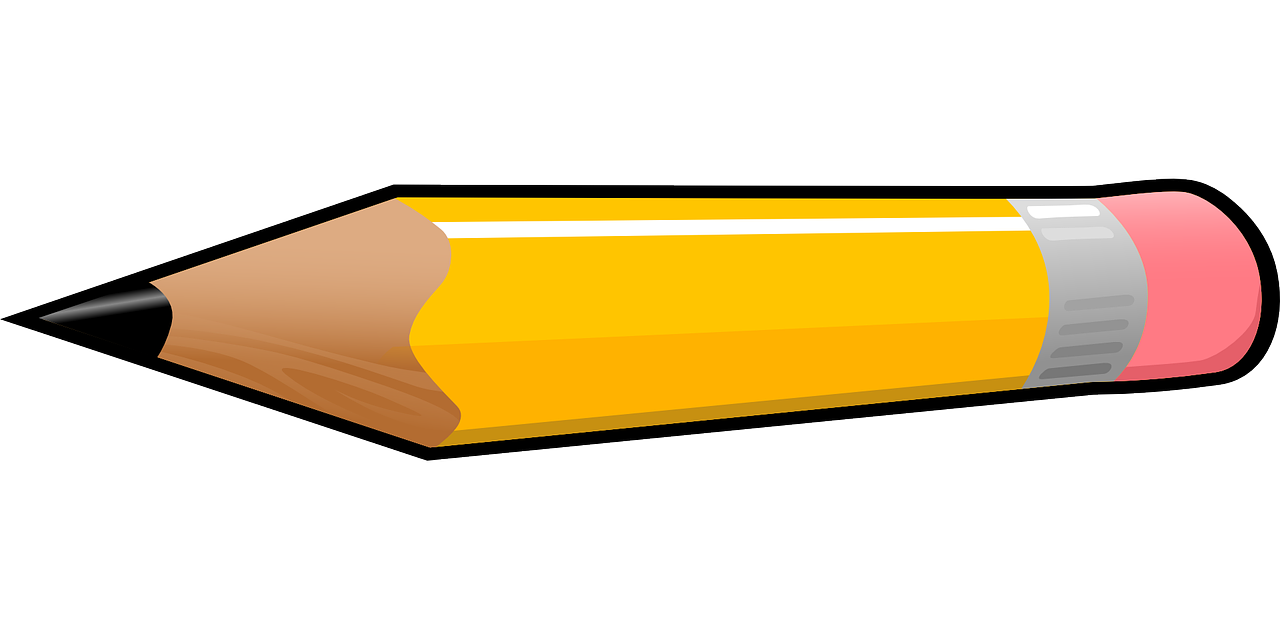 C’est un crayon
[Speaker Notes: [3/6]

Transcript:
C’est un crayon ou c’est un dessin ?]
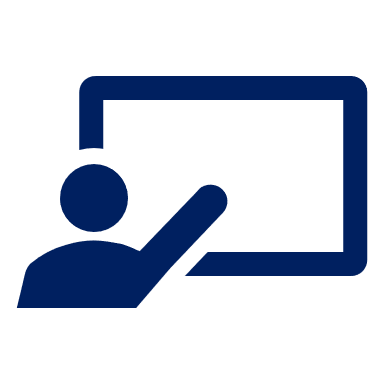 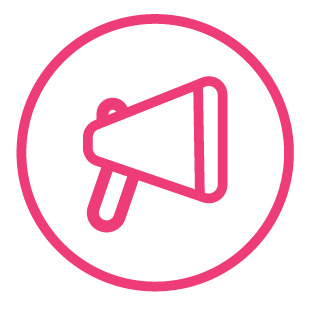 C’est… ou*… ?
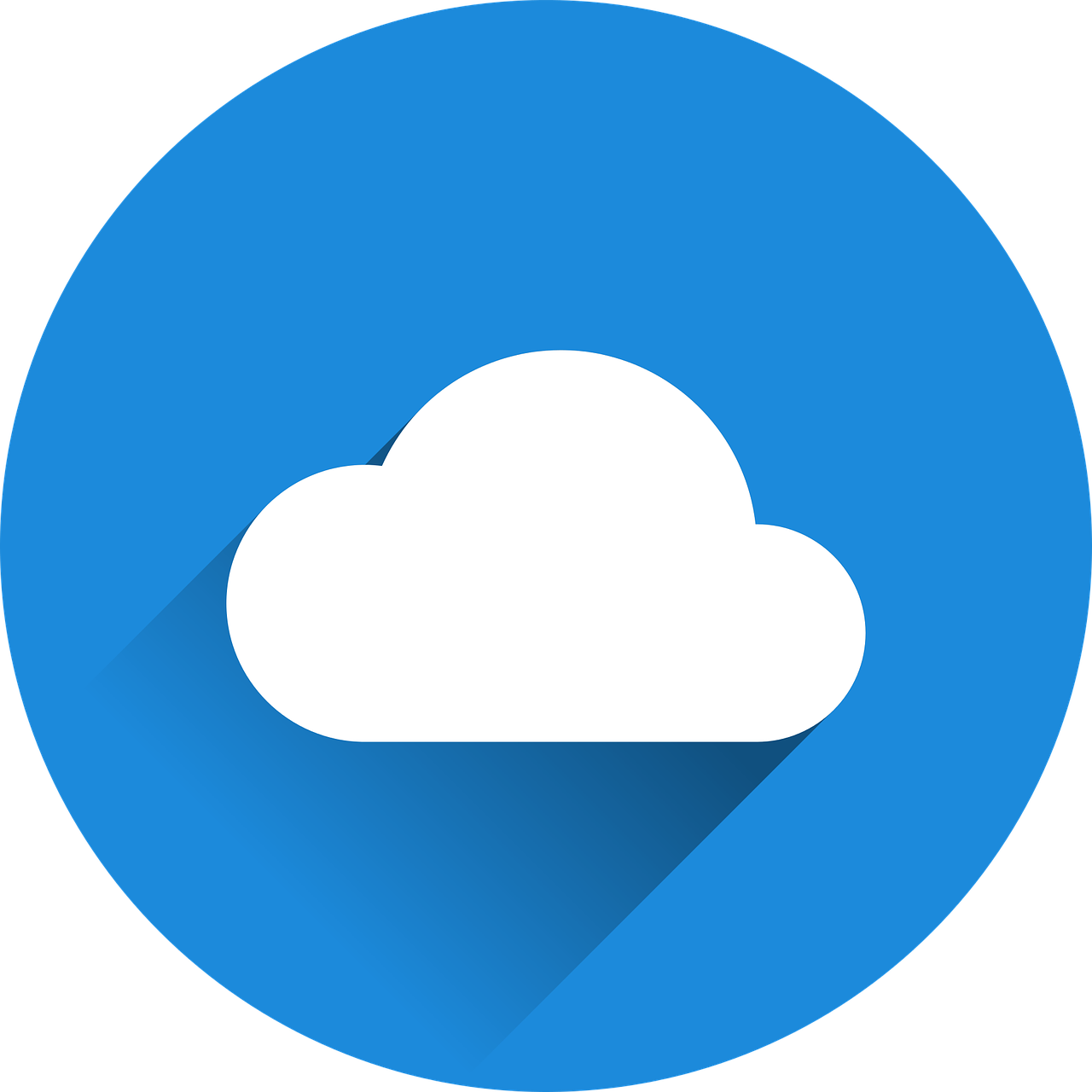 .
ou - or
mots
vocabulaire
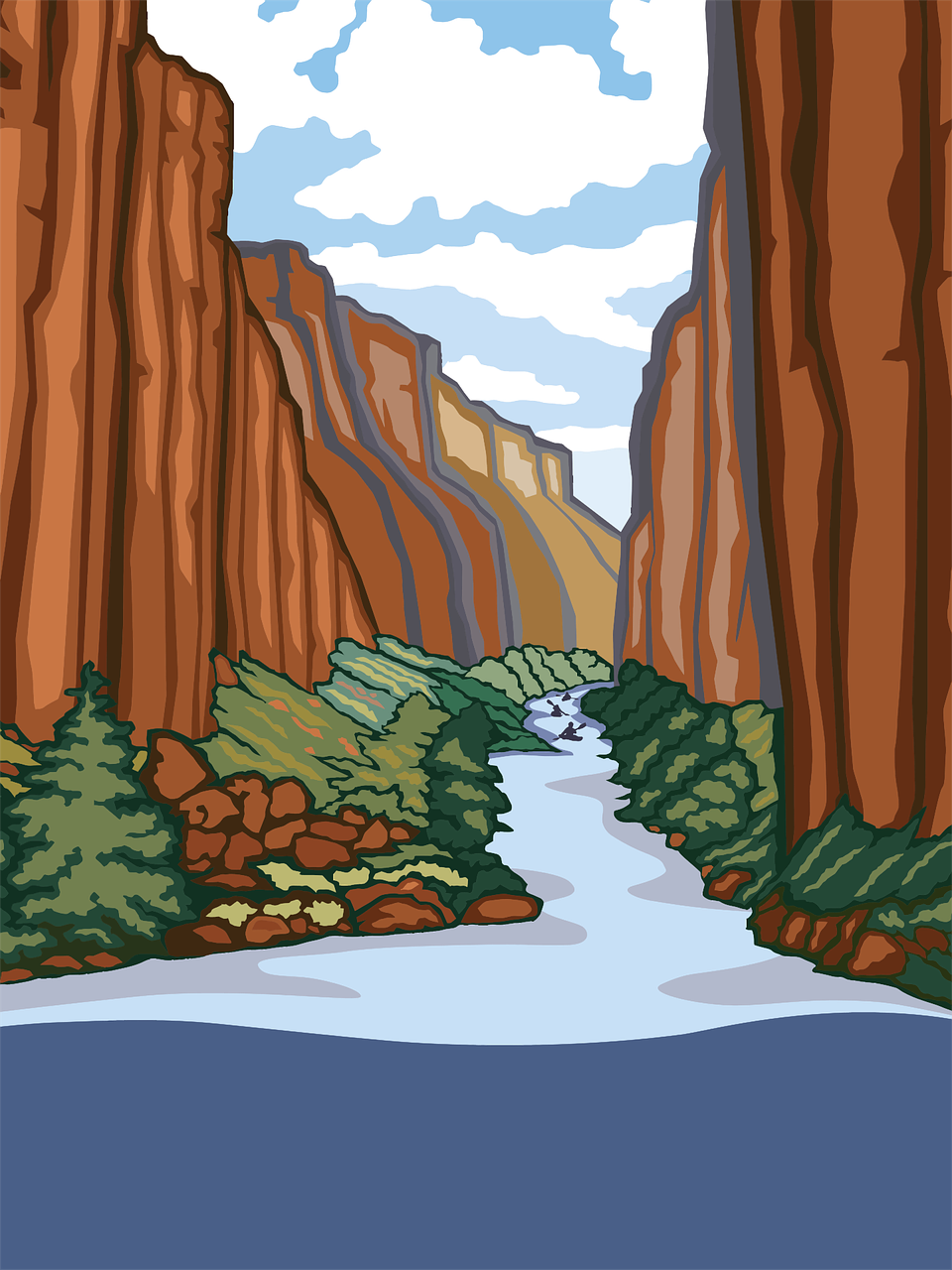 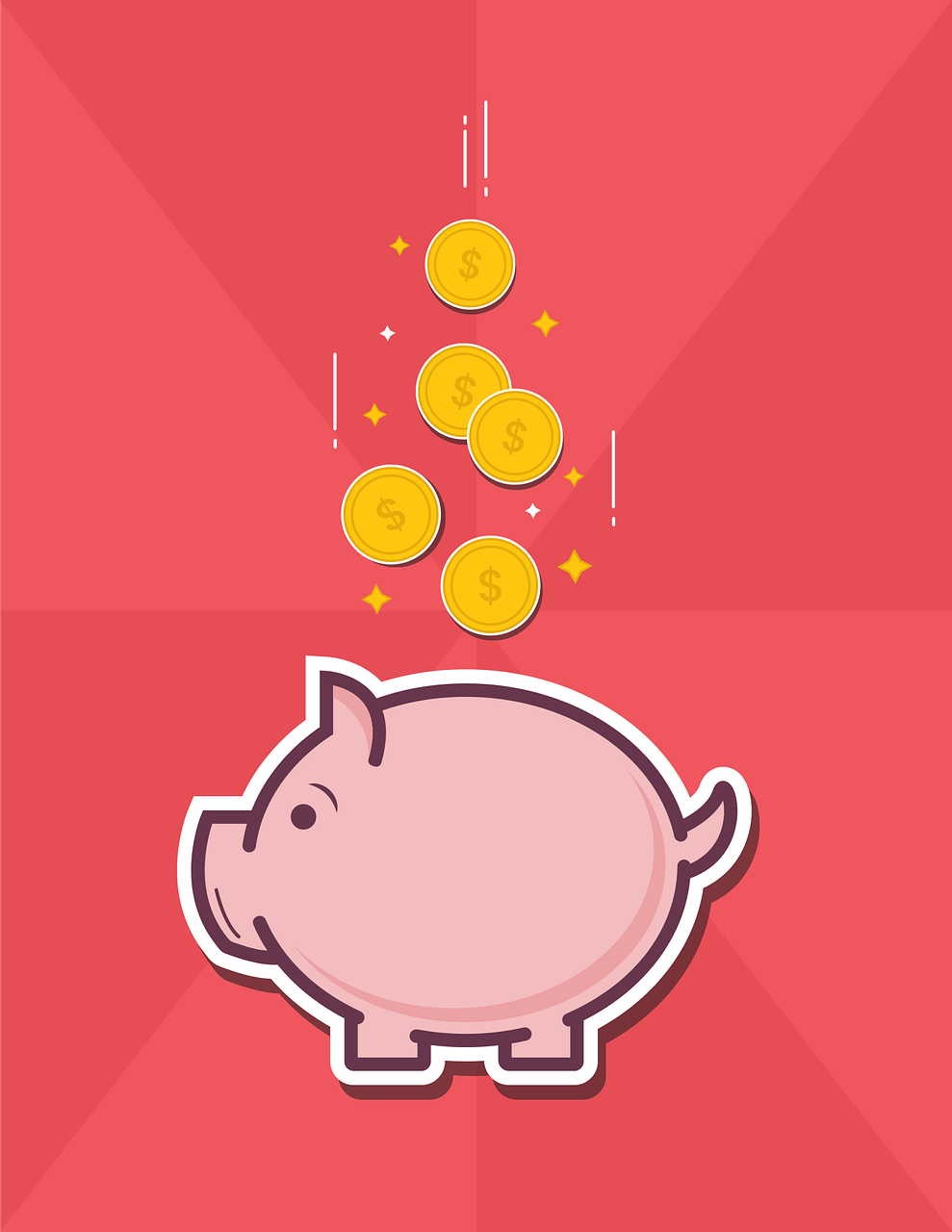 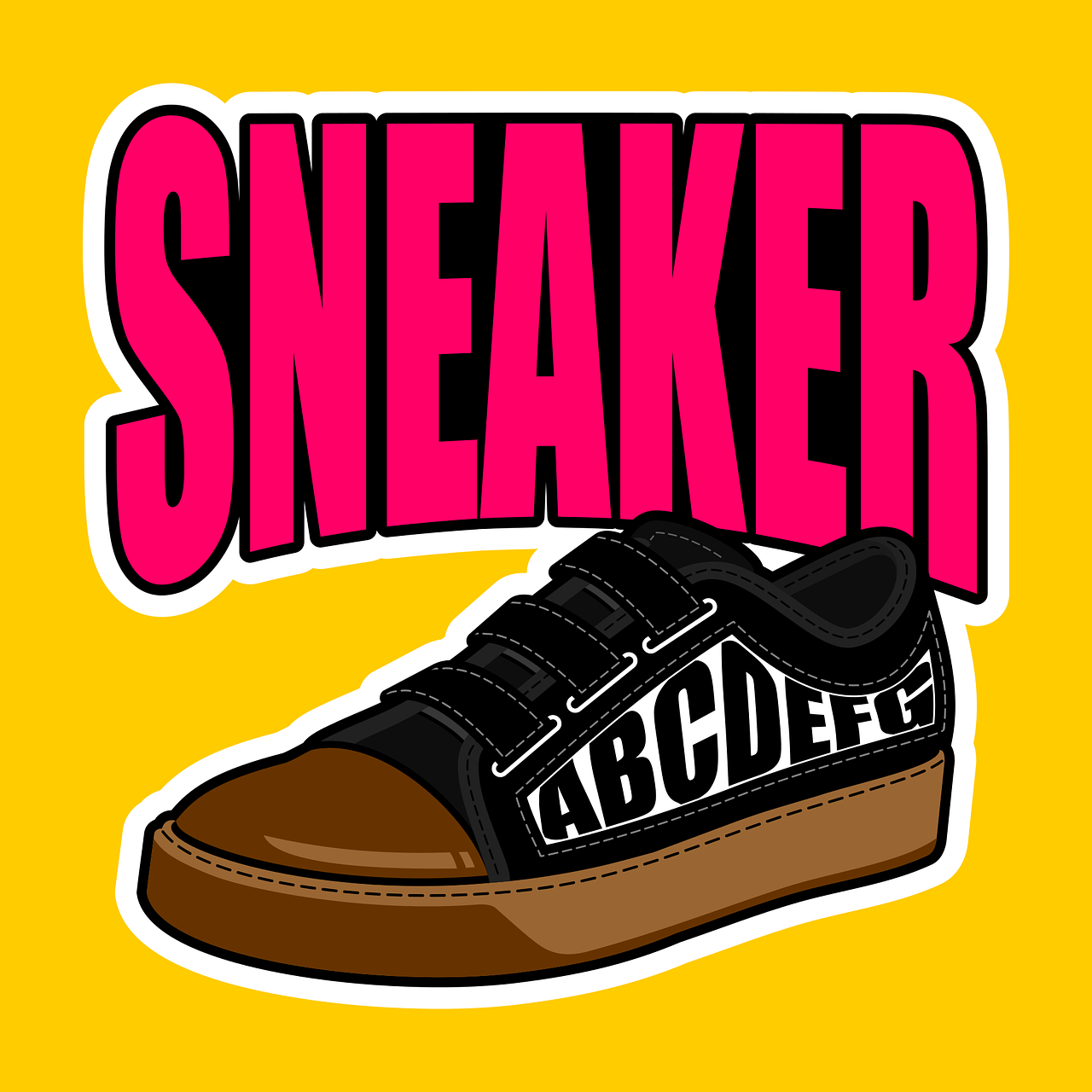 C’est une affiche.
[Speaker Notes: [4/6]

Transcript:
C’est une chaise ou c’est une affiche ?]
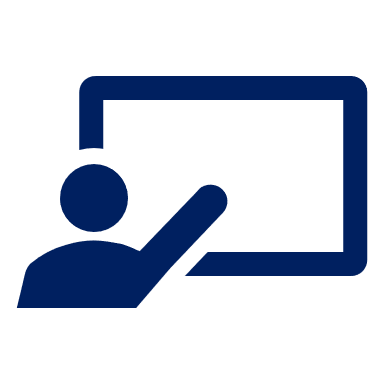 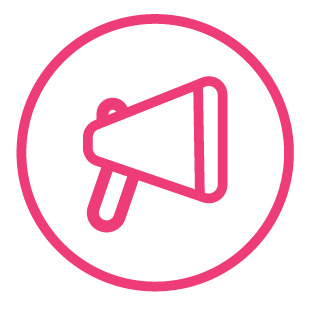 C’est… ou*… ?
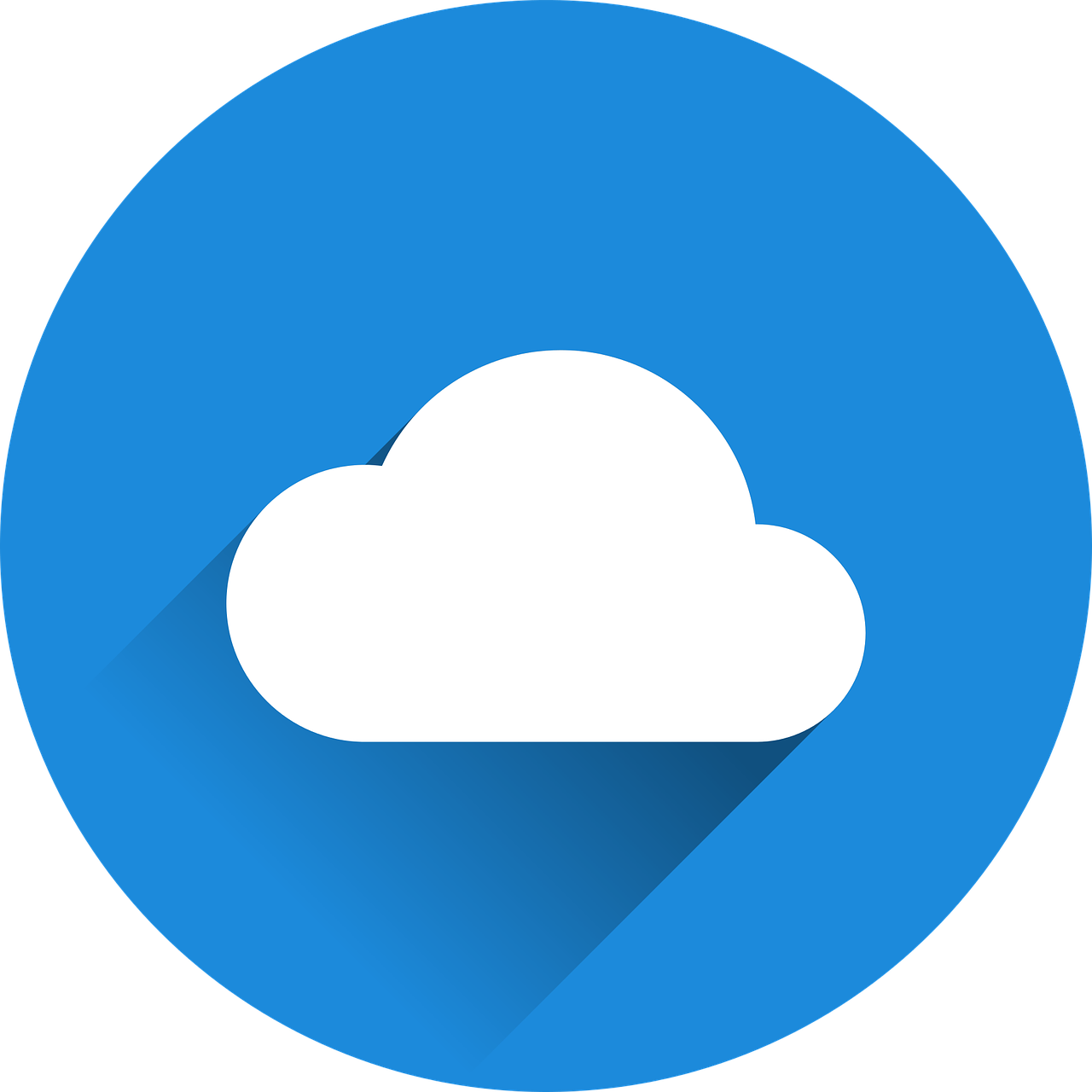 .
ou - or
mots
vocabulaire
C’est un message.
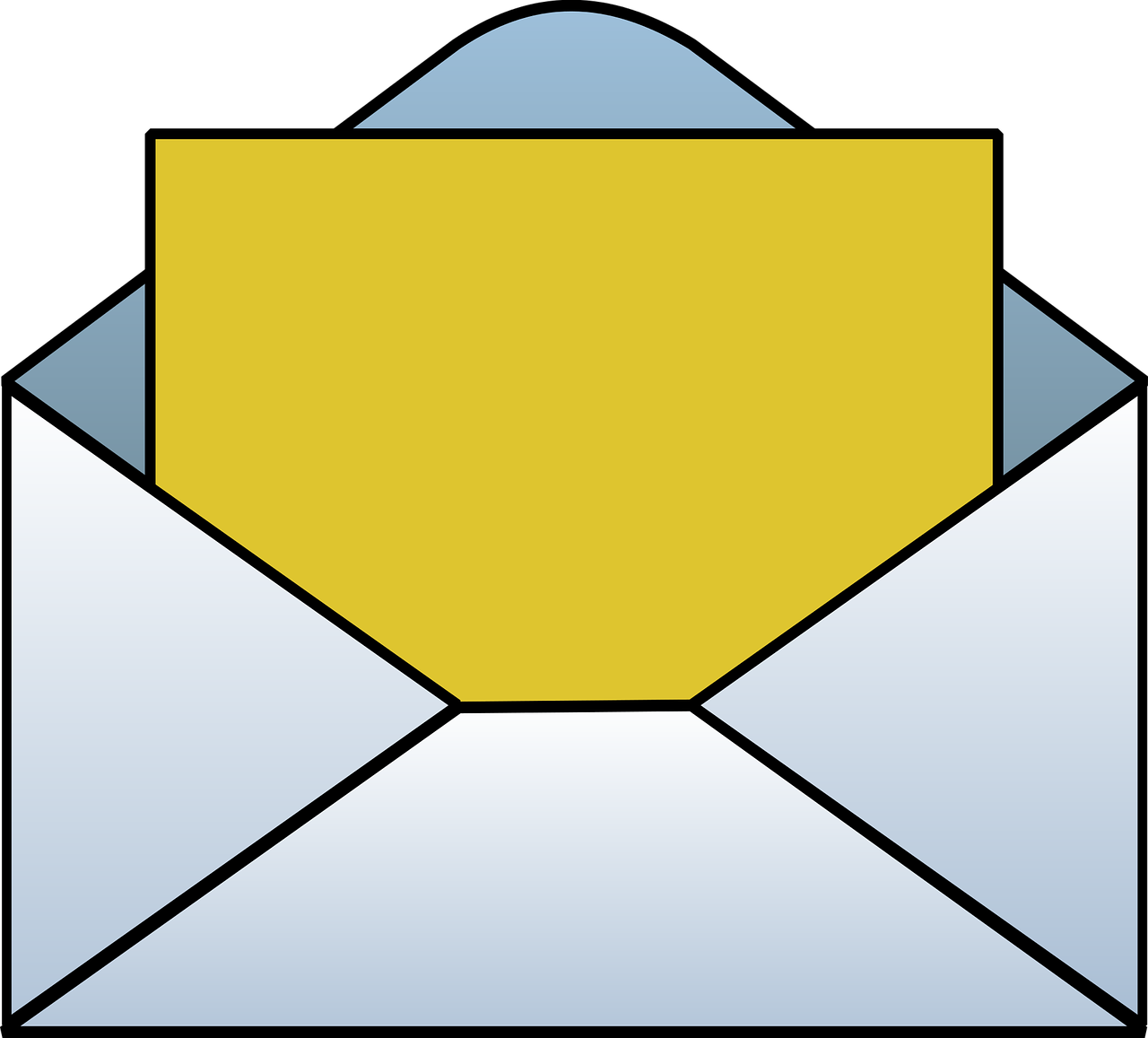 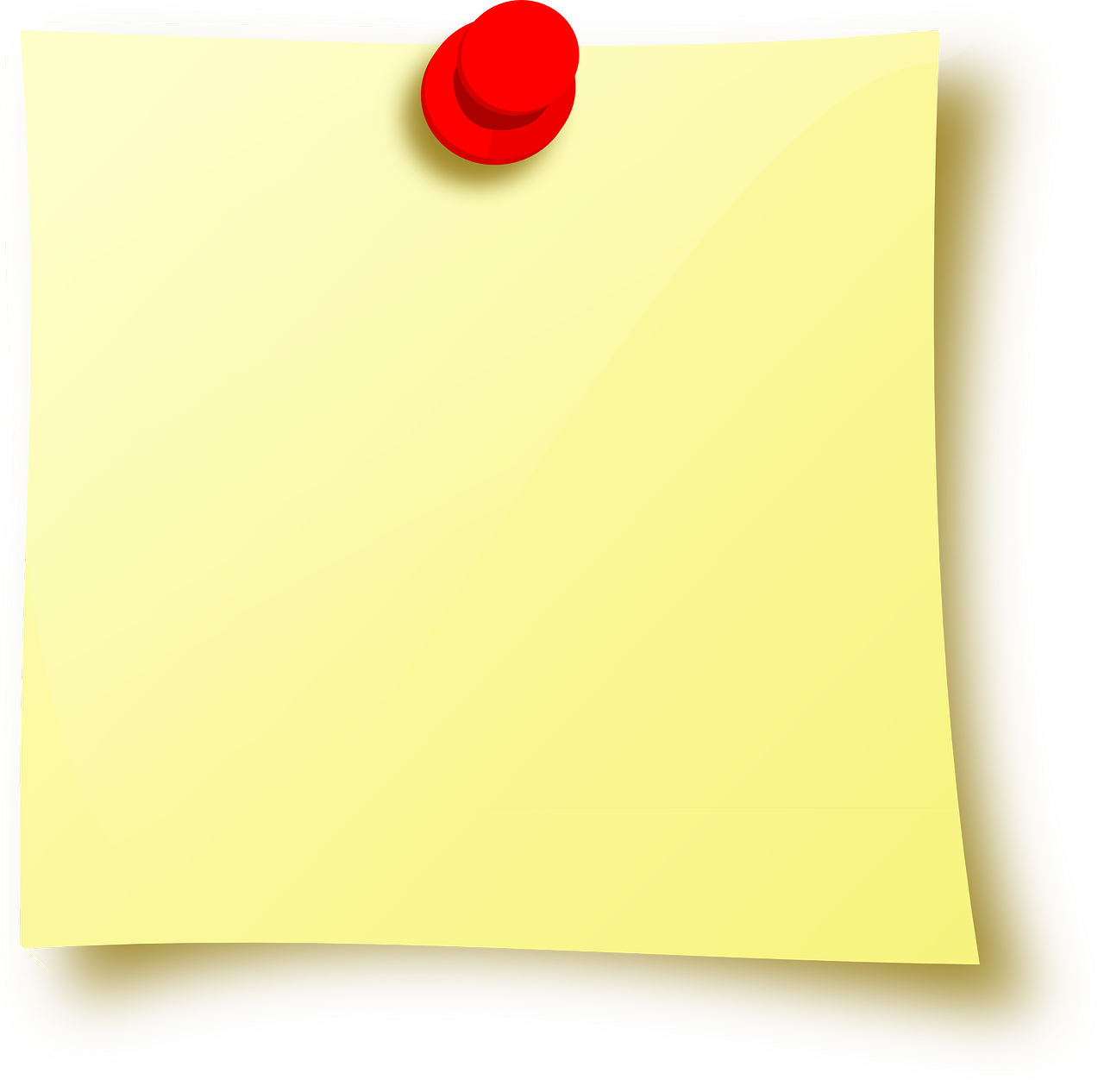 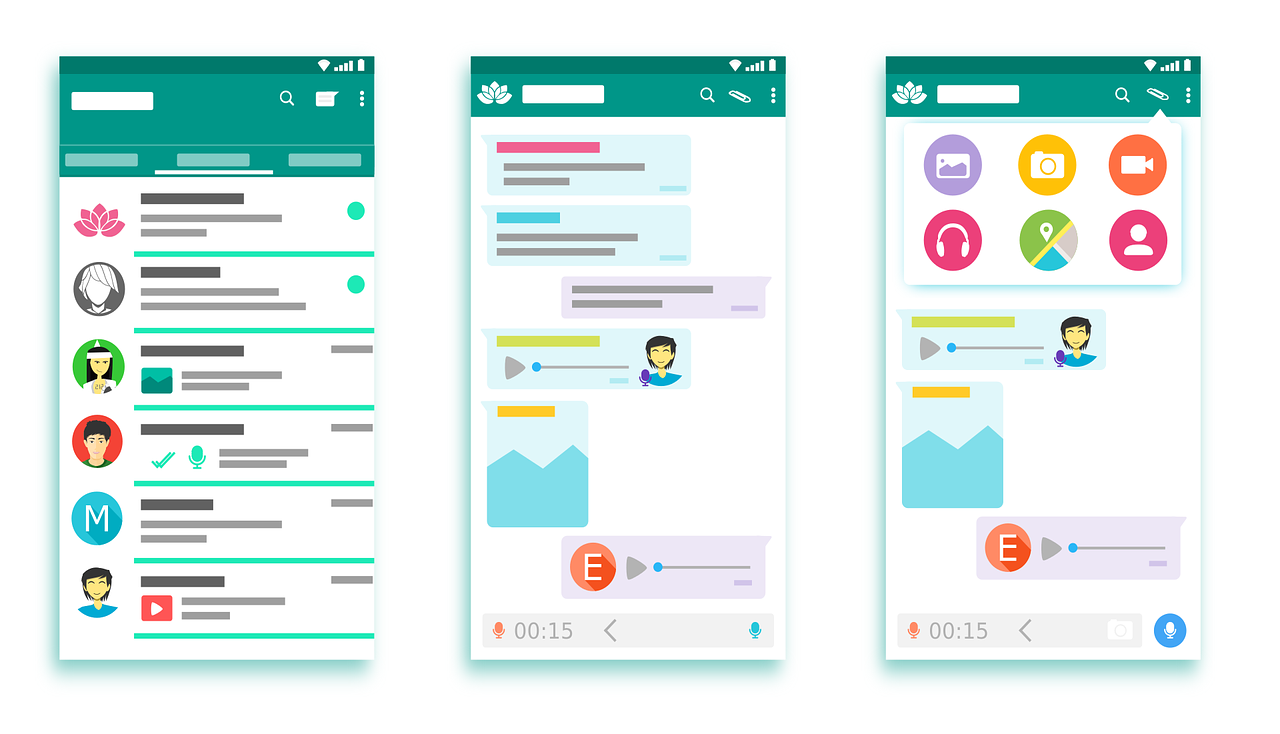 [Speaker Notes: [5/6]

Transcript:
C’est un message ou c’est un dessin ?]
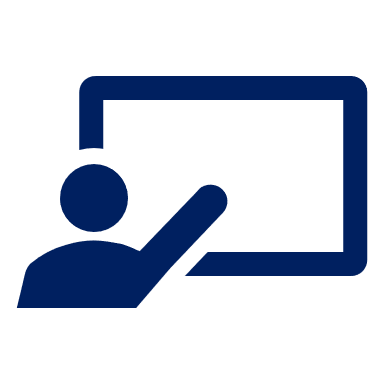 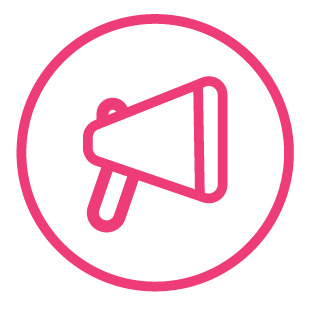 C’est… ou*… ?
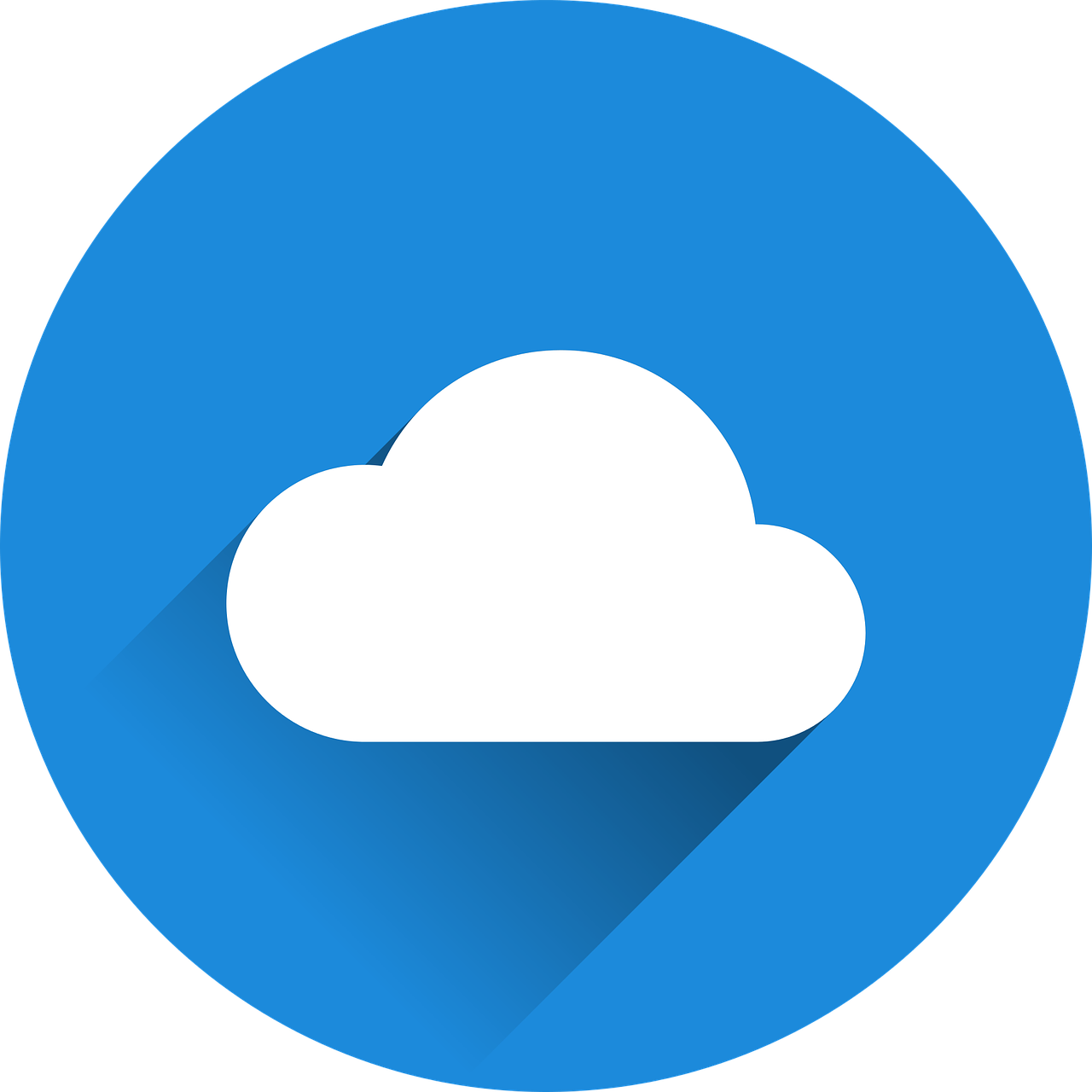 .
ou - or
mots
vocabulaire
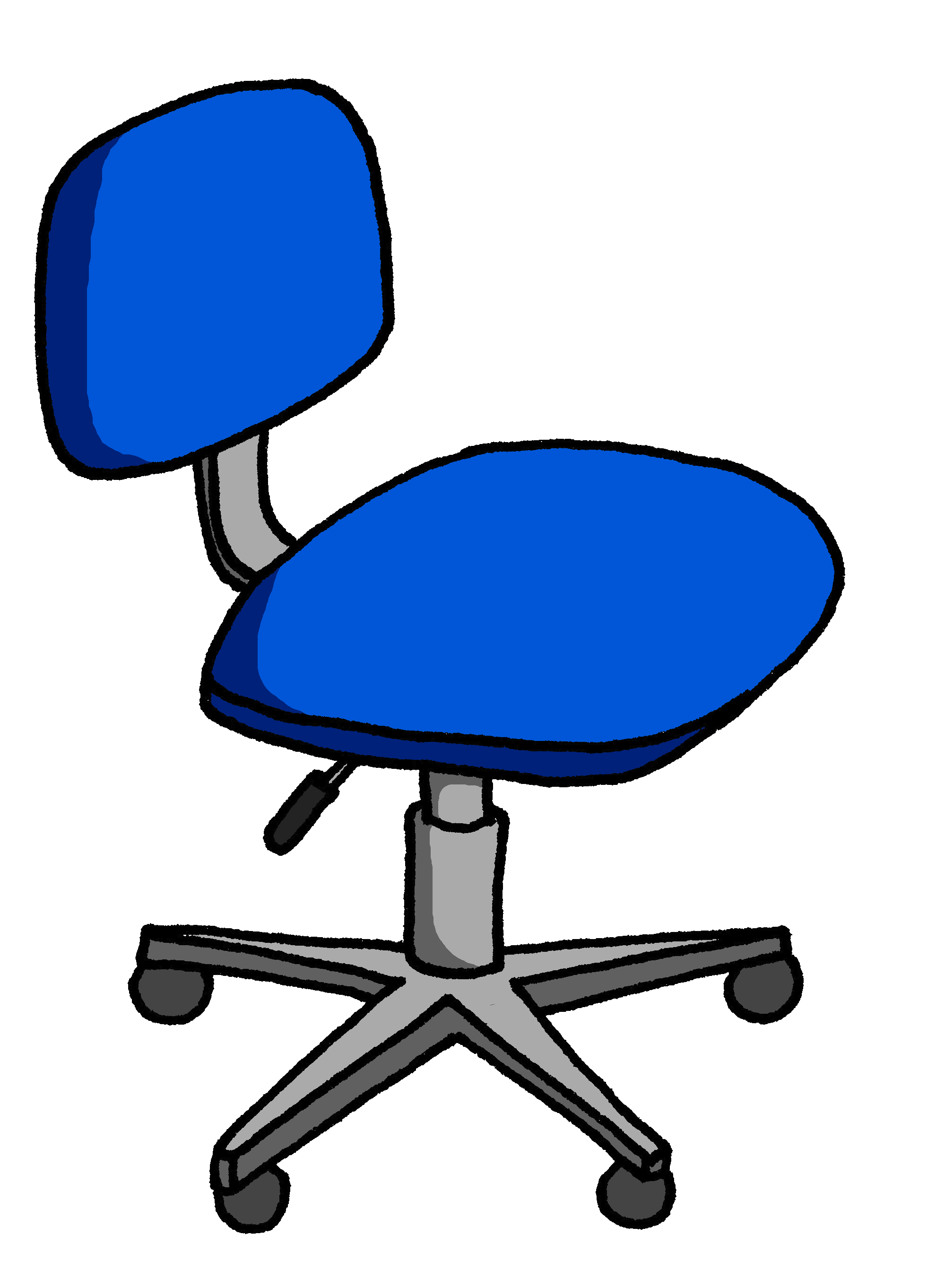 C’est une chaise.
[Speaker Notes: [6/6]

Transcript:
C’est une chaise ou c’est un chat ?]
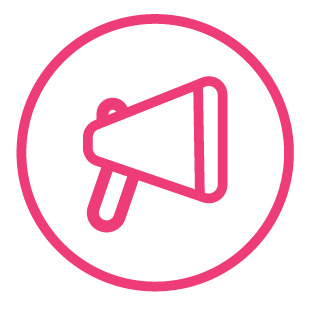 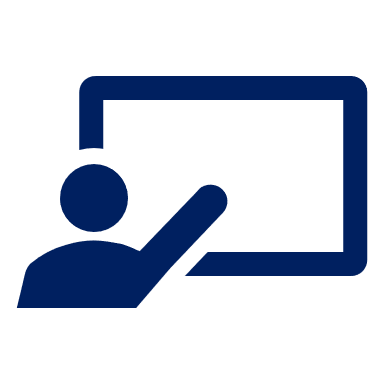 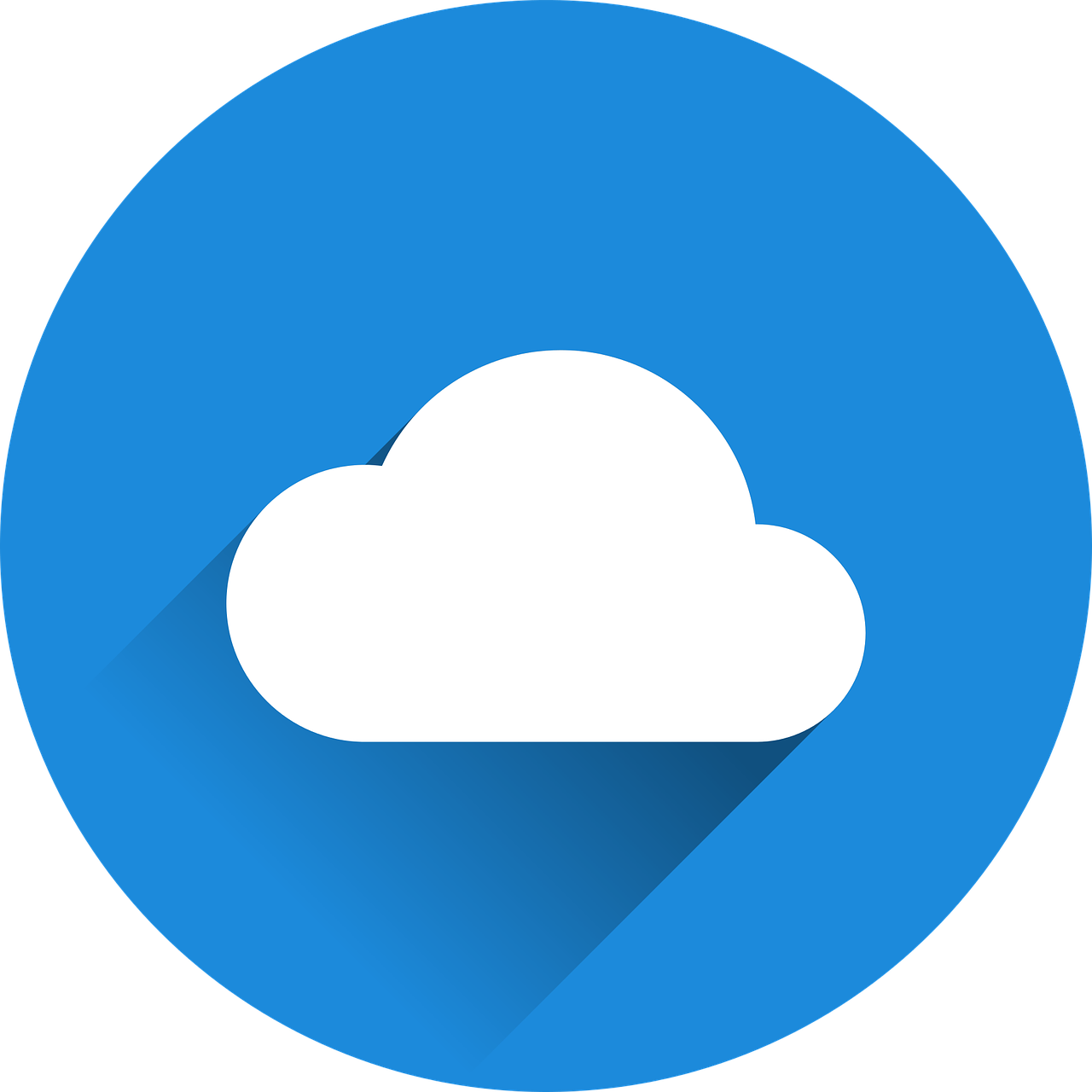 . Écoute les noms des animaux. C’est [ien] ou [(a)in]?
C’est quoi ? C’est ‘un’ ou ‘une’ ?
mots
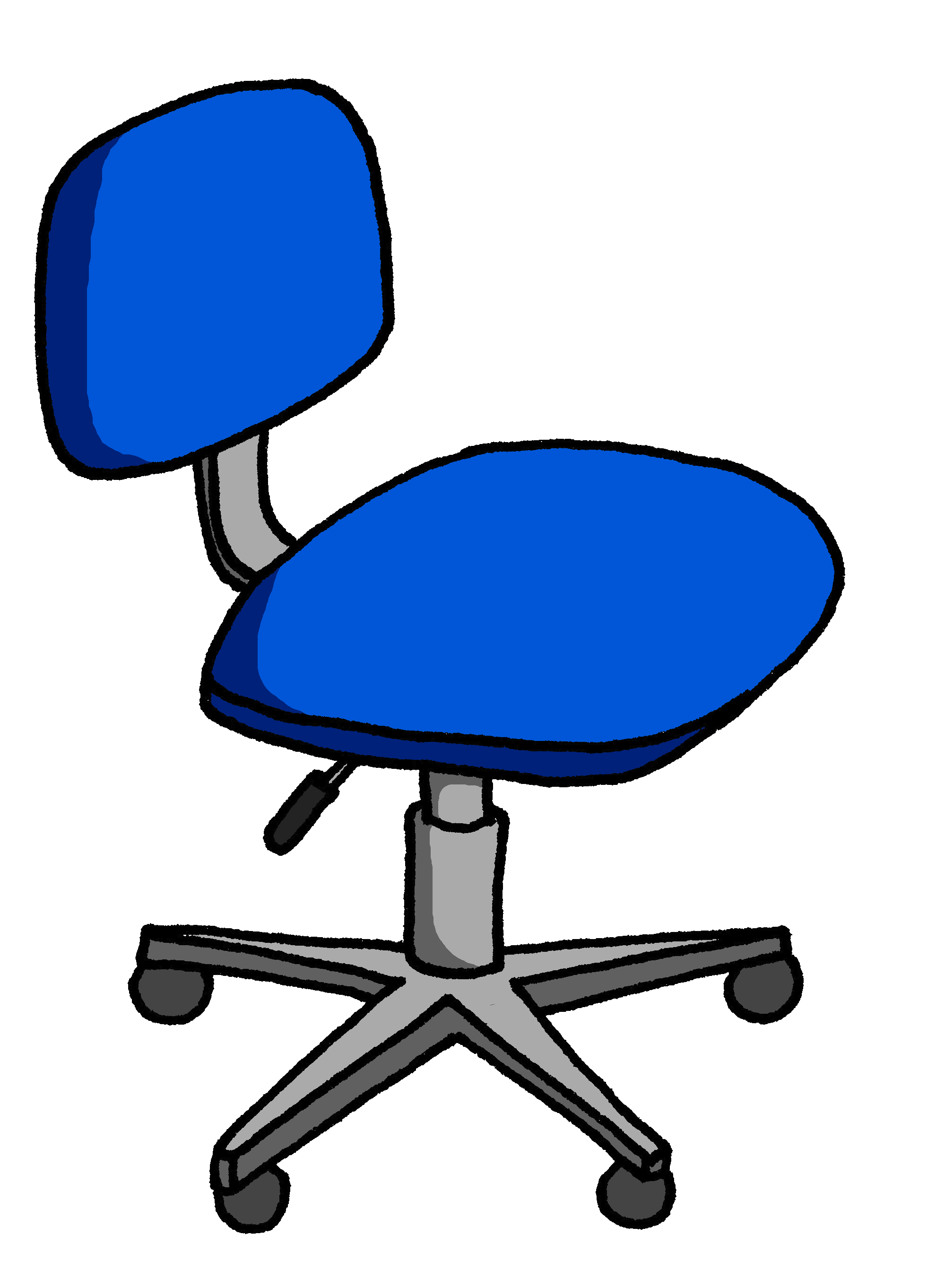 vocabulaire
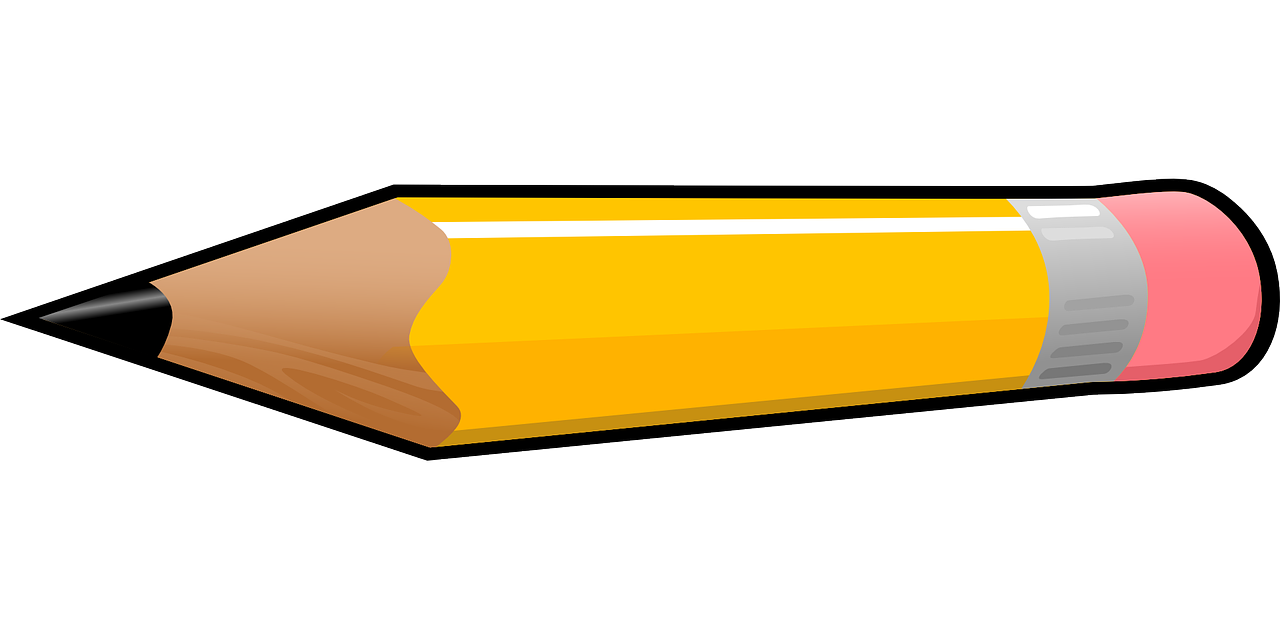 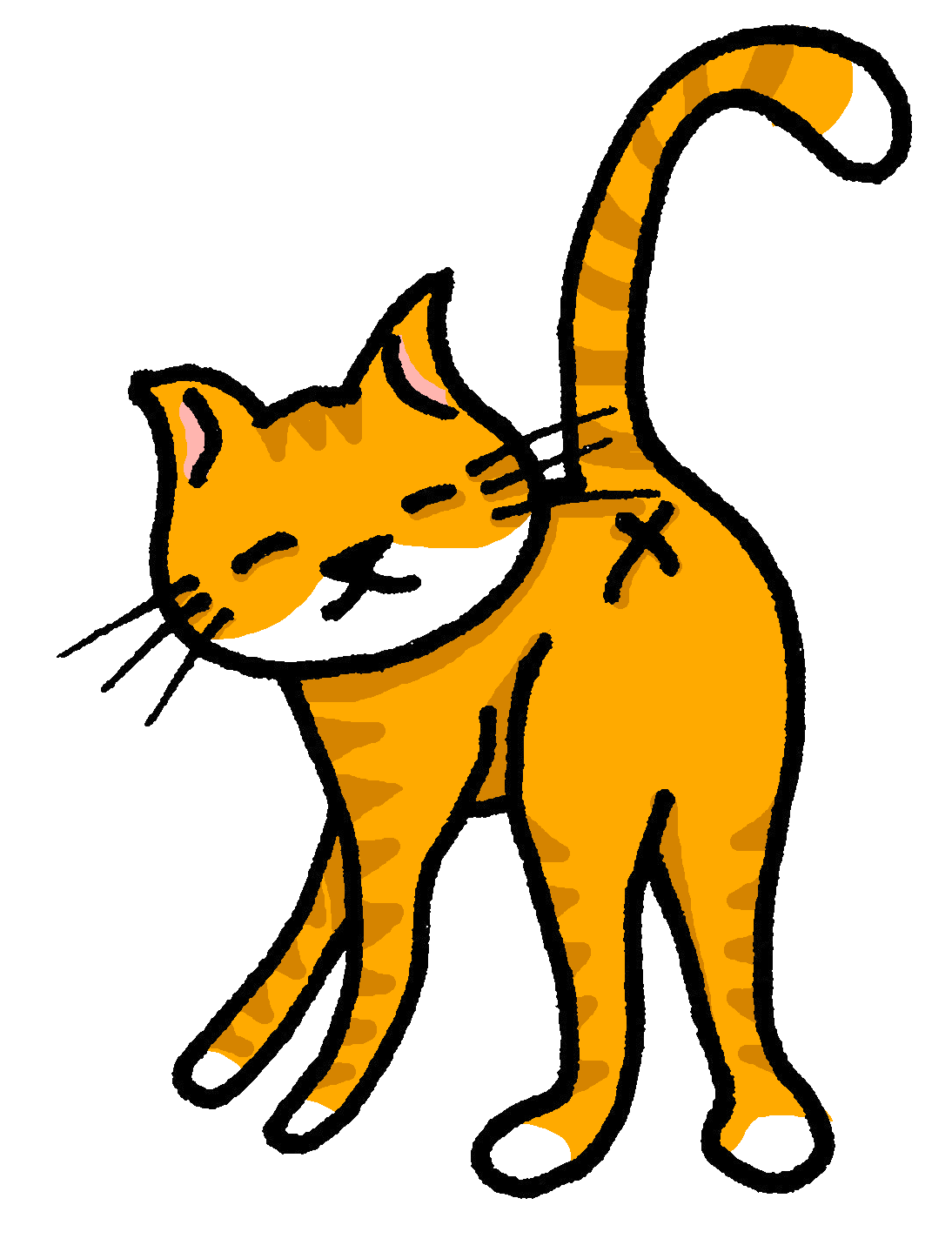 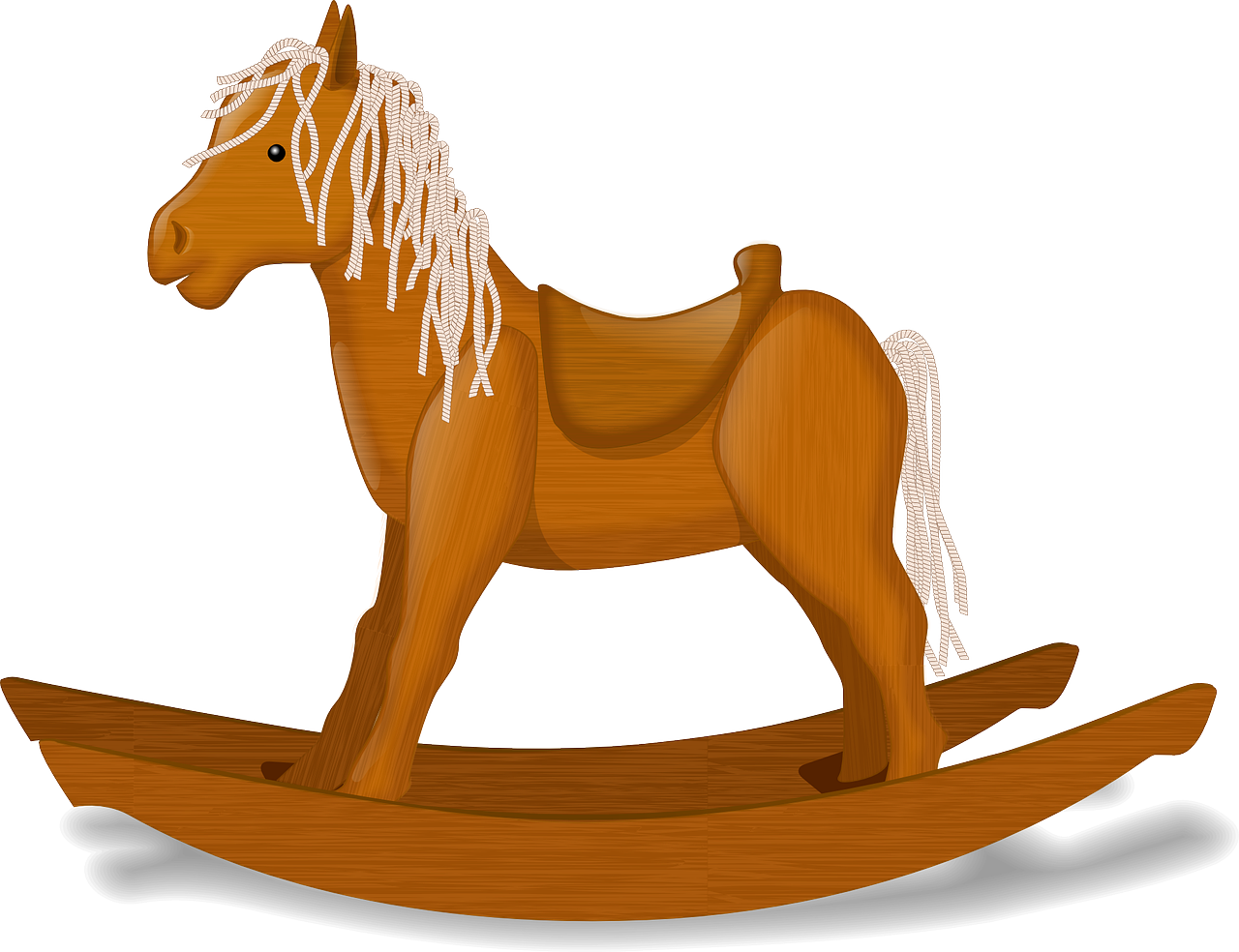 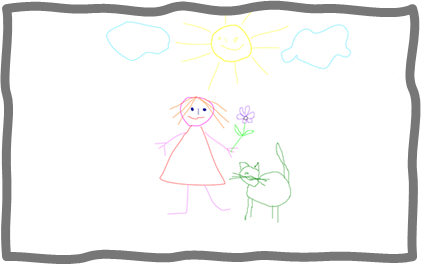 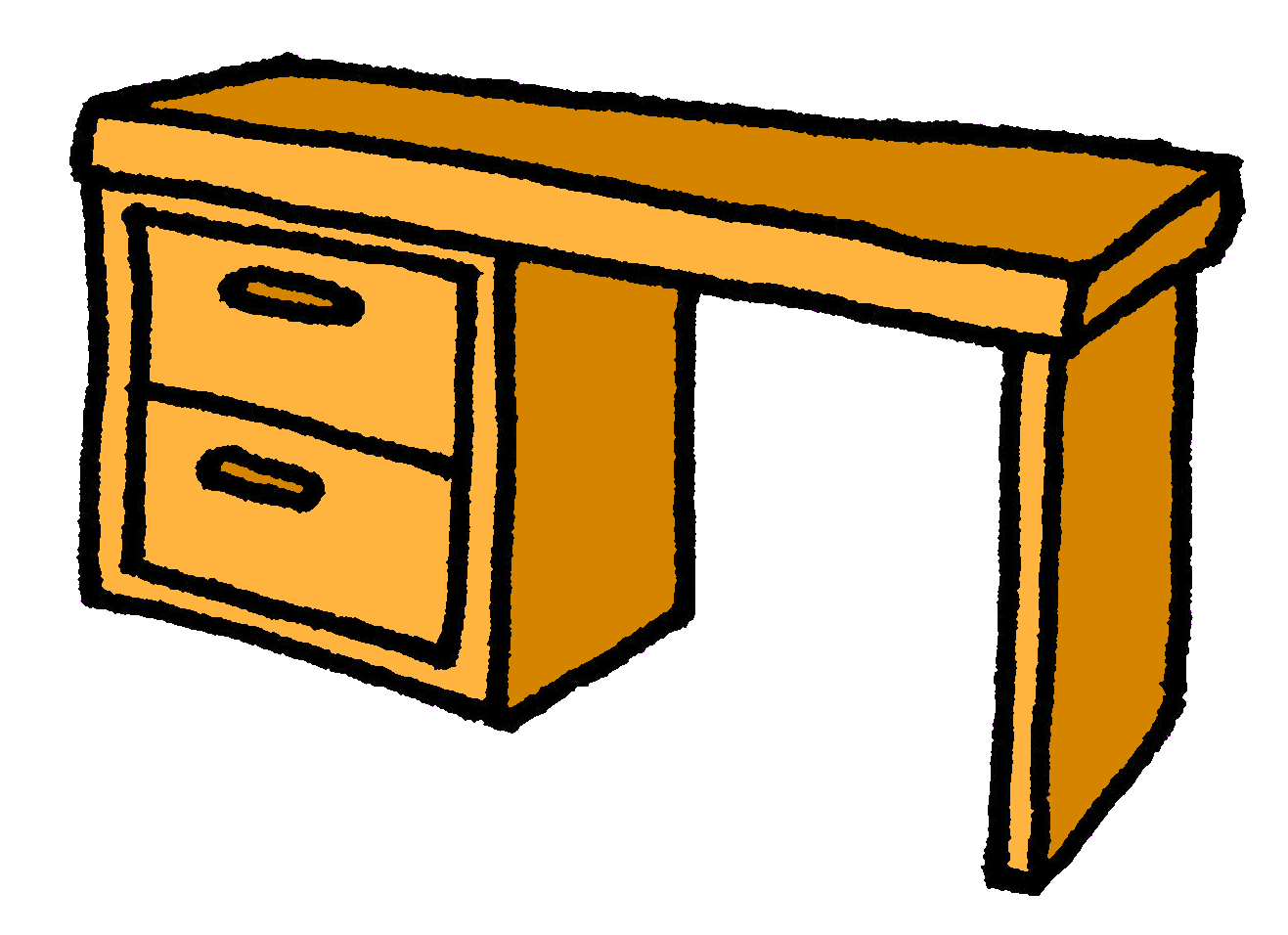 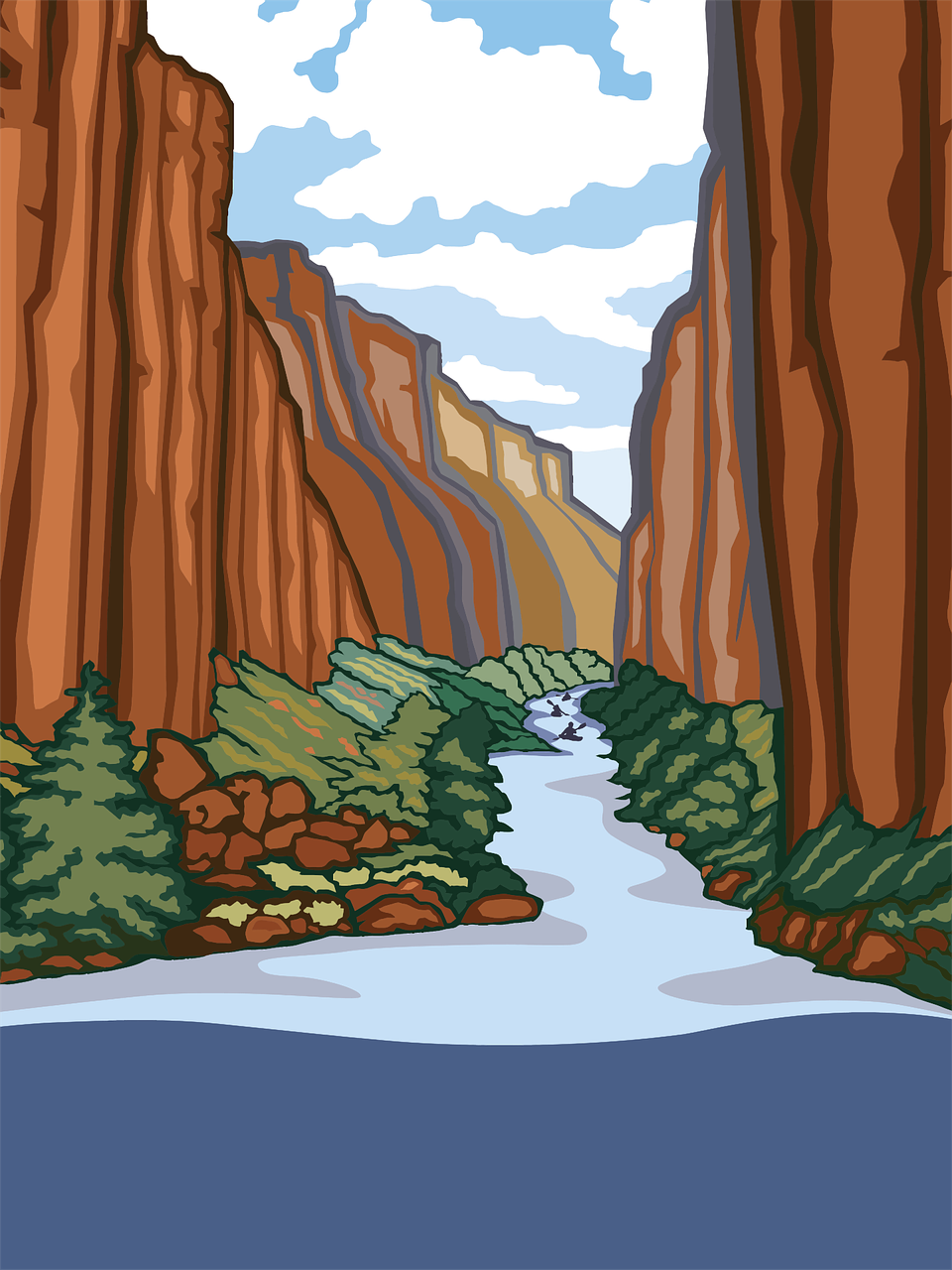 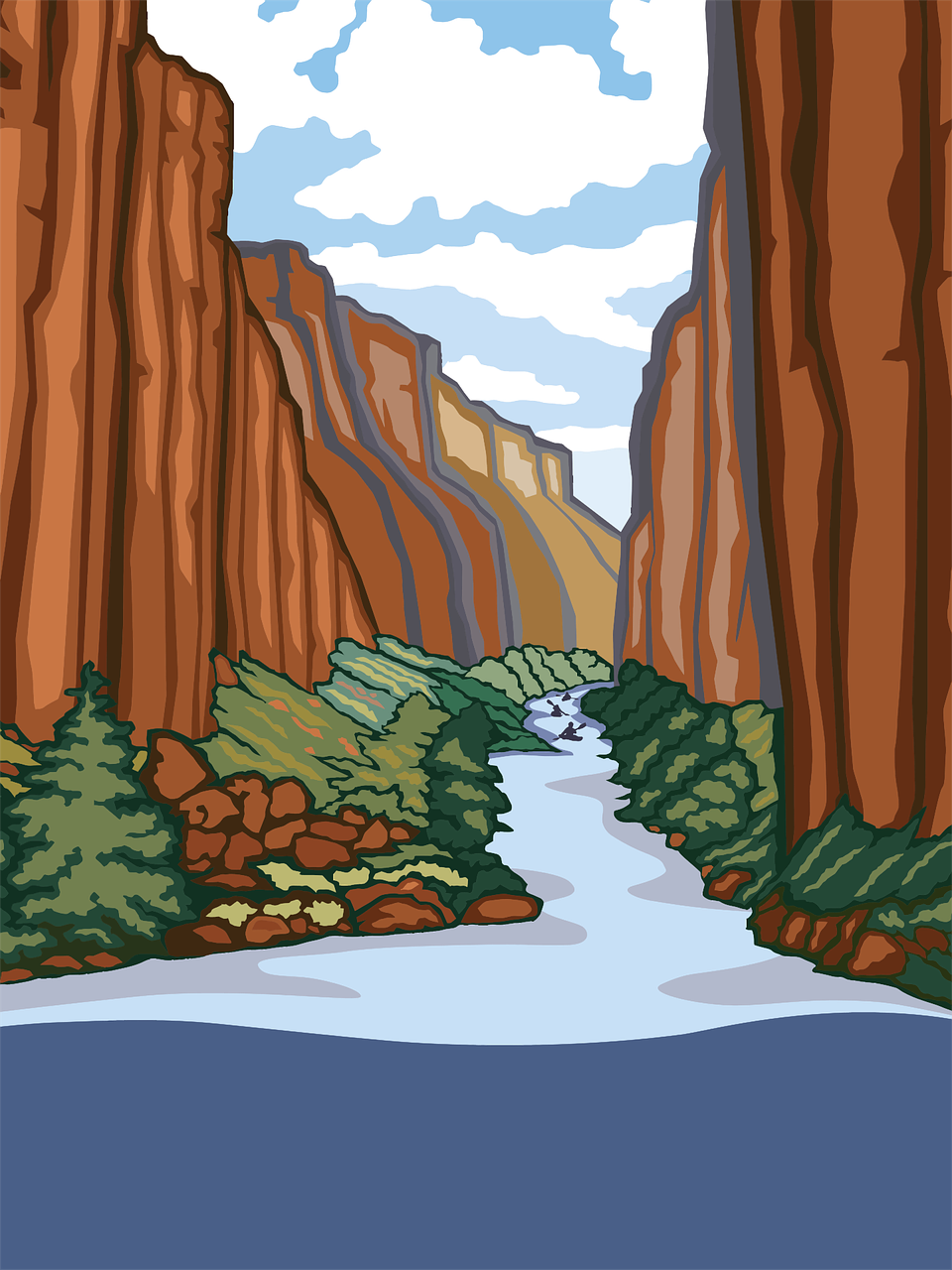 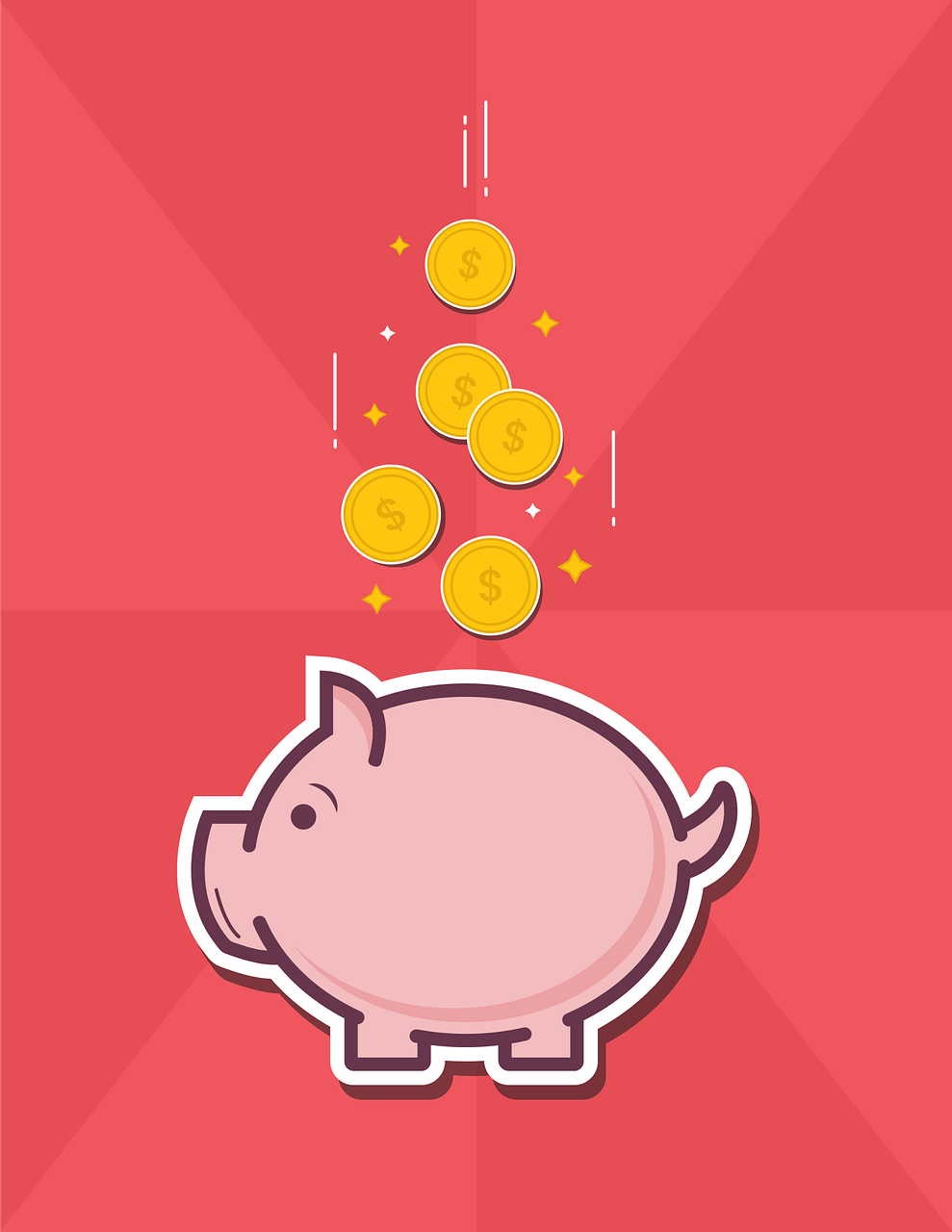 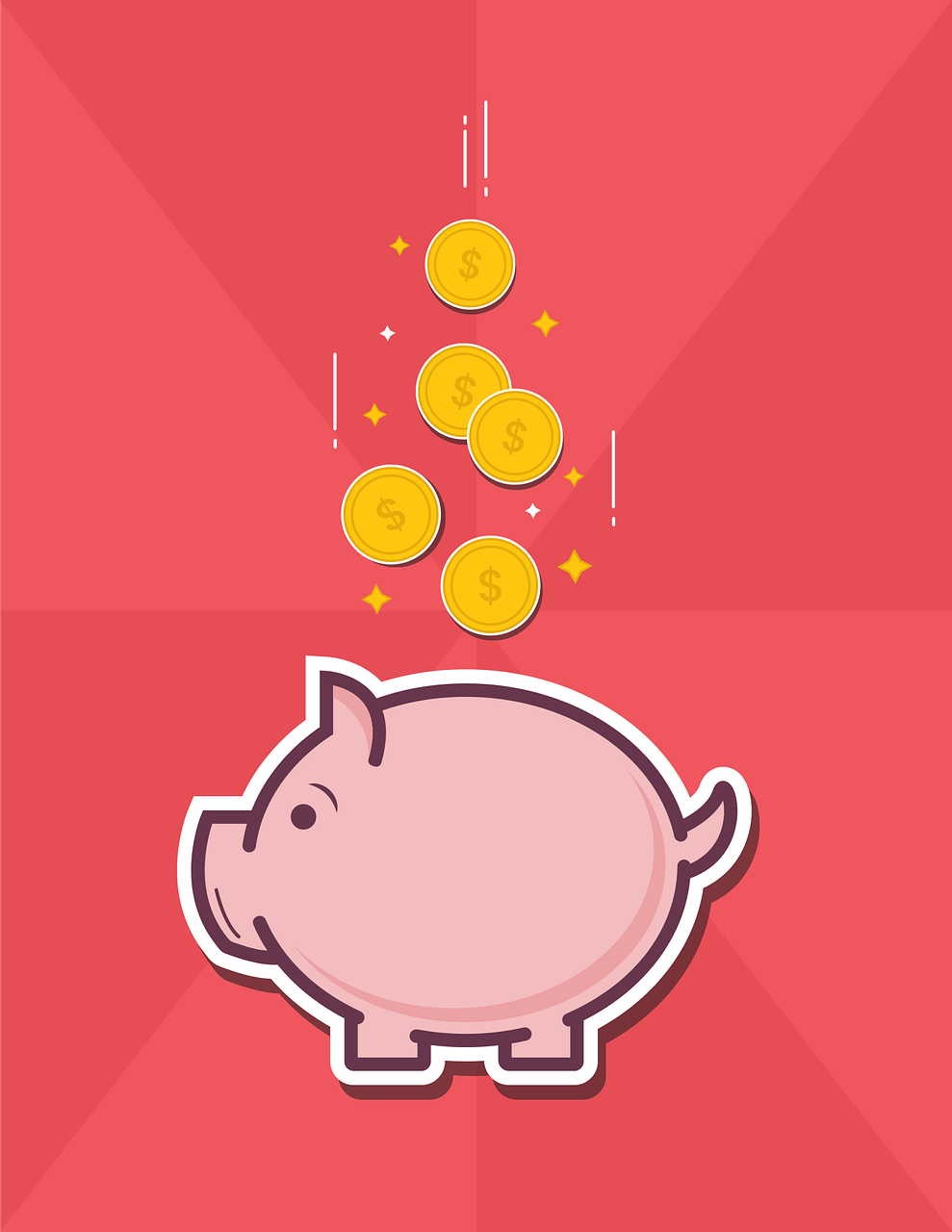 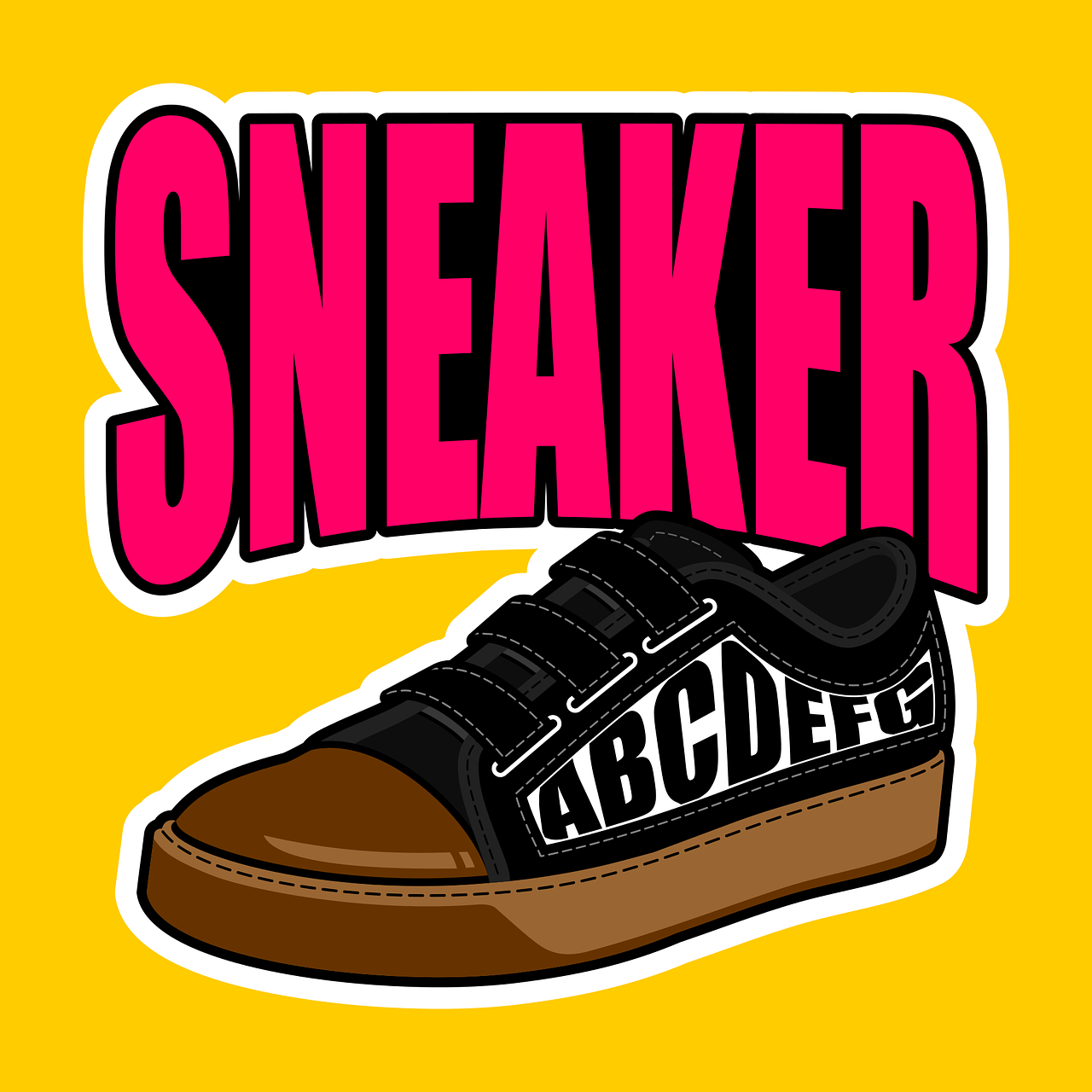 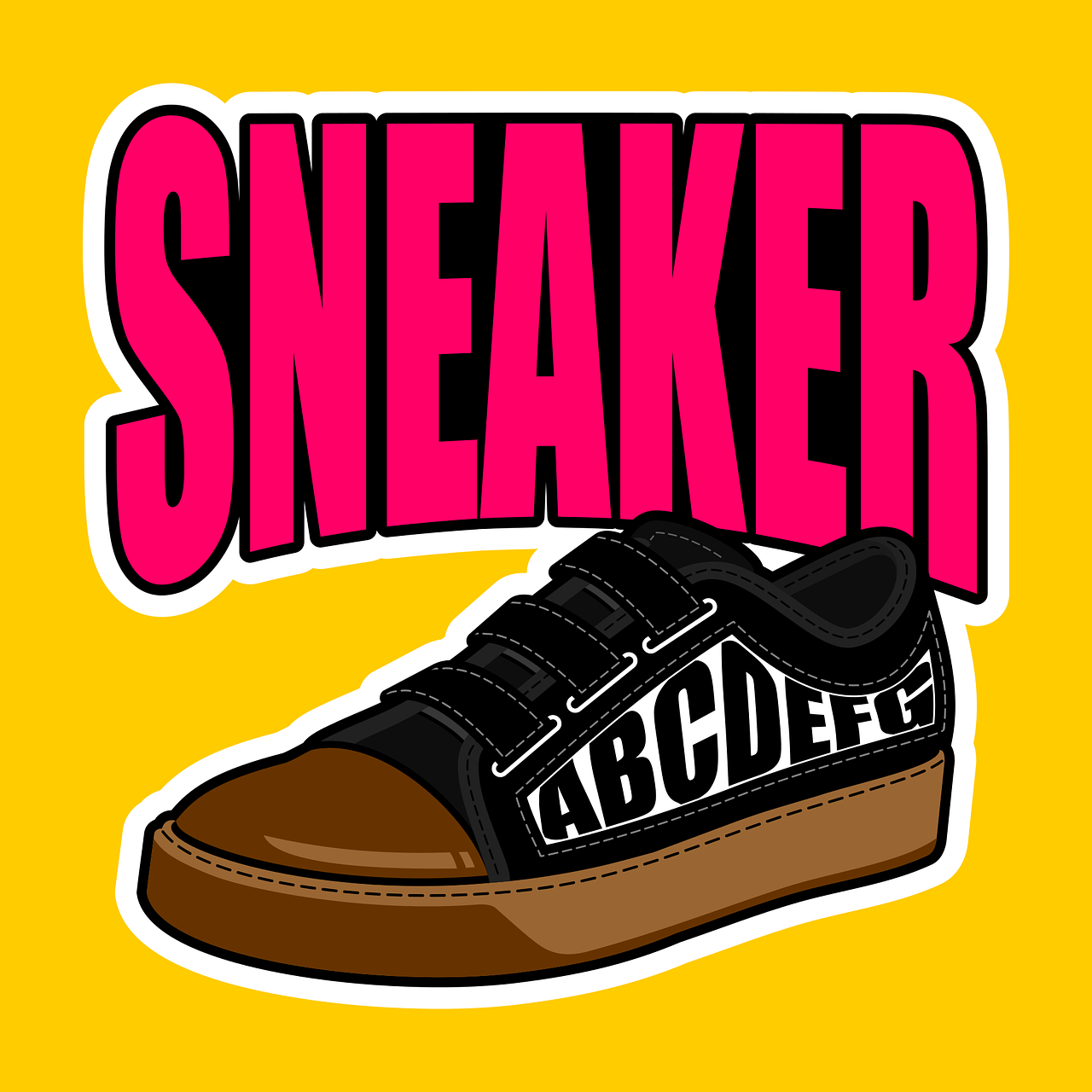 une
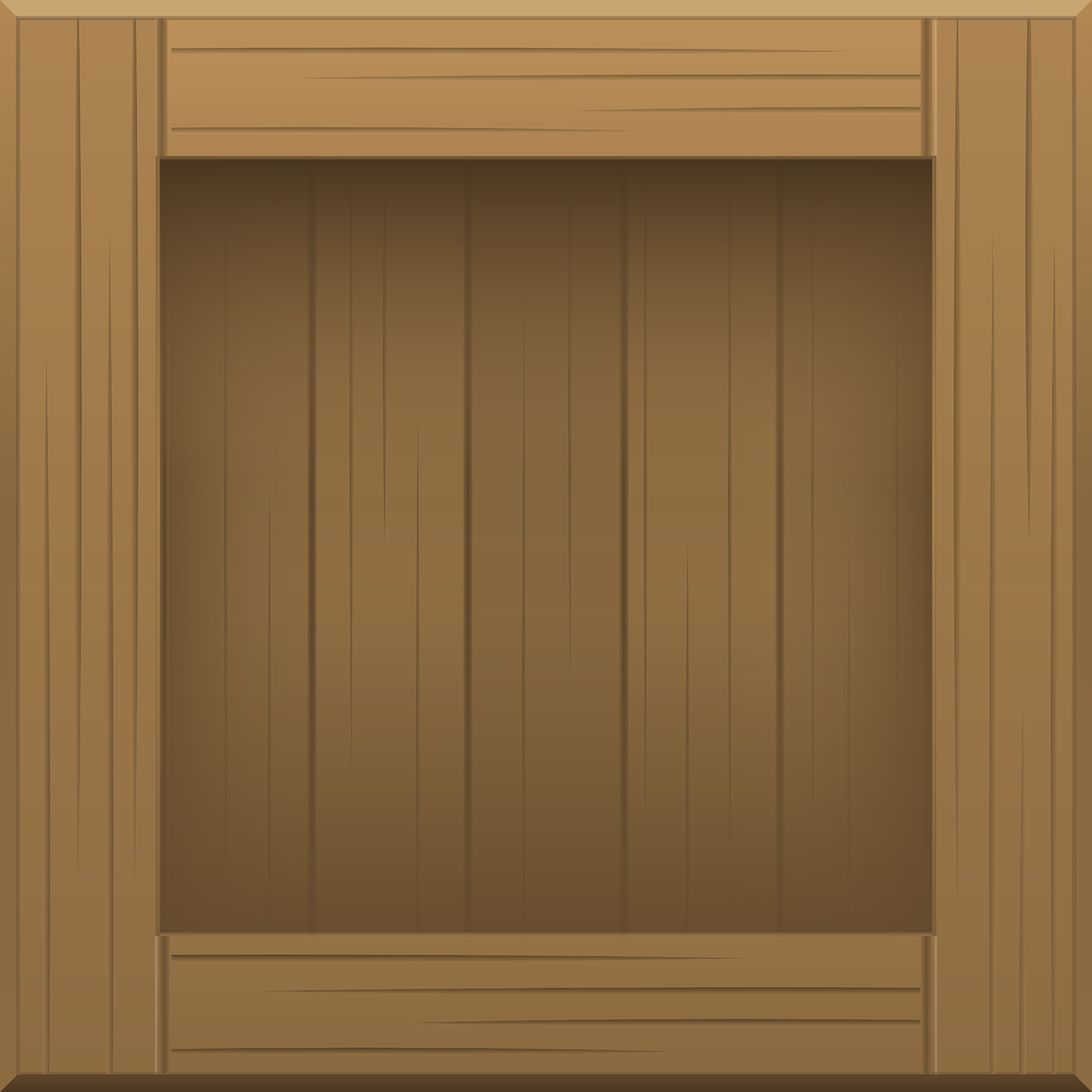 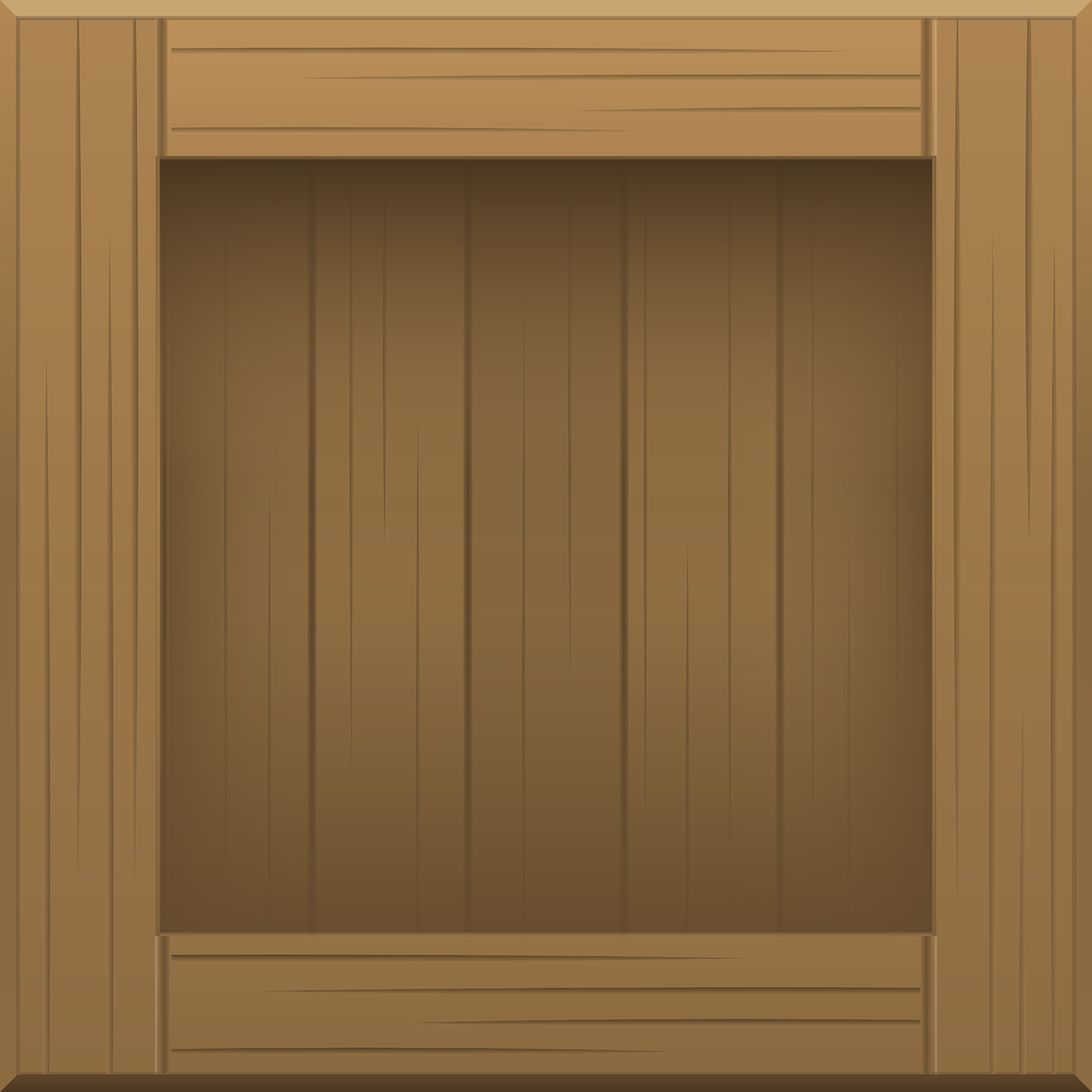 un
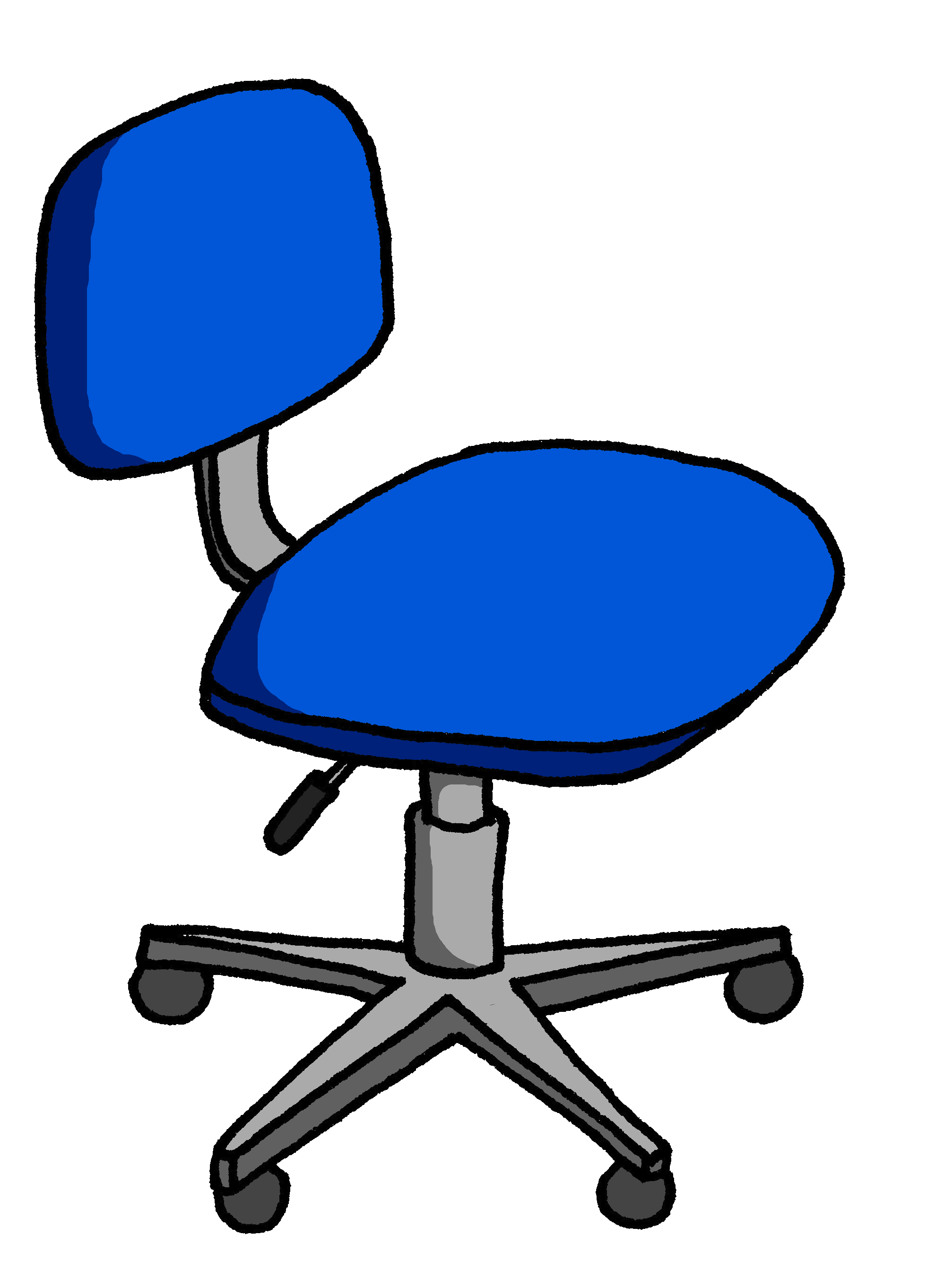 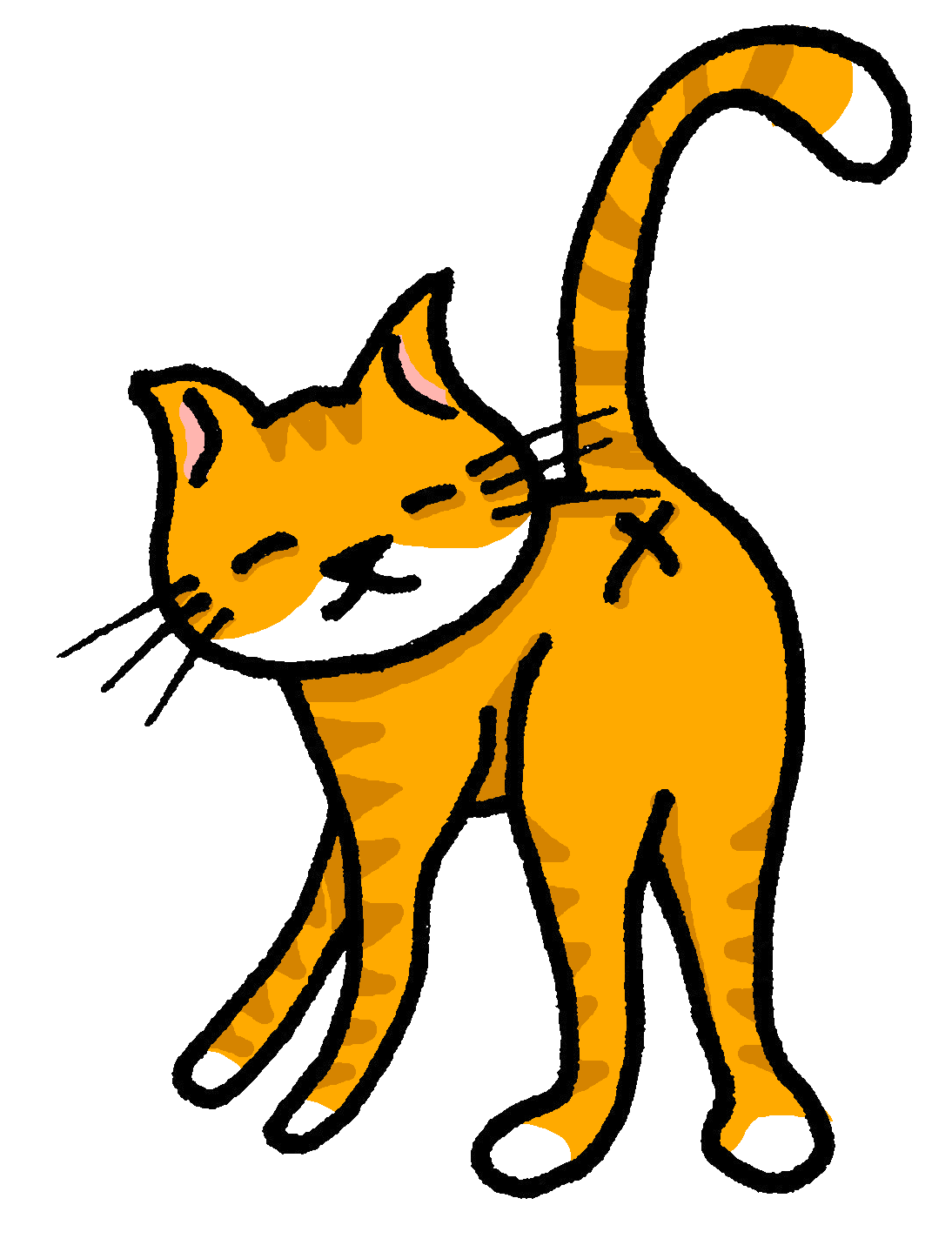 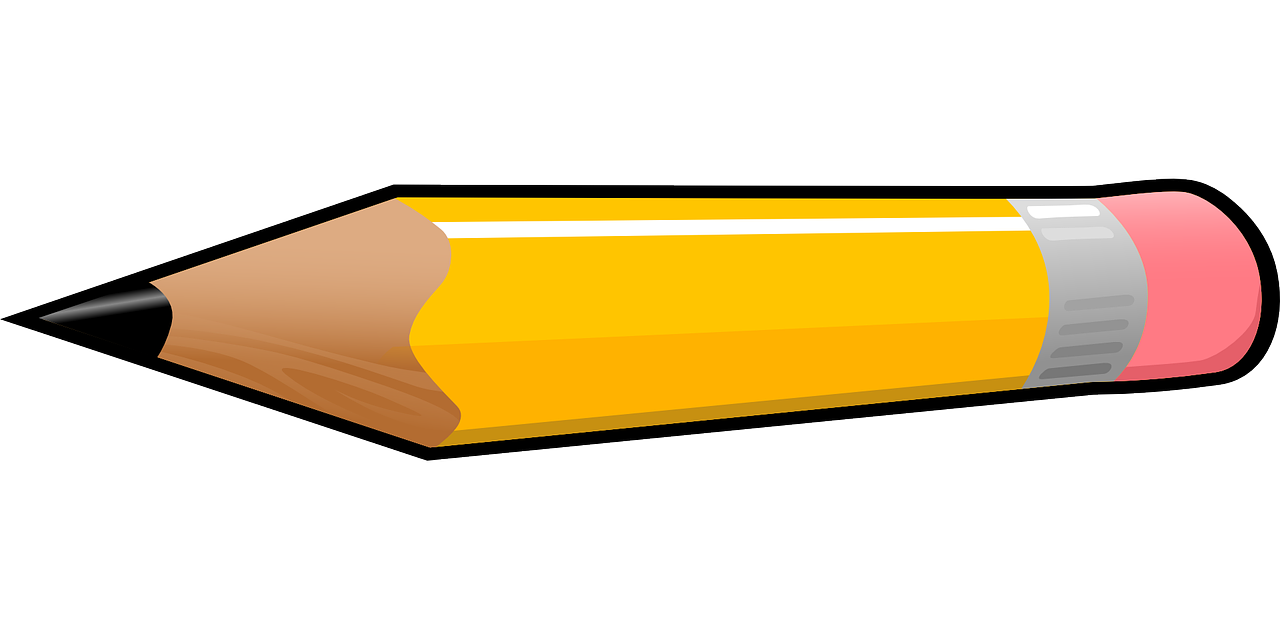 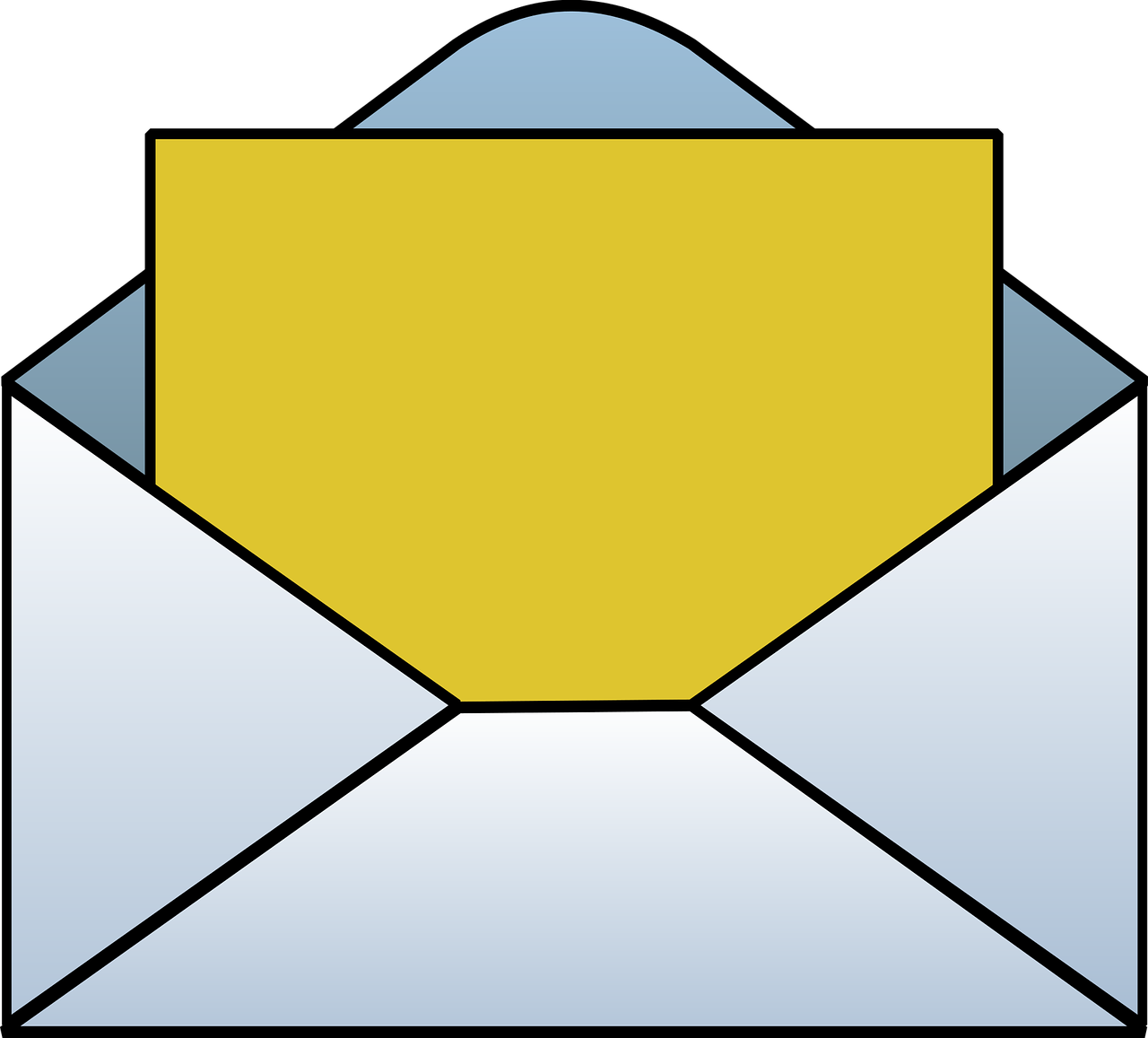 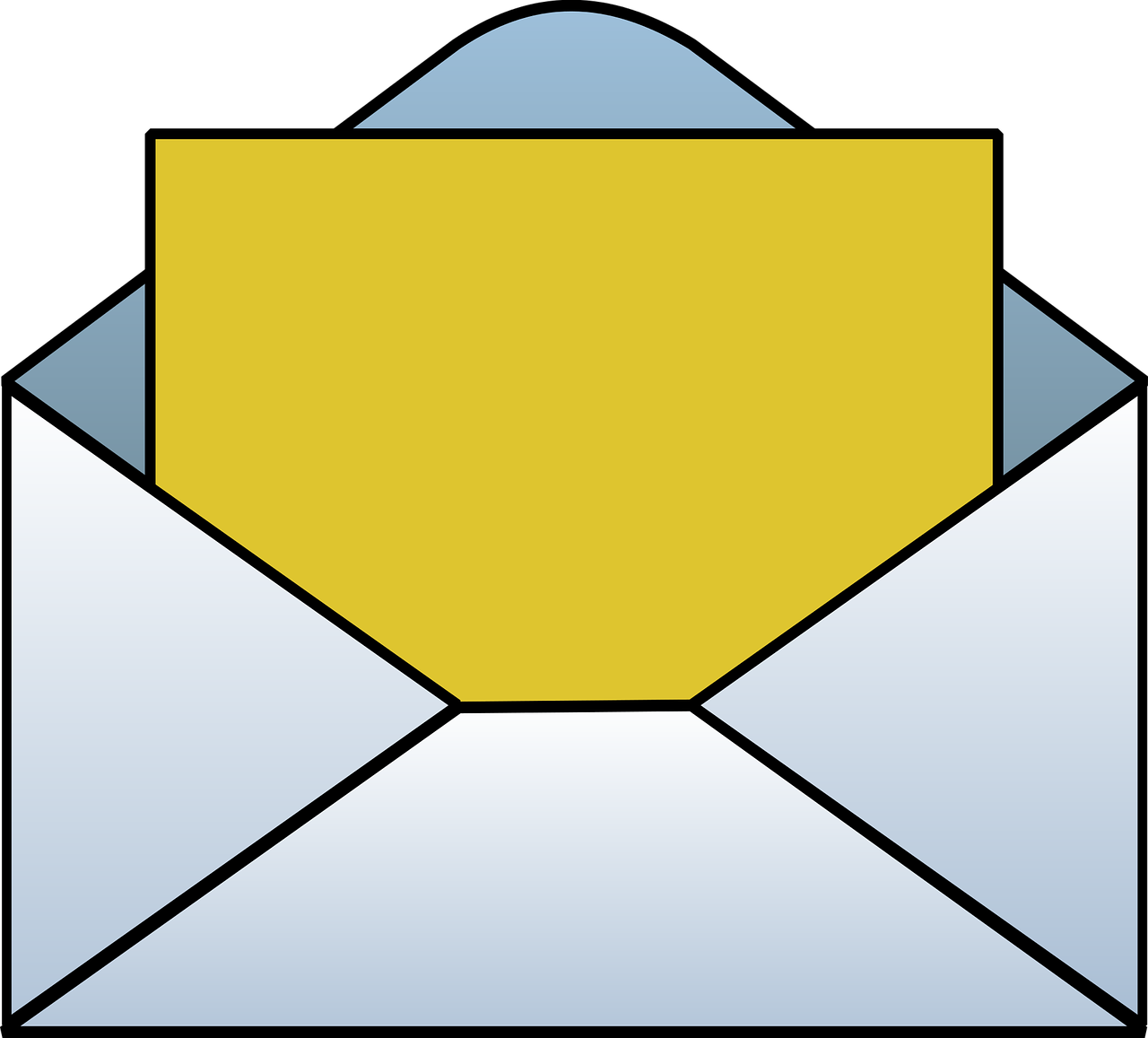 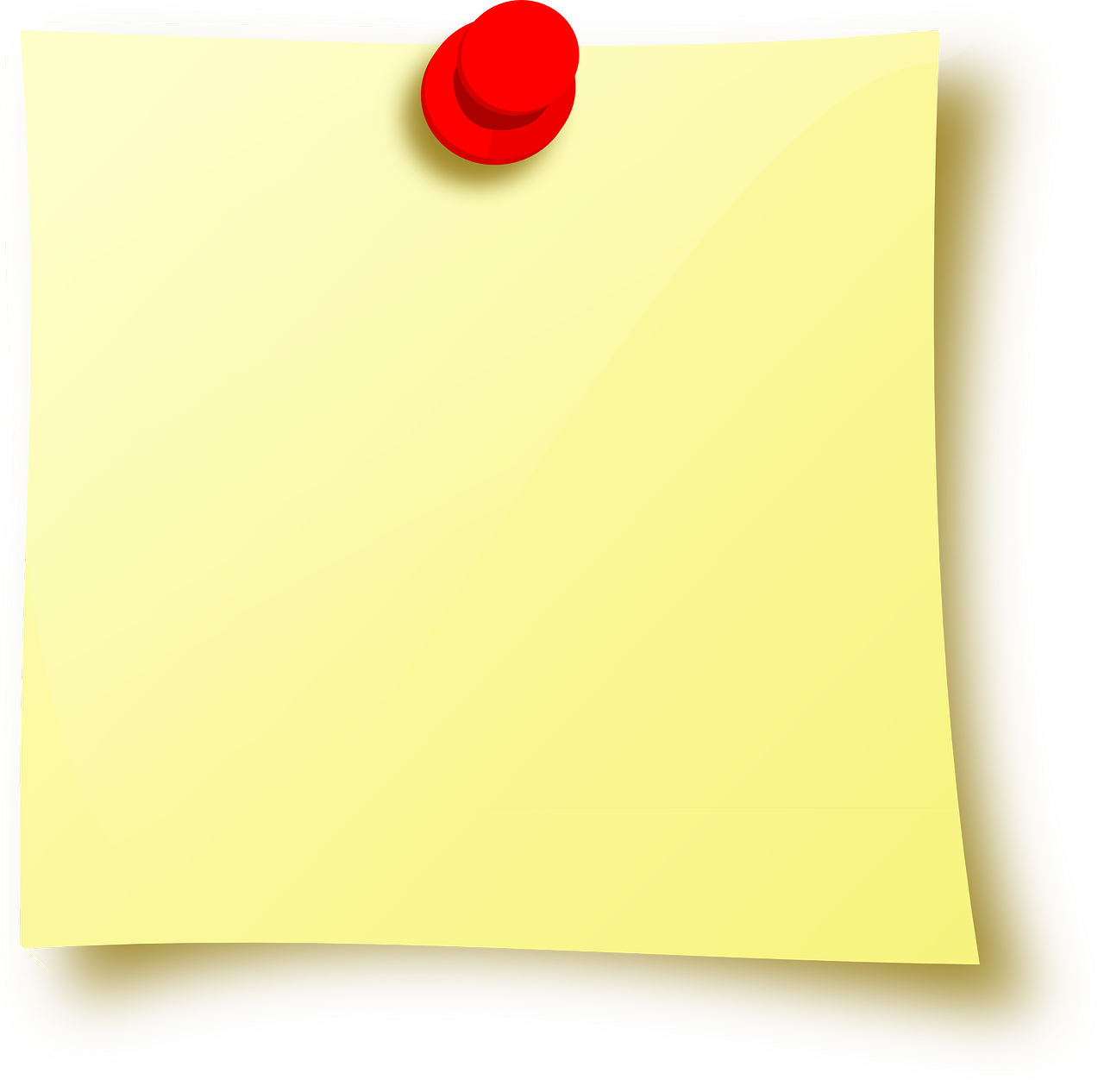 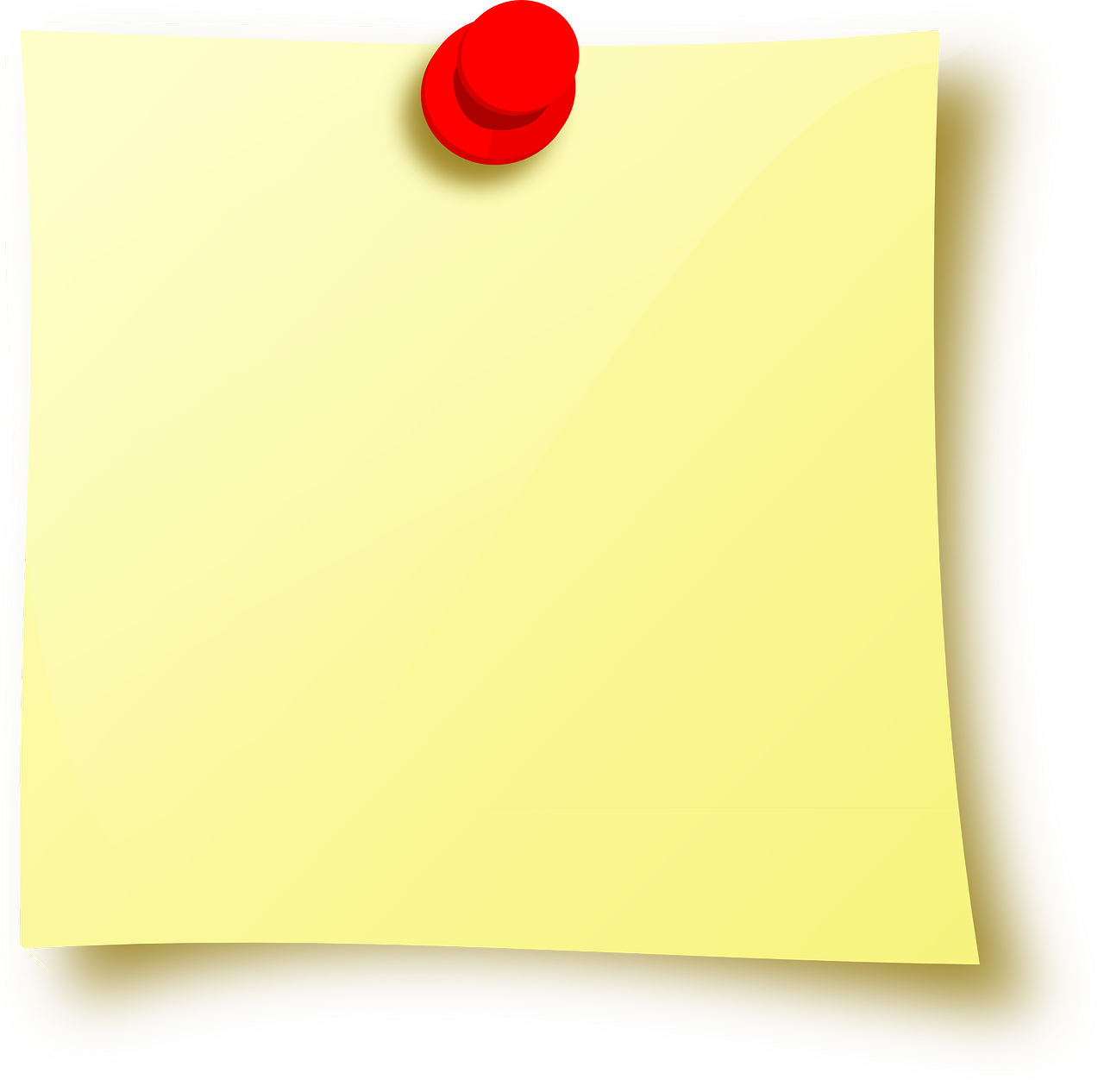 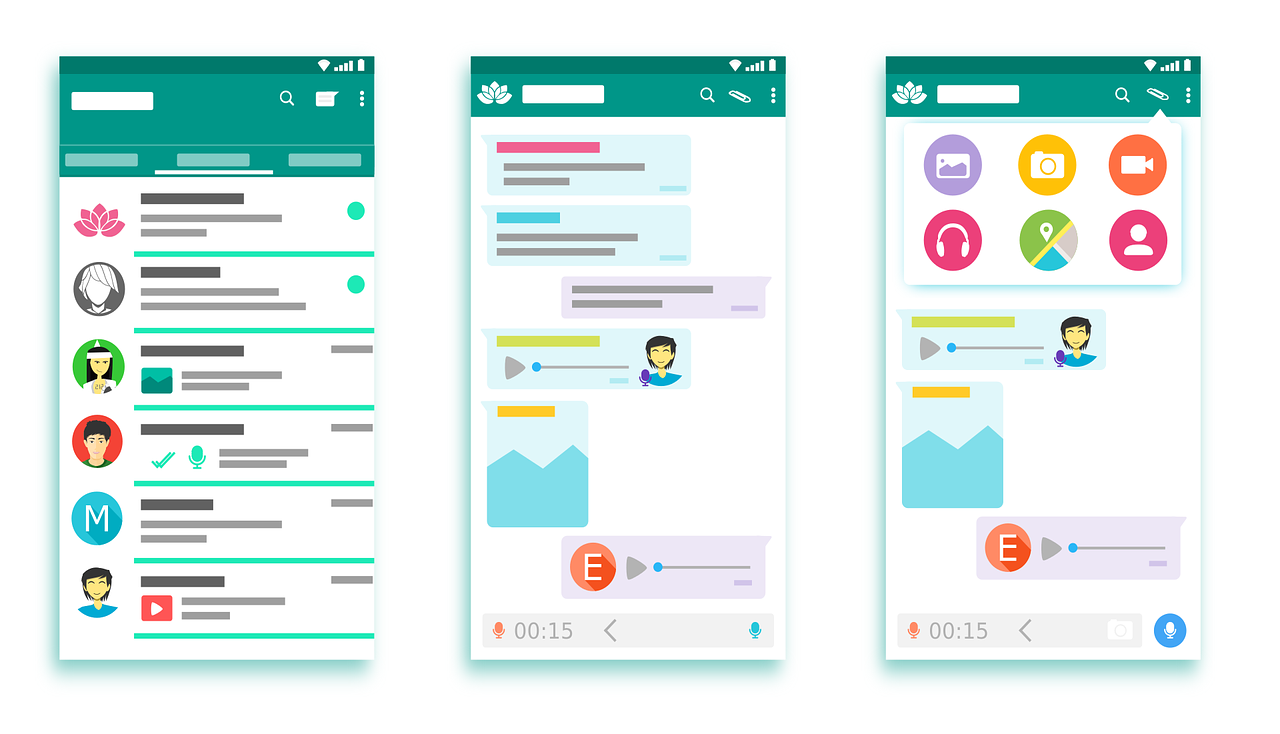 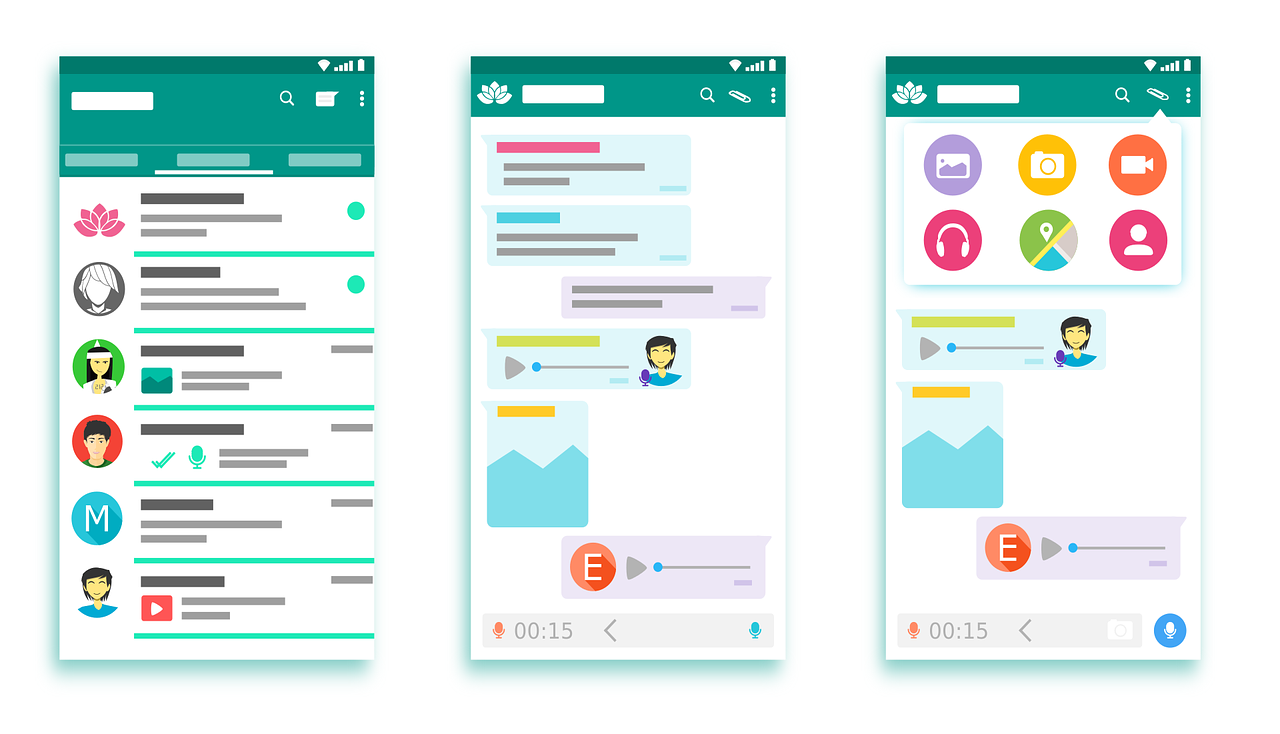 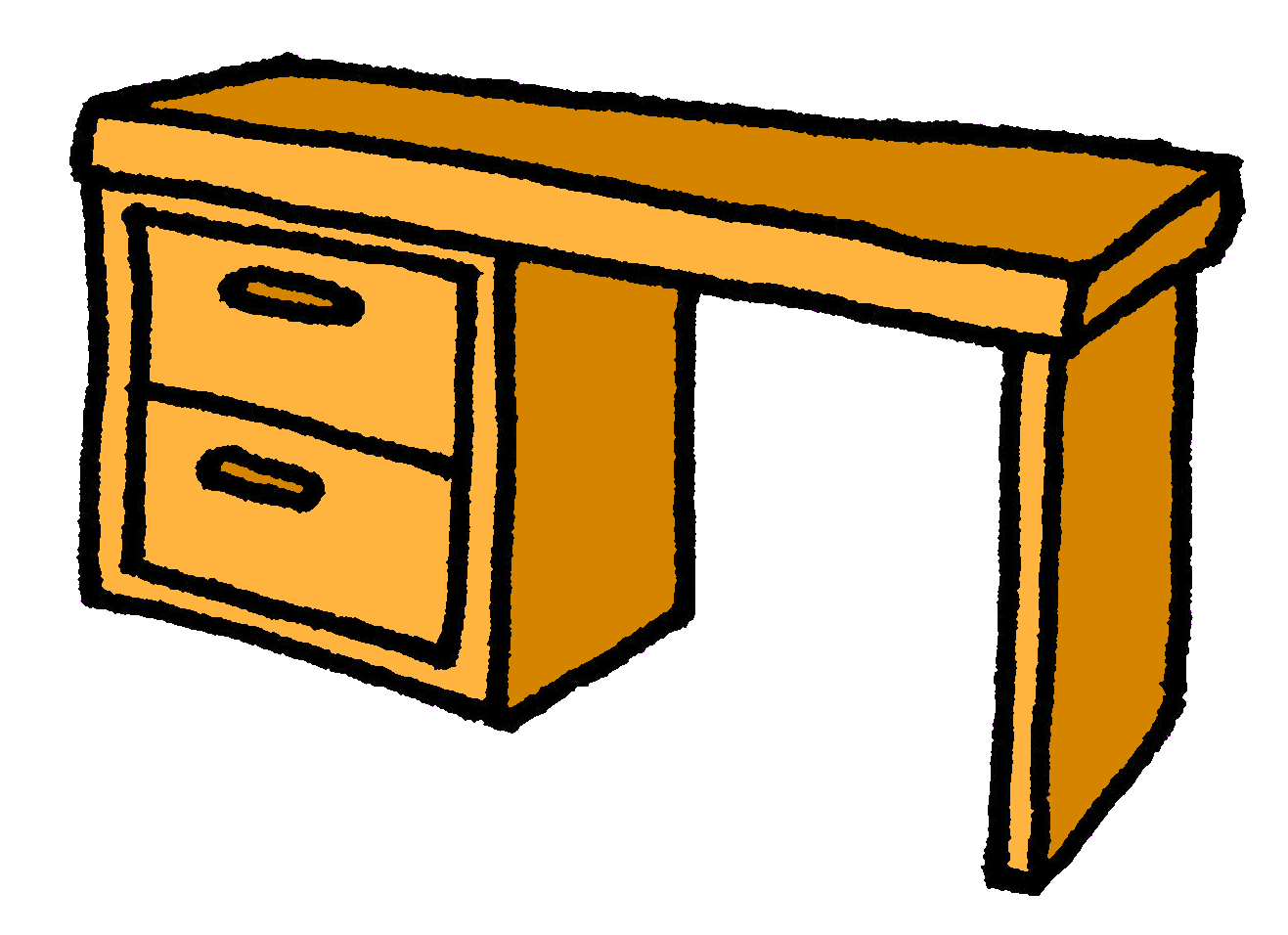 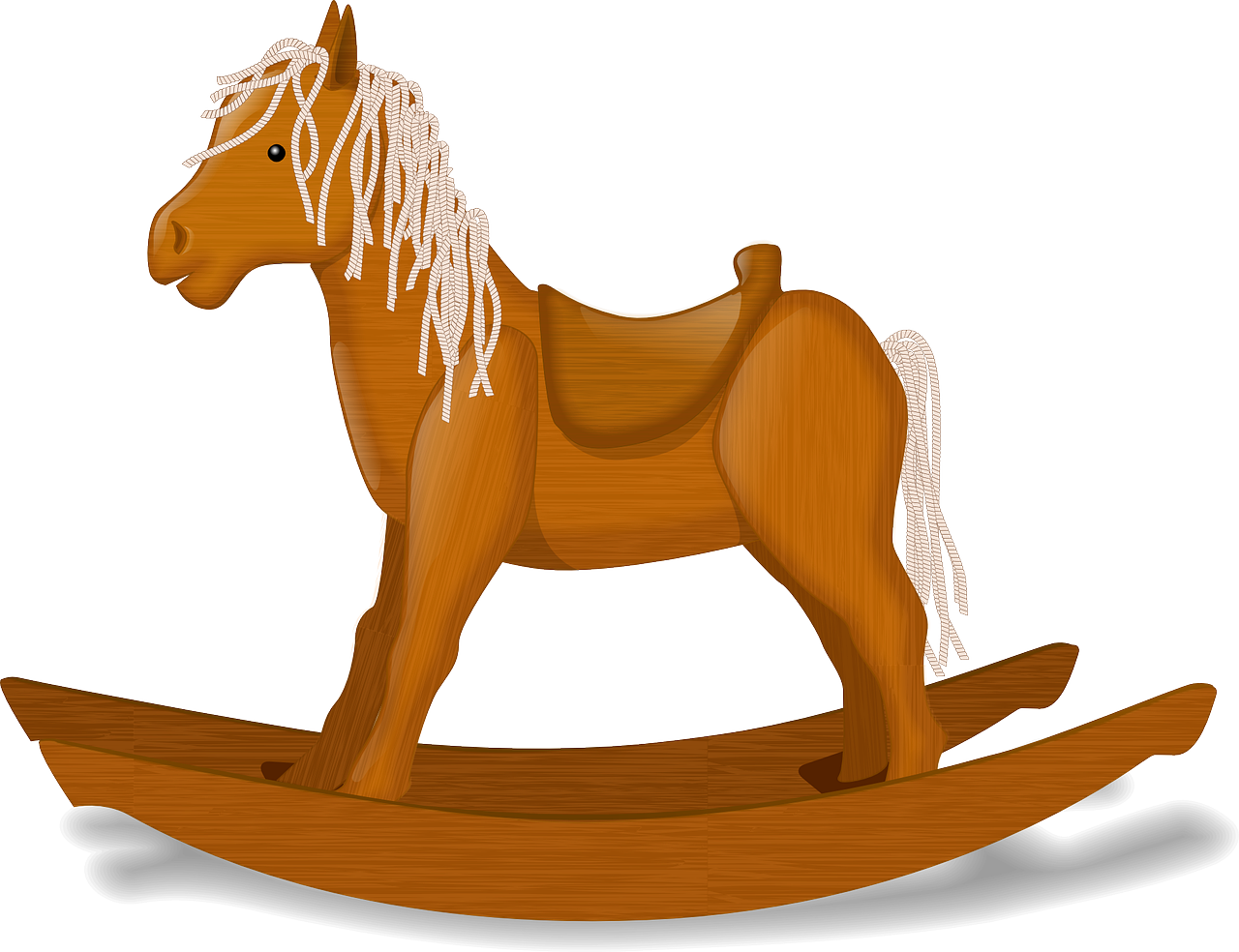 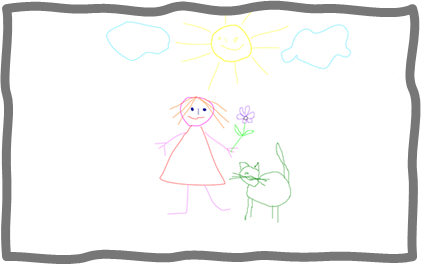 [Speaker Notes: Timing: 4 minutes
Aim: to practise connecting taught nouns with their gender / indefinite article; to practise oral recall of new and revisited nouns.
Procedure:
Each item is triggered, allowing the teacher to elicit answers in any order from pupils.
When pupils say a noun with its correct article, e.g. une chaise, the teacher clicks on the word and the animation sees it slot into the correctly gendered box.
3.   Repeat for all 8 nouns.]
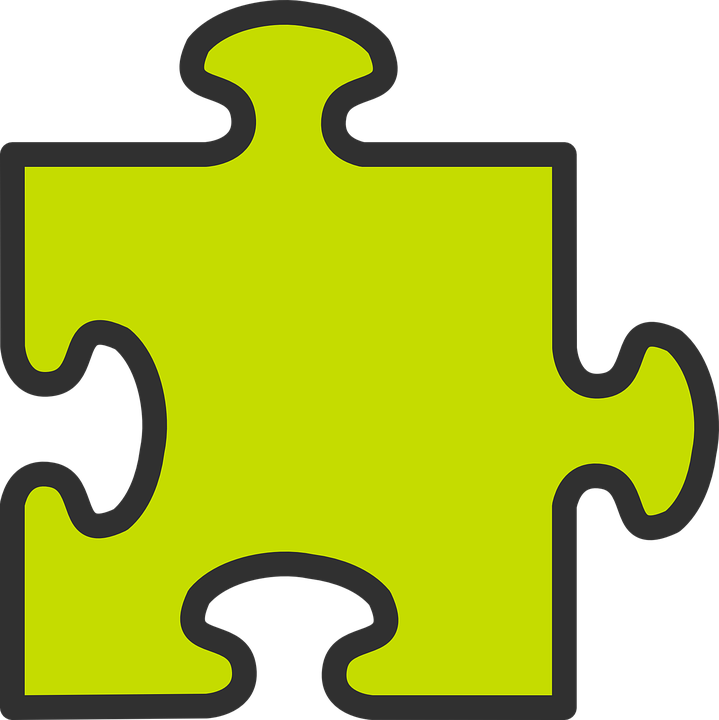 Avoir [to have, having]
The verb avoir means ‘to have’ or ‘having’:
I
je becomes j’ before a vowel.
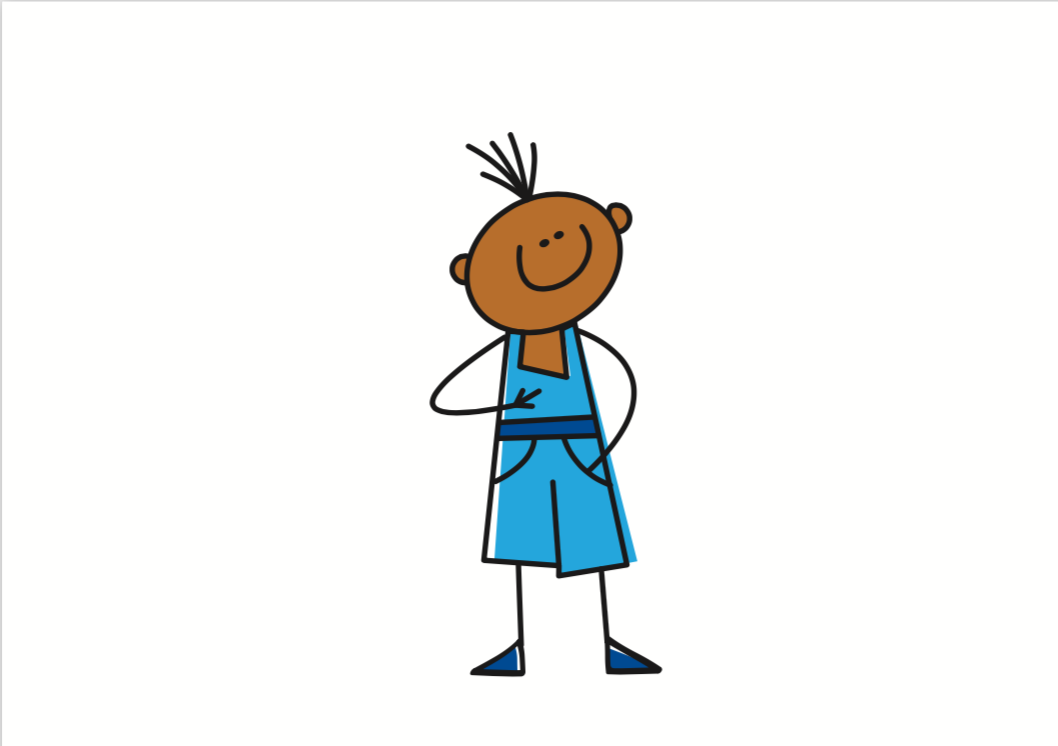 j’ai
To say I have, use ______.
J’ai un chat.
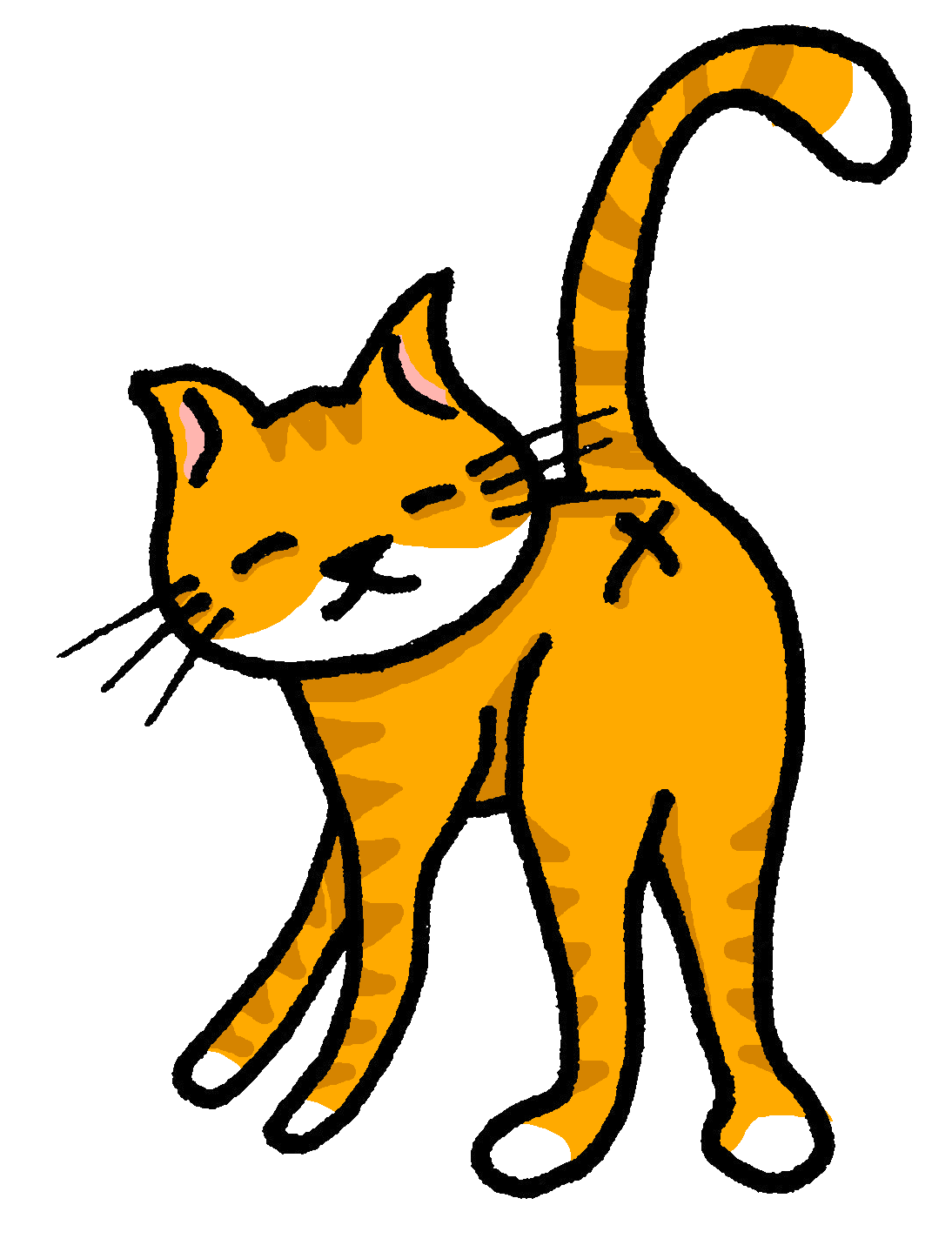 I have a cat.
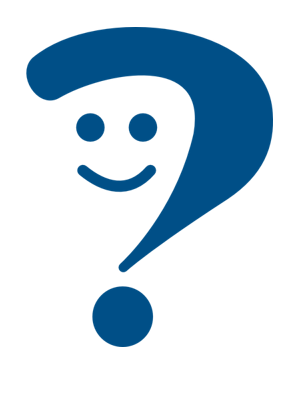 he
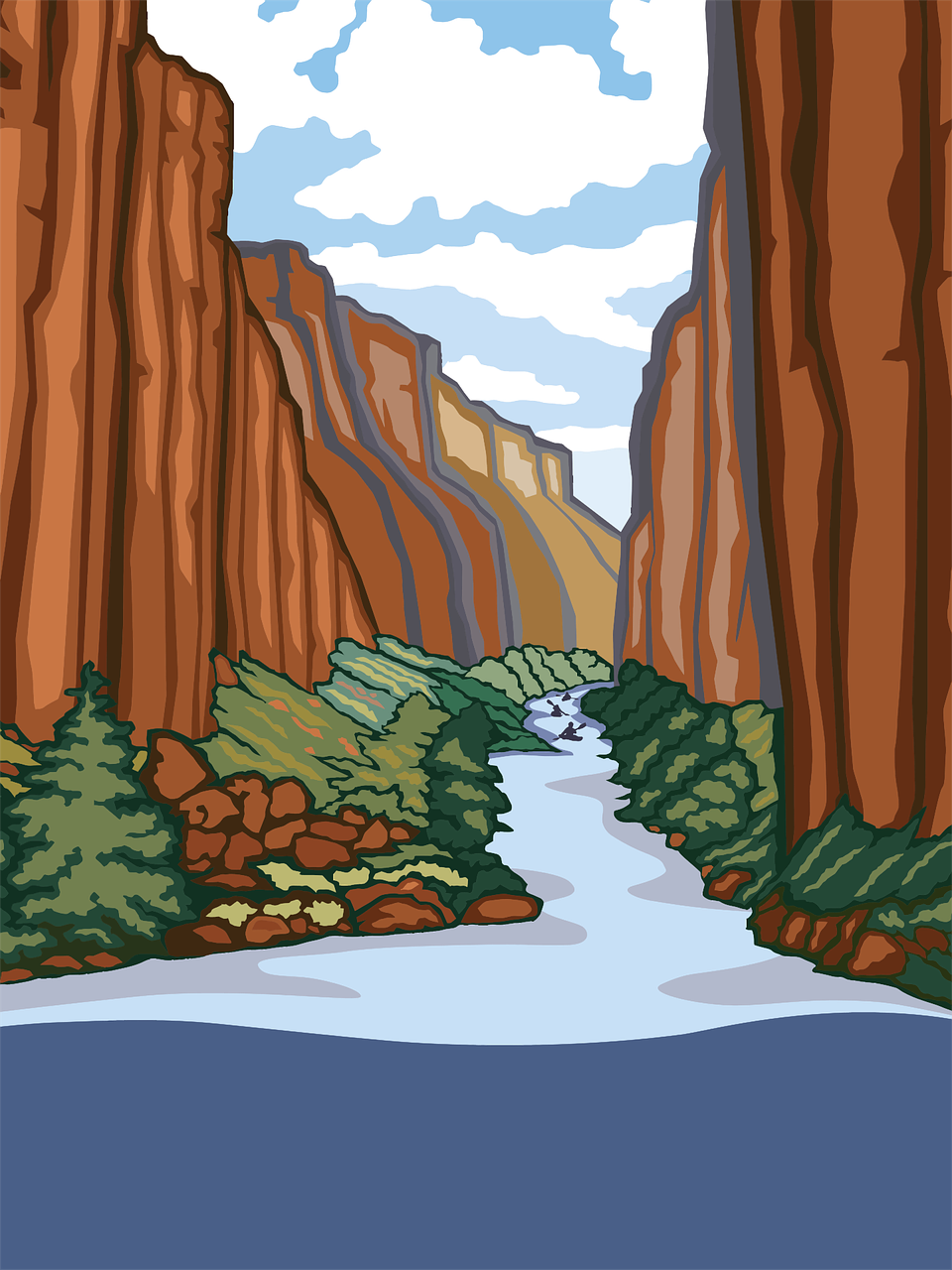 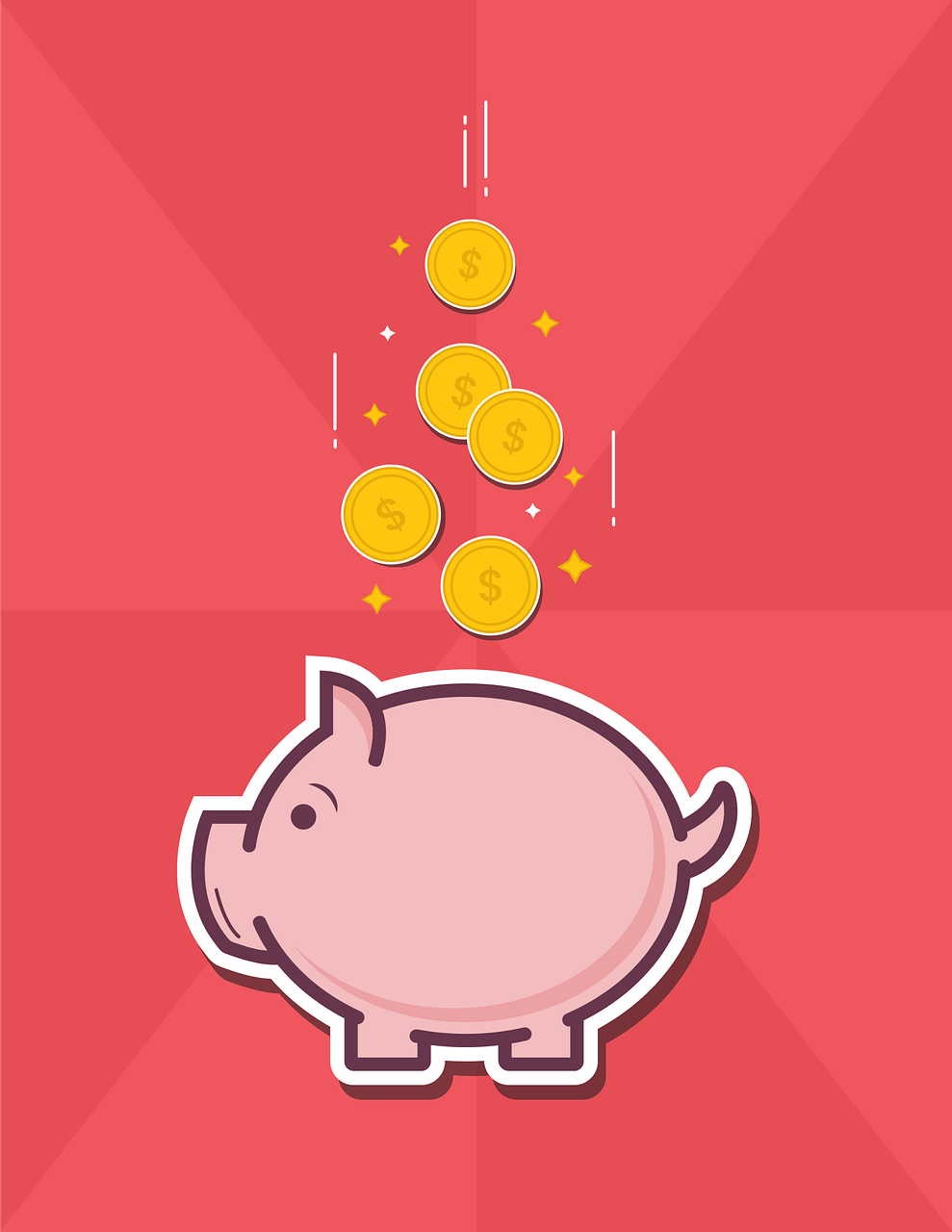 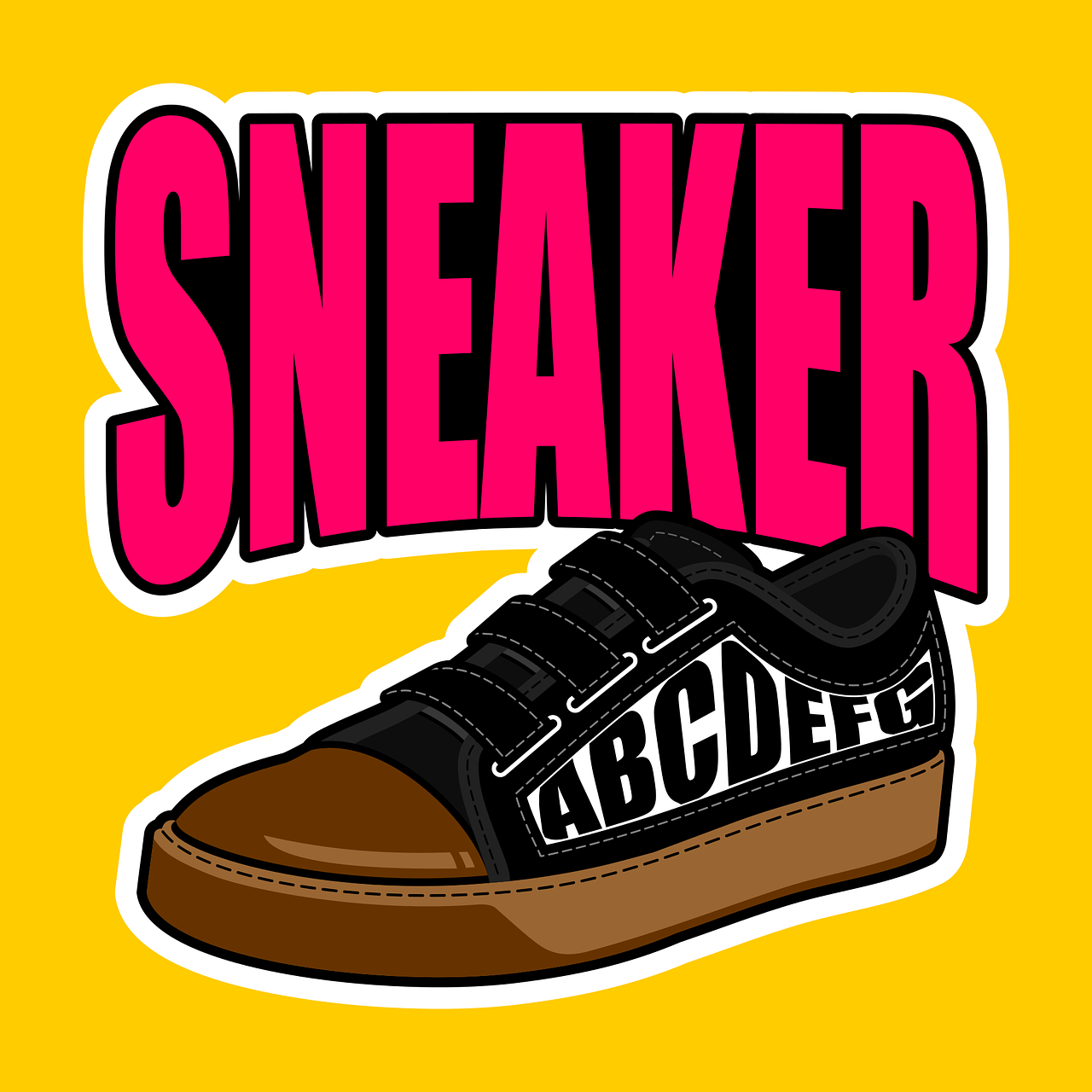 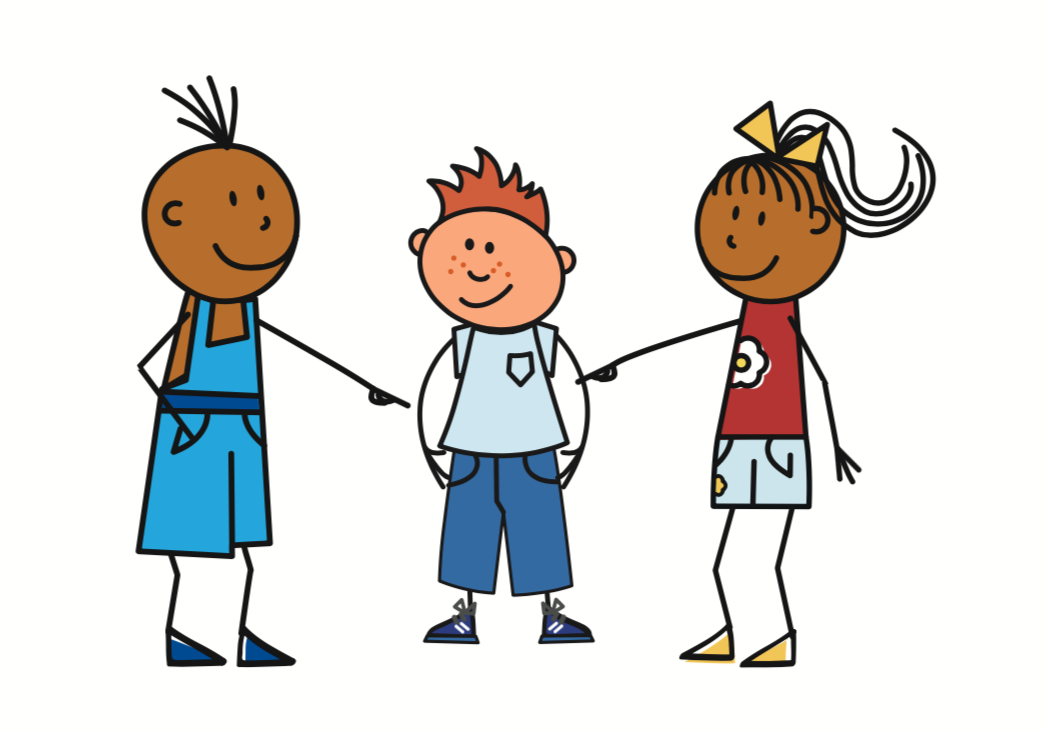 Il a une chaise.
il a
To say he has, use _____.
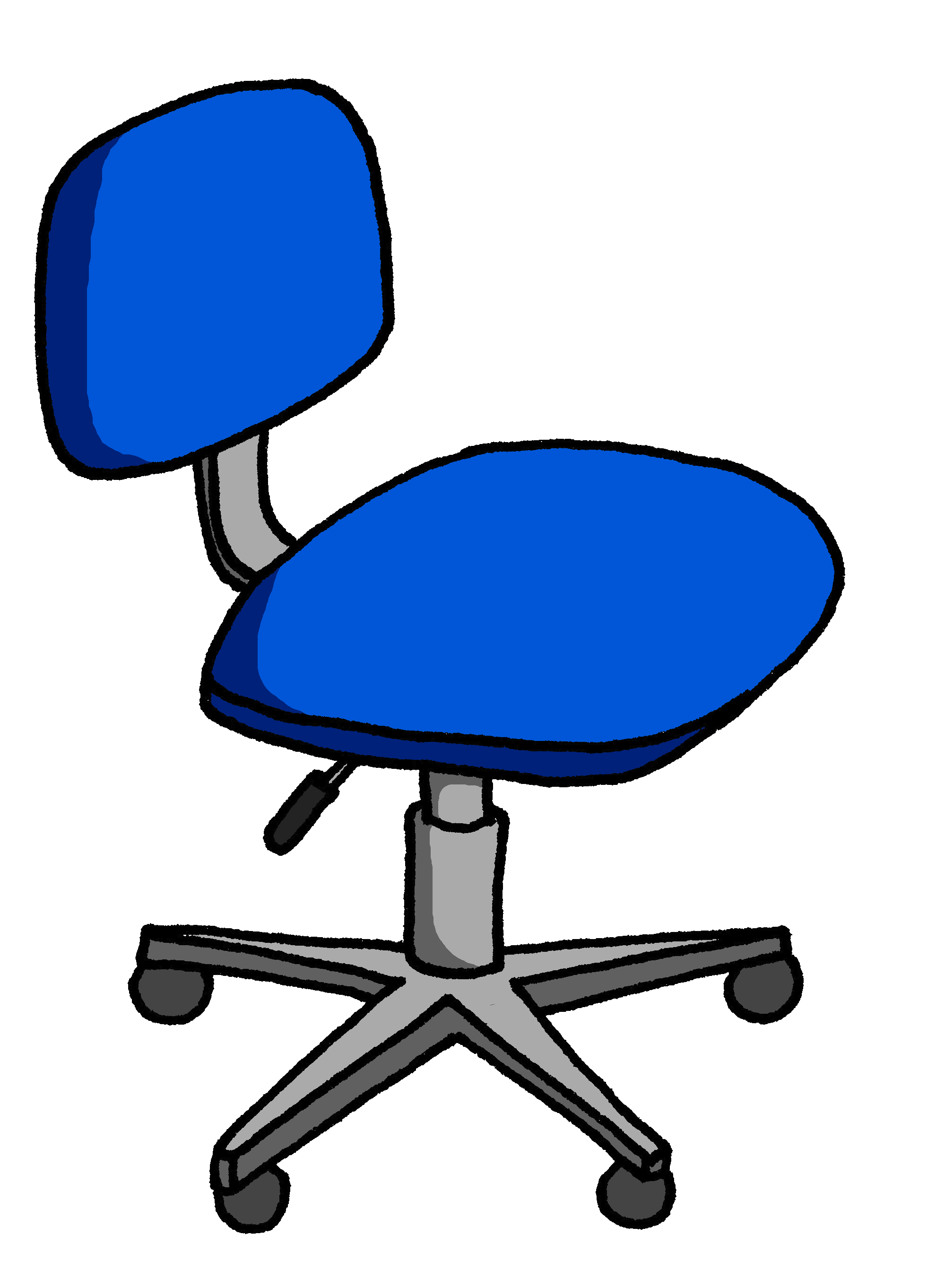 He has a chair.
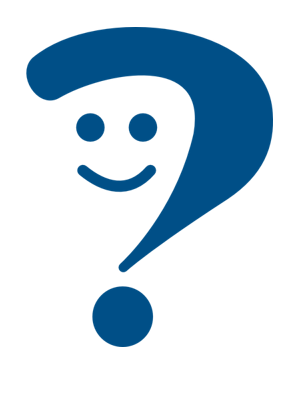 she
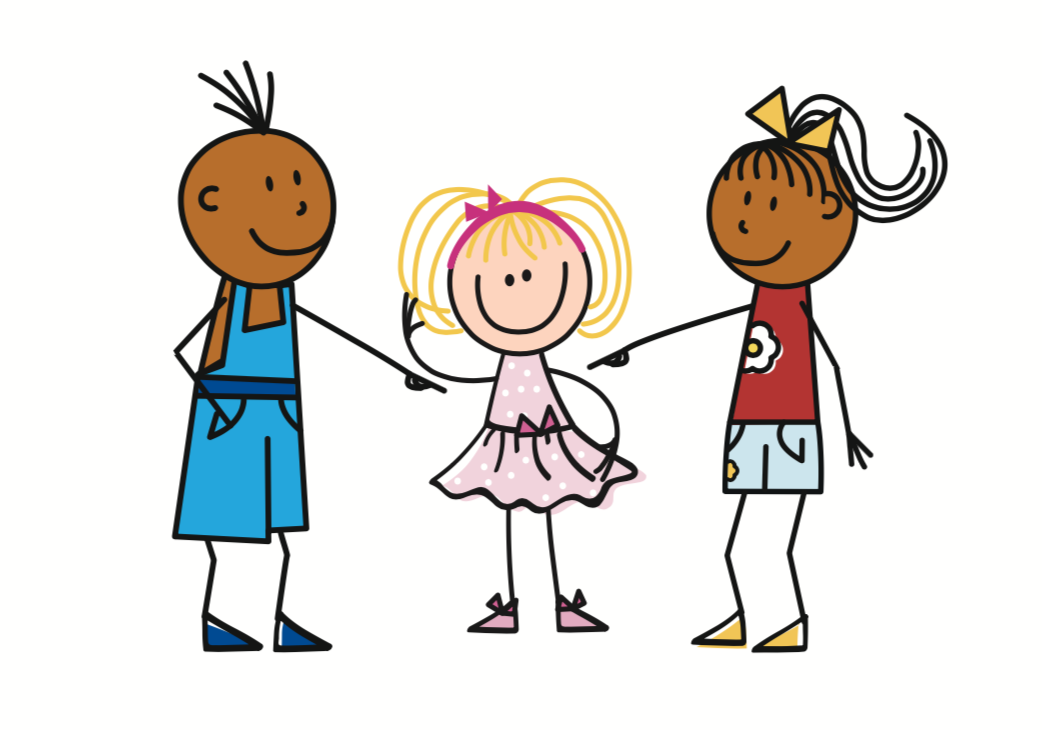 elle a
Elle a une affiche.
To say she has, use _______.
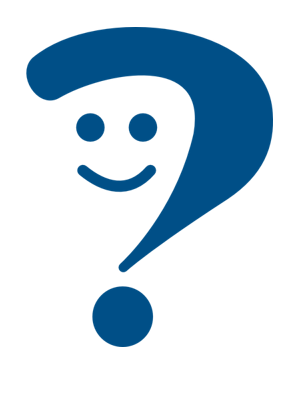 She has a poster.
[Speaker Notes: Timing: 3 minutes

Aim: to introduce the verb avoir (to have), I have, he has and she has.

Procedure:
Click to present the information.
Elicit the English at each stage from pupils after presenting the French examples.]
Dans la salle de classe*
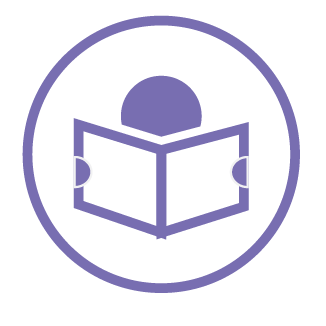 la salle de classe – classroom
C’est qui ? Pierre (je) ou Max (il) ?
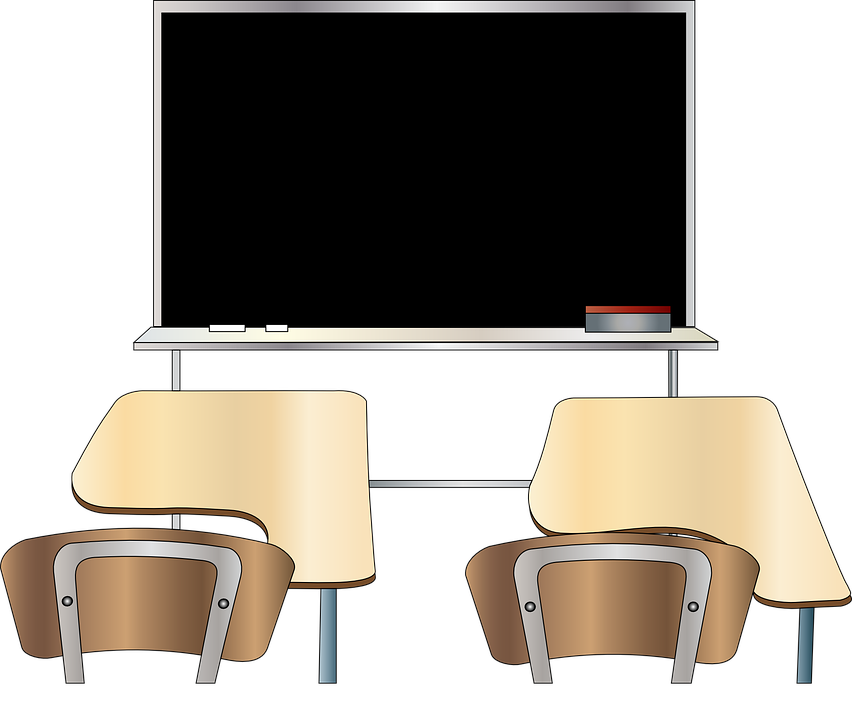 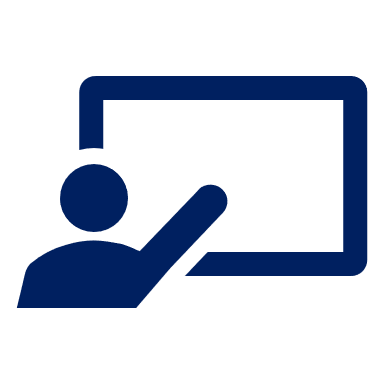 lire
Écris l’objet en anglais.
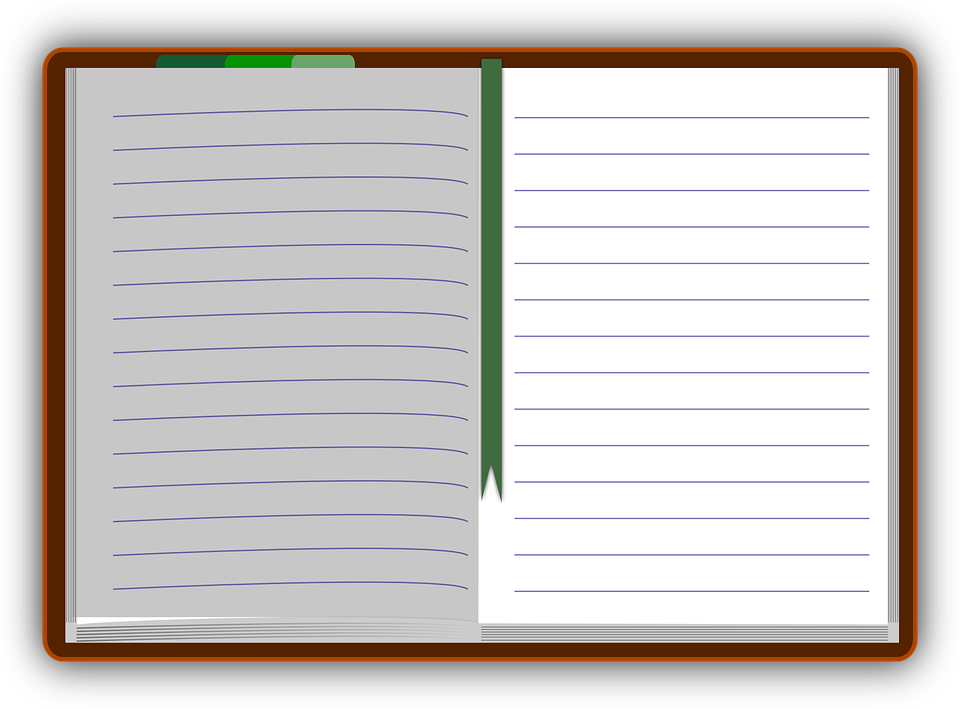 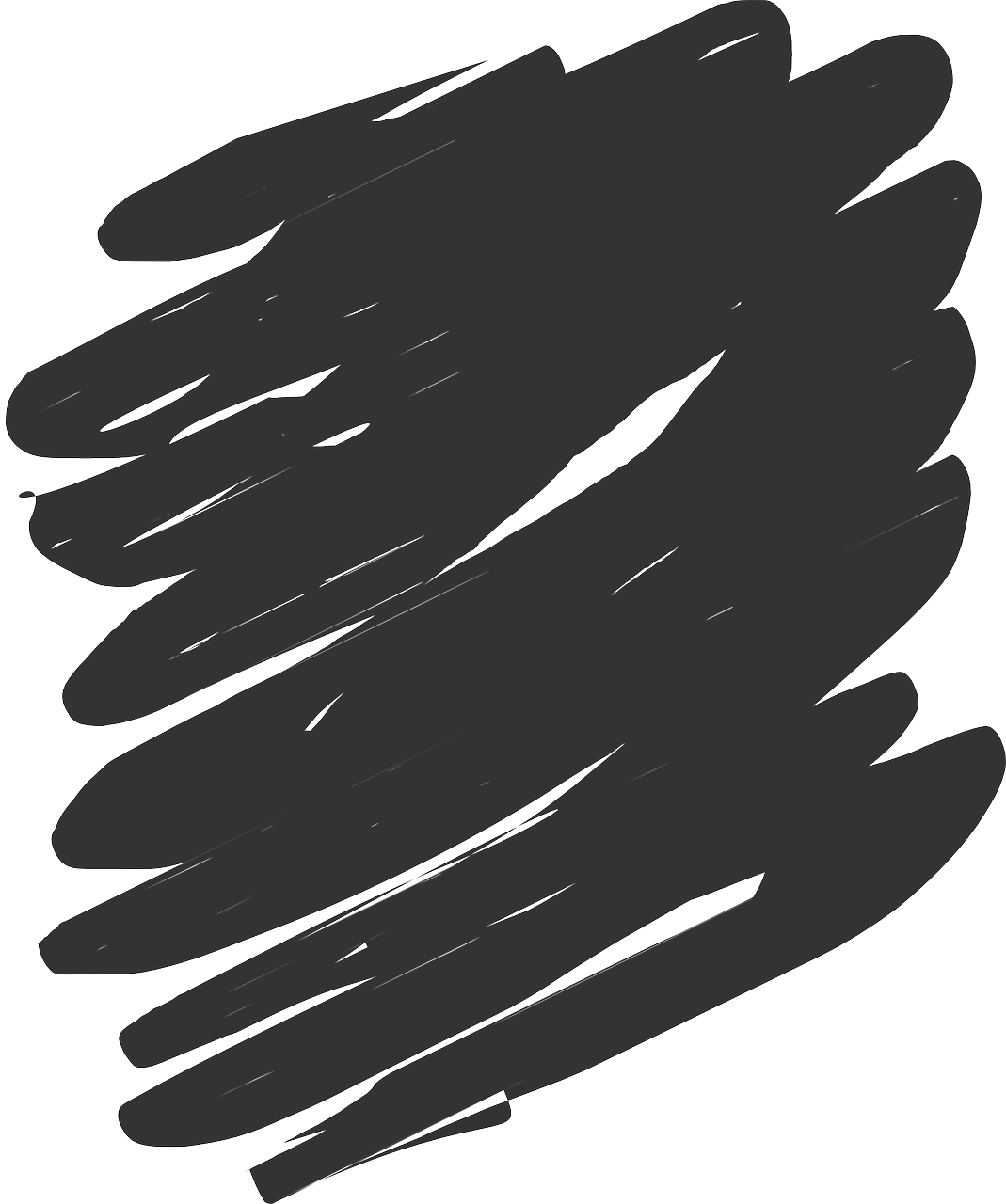 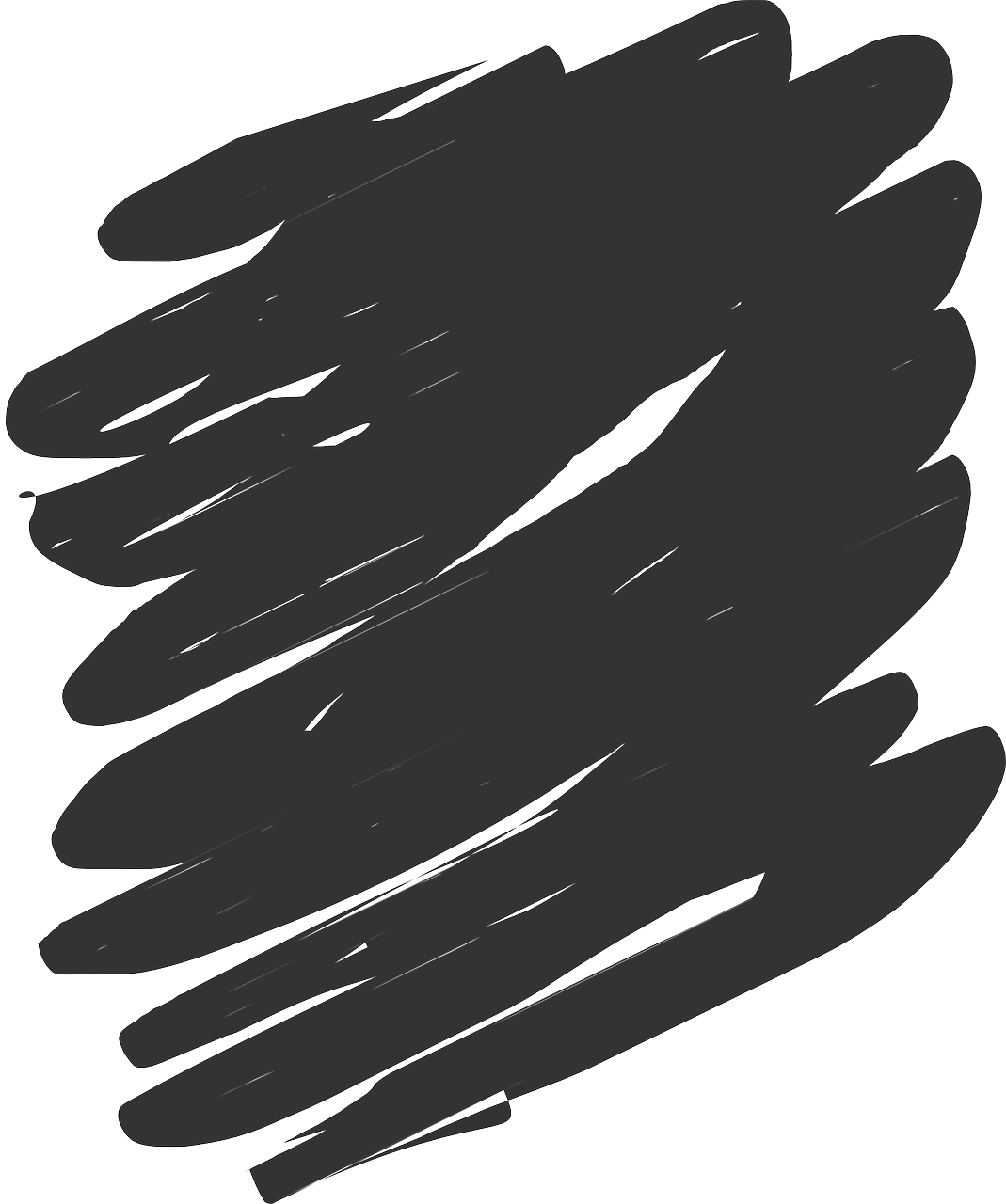 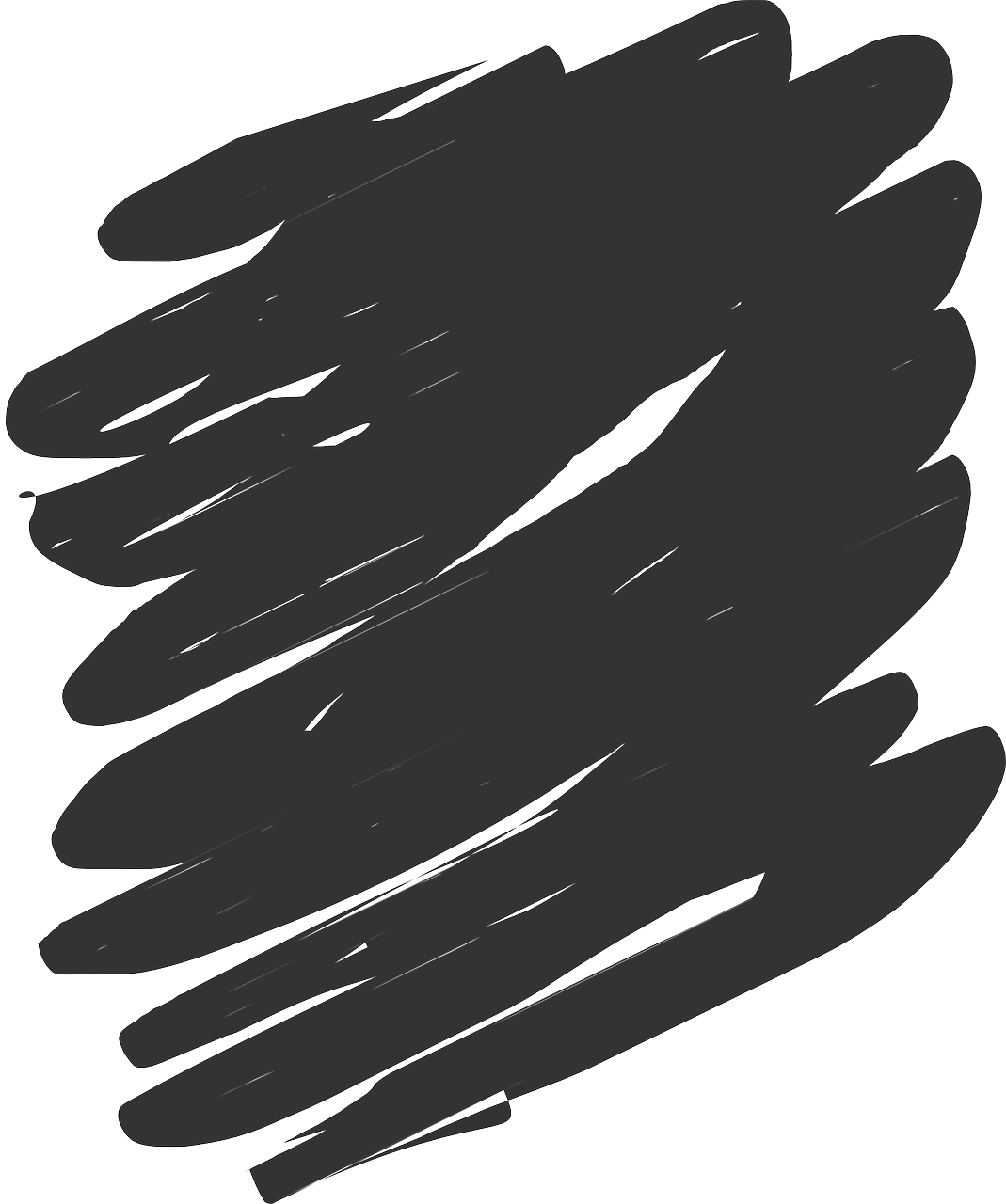 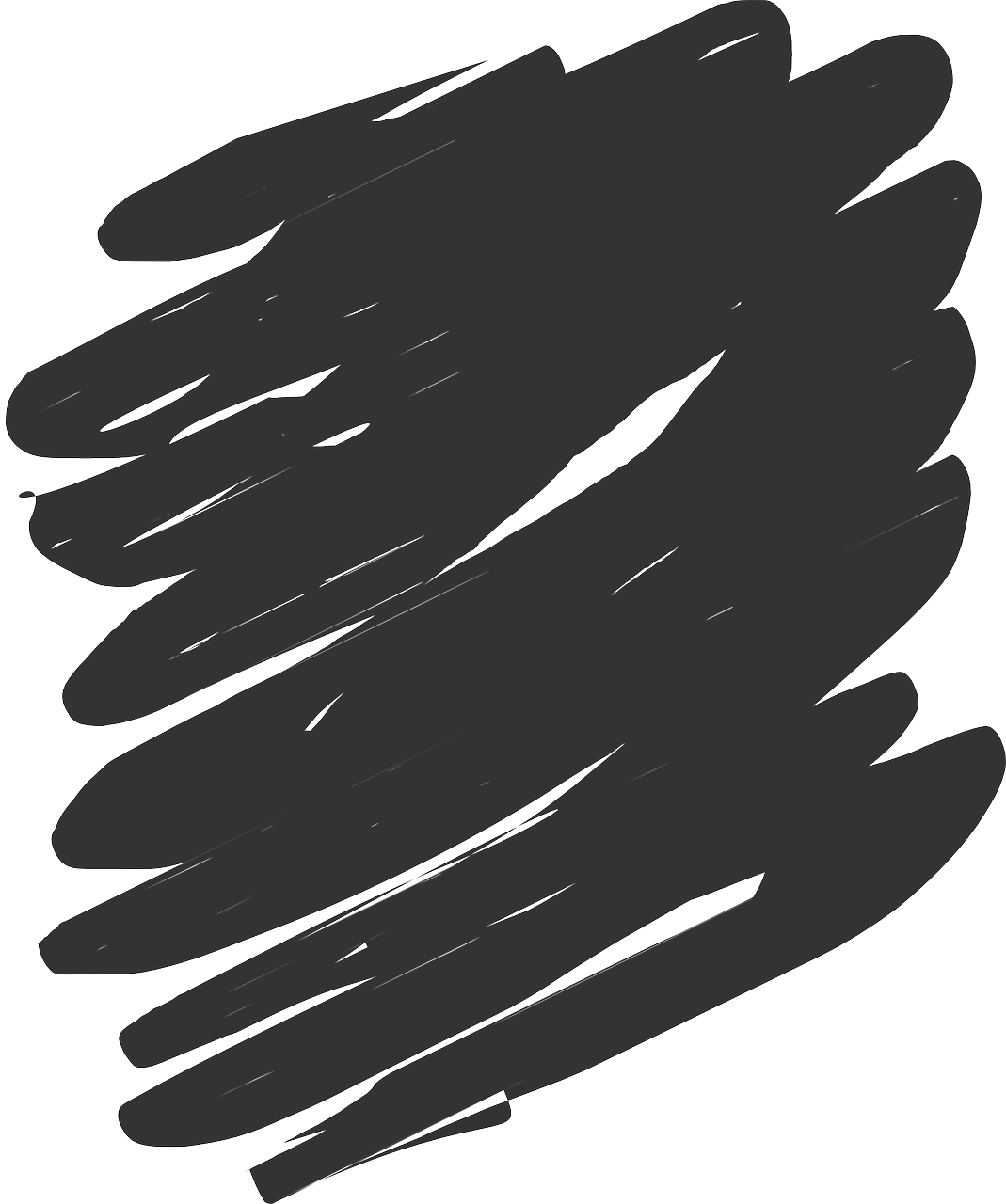 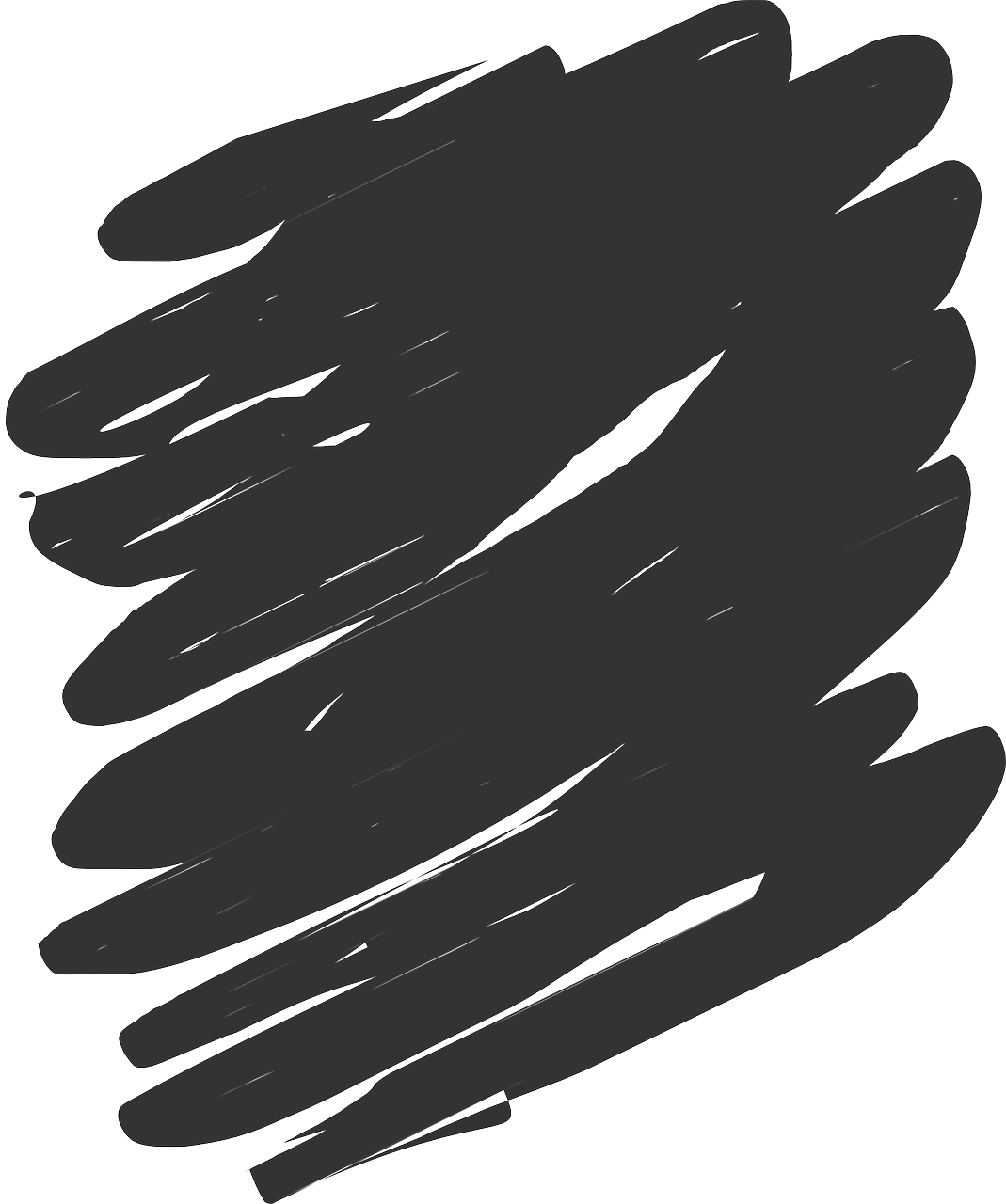 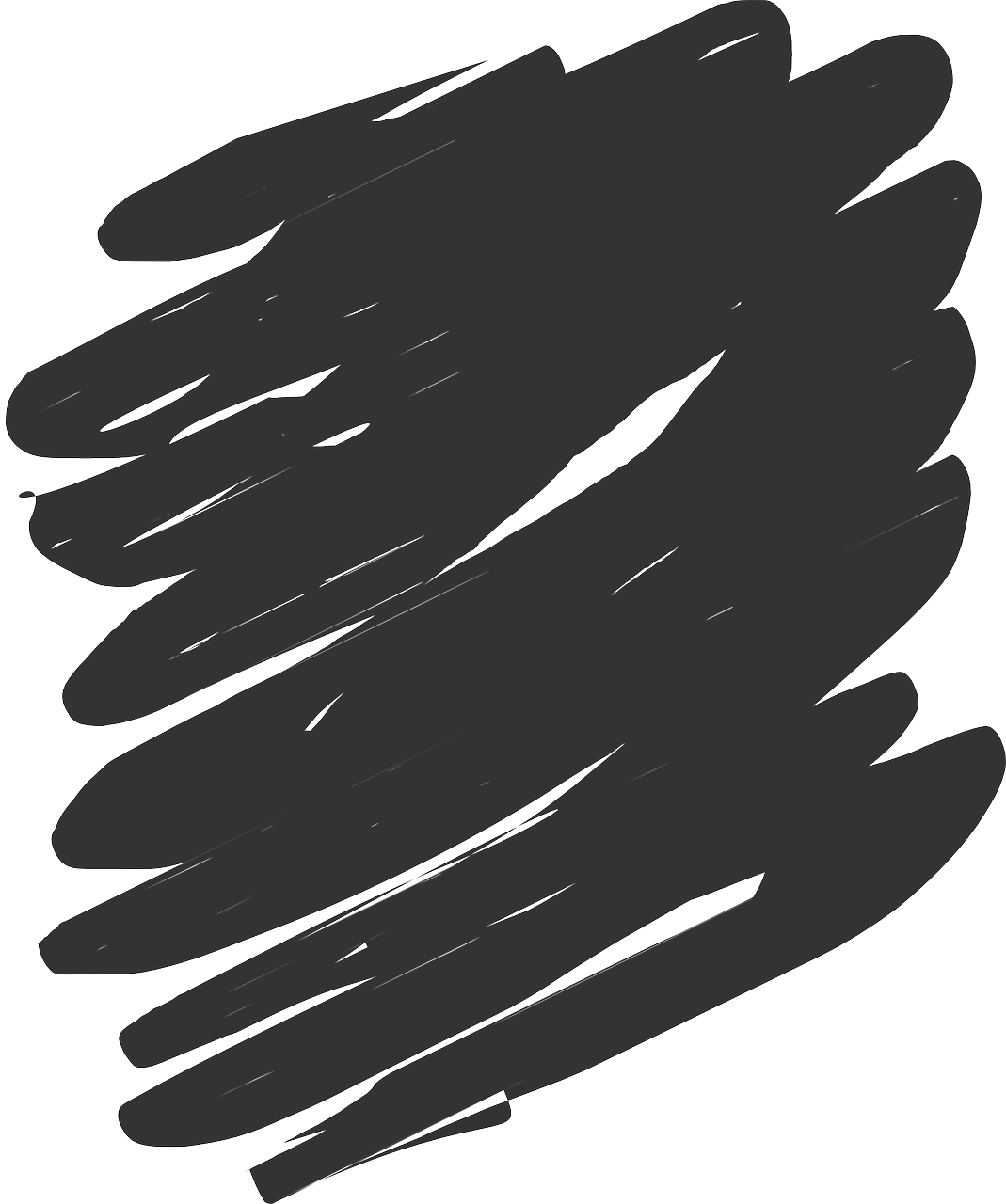 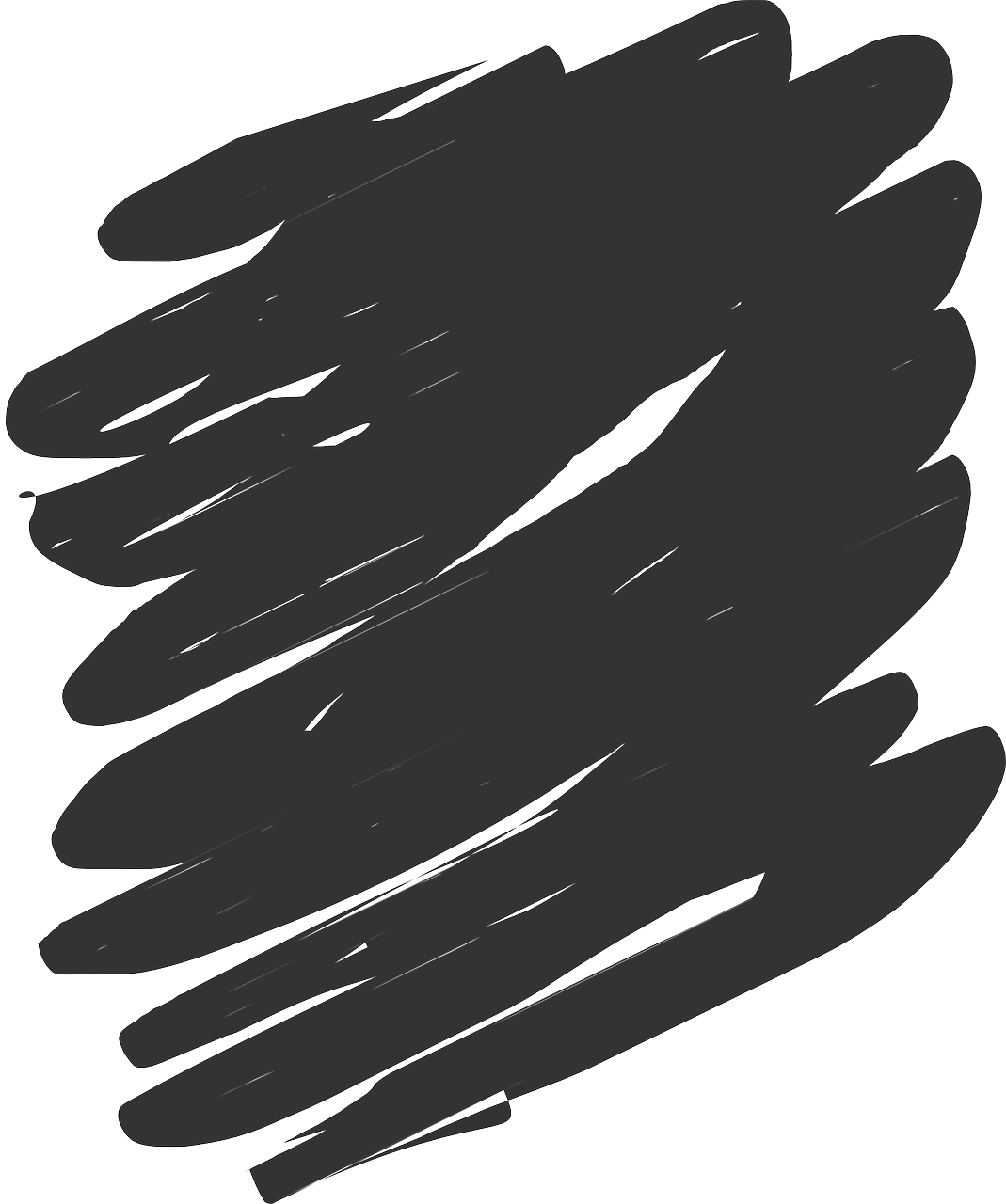 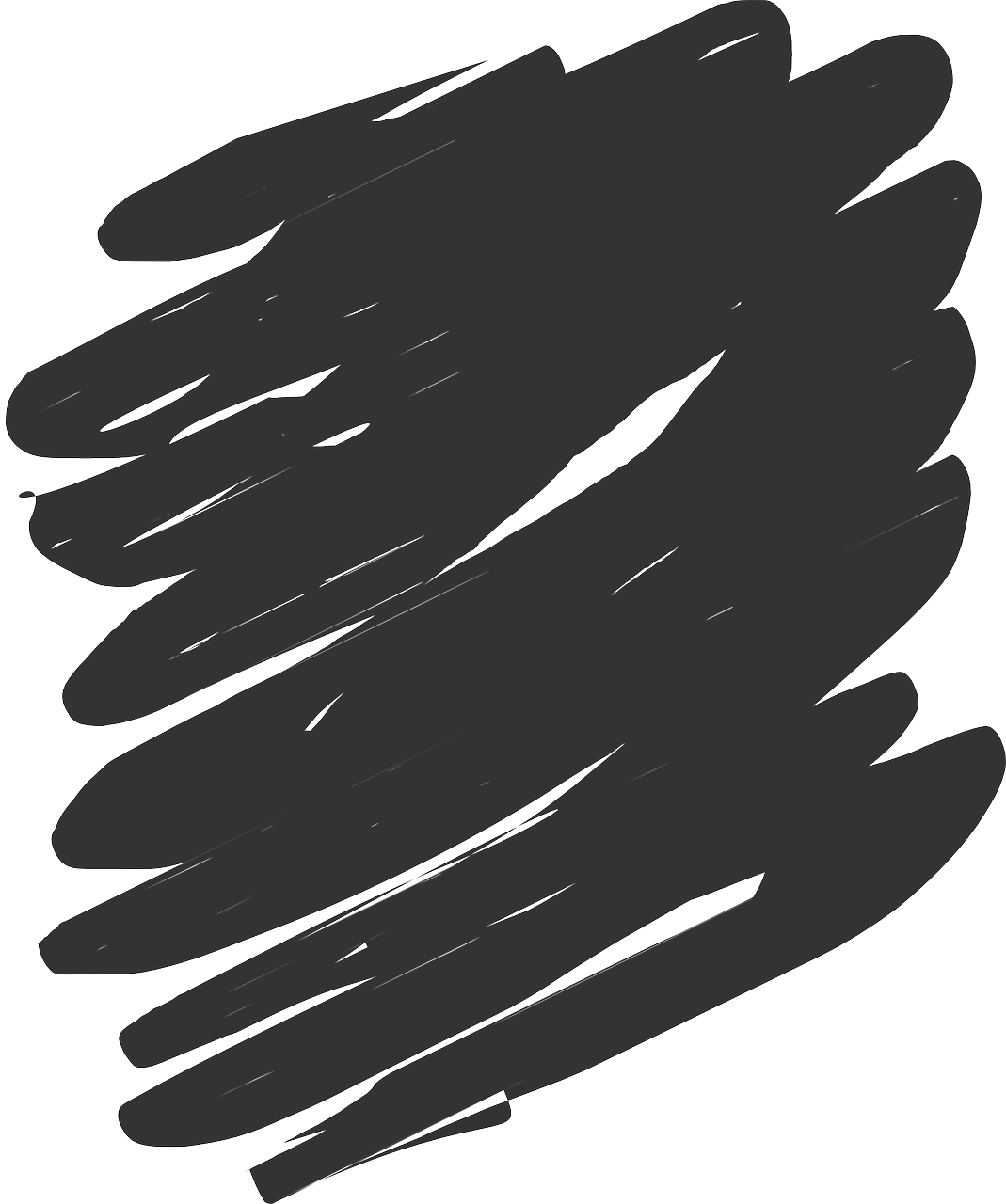 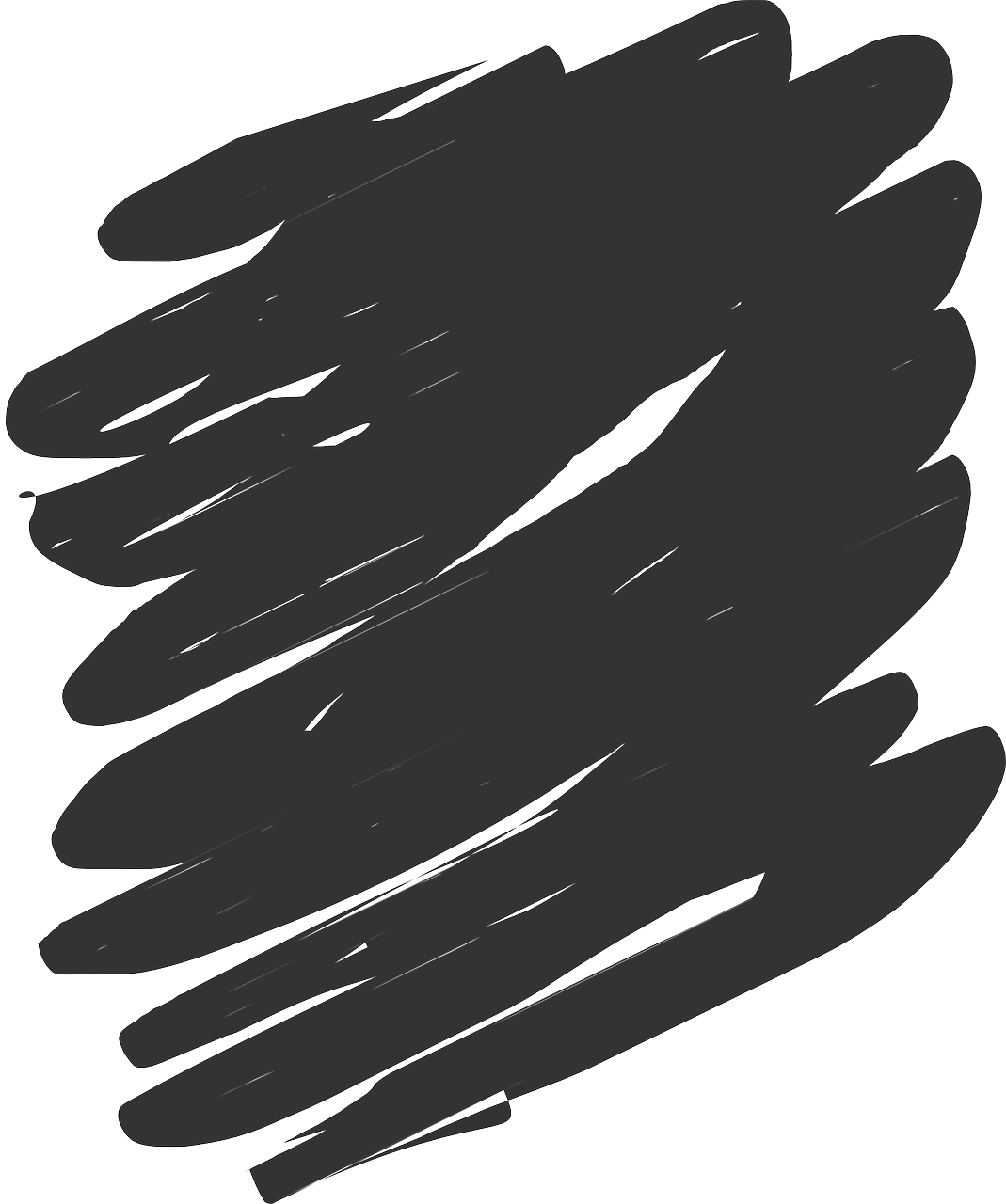 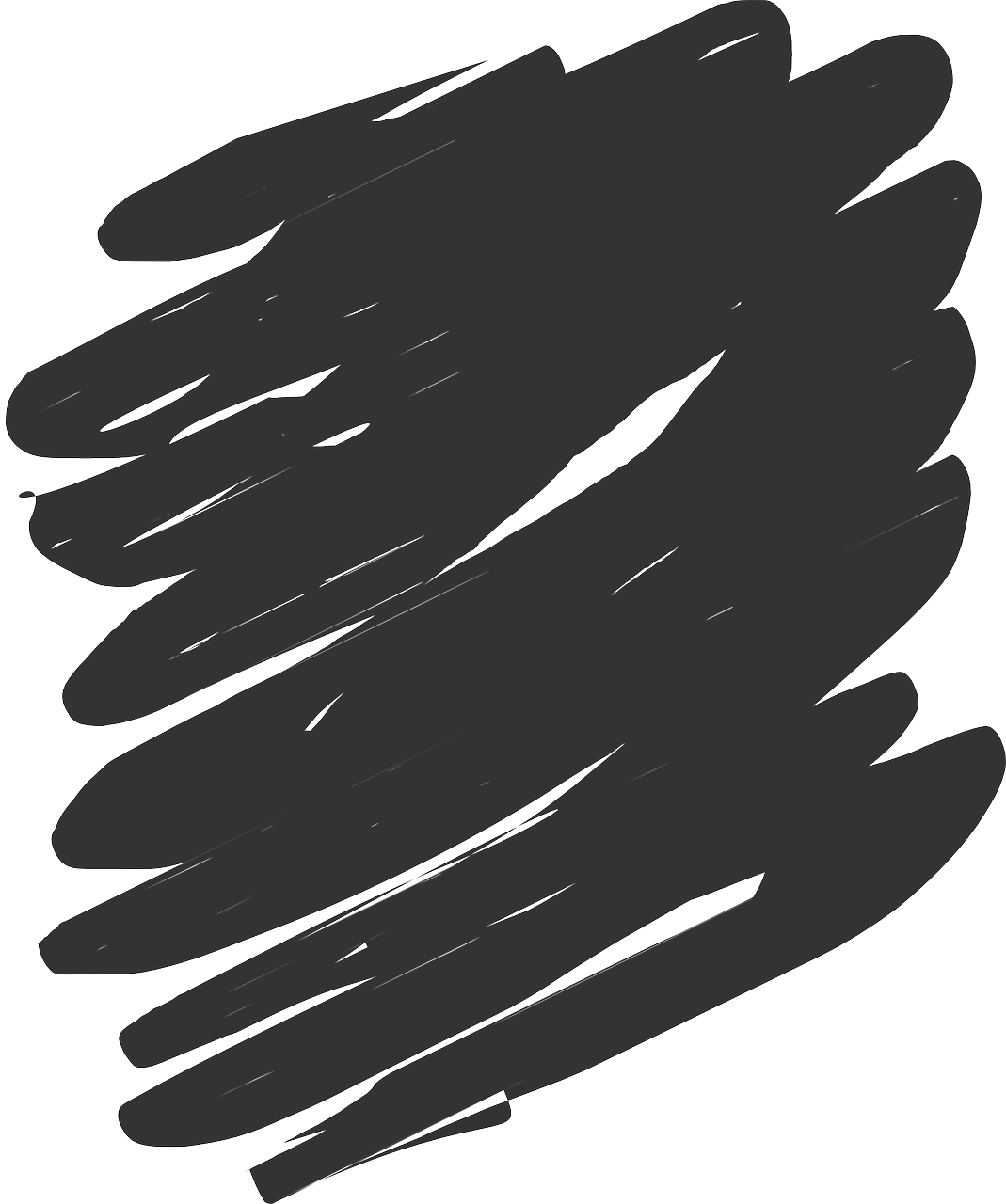 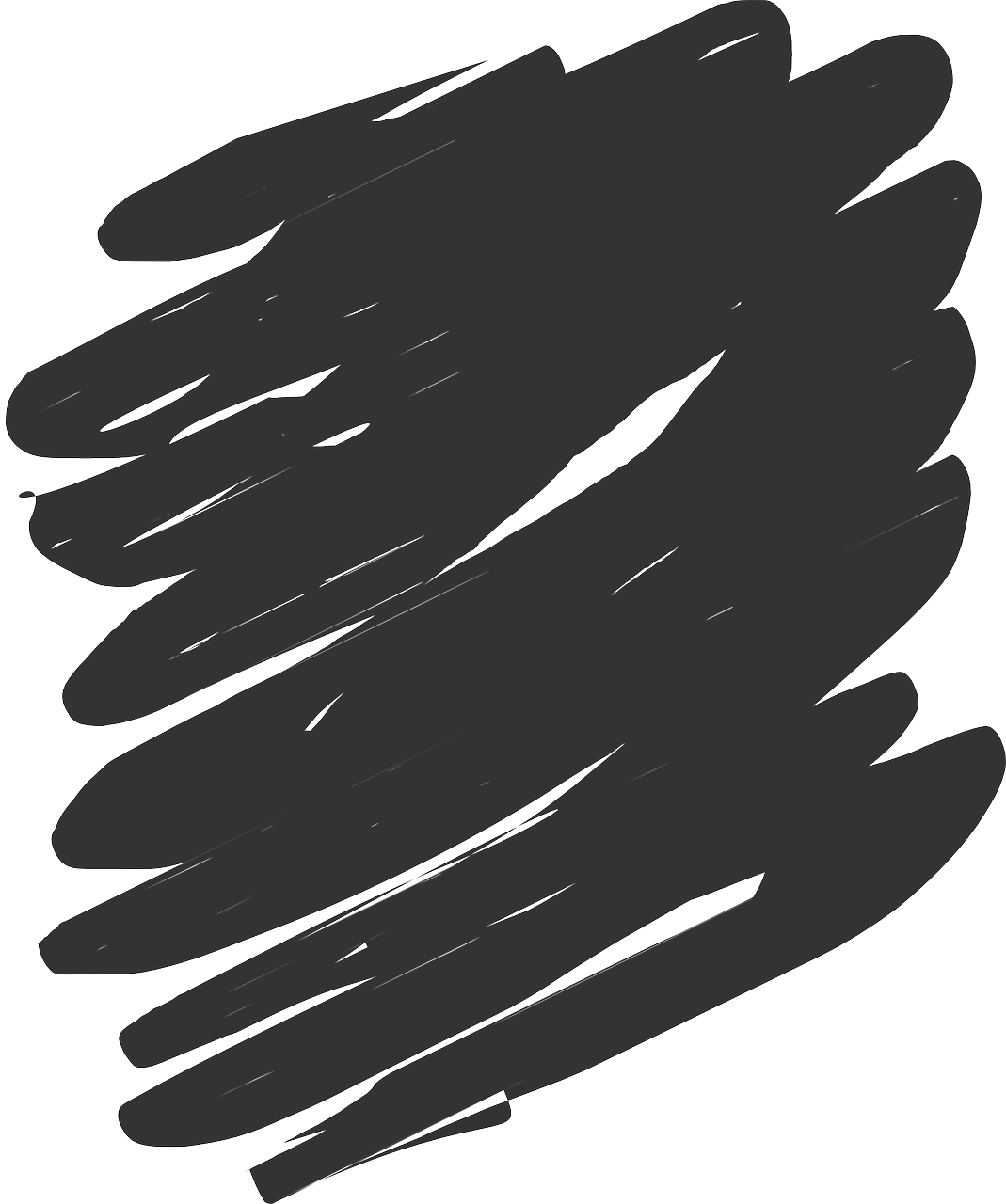 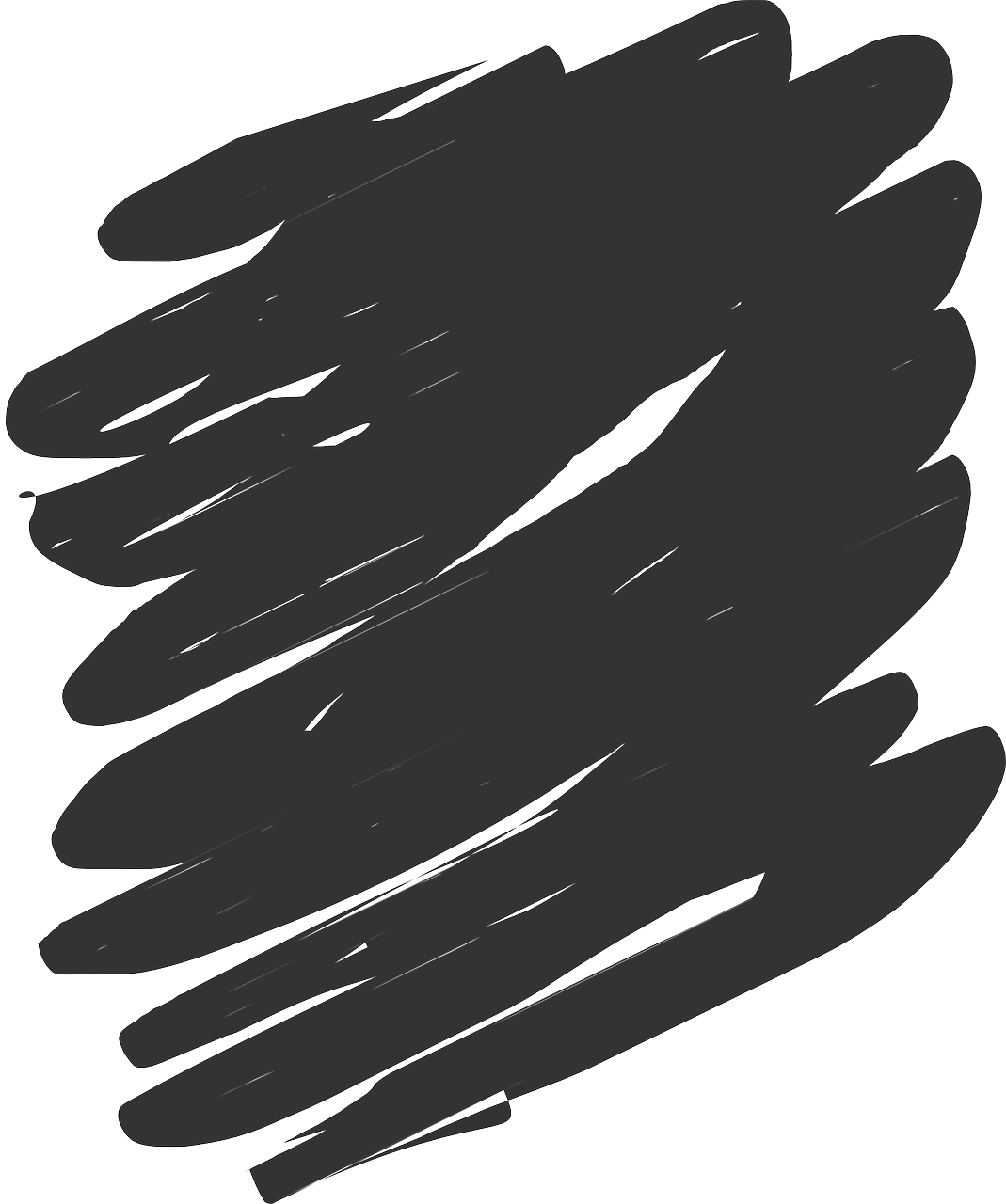 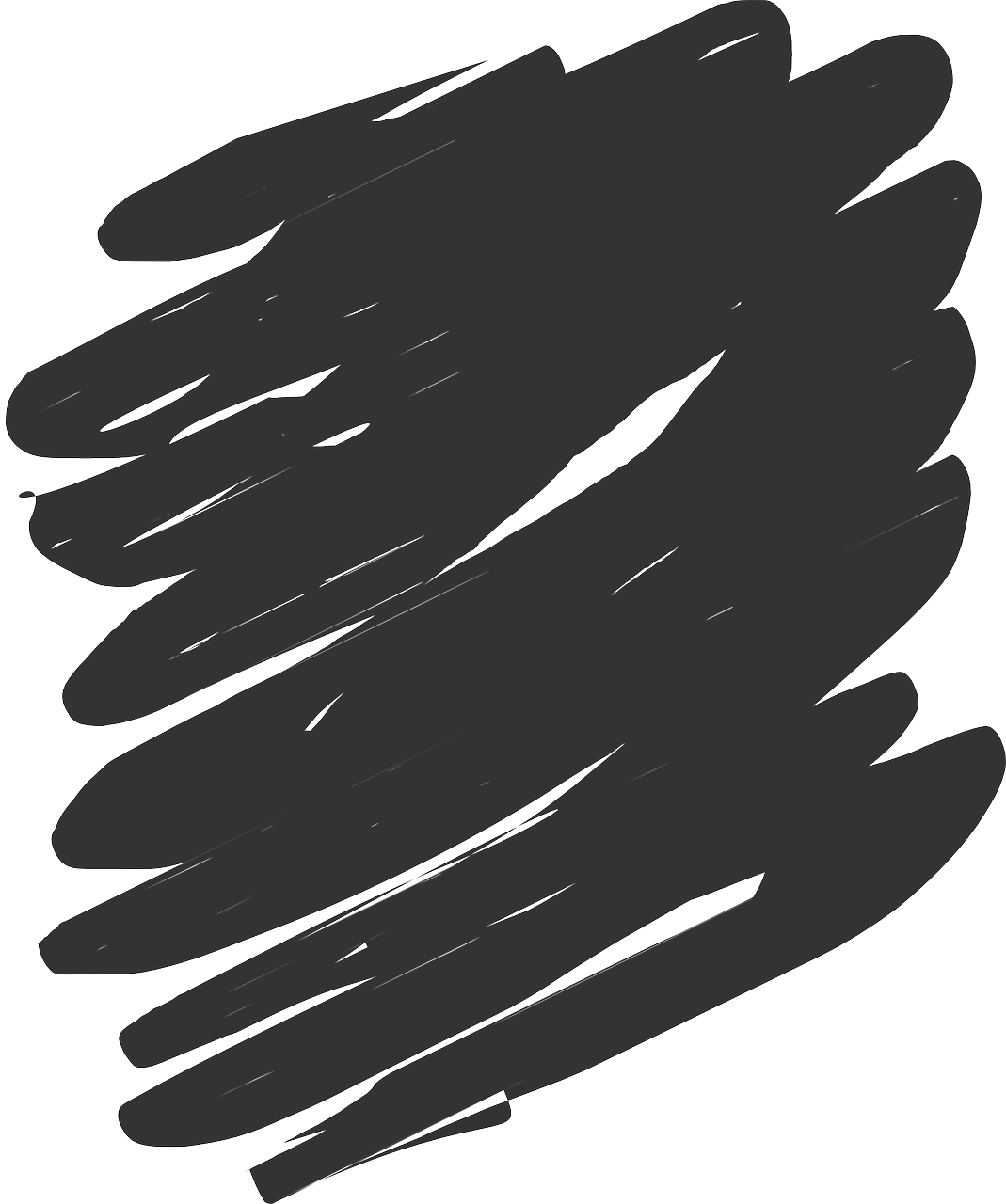 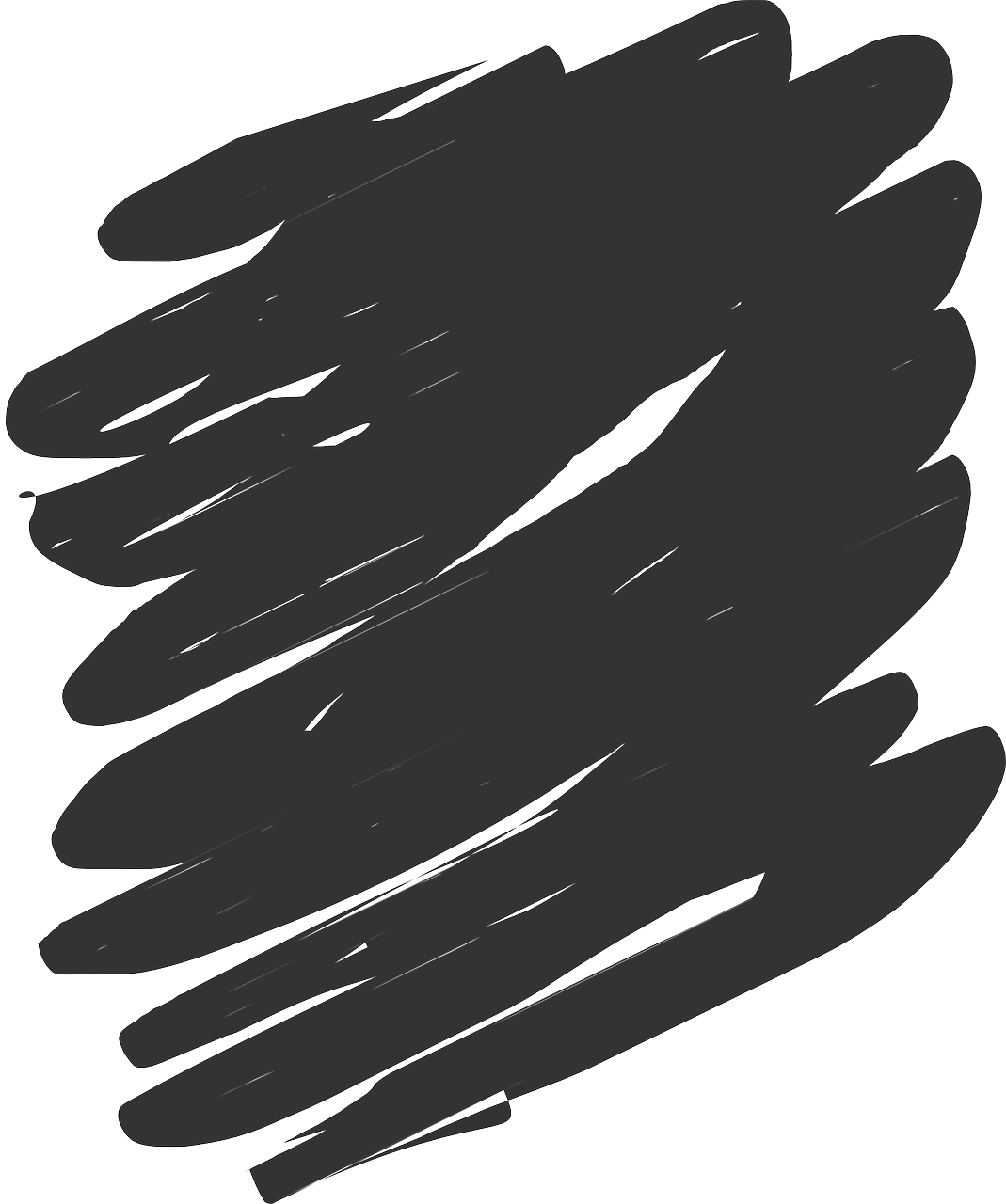 E
Il a un crayon.
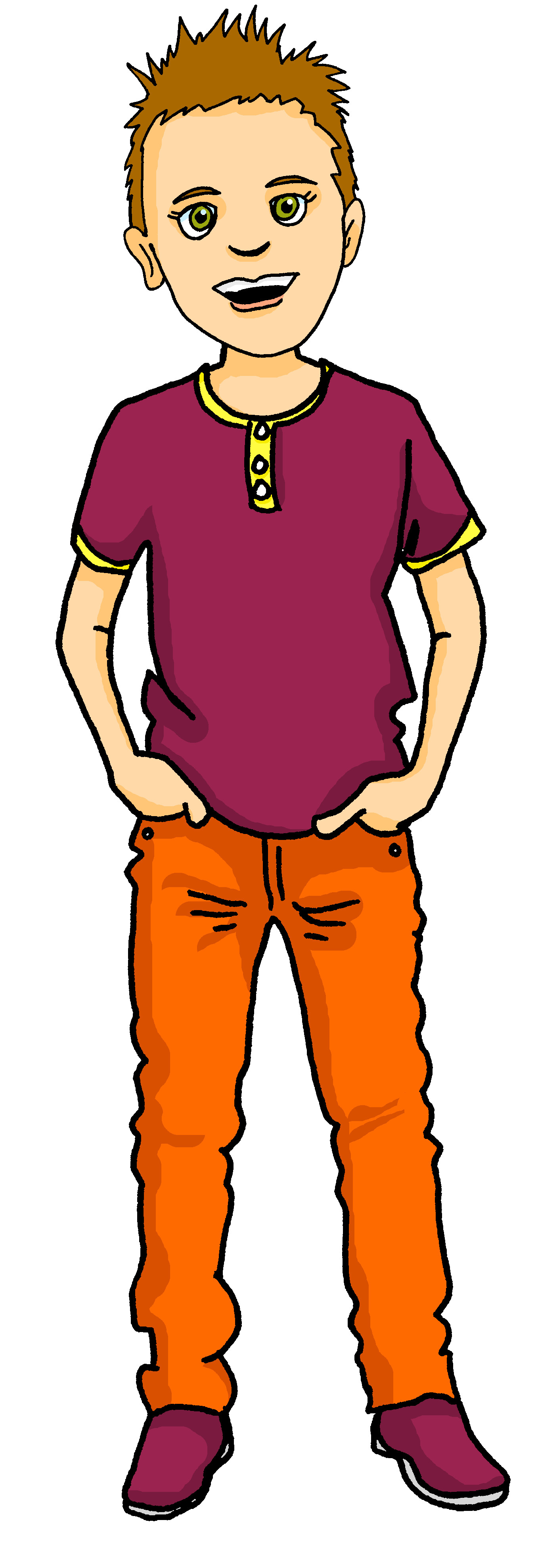 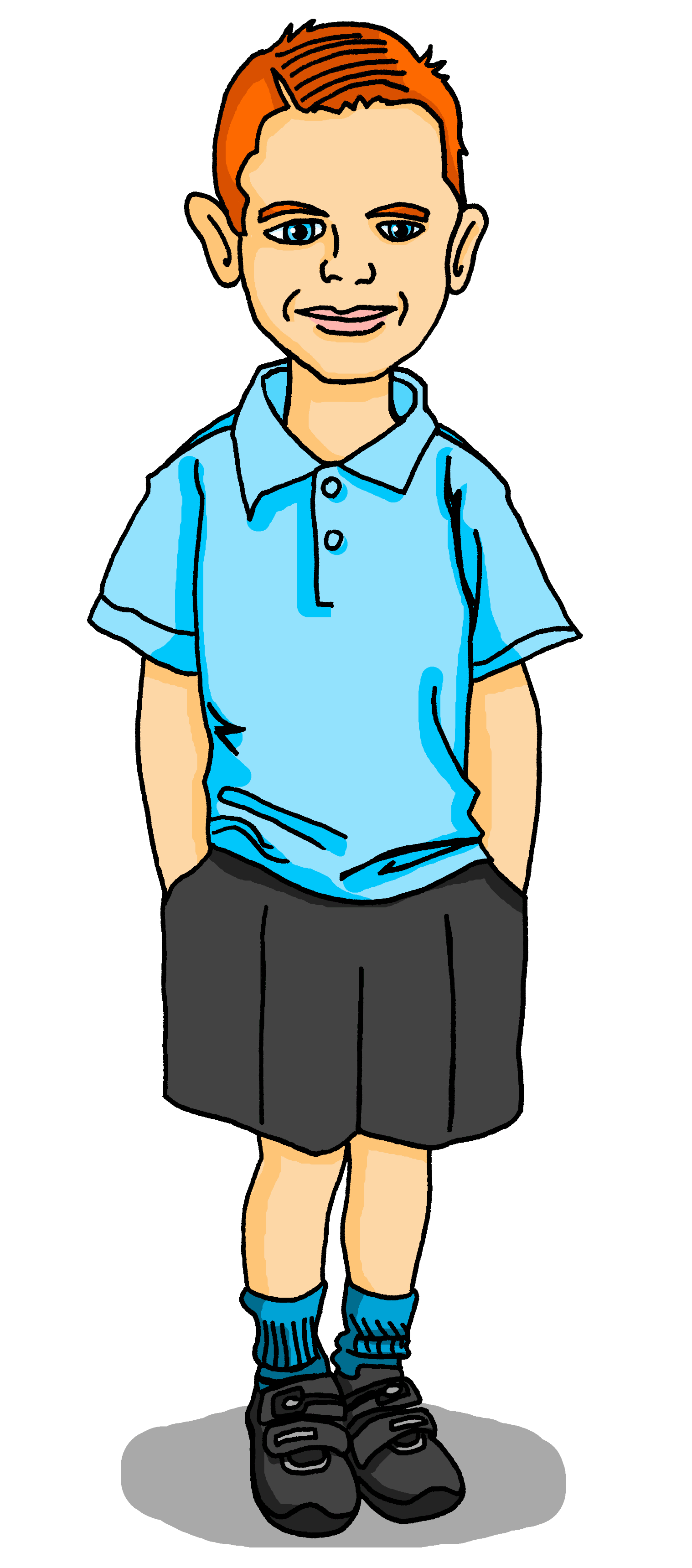 j’  ai un chat.
1
2
j’  ai un dessin.
pencil
cat
il  a une chaise.
3
picture
chair
4
4 j’  ai une affiche.
poster
horse
5
Il  a un cheval.
6
Il  a un message.
message
[Speaker Notes: Timing: 5 minutes
Aim: to practise written comprehension of ‘ai’ and ‘a’ and seven nouns

Procedure:
Read the title.
Click x2 to bring up context and clarify – Pierre writes about what he has and Max has.
Click x1 to bring up instruction in French – draw pupils’ attention to the meaning of ‘objet’
Do [E] with them.
Paying attention to the verb, pupils write the English word for the object in the correct column.  
Correct the example.
Pupils complete 1-6.
Click to correct.]
Dans la salle de classe*
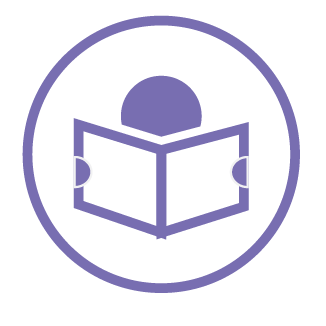 Lis les phrases. C’est possible ? C’est impossible ?
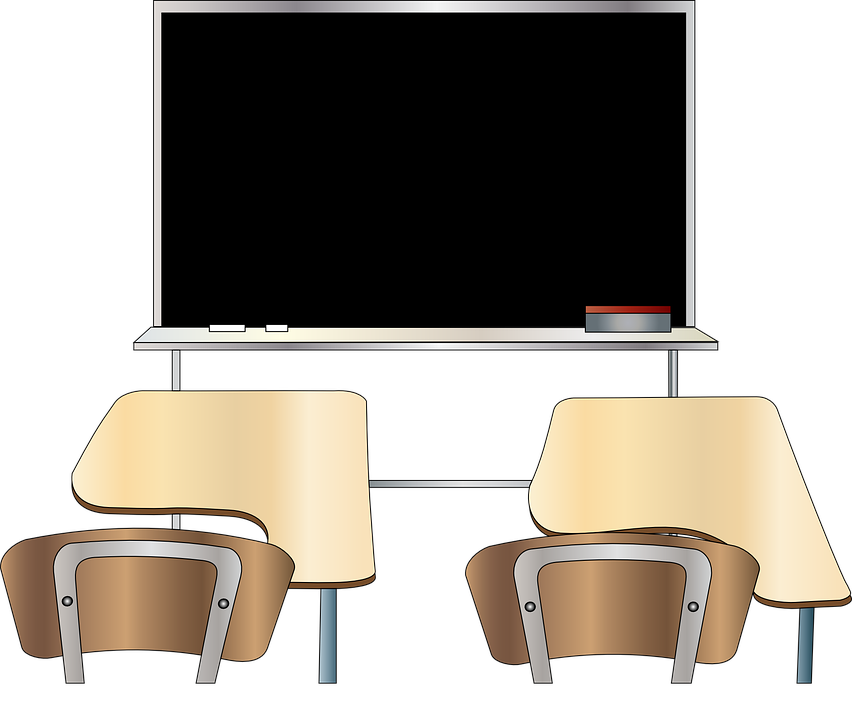 🤔
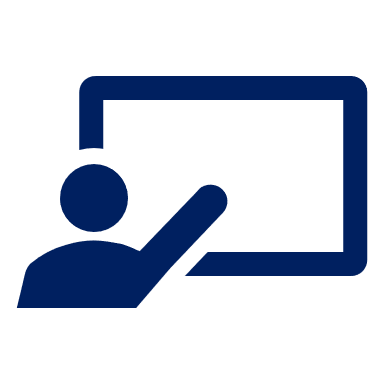 lire
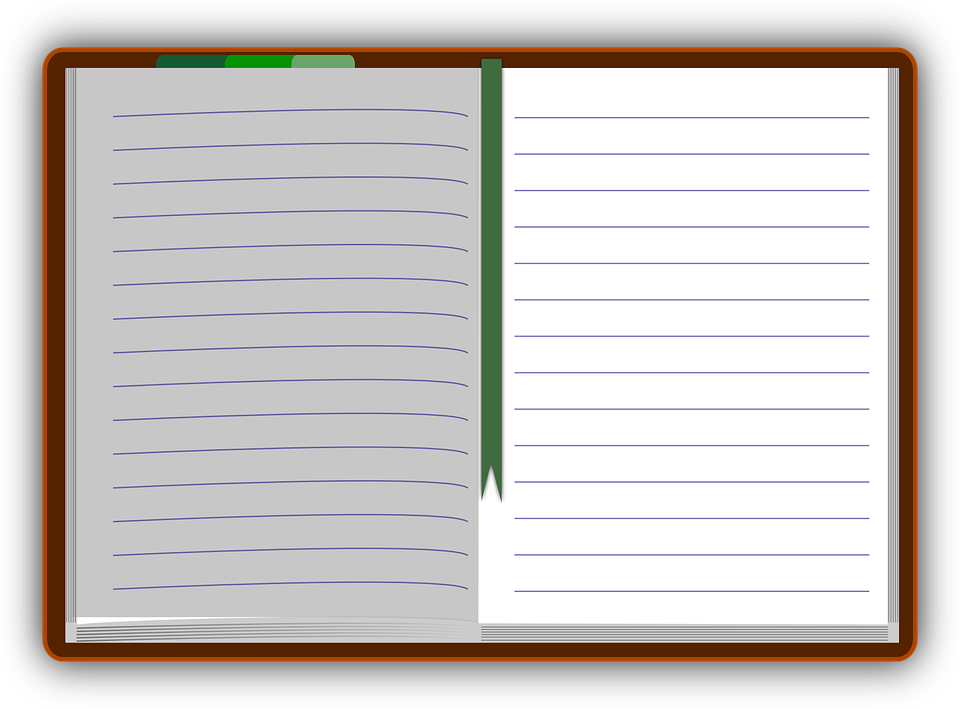 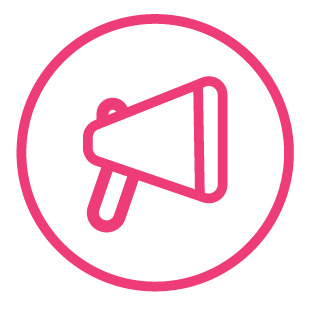 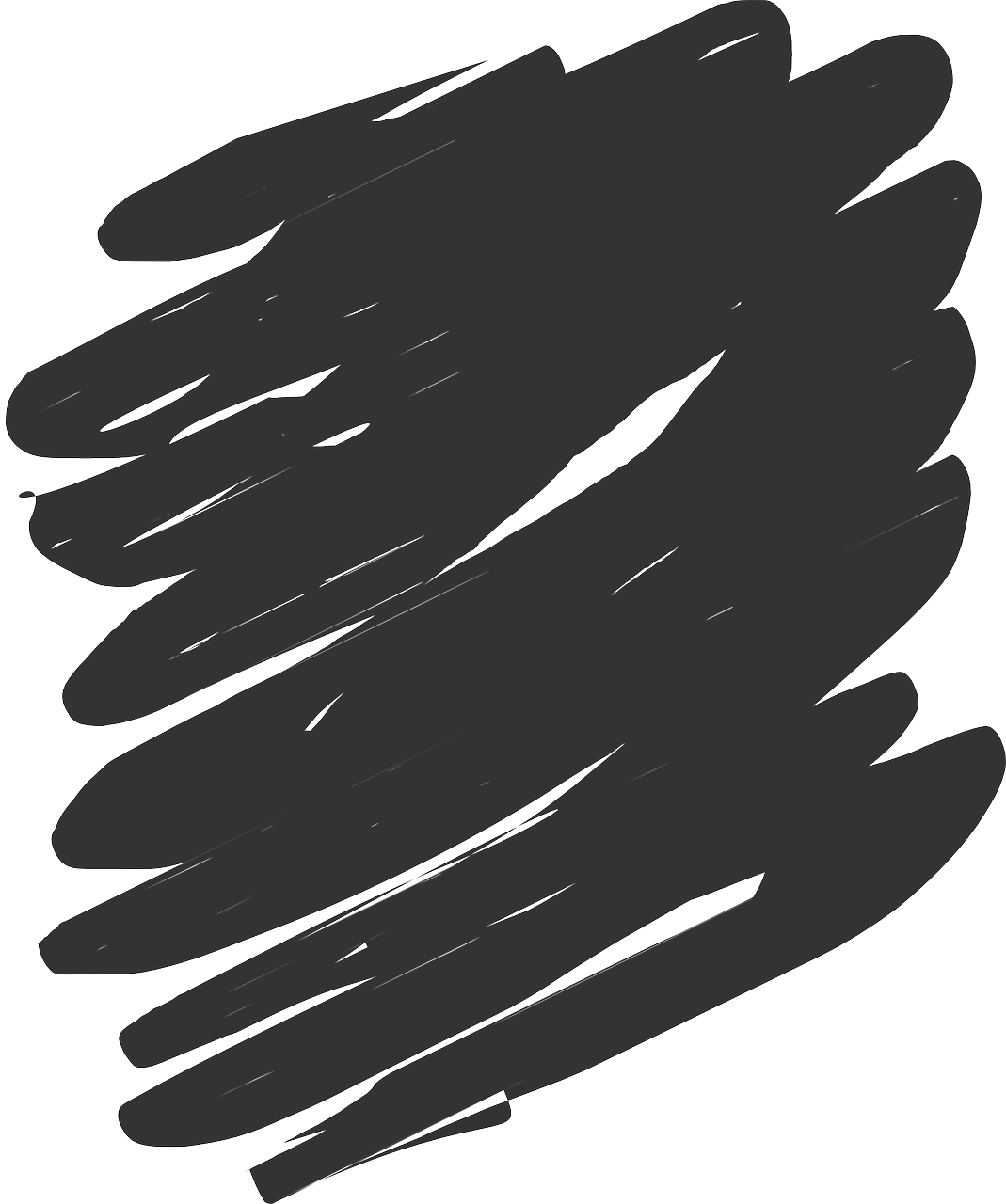 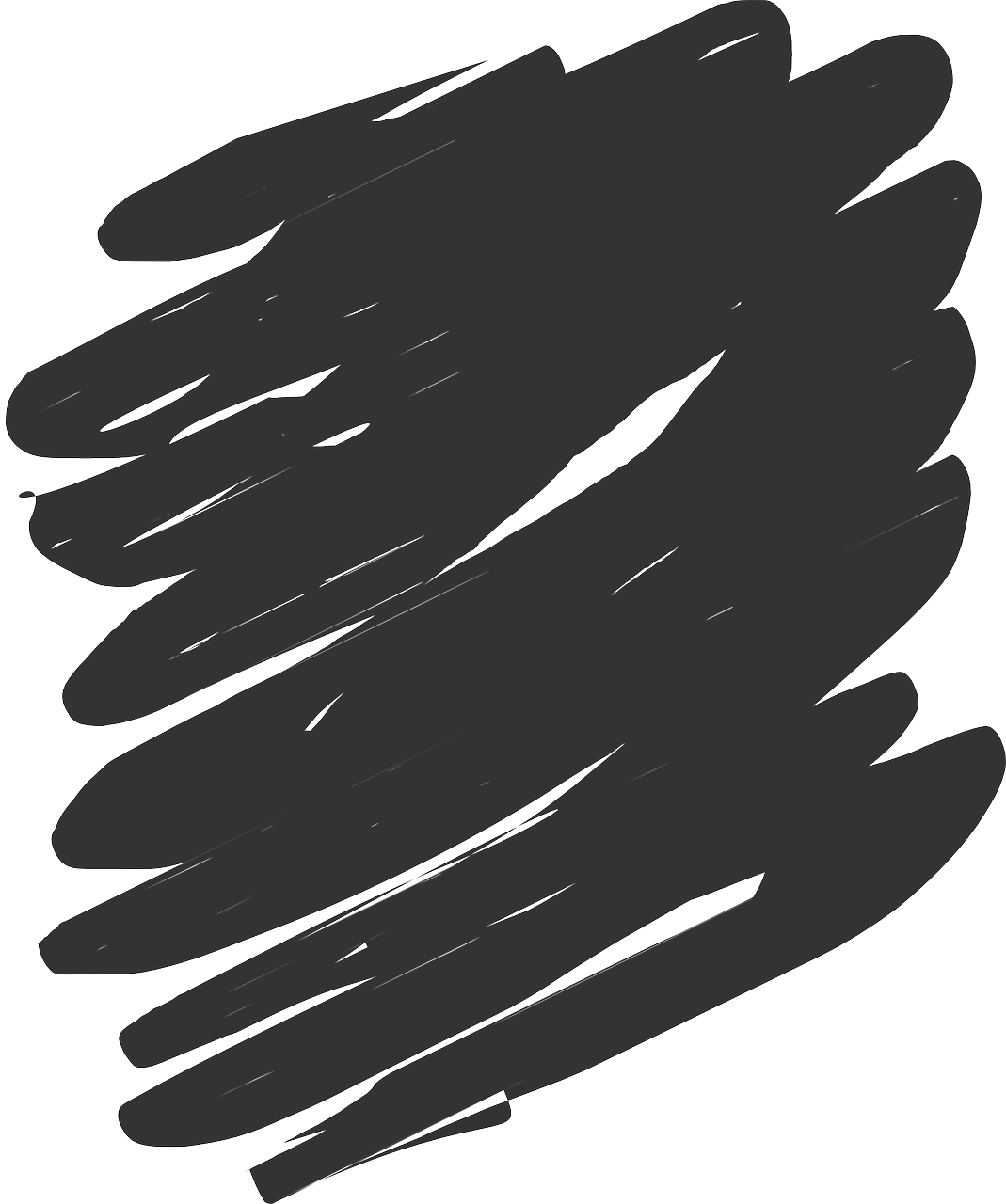 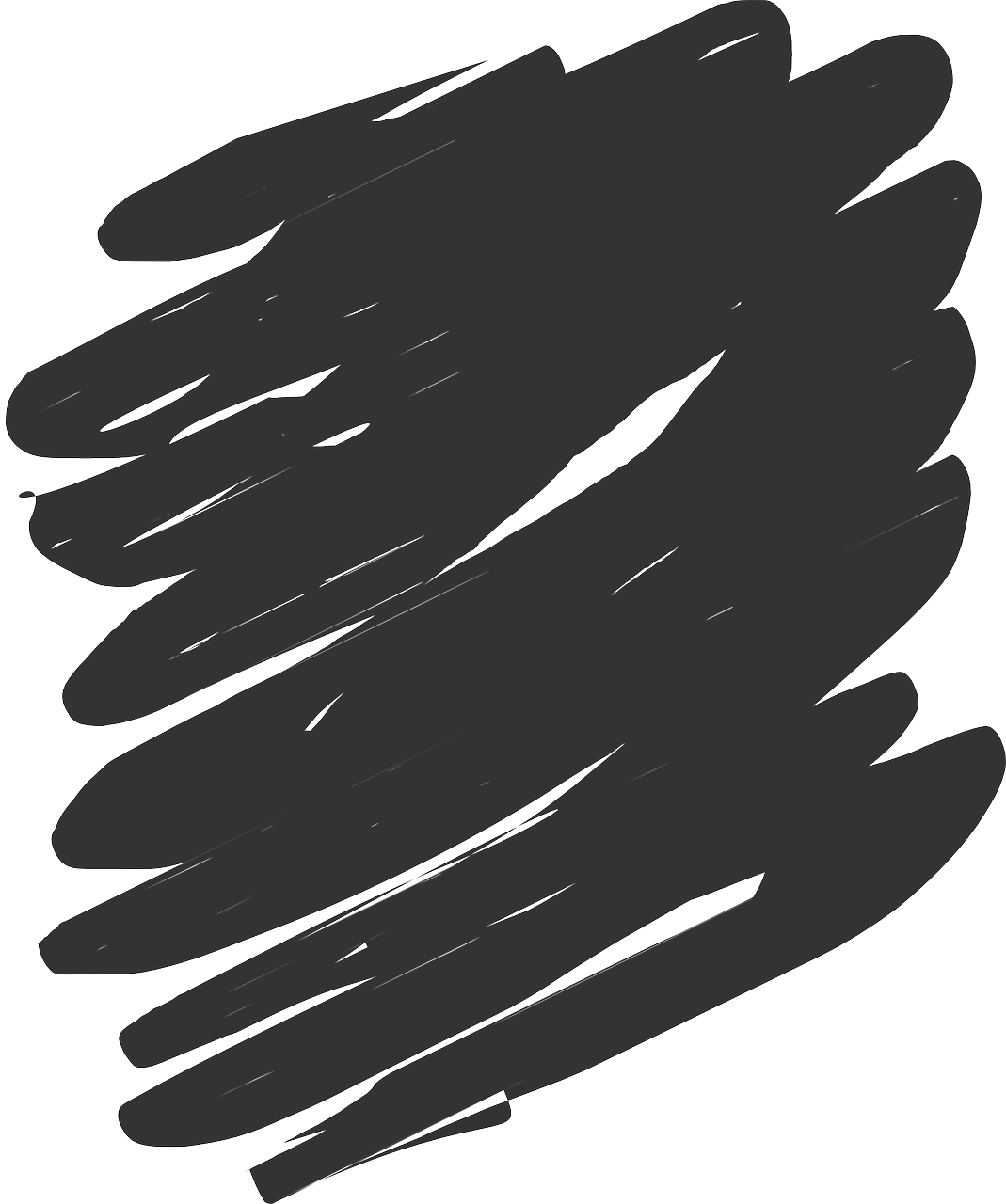 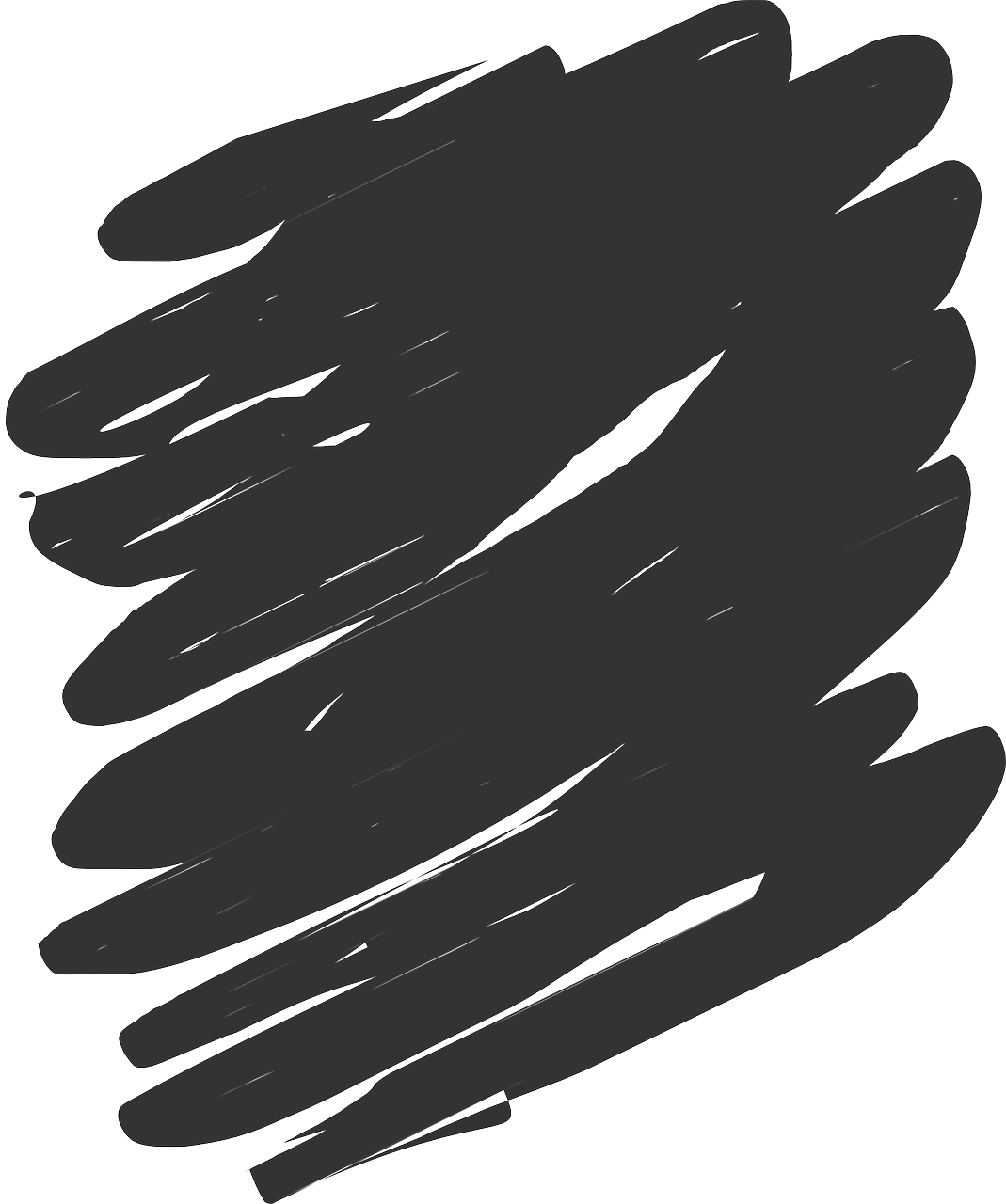 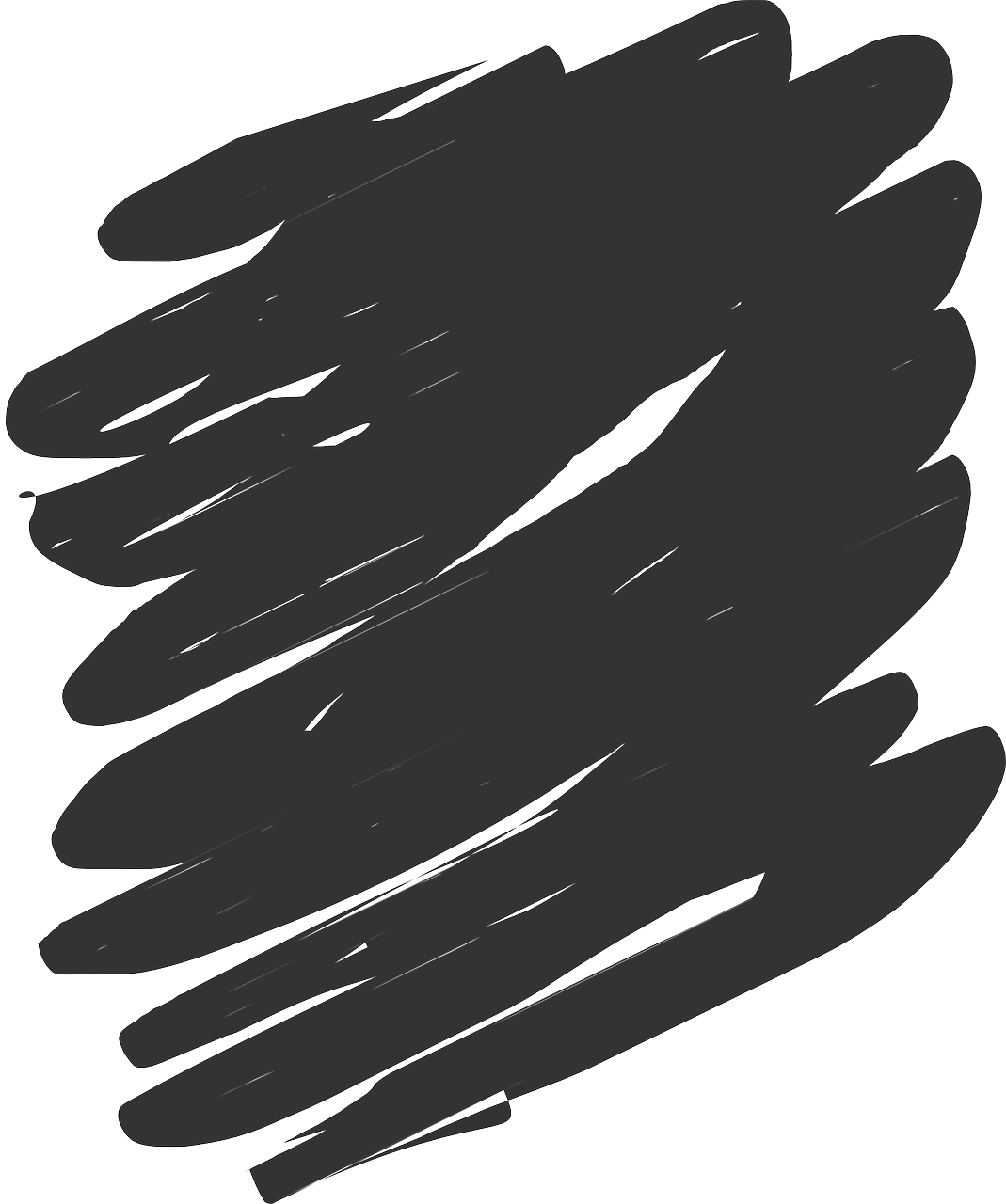 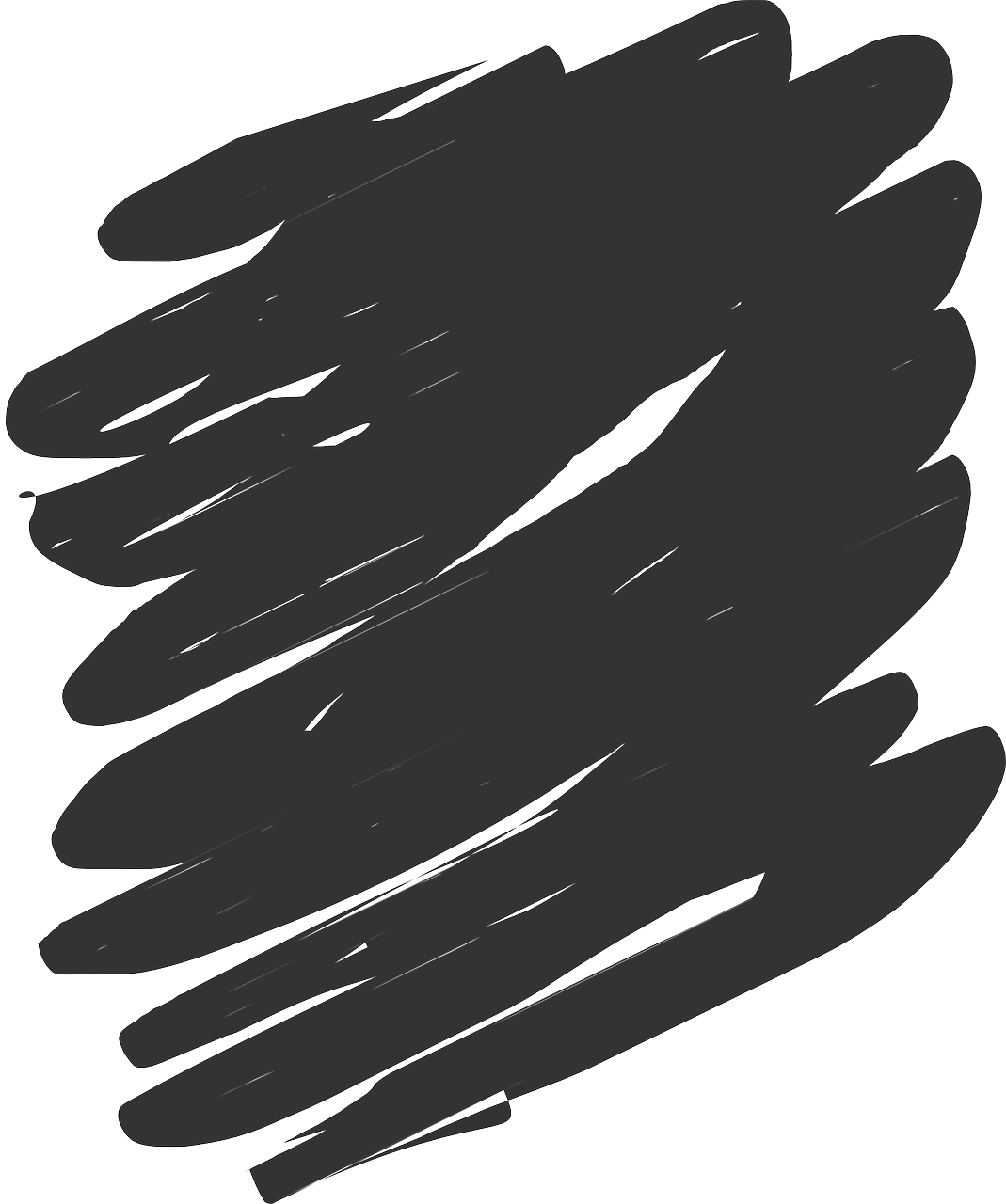 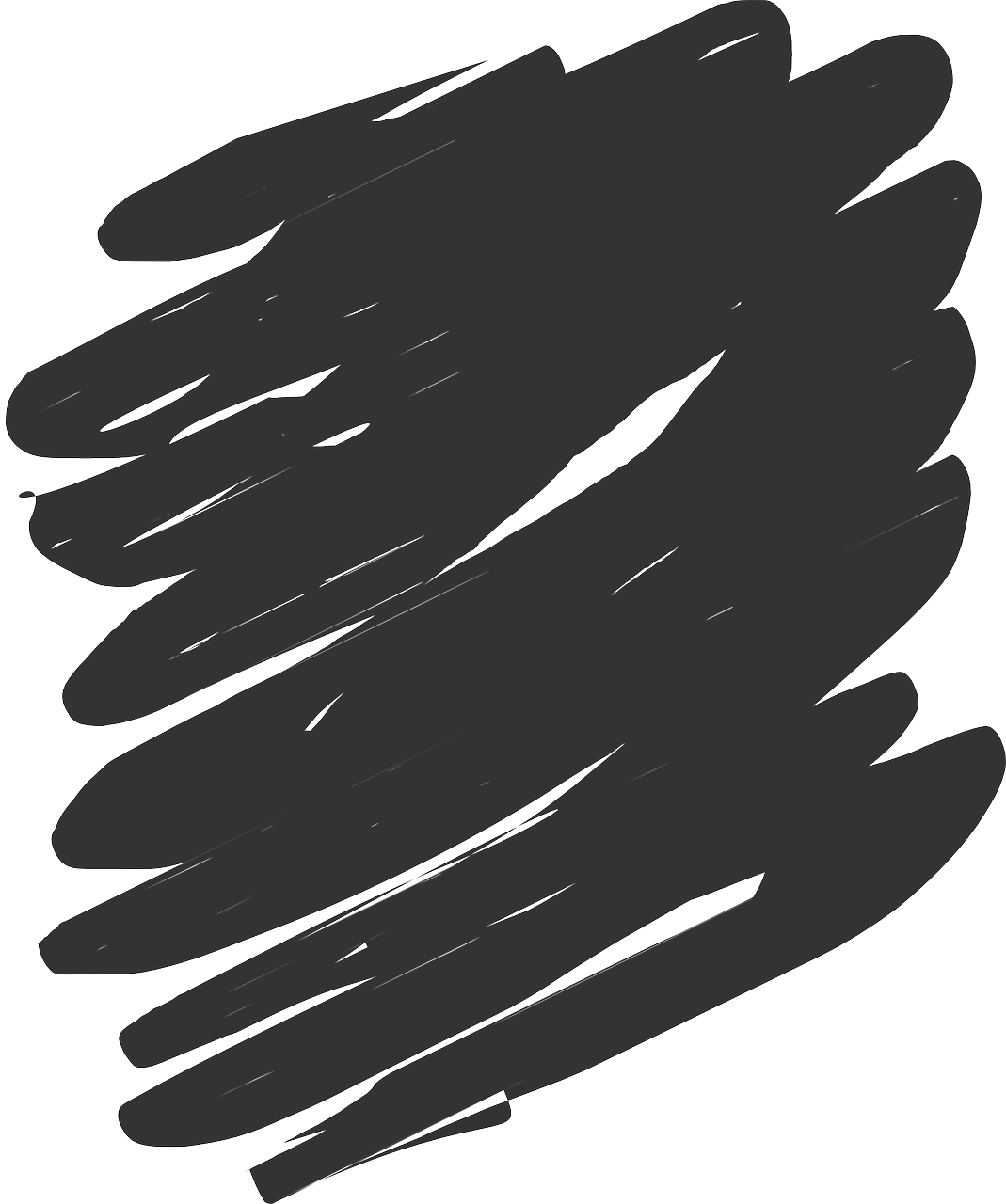 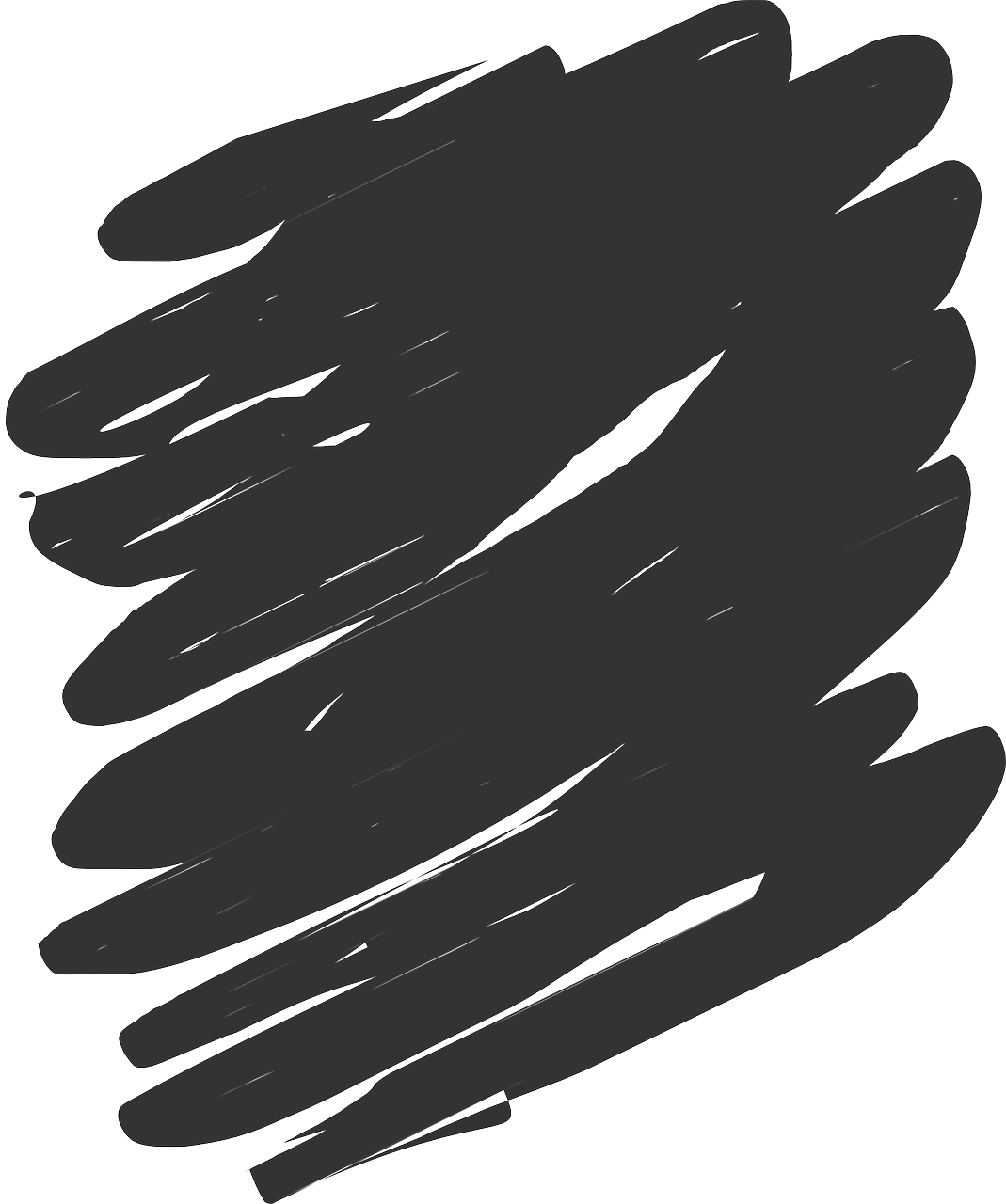 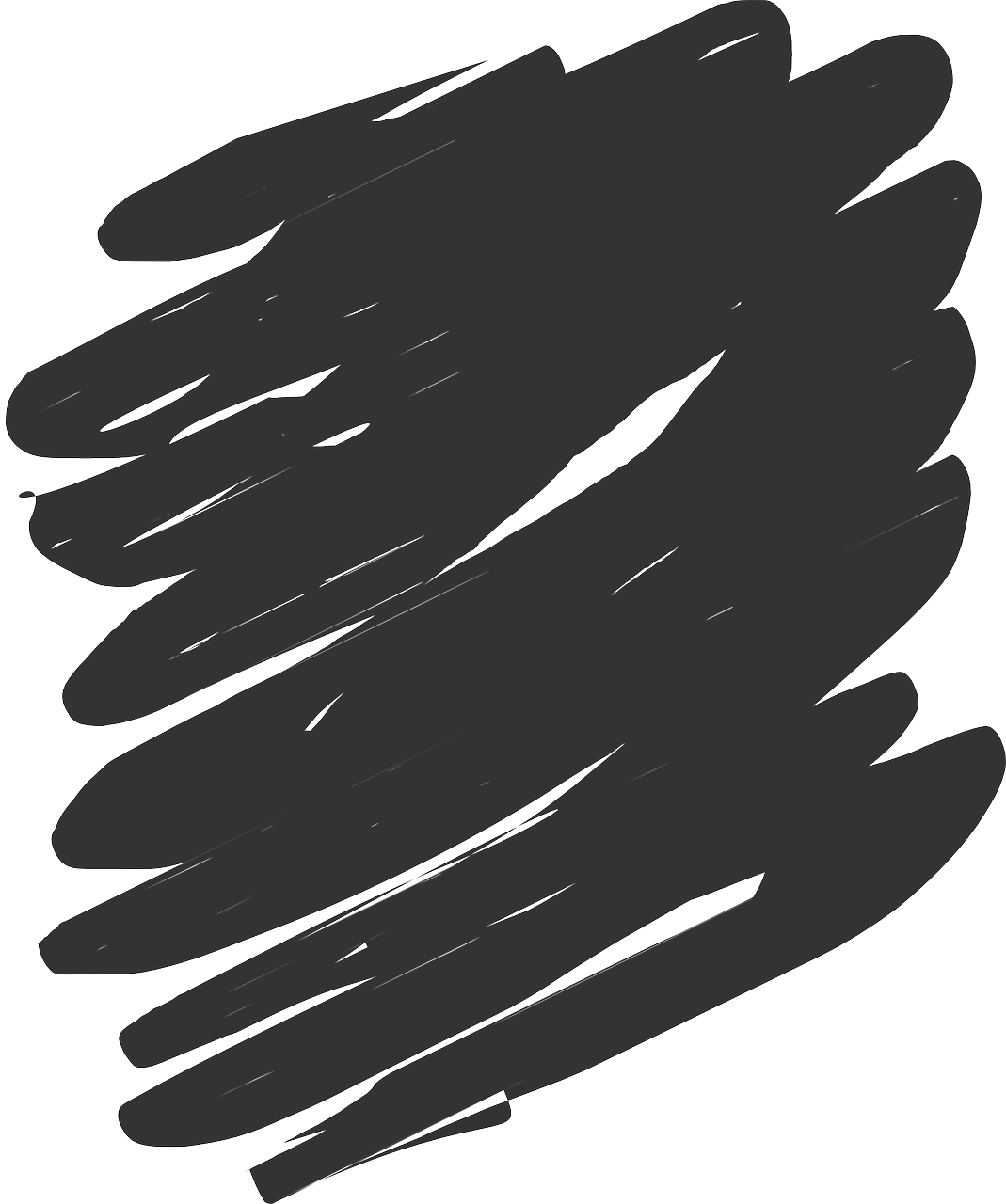 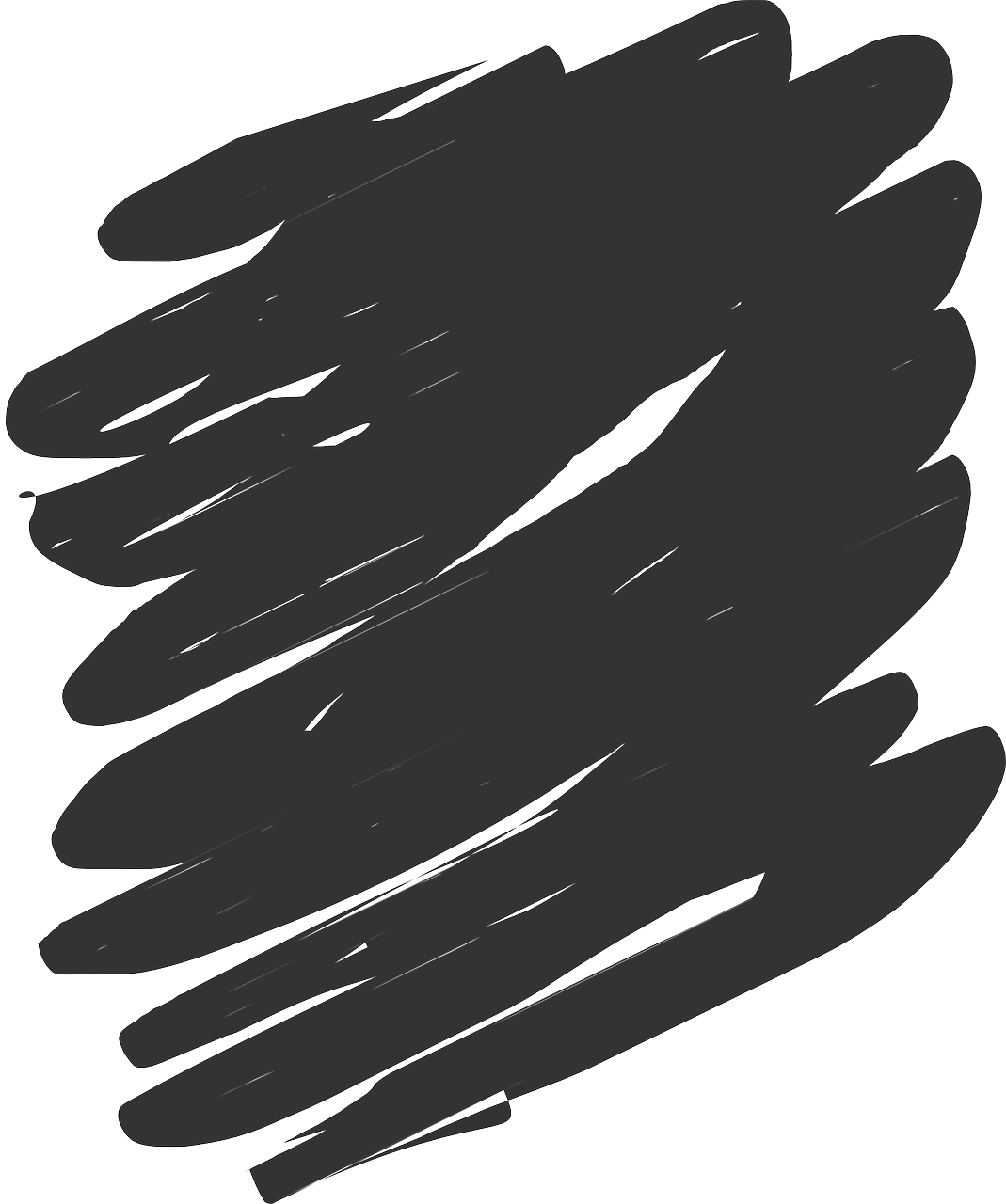 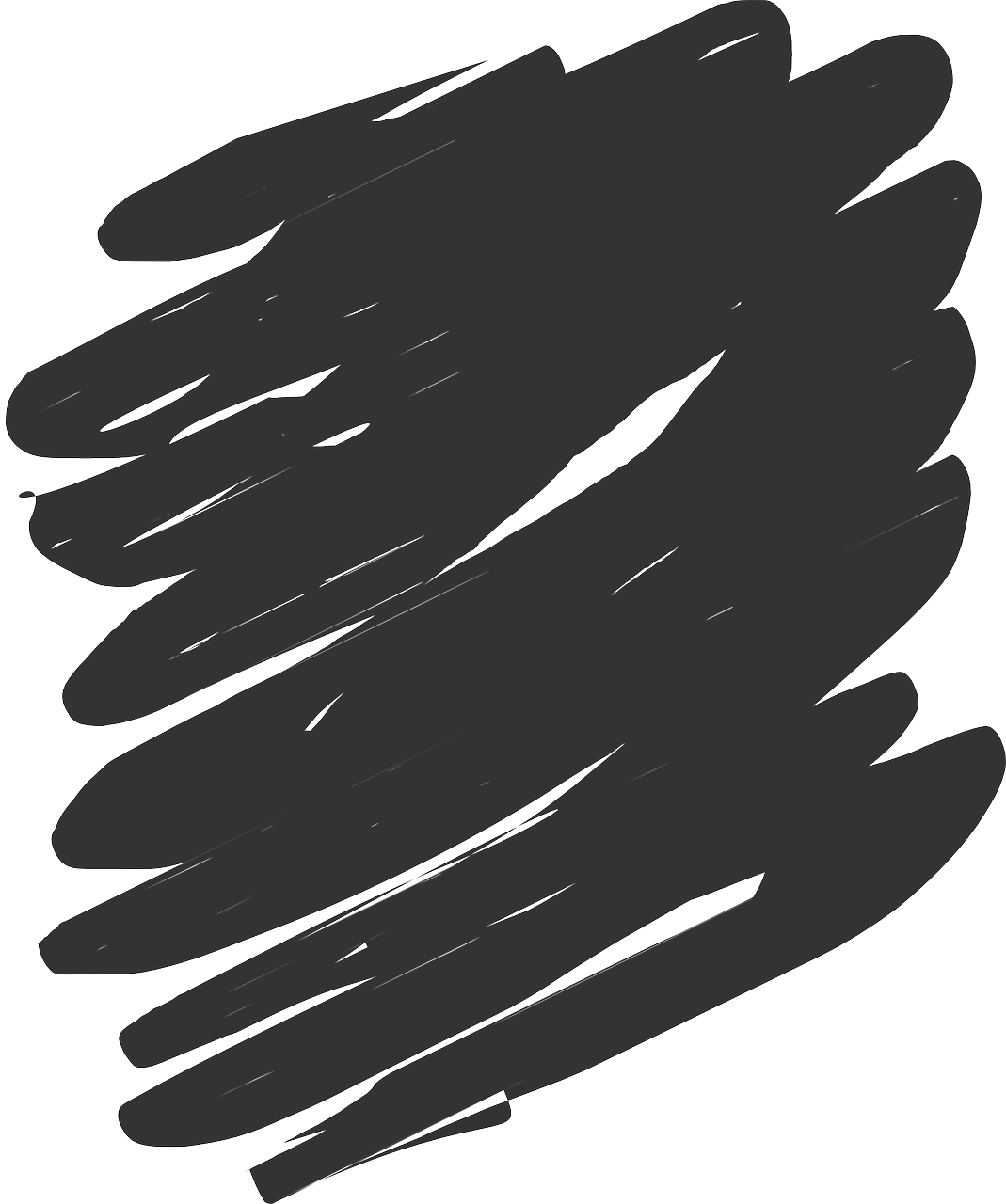 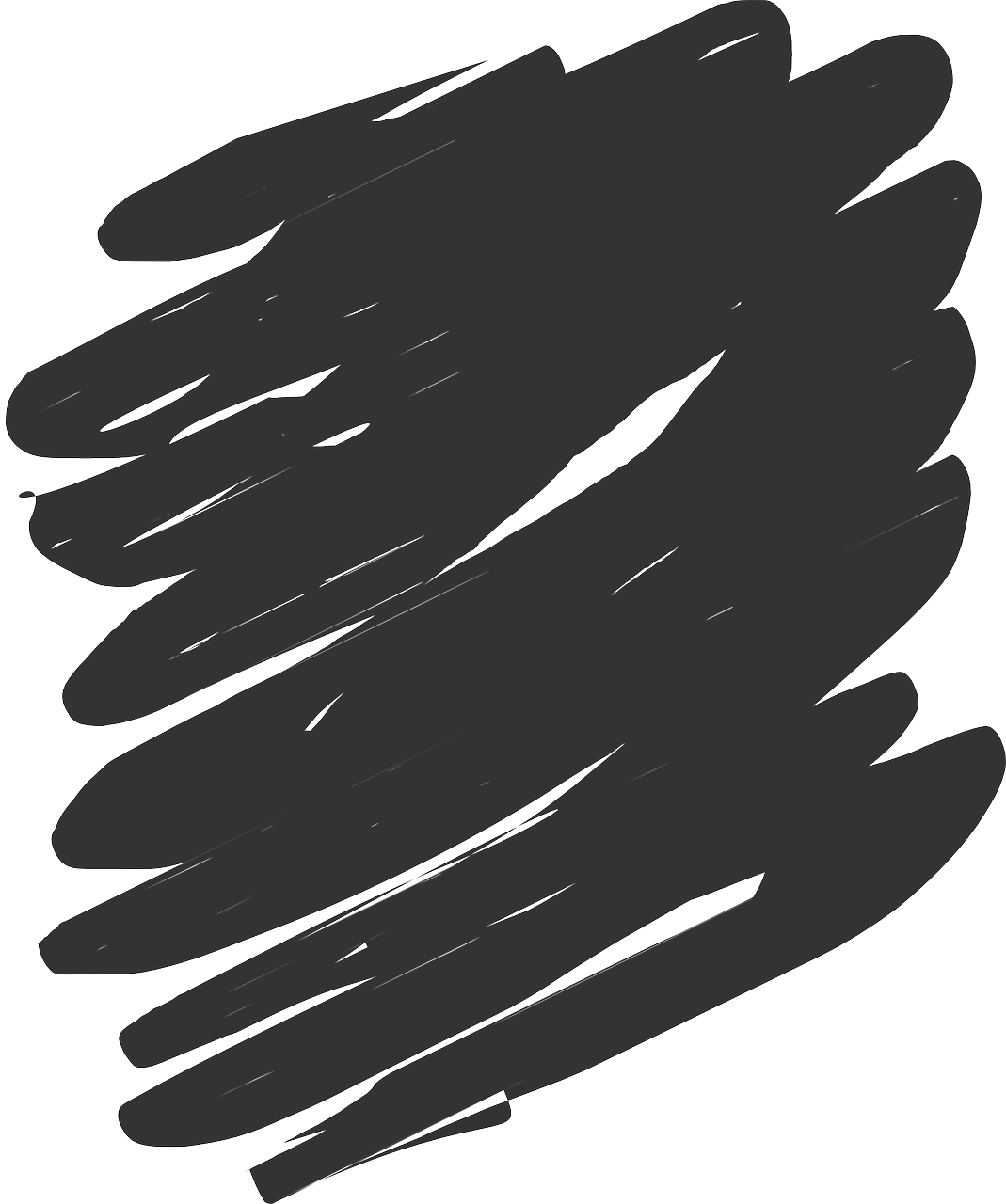 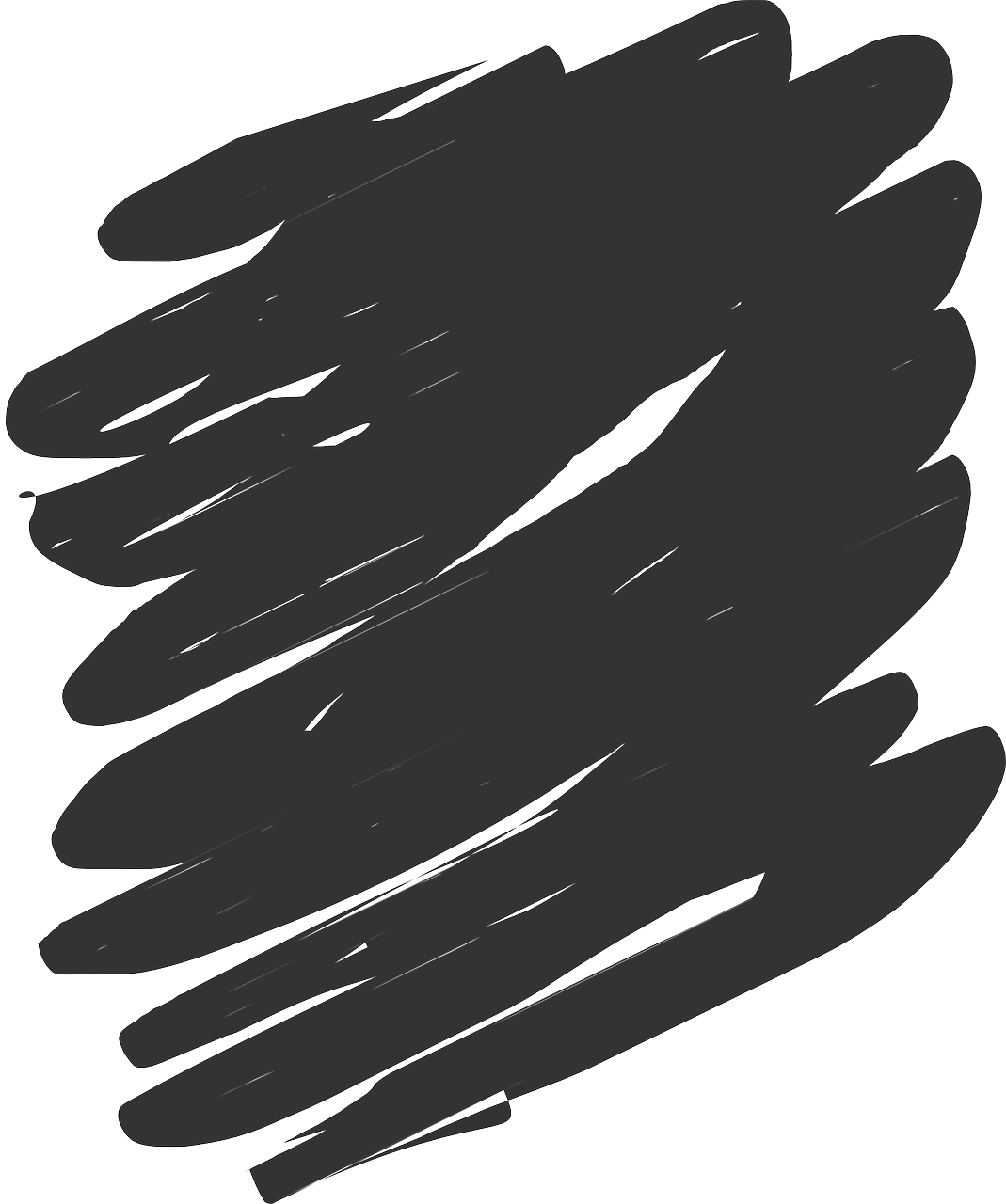 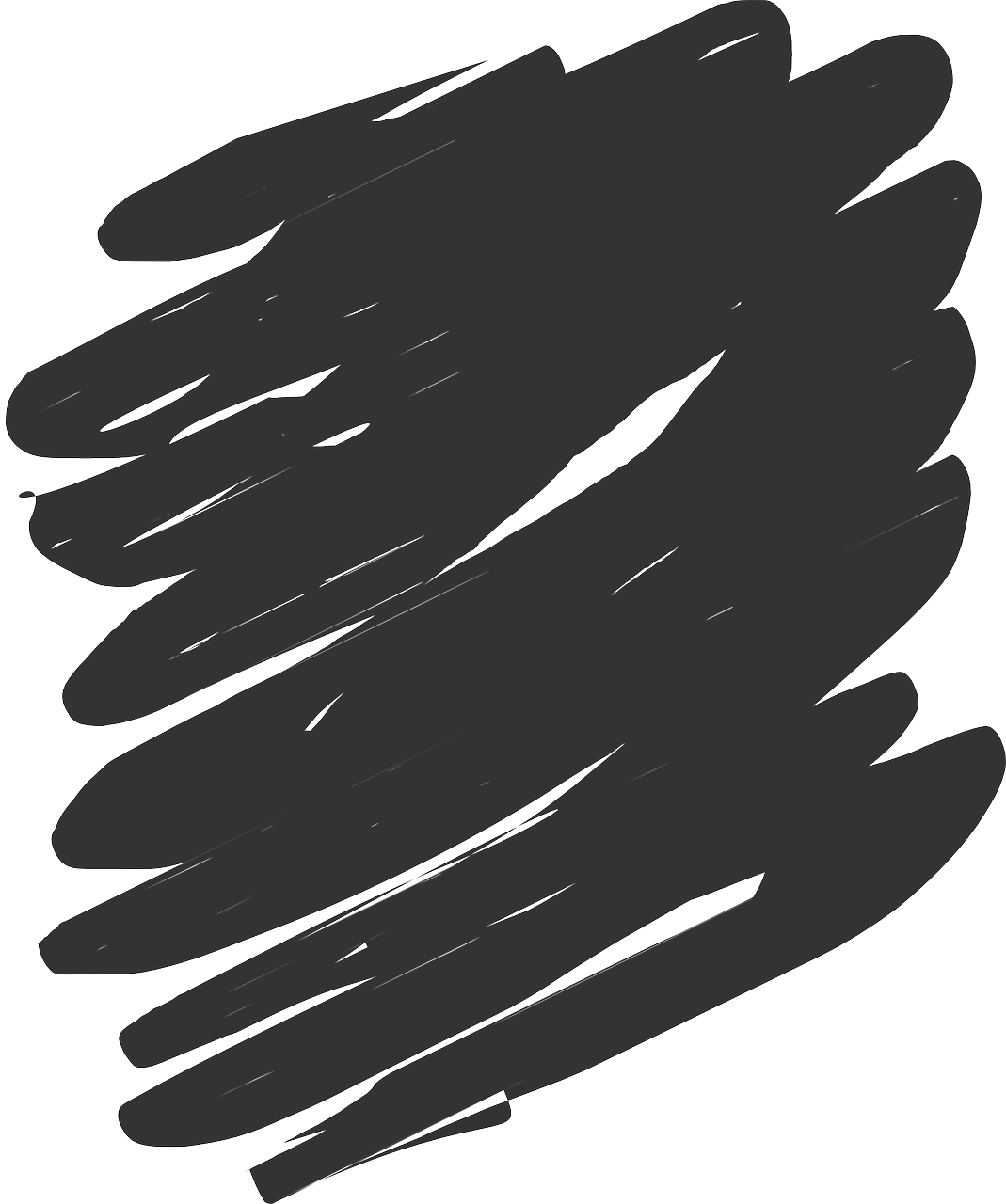 A
Il a un crayon.
E
Il a un crayon.
B
parler
1
j’  ai un chat.
C’est possible !
🤔
j’  ai un dessin.
2
il  a une chaise.
3
4
4 j’  ai une affiche.
5
Il  a un cheval.
Il  a un message.
6
la salle de classe – classroom
[Speaker Notes: Timing: 3 minutes
Aim: to practise spoken pronunciation and consolidate comprehension of ‘ai’ and ‘a’ and seven nouns, responding to the likeliness of having these items in a classroom.

Procedure:
Read the title and the instruction.
Click x2 to bring up speech bubbles and model the conversation. 
Pupil take turns to read statements 1-6 and react to them according to whether they are logical in this context (classroom). 

Frequency of unknown words and cognates:
possible [175] impossible [652]
Londsale, D., & Le Bras, Y.  (2009). A Frequency Dictionary of French: Core vocabulary for learners London: Routledge.]
Dans la salle de classe*
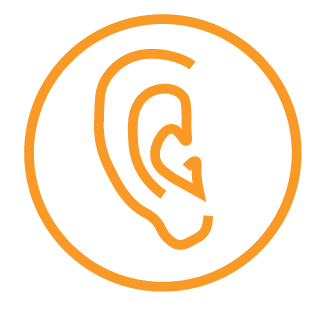 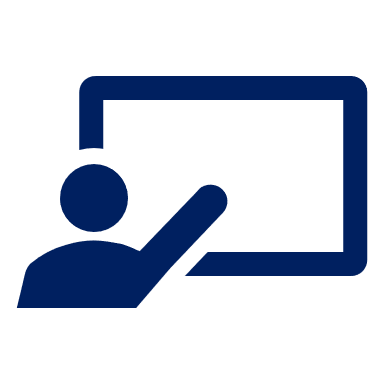 C’est qui ? Pierre (je) ou Max (il) ?
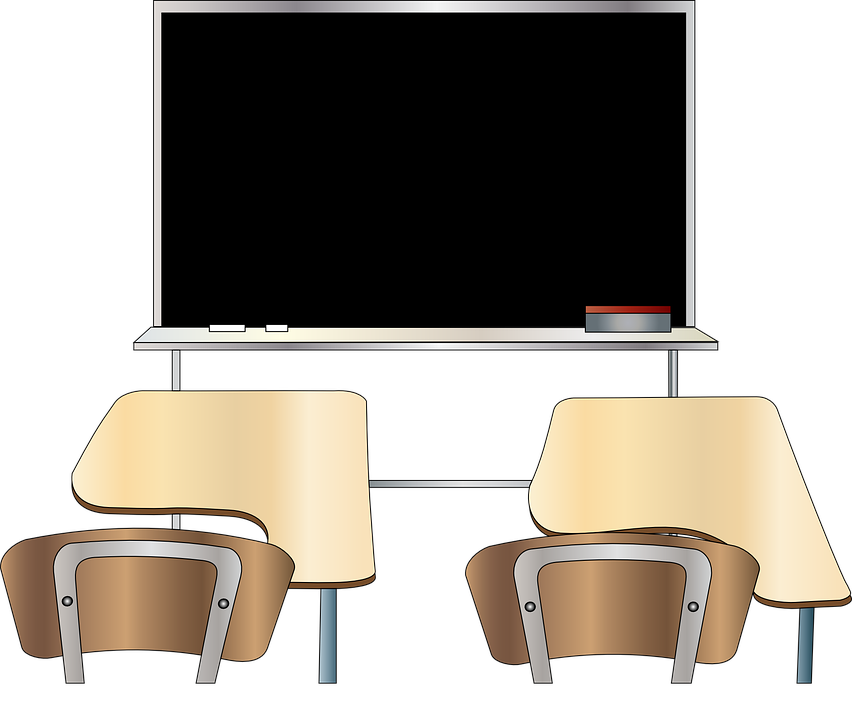 écouter
Écris l’objet en anglais.
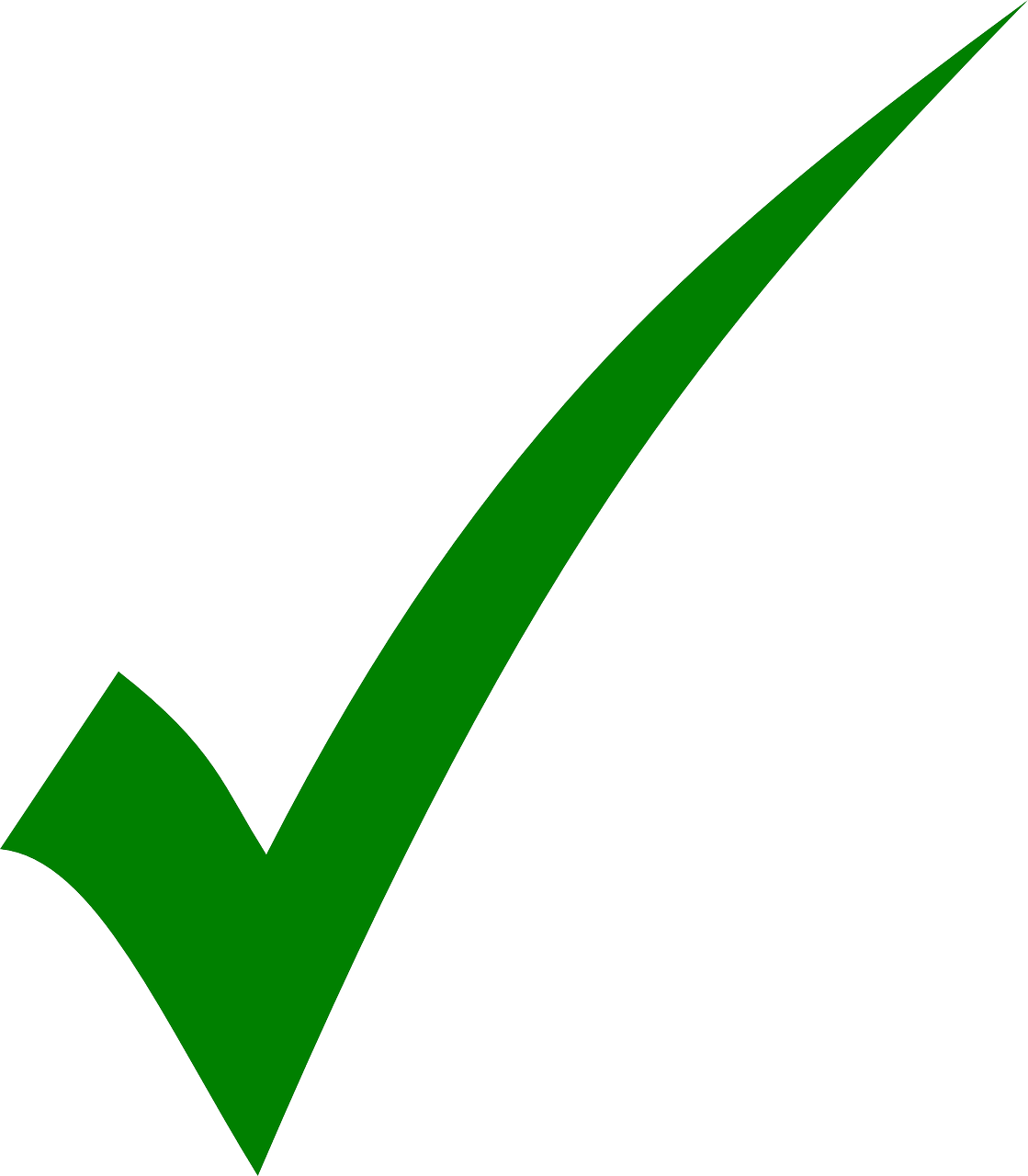 1
1
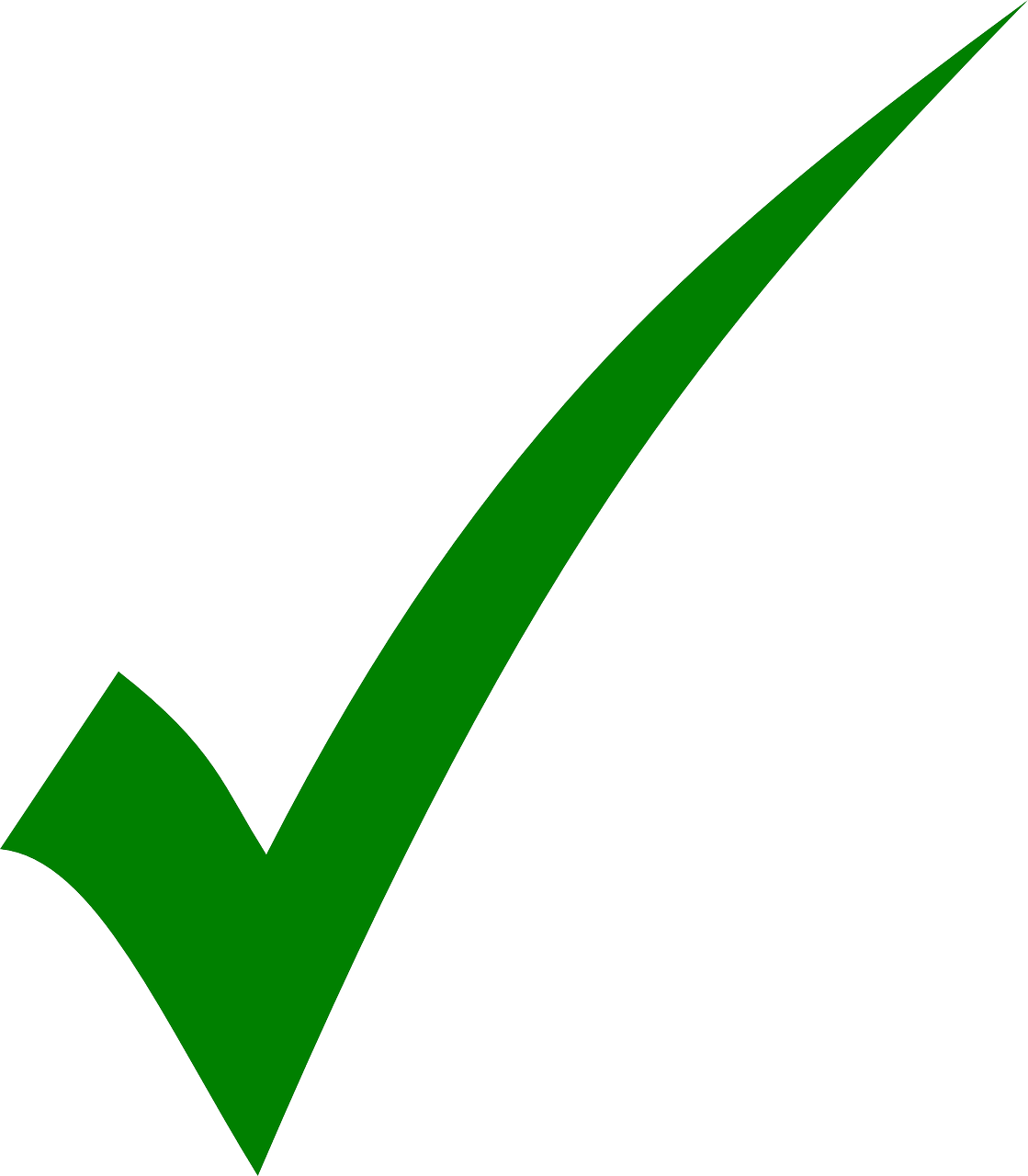 2
2
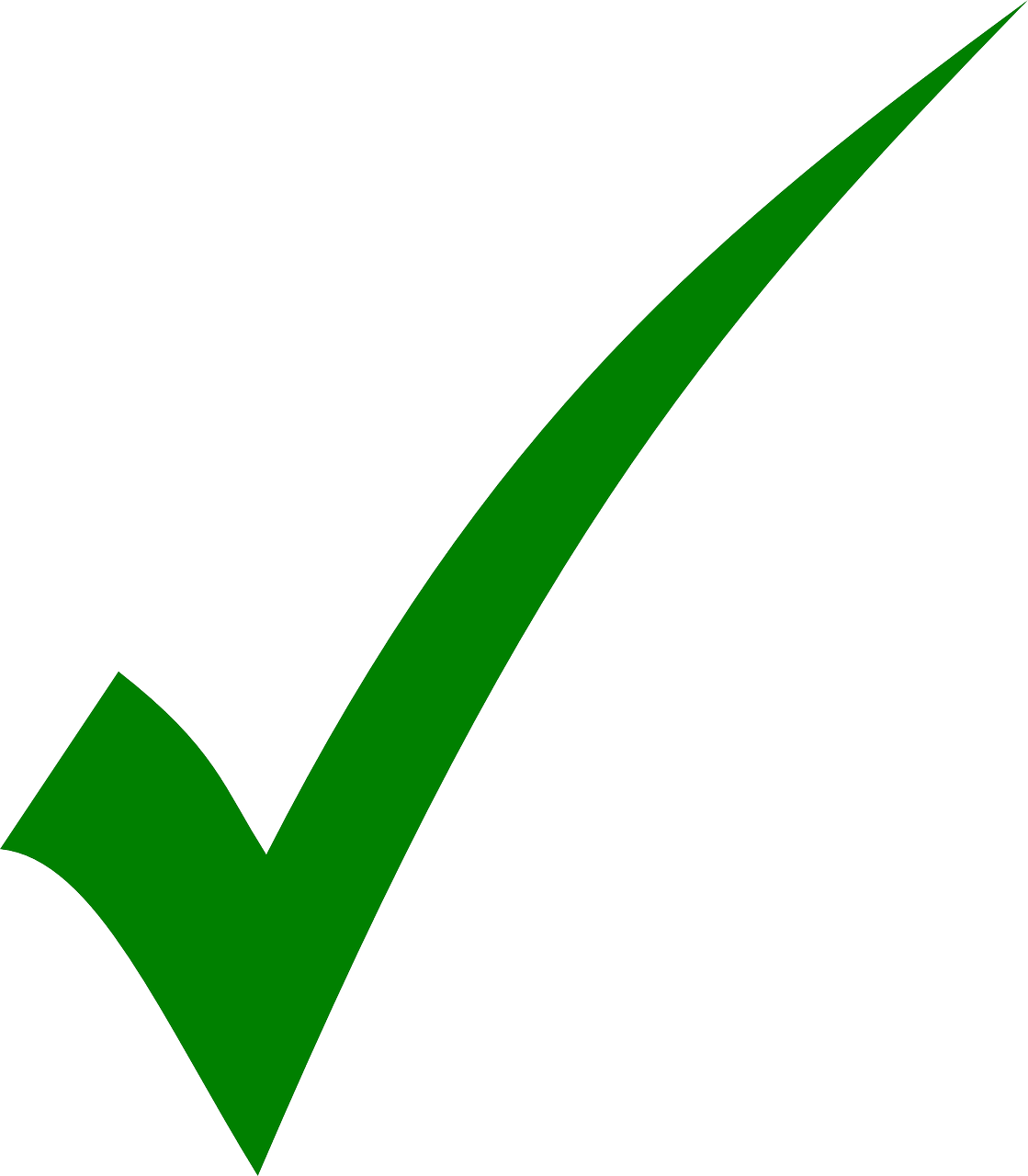 3
3
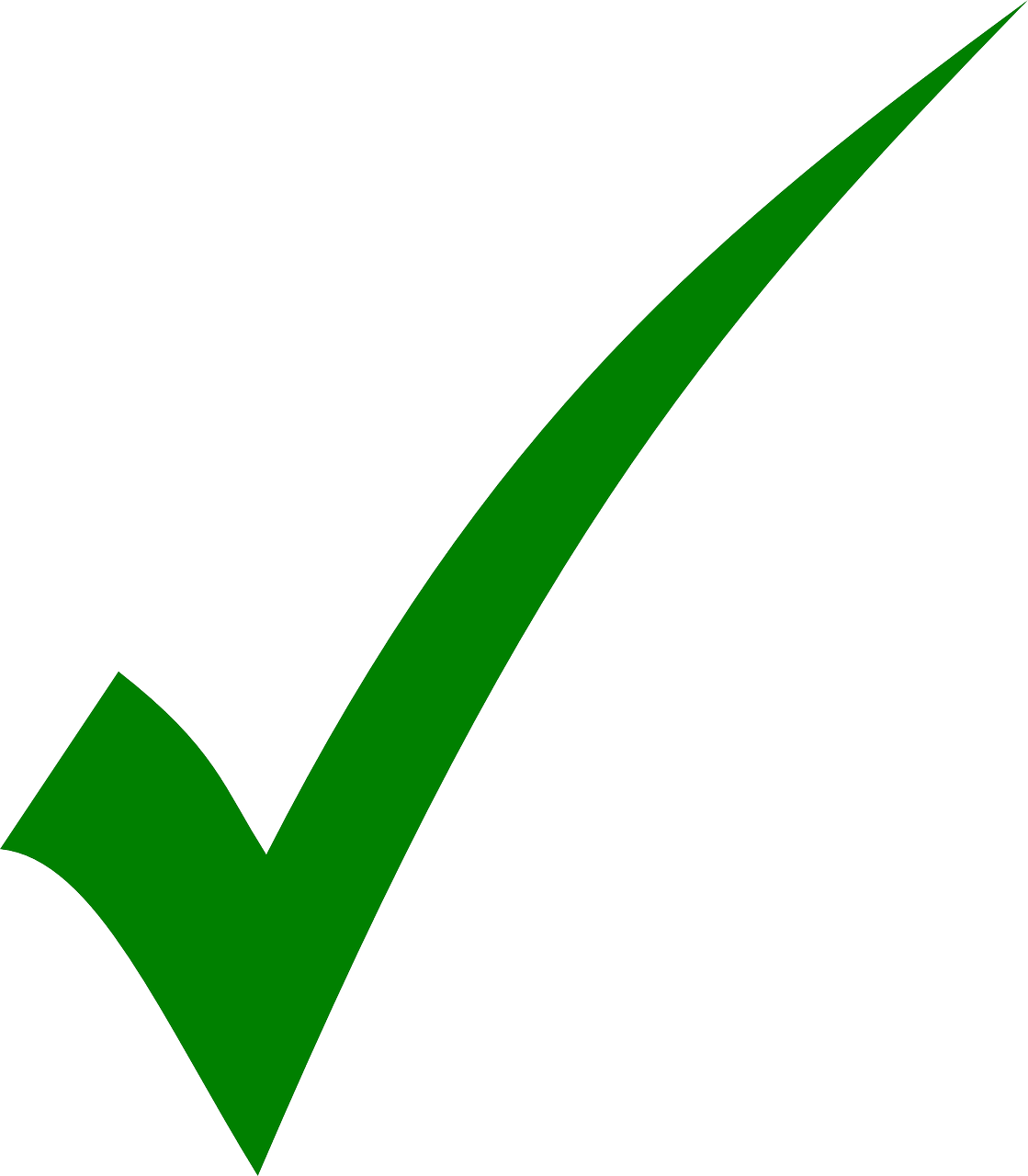 4
4
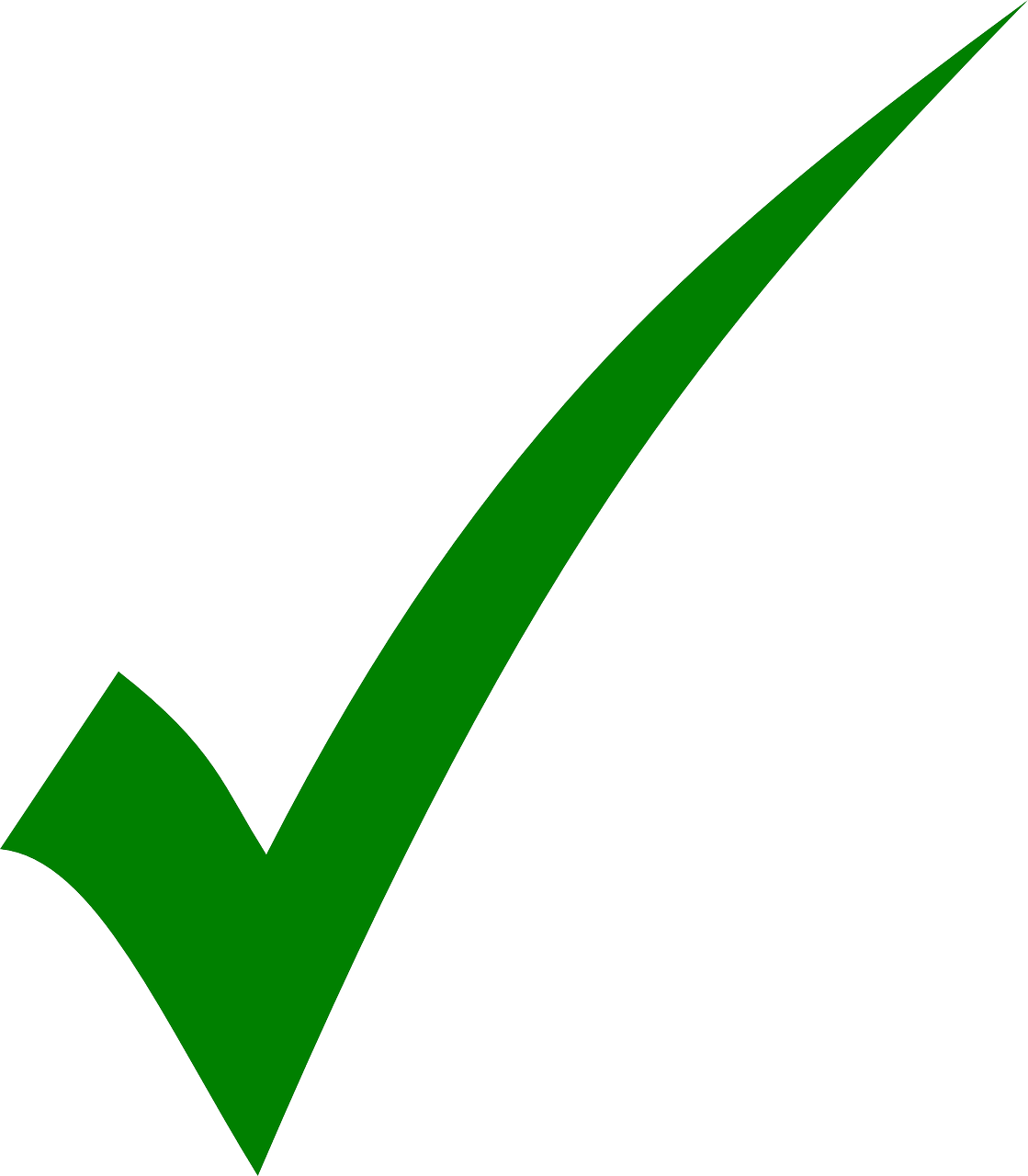 5
5
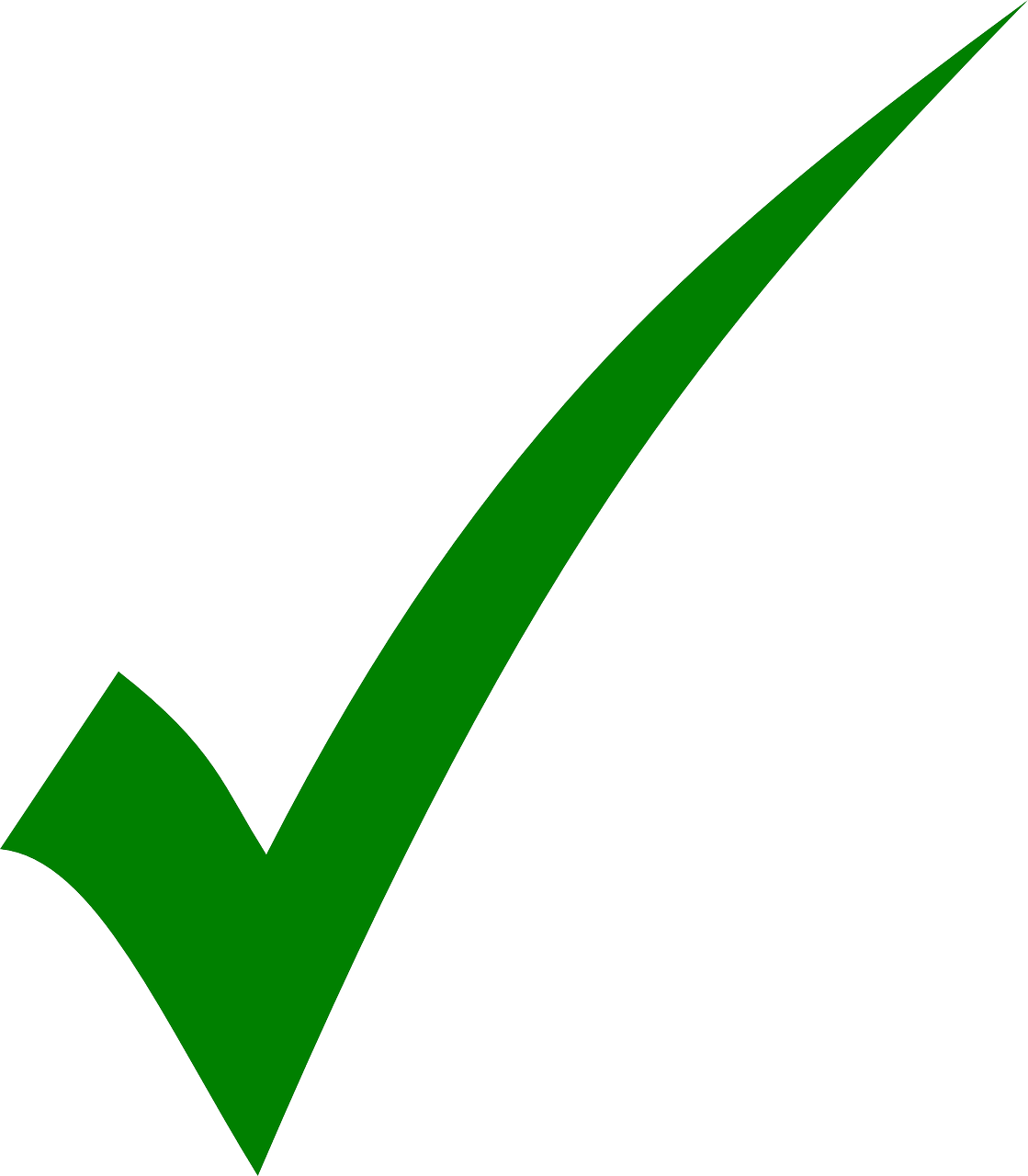 6
6
[Speaker Notes: Timing: 4 minutes
Aim: to practise aural comprehension of ‘ai’ and ‘a’.

Procedure:
Read the title and click to bring up the instructions in French. 
Do the example (E).
Pupils listen and select the correct person, based on hearing the difference between ‘ai’ and ‘a’. Then they write (in English) the item mentioned.
Click to reveal answers.
Continue with items 2-6.
 
Transcript 1
[j’] ai un bureau.
[il] a un dessin.
[j’] ai une chaise.
[il] a un crayon.
[il] a une affiche.
[J’] ai un message.

Transcript 2
j’ ai un bureau.
il a un dessin.
j’ ai une chaise.
il a un crayon.
il a une affiche.
J’ ai un message.]
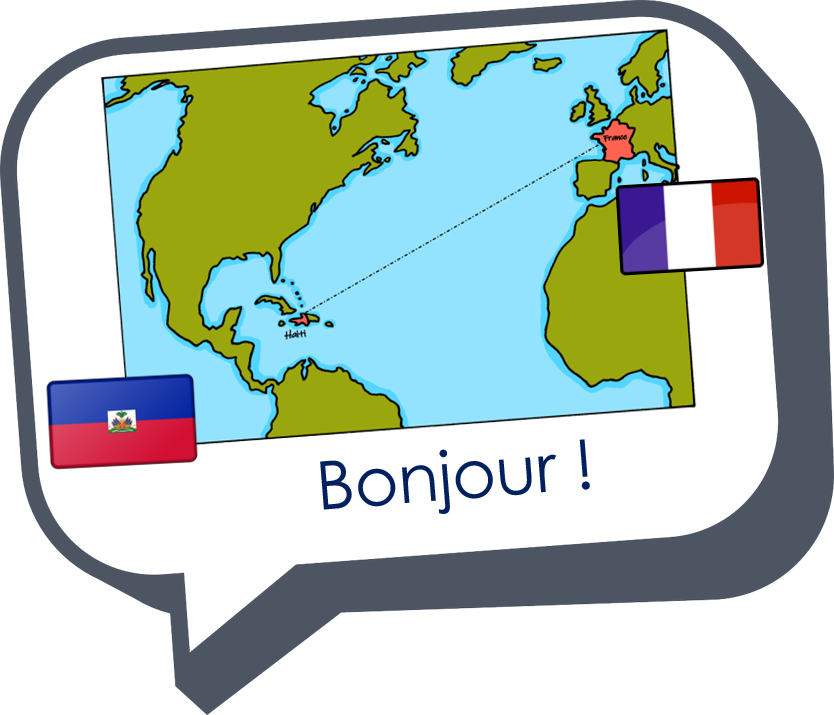 Au revoir !
jaune